Sumo Primero
¿Cuál es la fruta favorita del curso?
1º básico: Unidad 4  |  Capítulo 13: Datos y pictogramas.
Exploración inicial colectiva.
Páginas 56, 57 y 58.
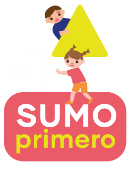 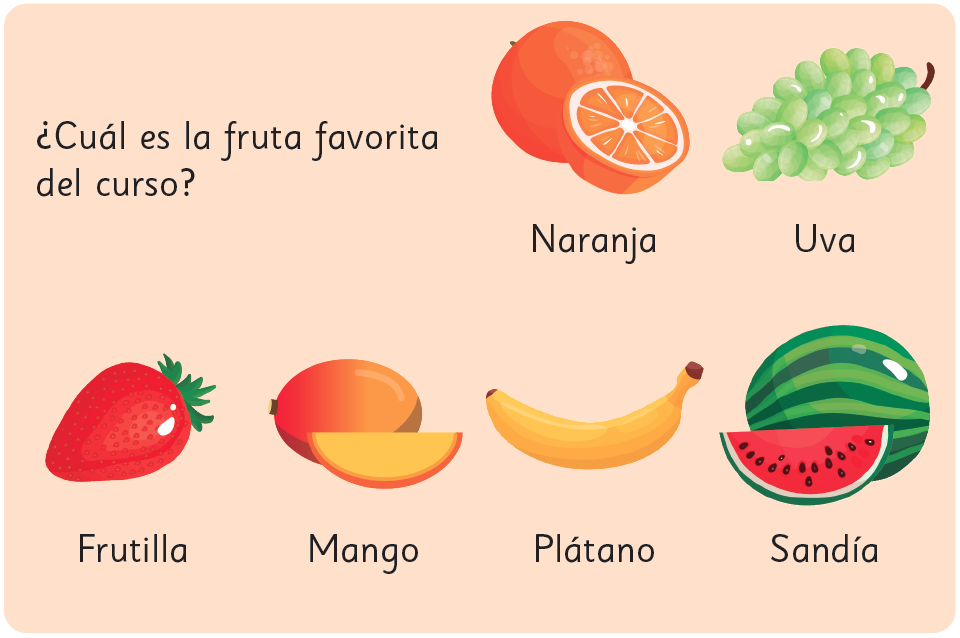 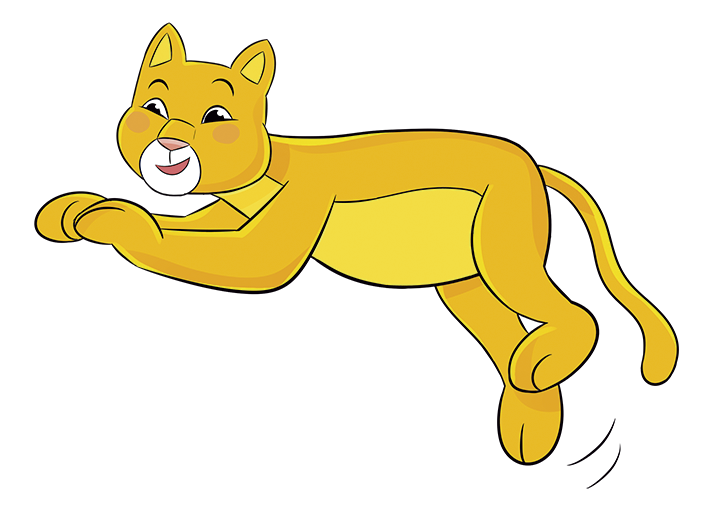 ¿Cuál de estas frutas es tu favorita?
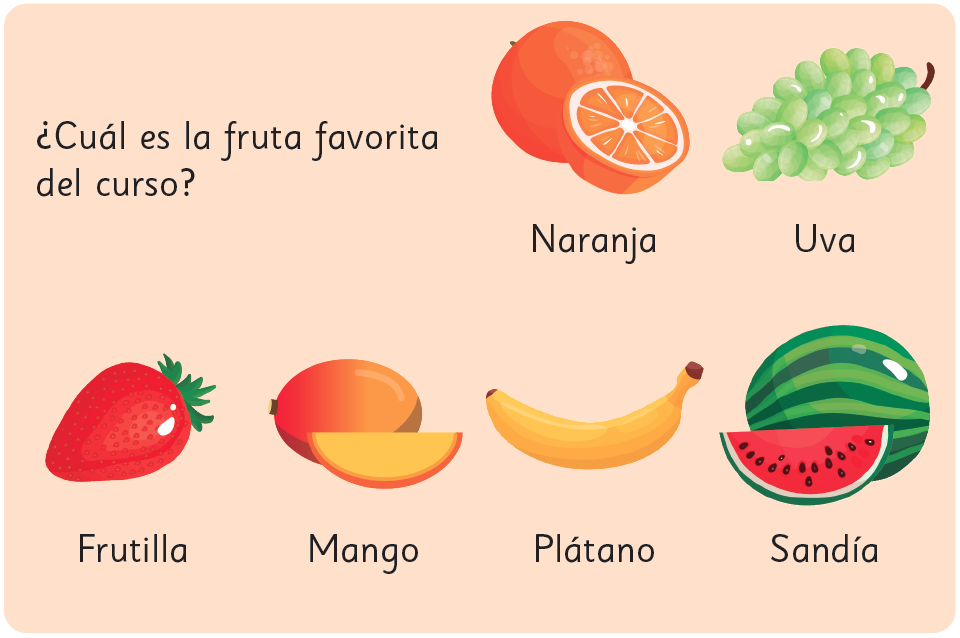 ¿Cuál crees que es 
la fruta favorita del curso?
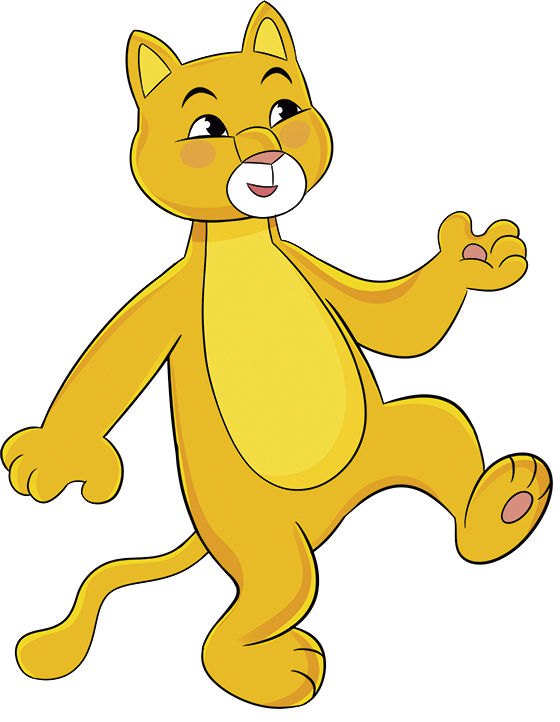 1
?
¿
Cómo lo averiguarías
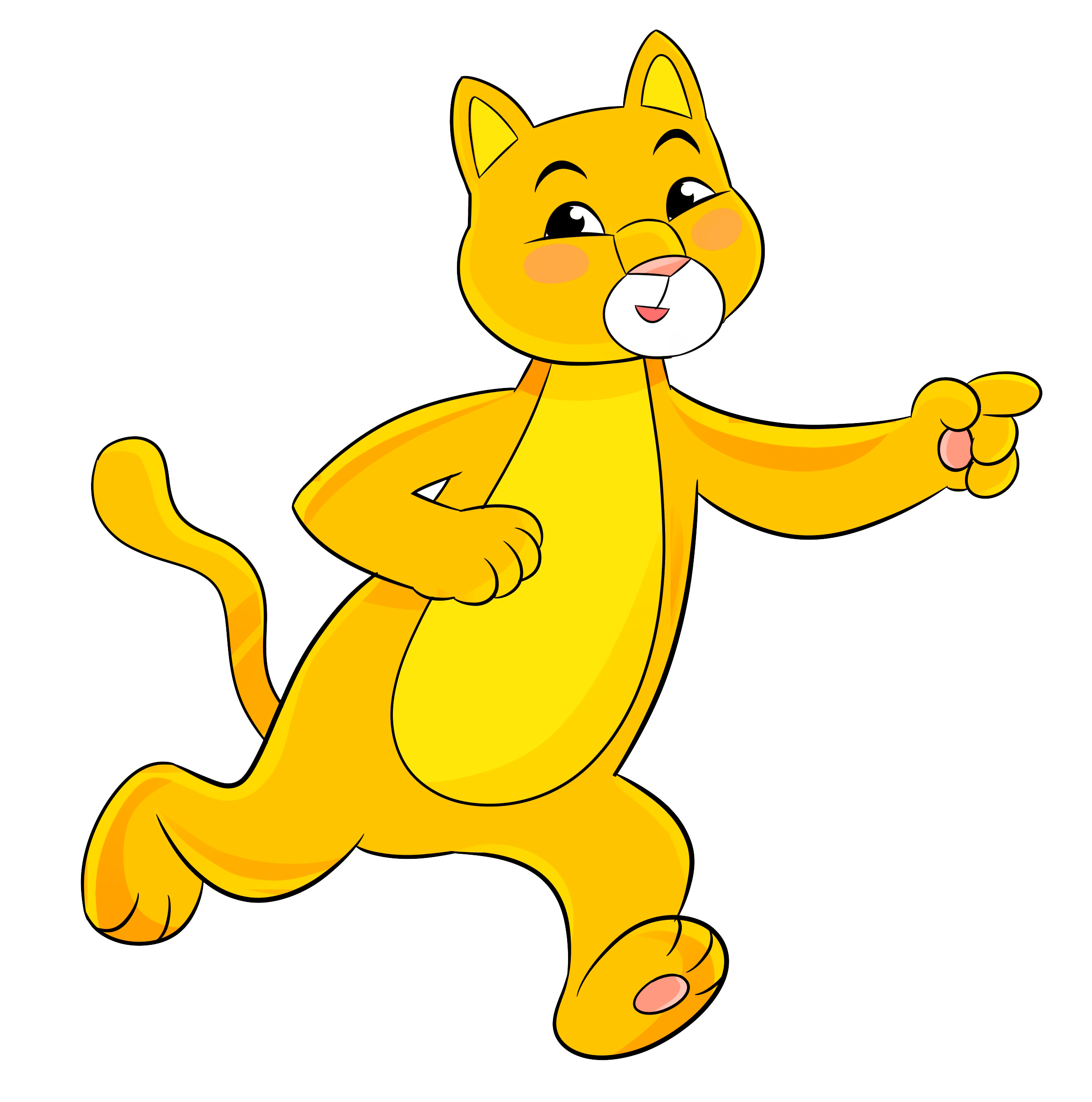 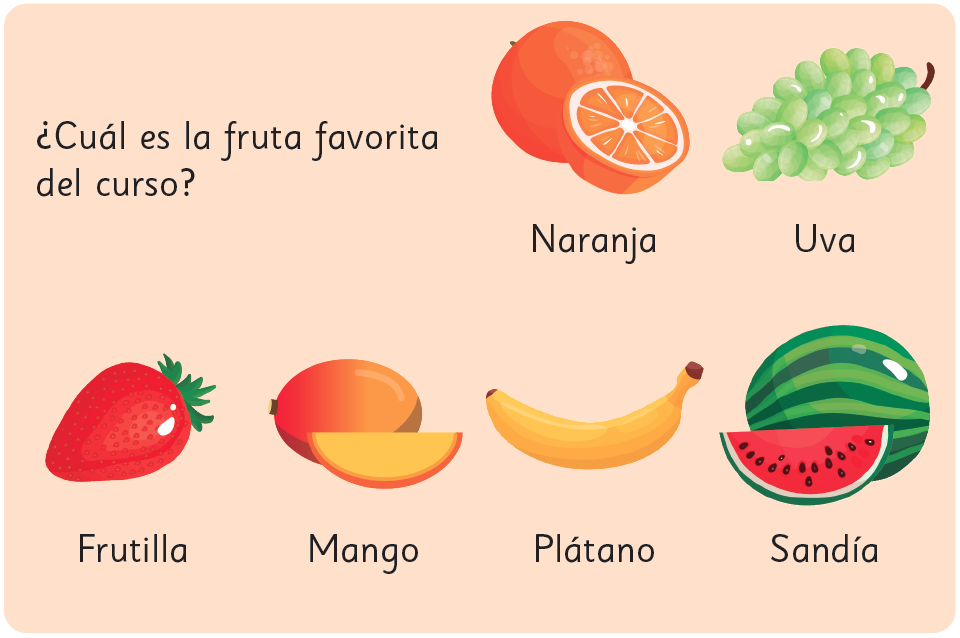 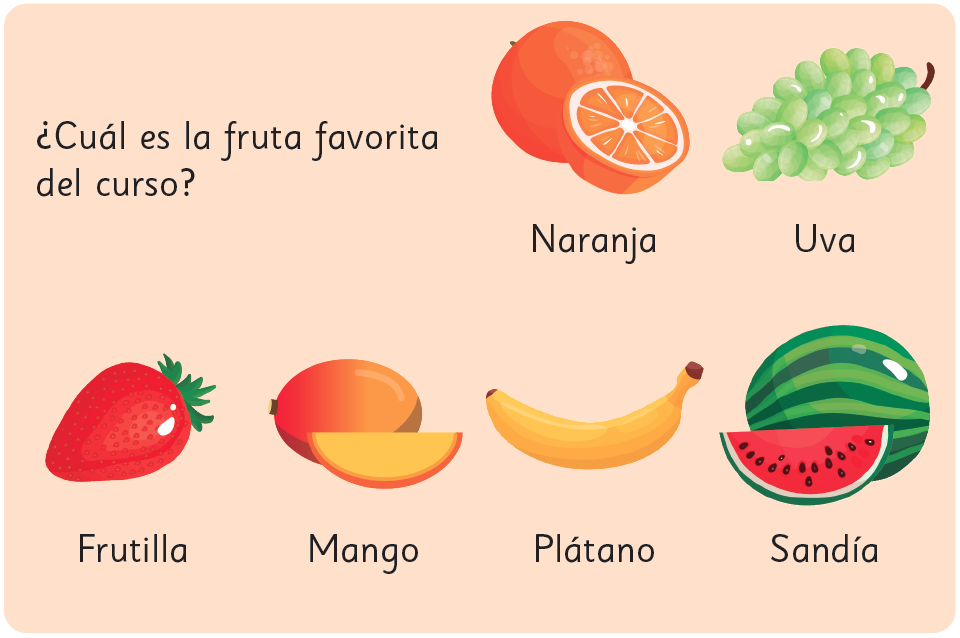 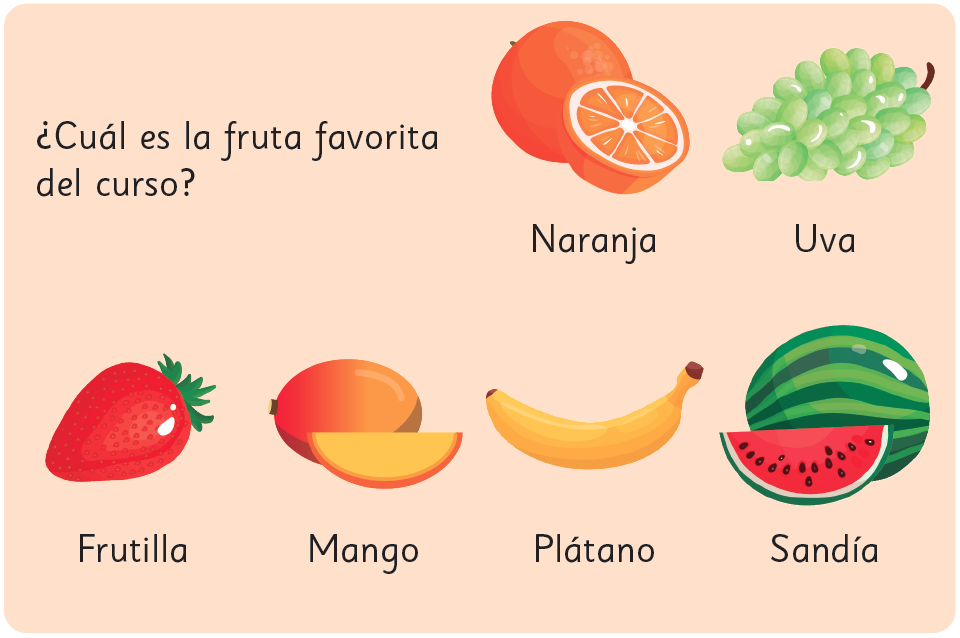 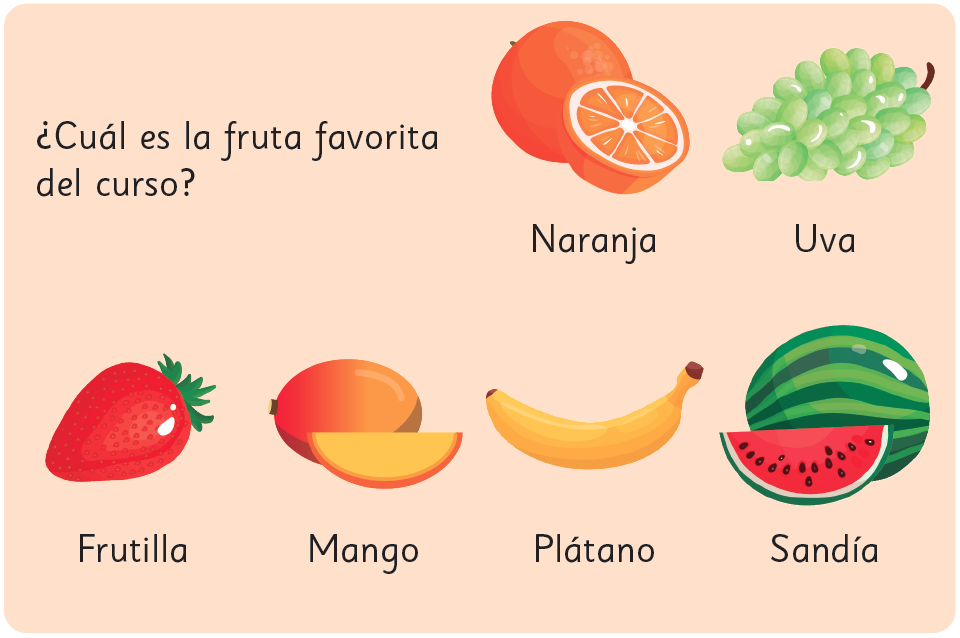 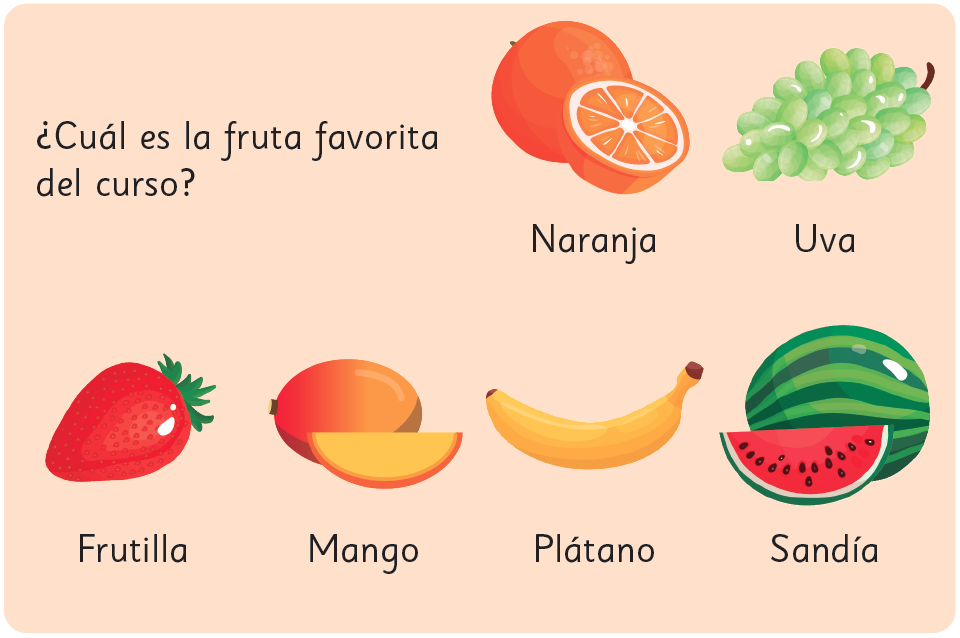 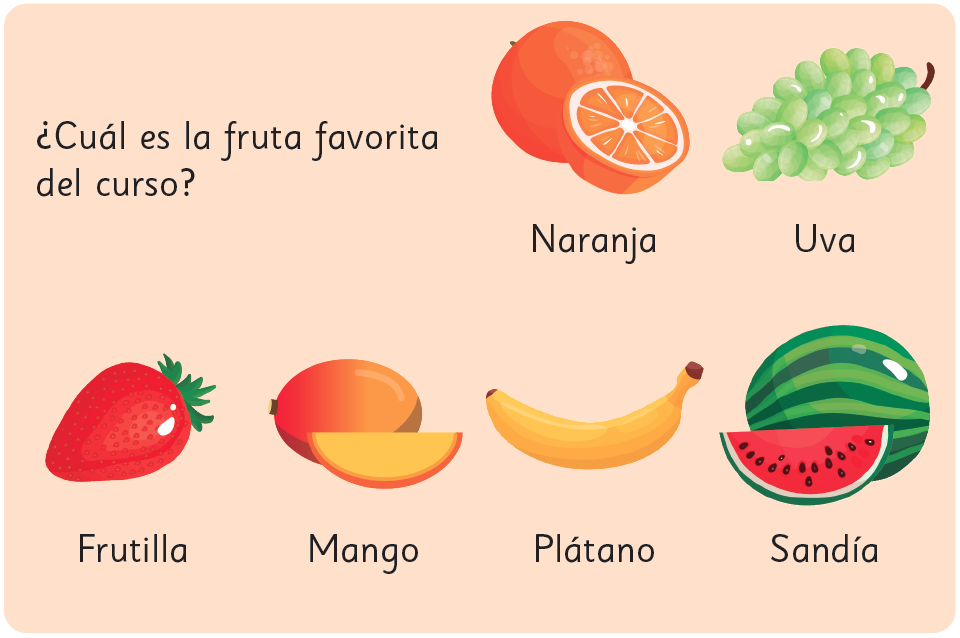 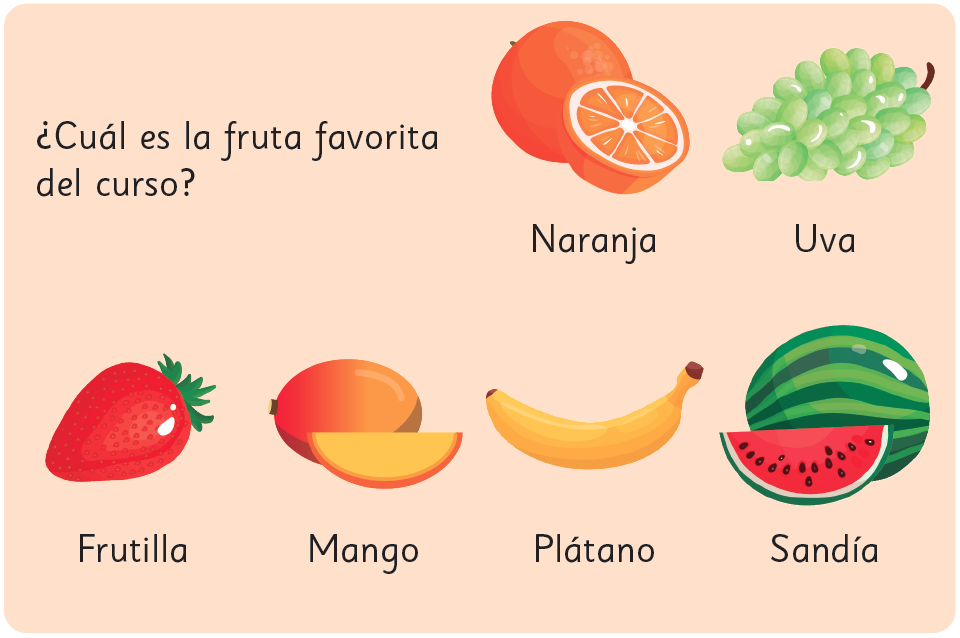 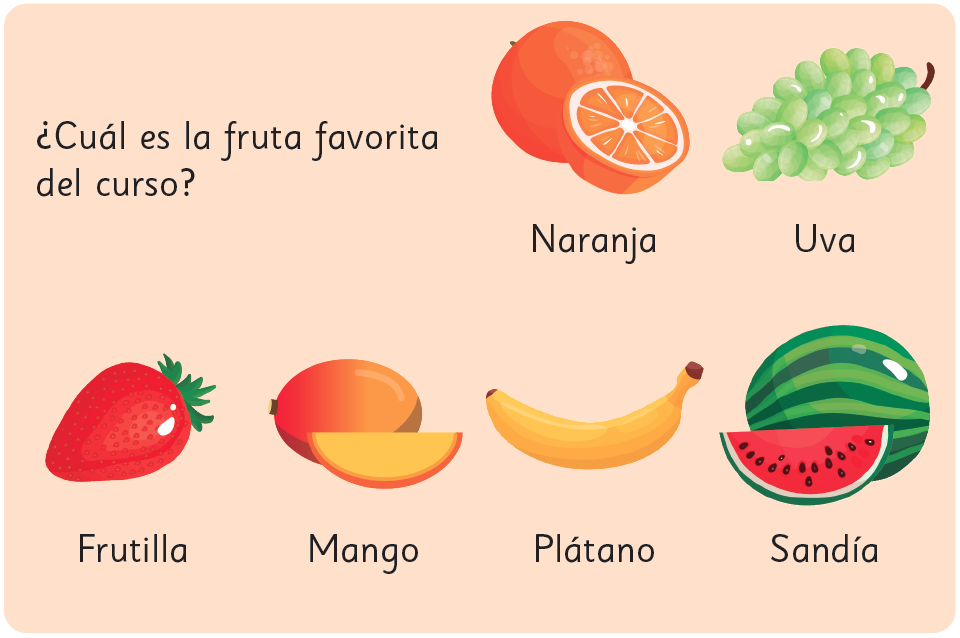 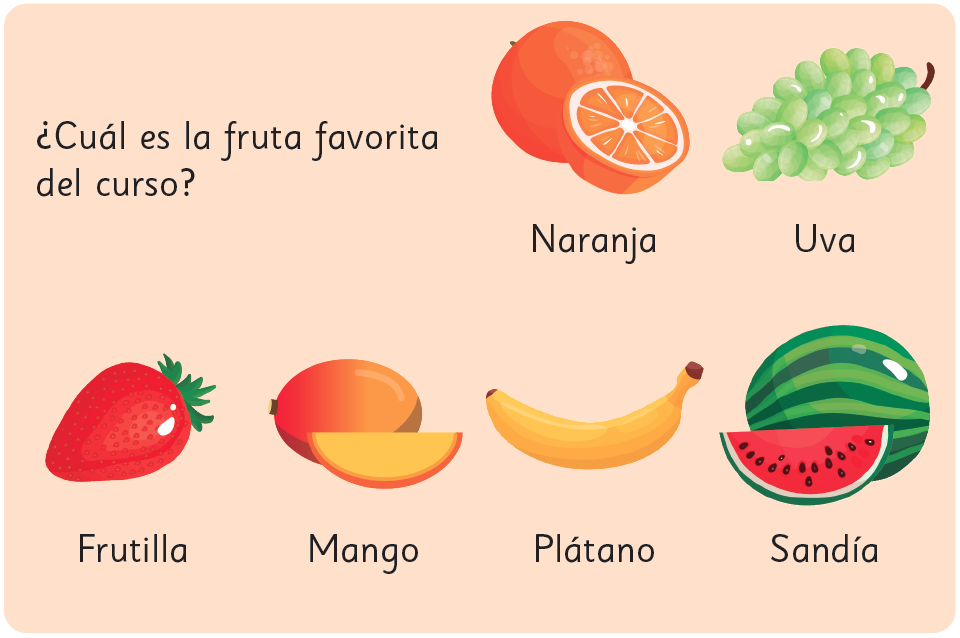 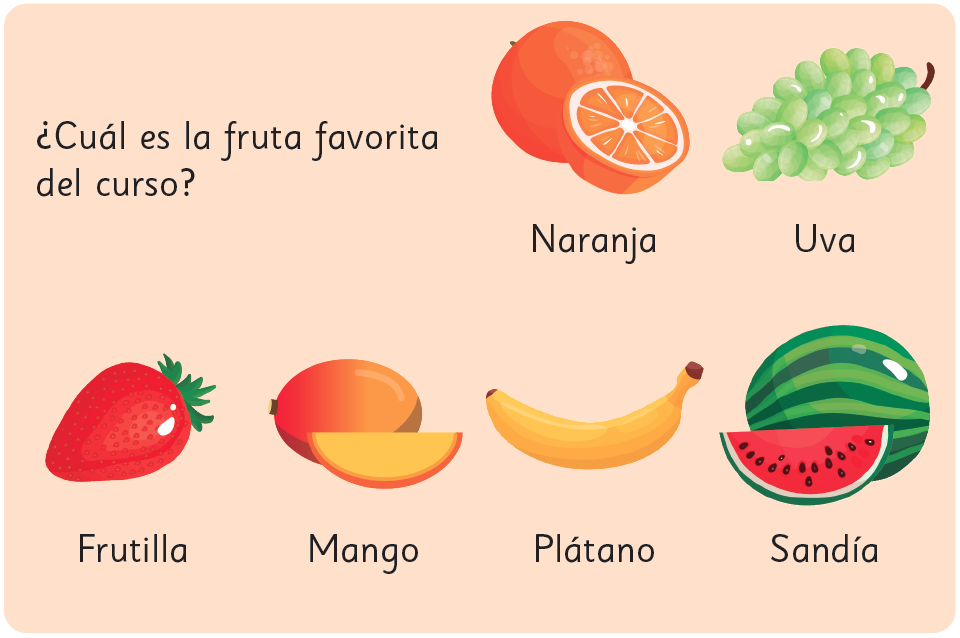 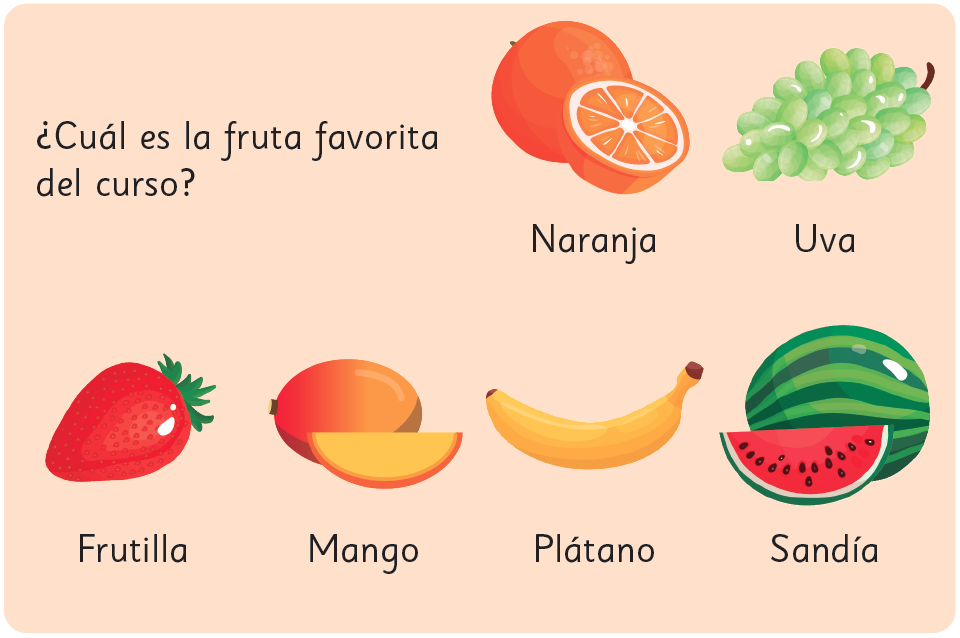 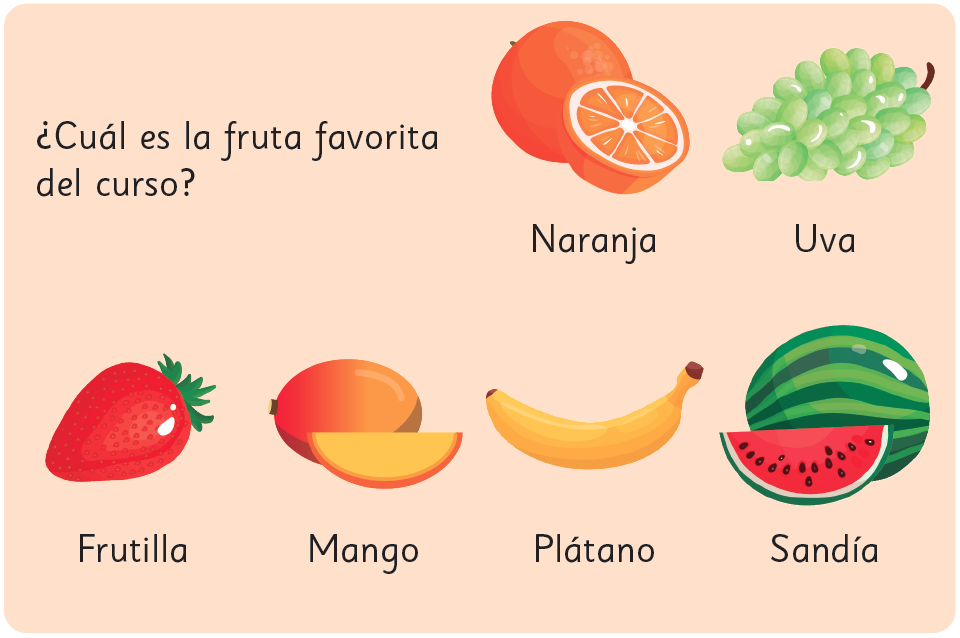 Escoge la tarjeta con la fruta que más te gusta 
y colócala en la pizarra.
1
¿Cómo se ve la pizarra después de que todos pusieron sus tarjetas?
1
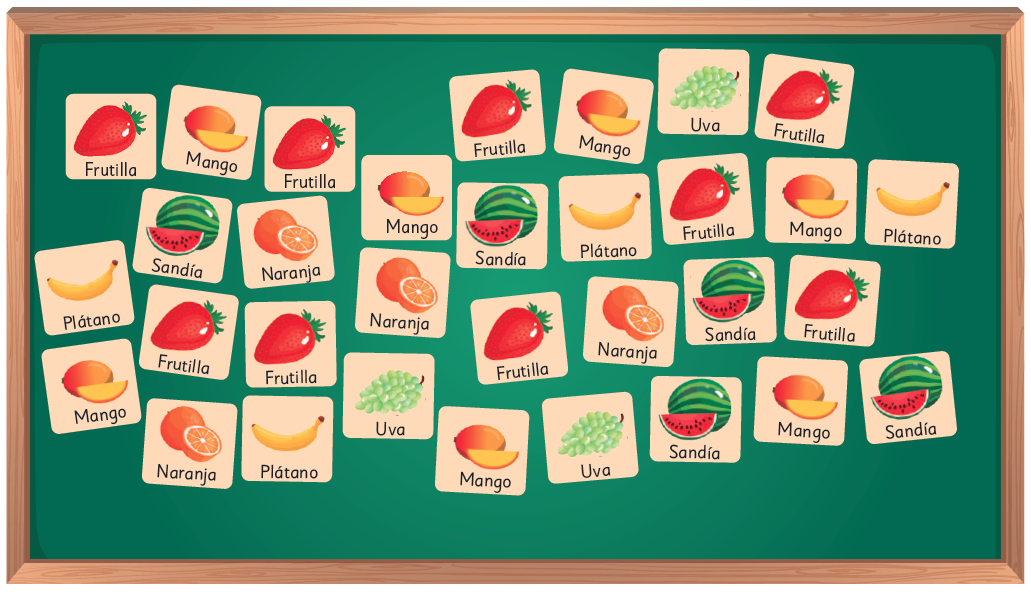 1
A
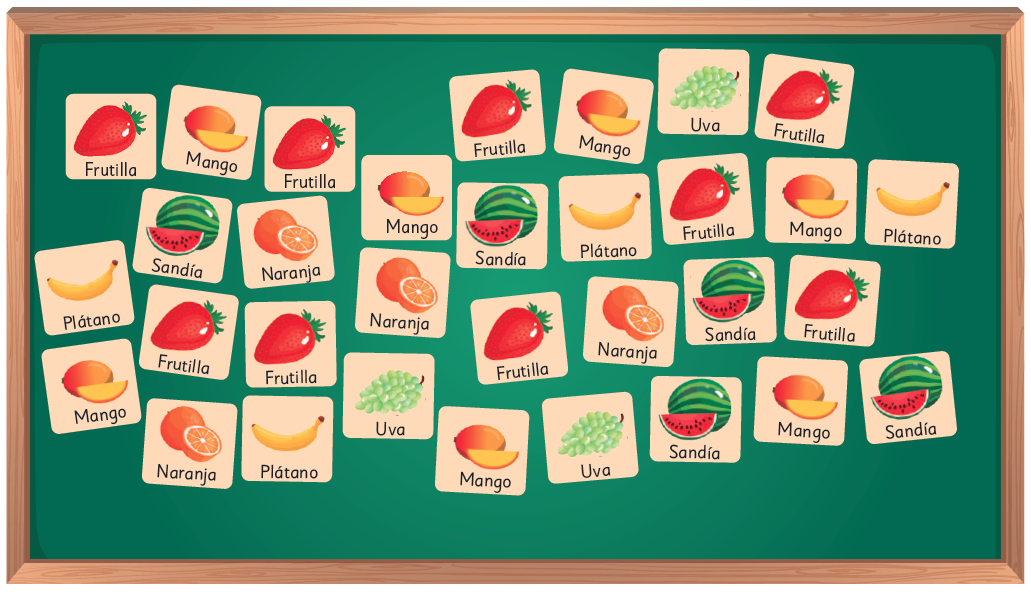 ¿Cuántos estudiantes escogieron cada fruta?
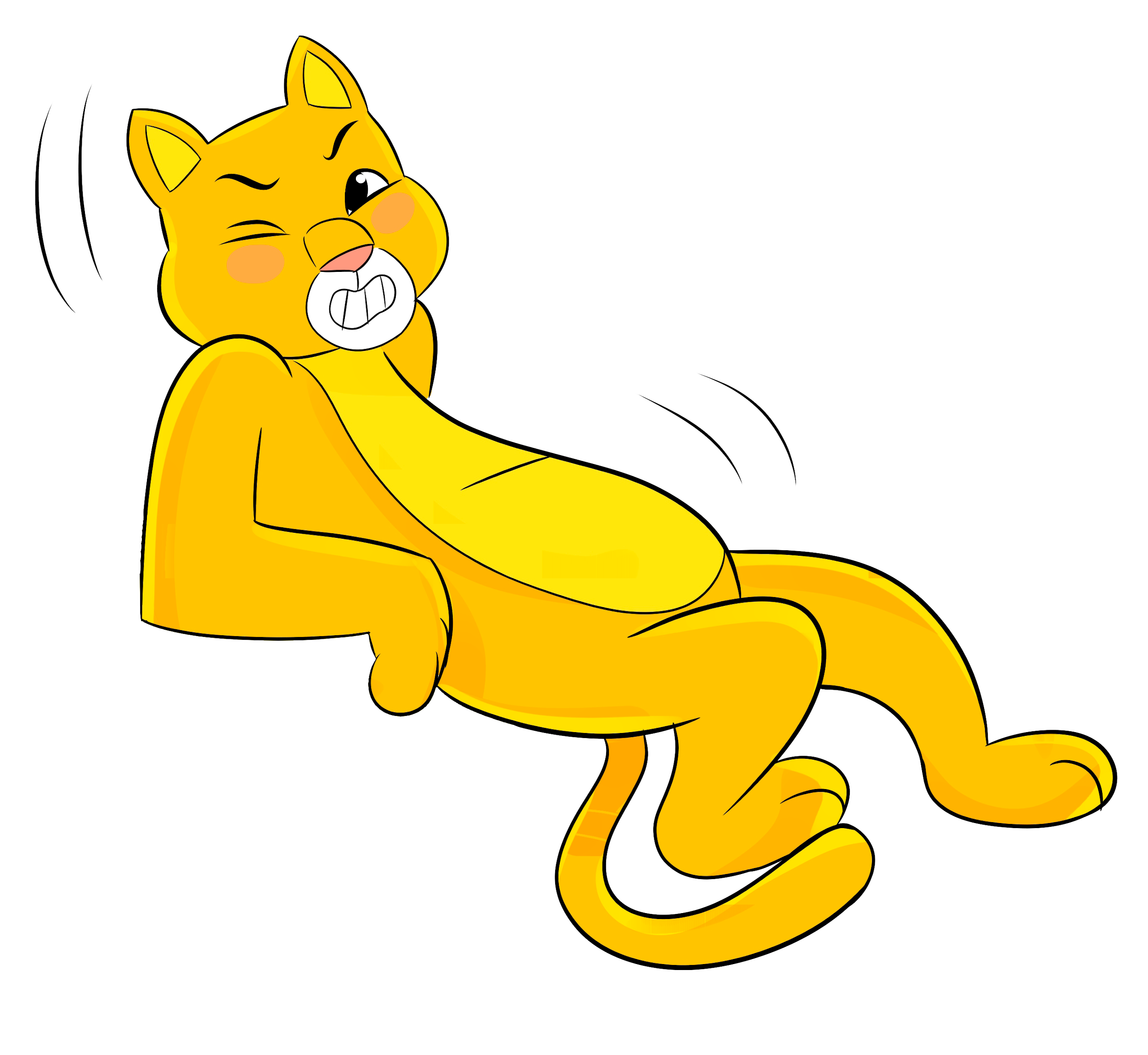 1
A
?
¿
Cómo lo averiguarías
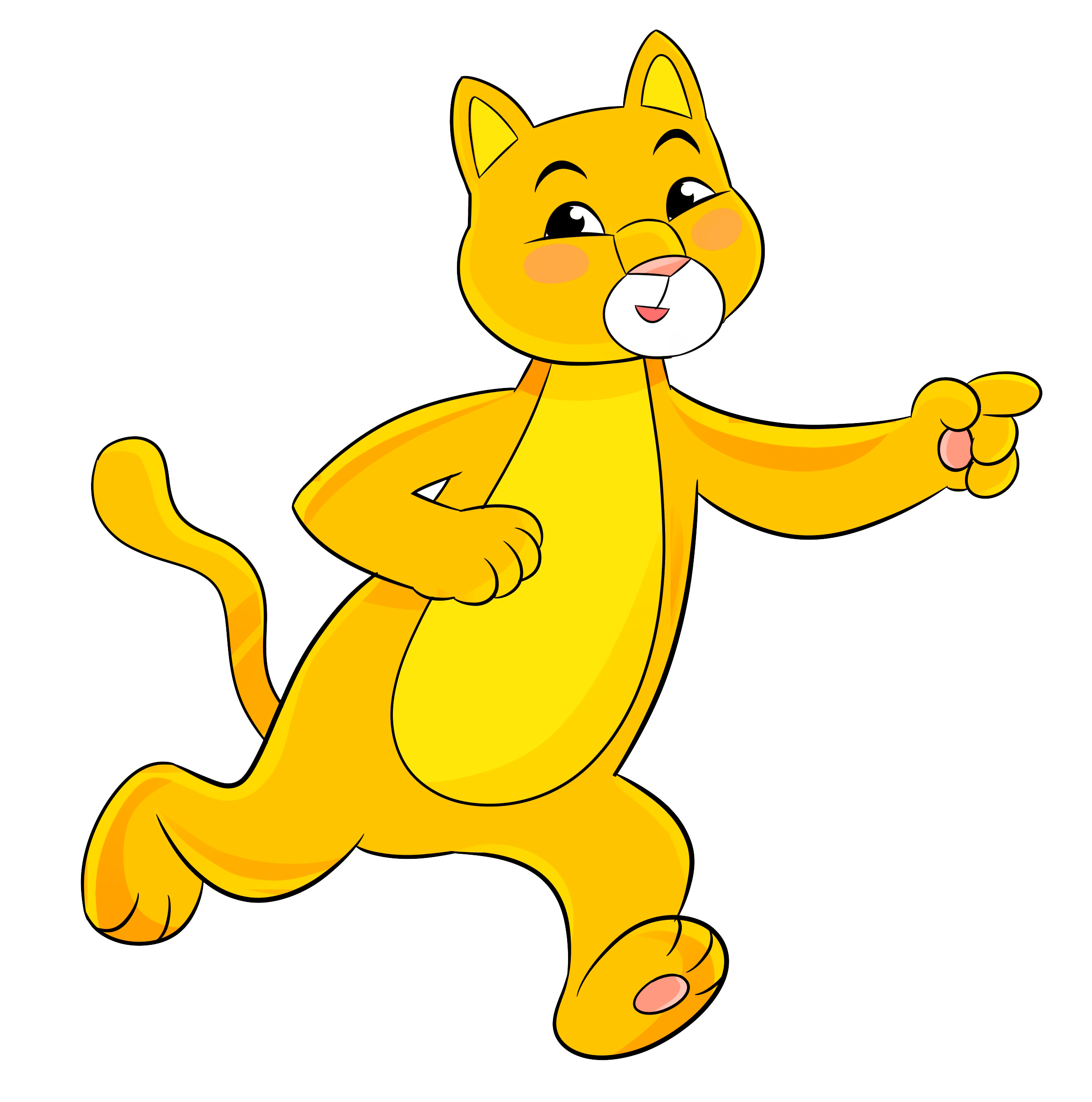 1
B
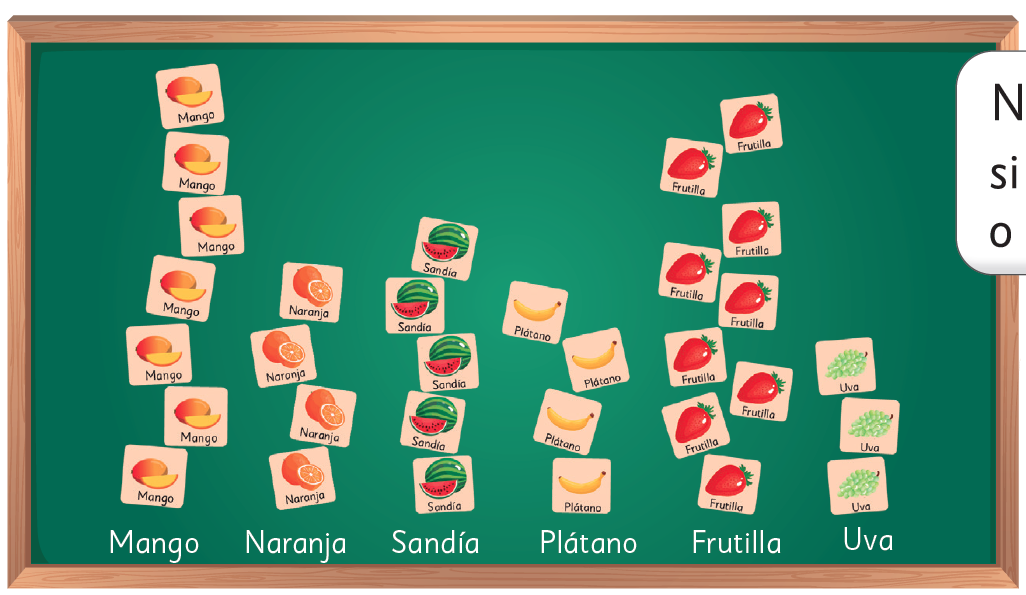 ¿Puedes decir a simple vista 
si se escogió más mango o frutilla?
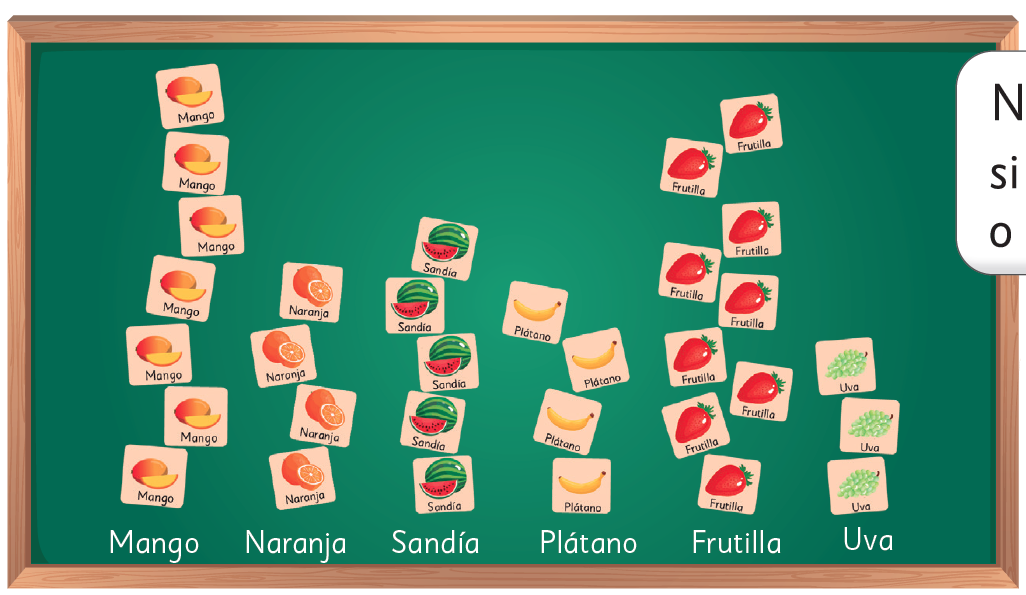 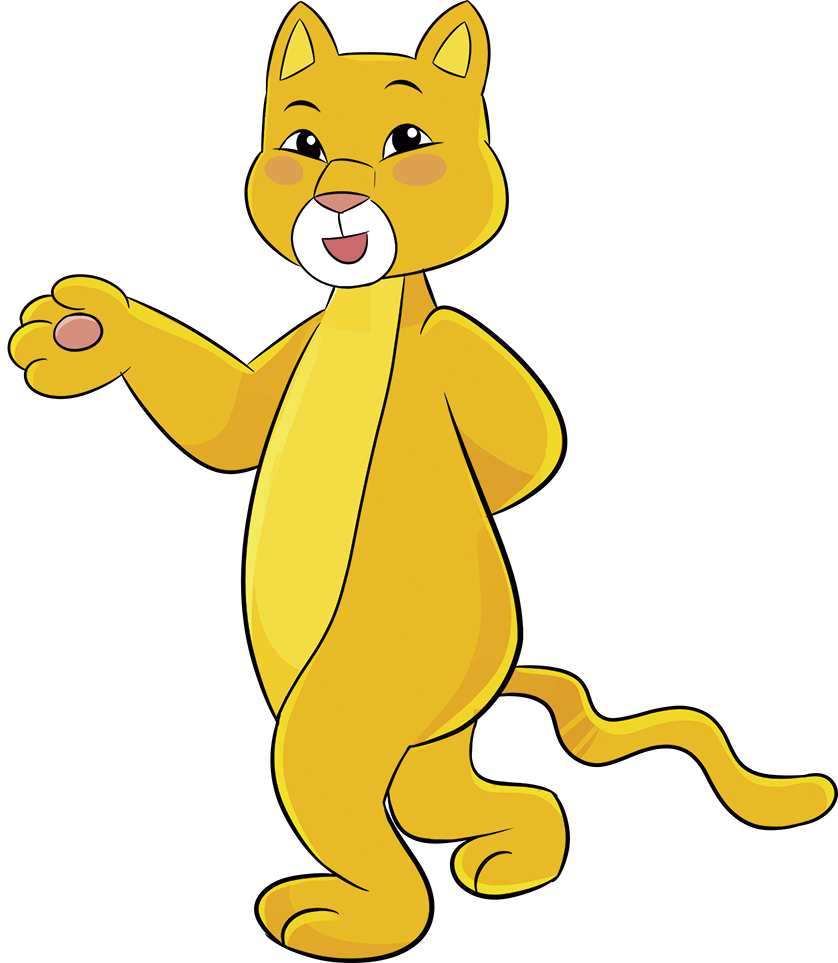 1
B
¿Cómo podríamos organizar las tarjetas 
para que sea más fácil ver 
las preferencias de todos?
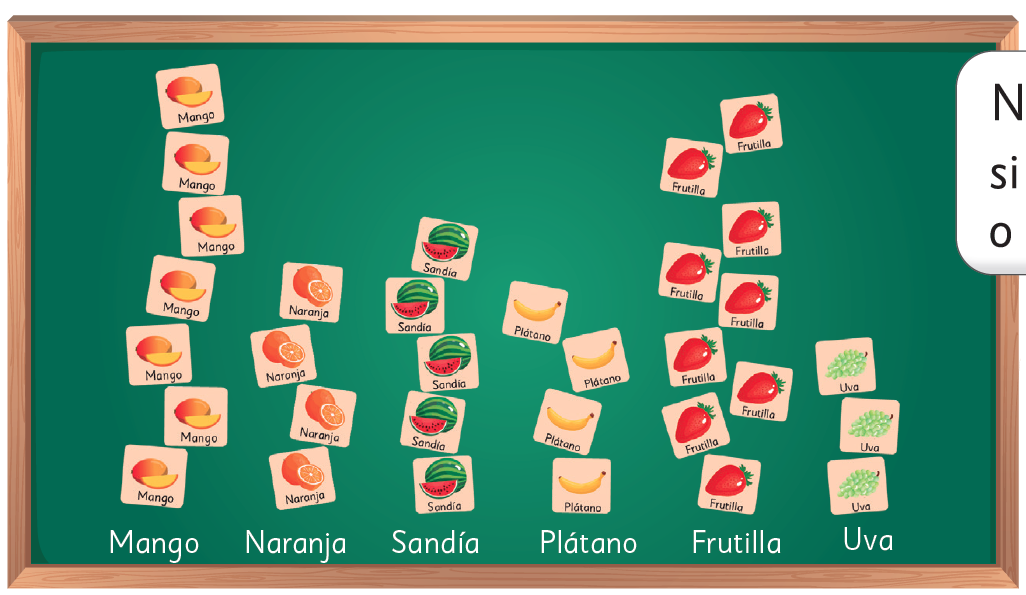 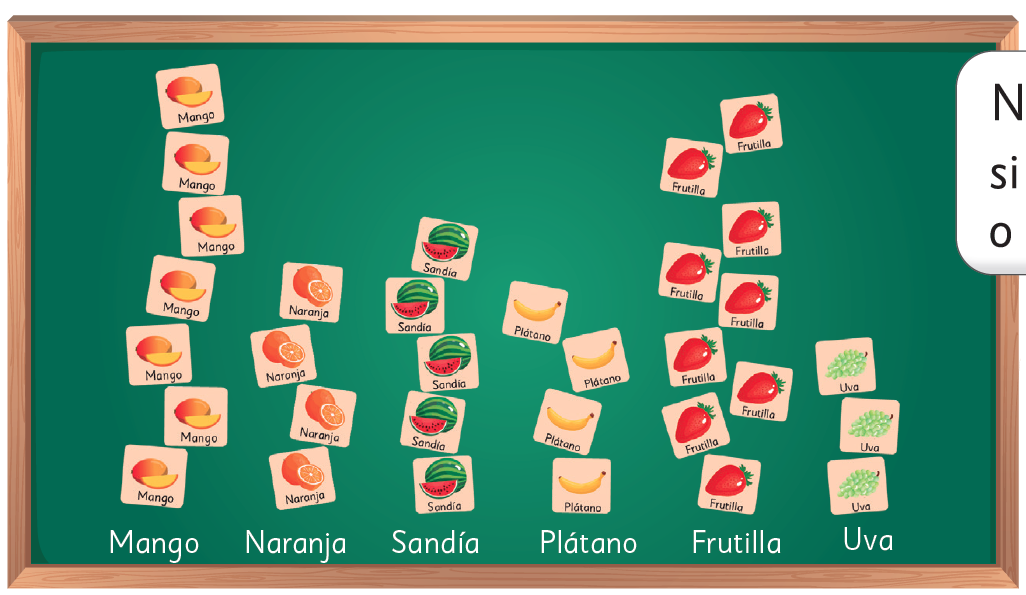 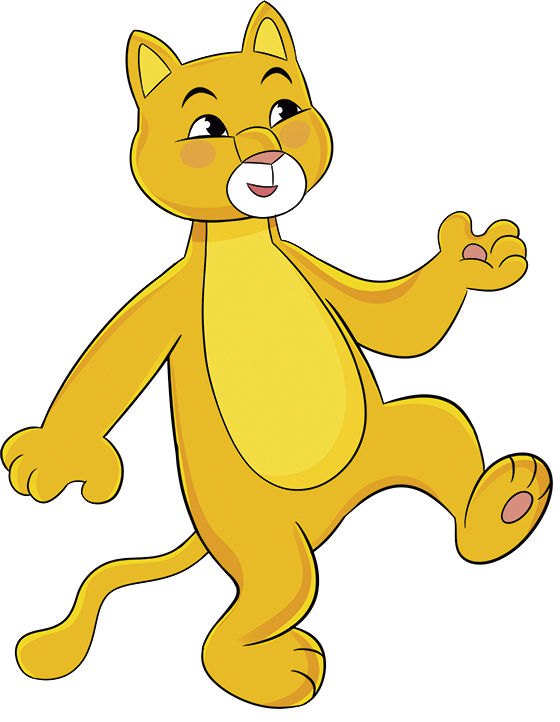 1
B
Comenta tus ideas
1
B
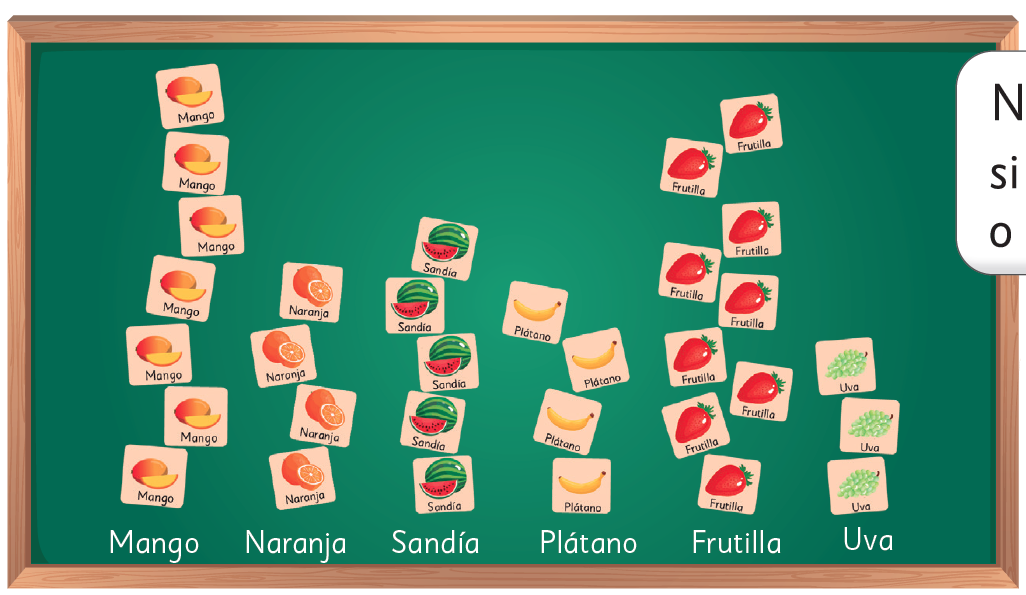 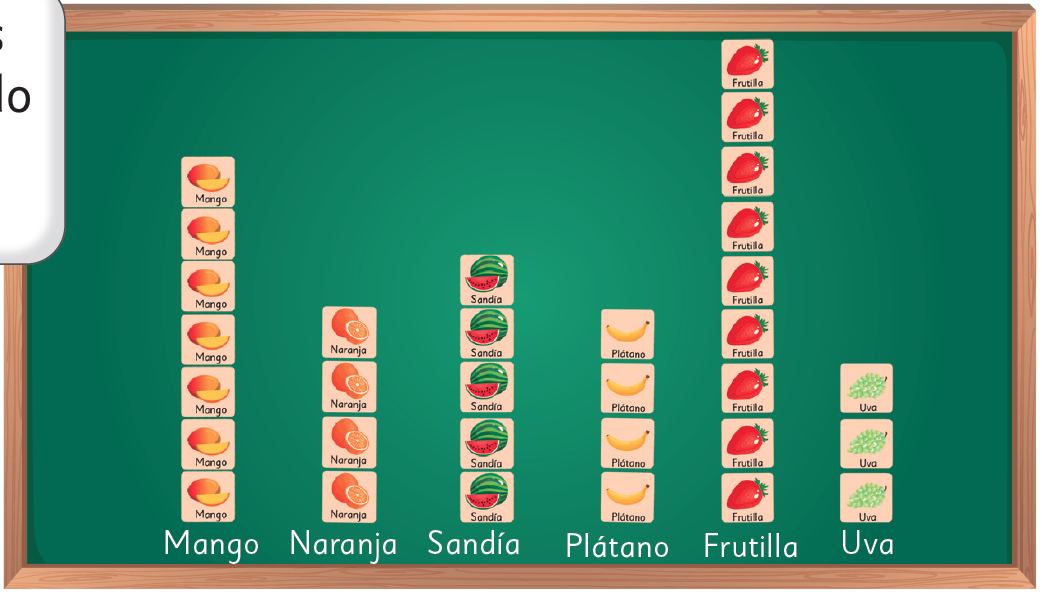 Organicemos las tarjetas en columnas, comenzando desde abajo, 
pero que queden alineadas
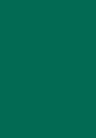 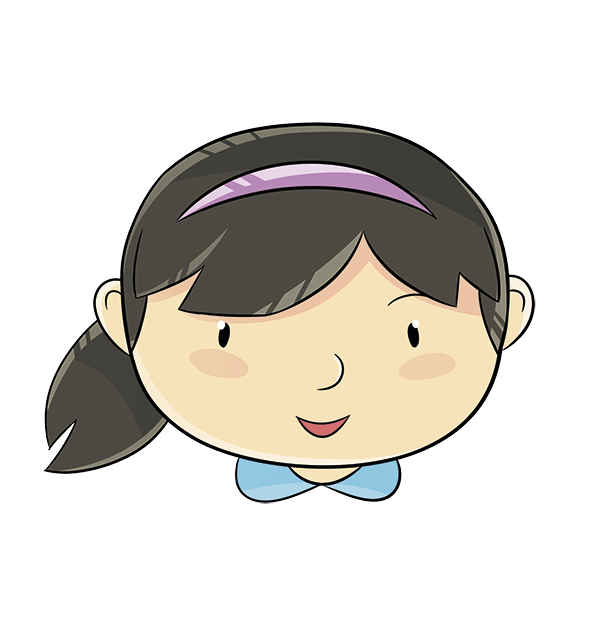 1
B
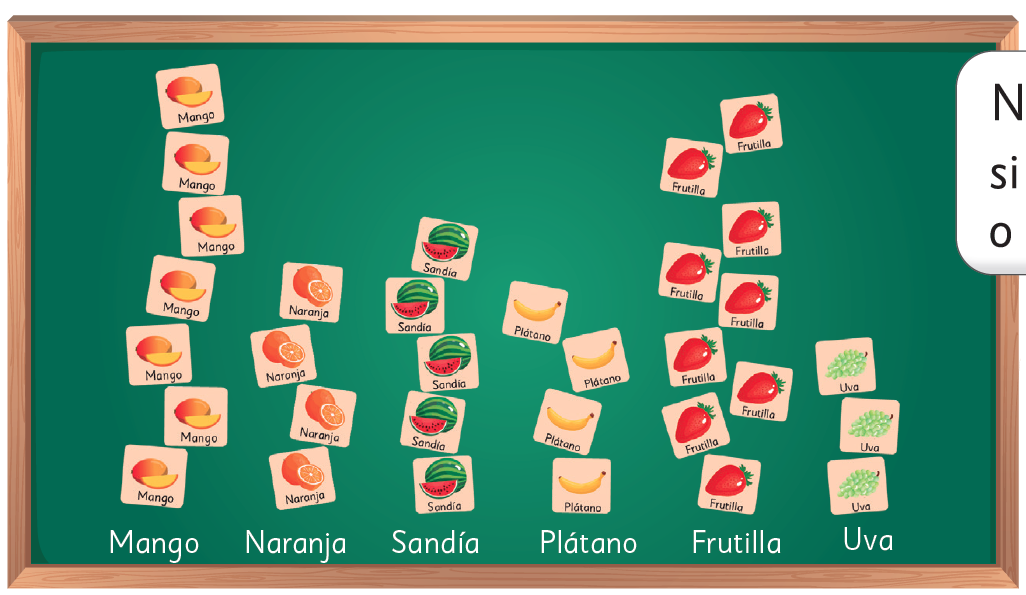 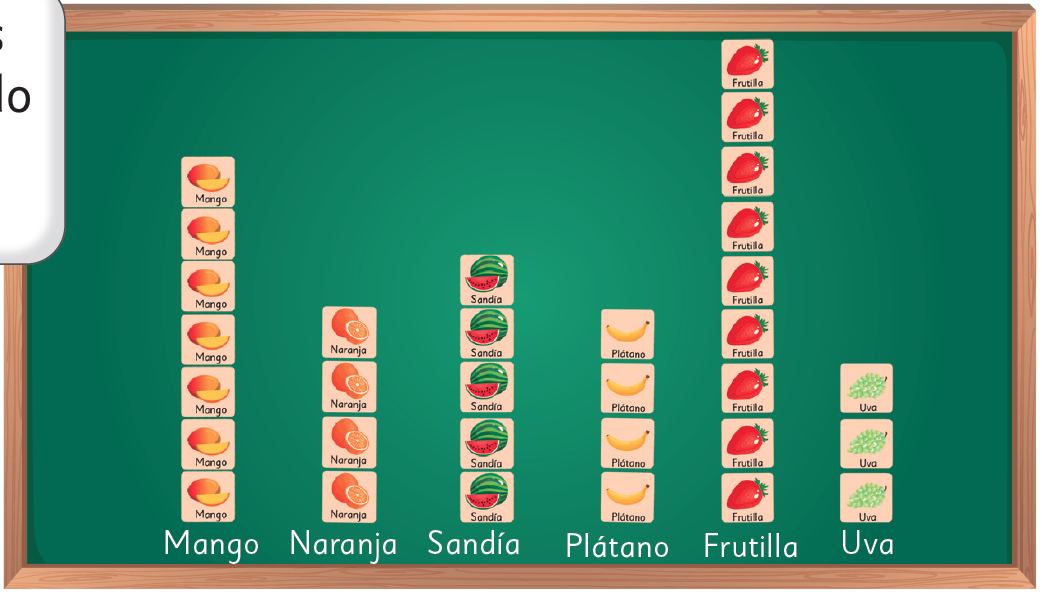 ¿Cuál es la fruta preferida del curso?
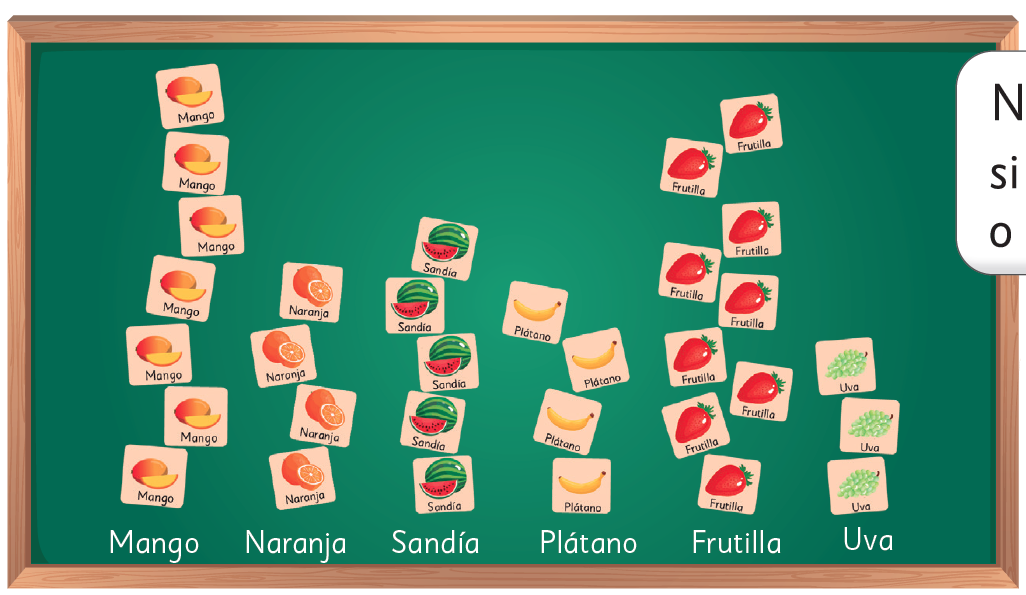 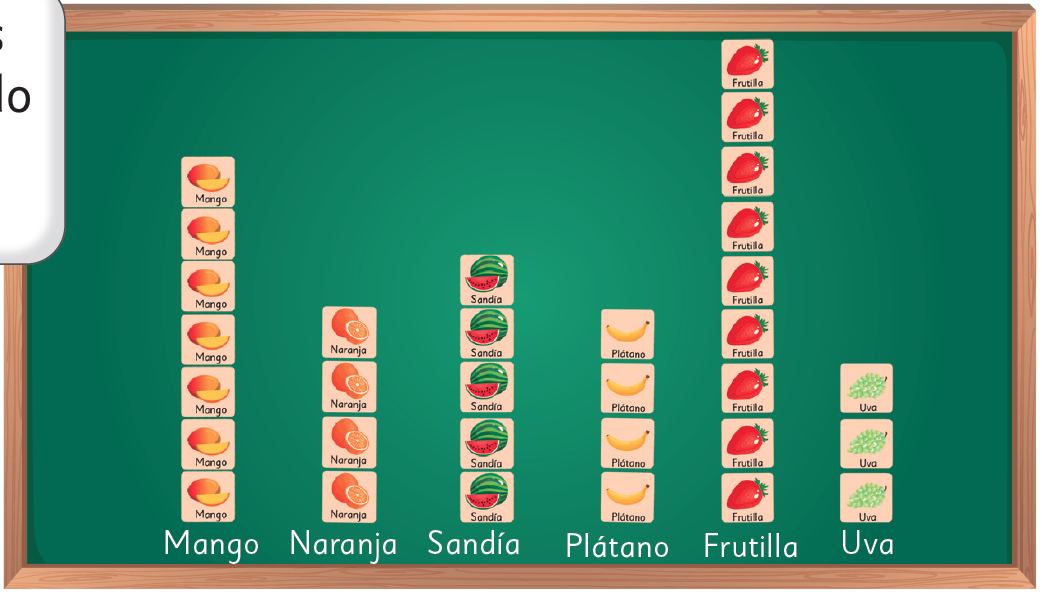 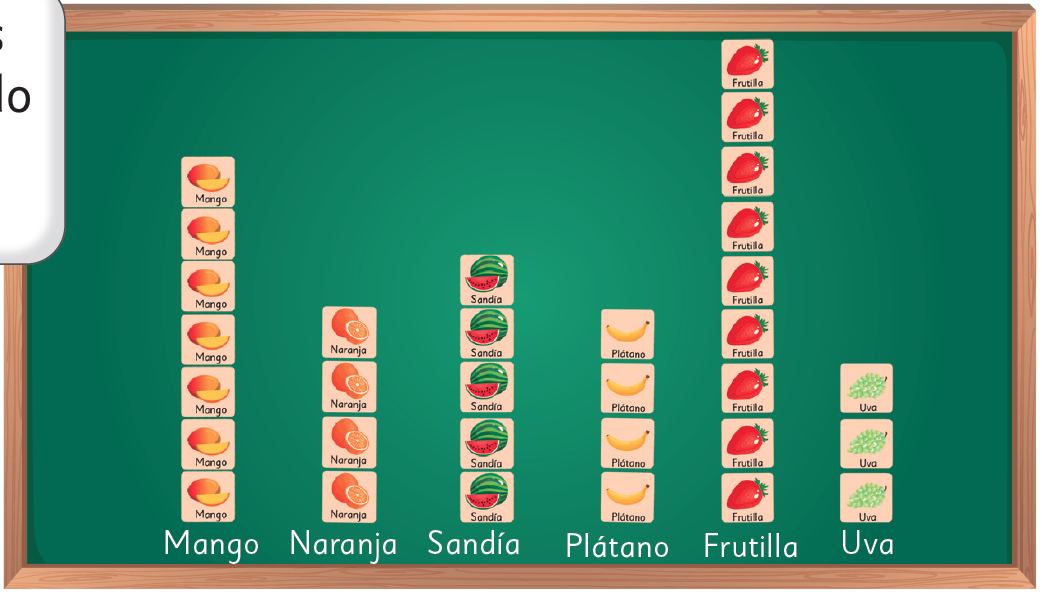 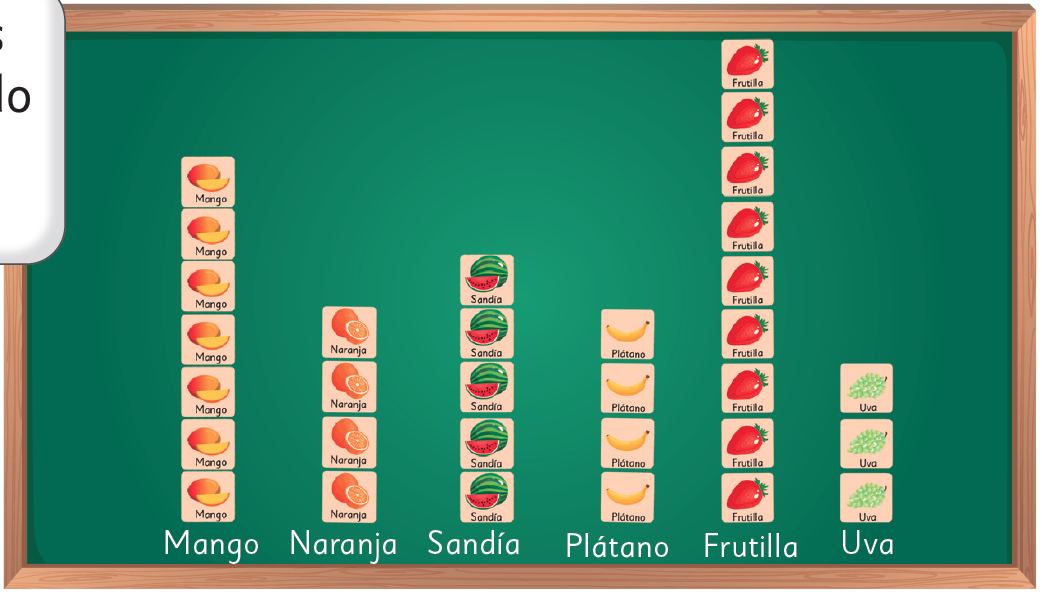 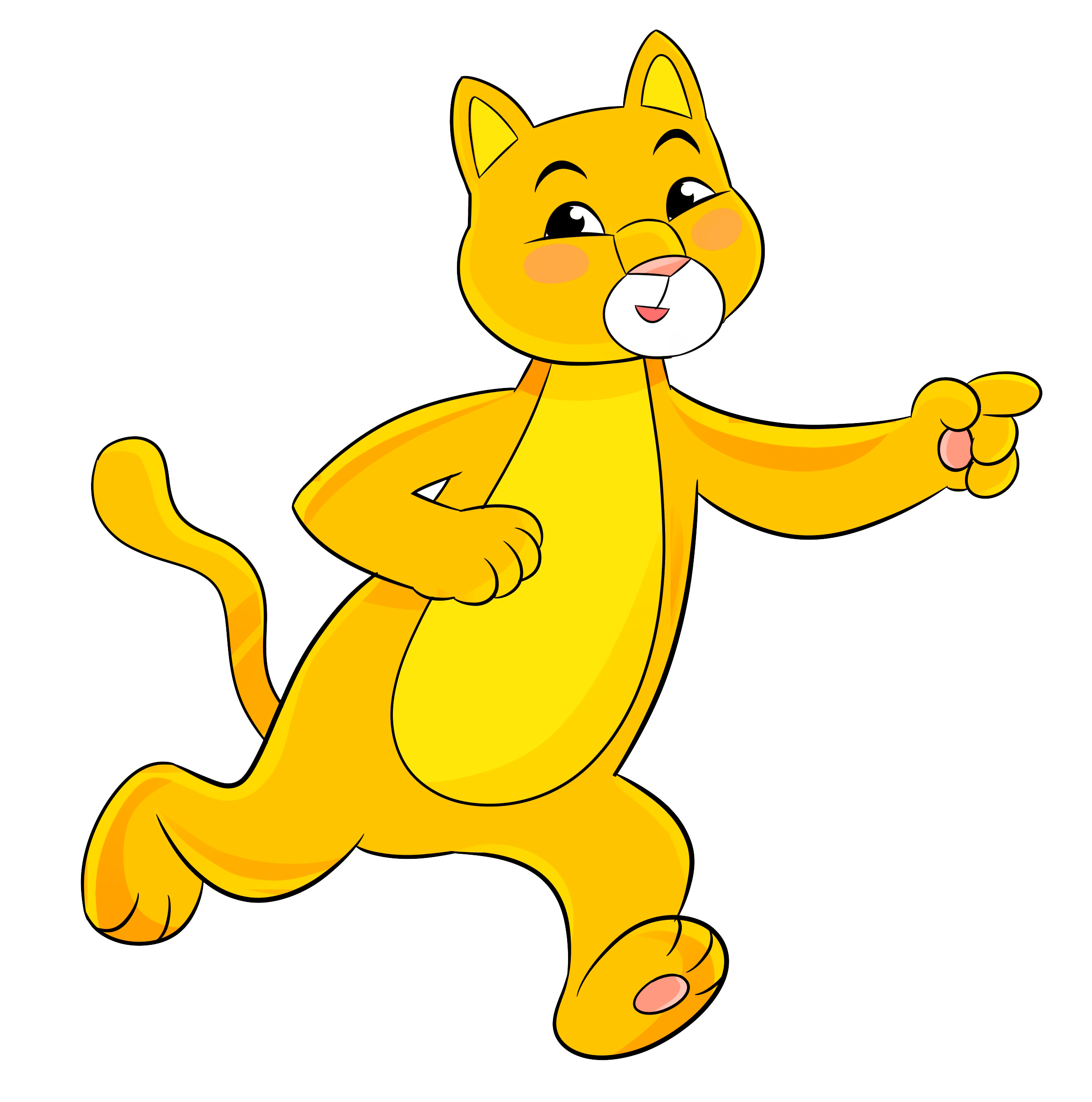 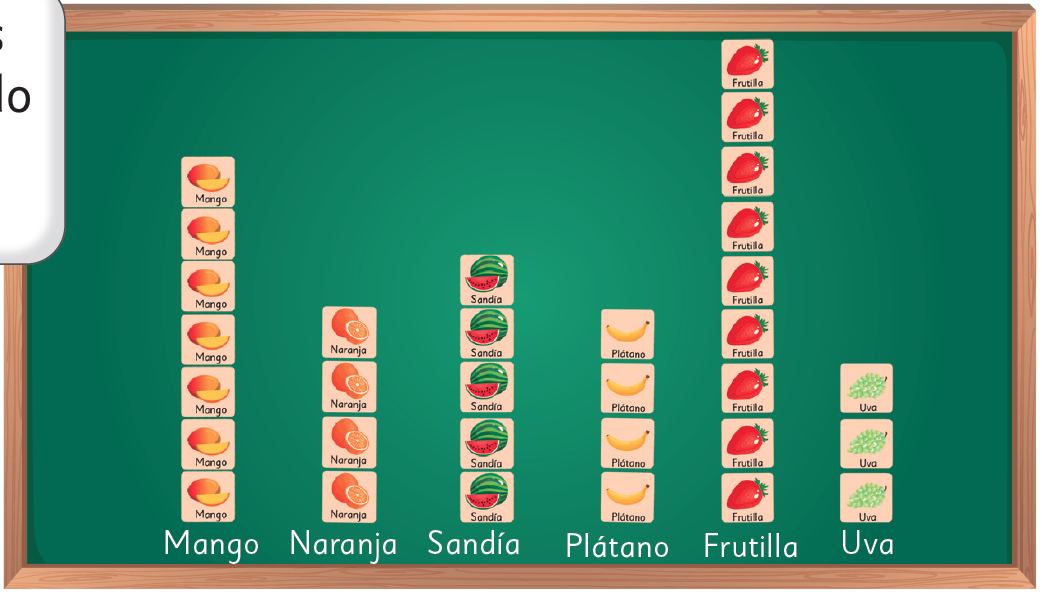 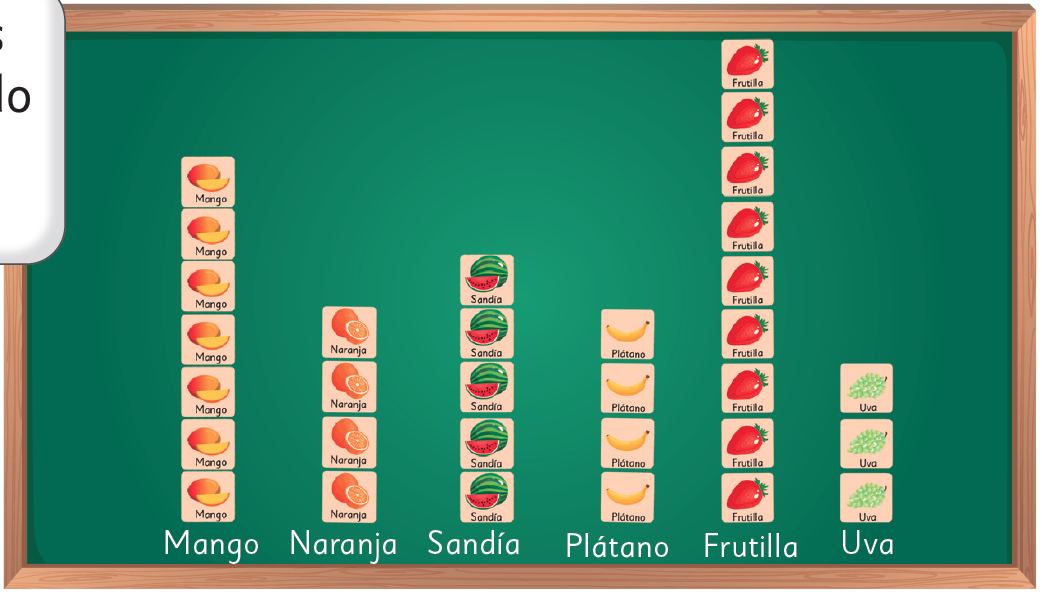 1
B
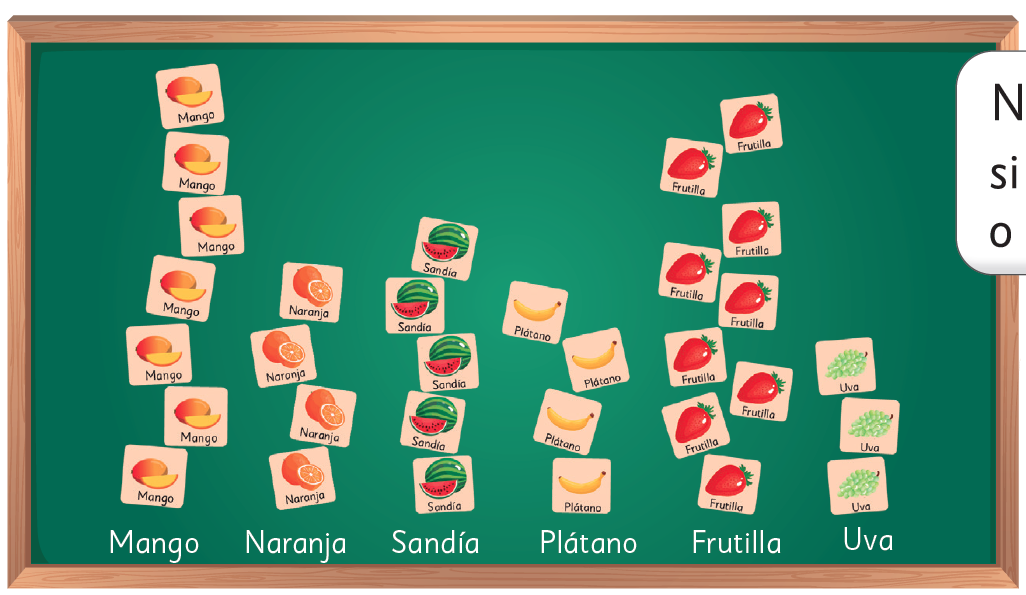 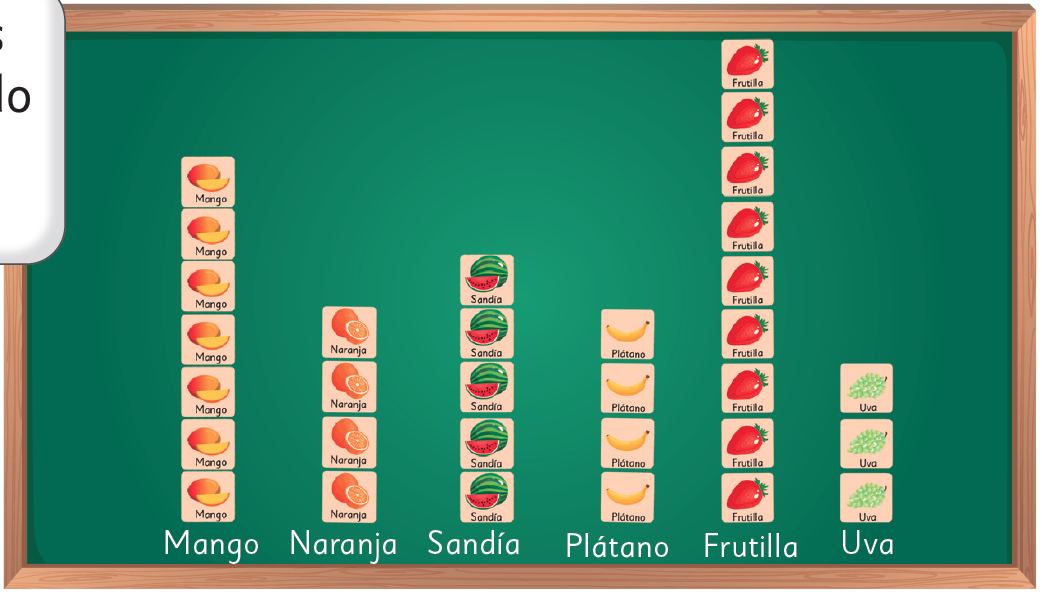 A simple vista, 
¿hay más personas que escogieron plátano o naranja?
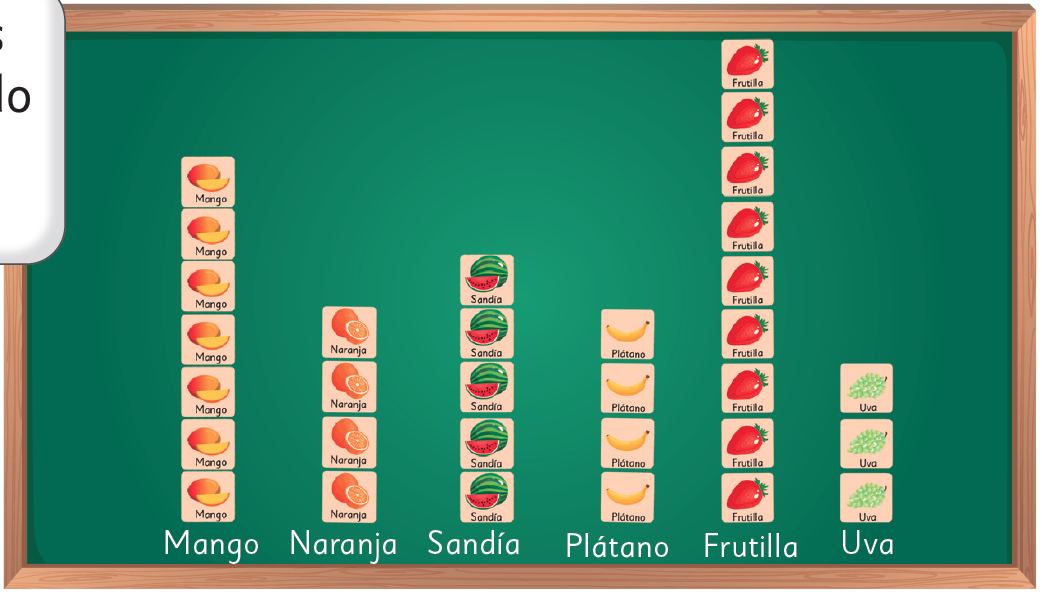 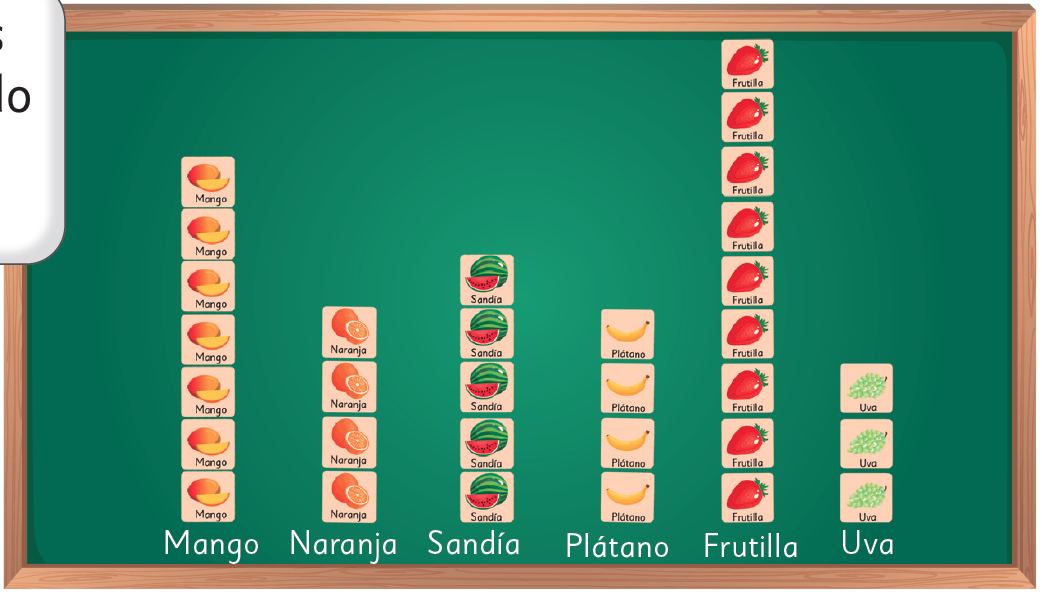 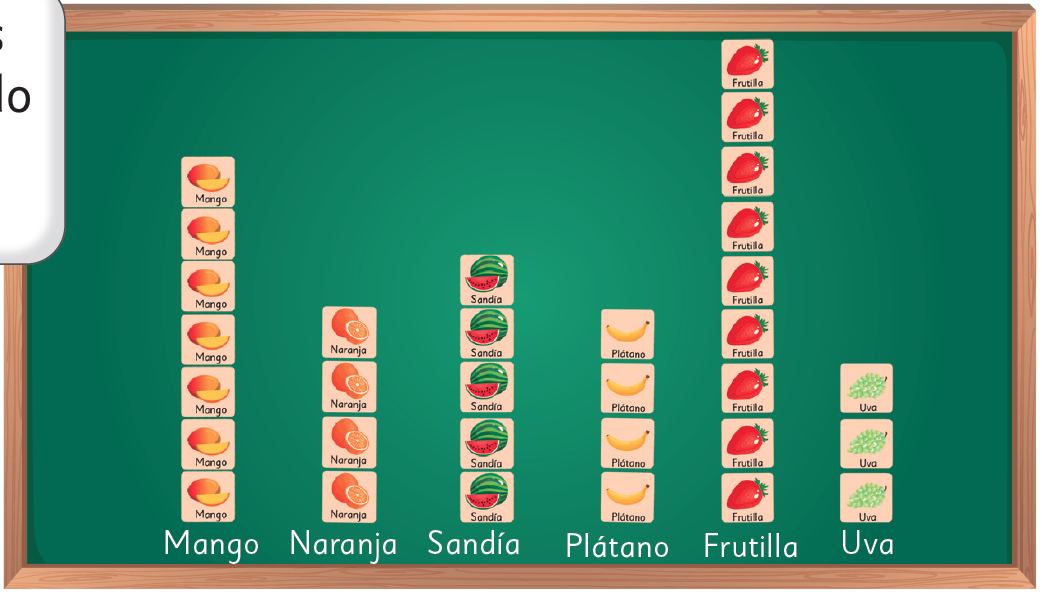 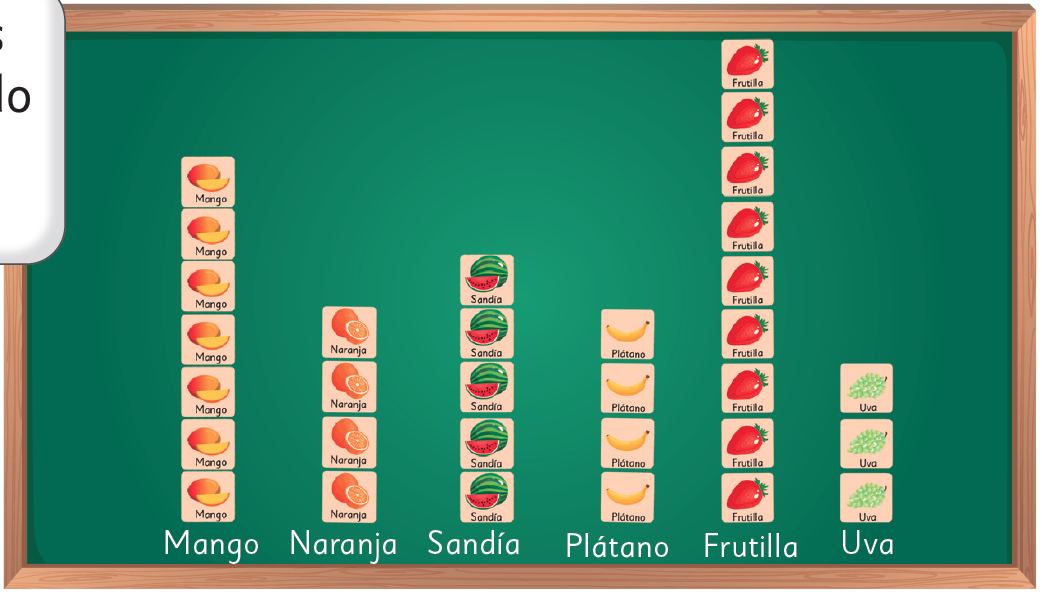 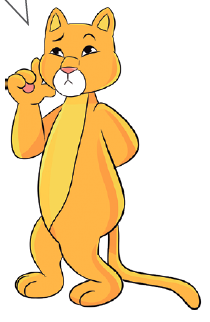 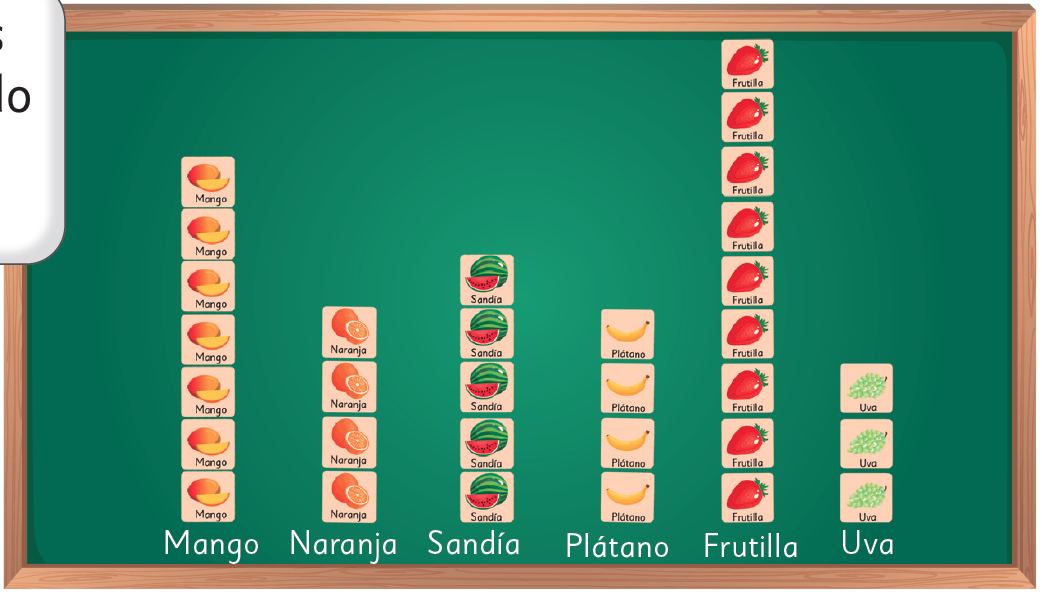 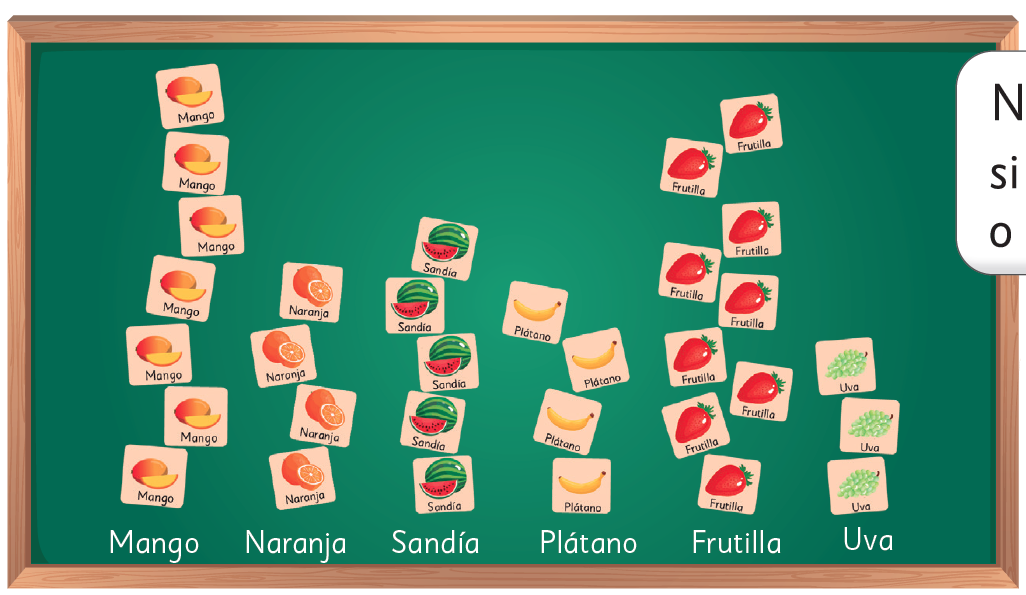 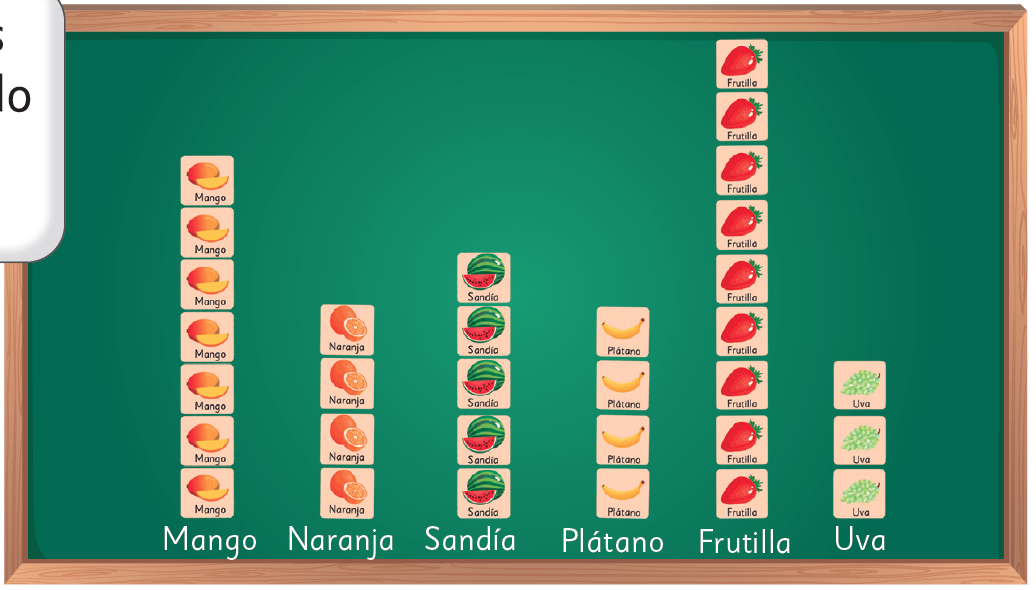 1
B
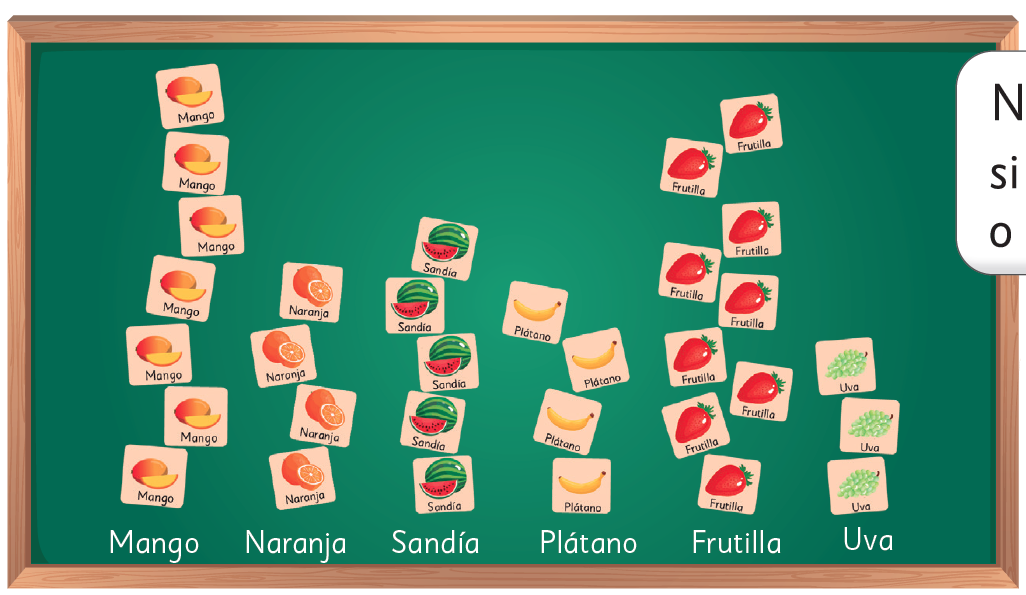 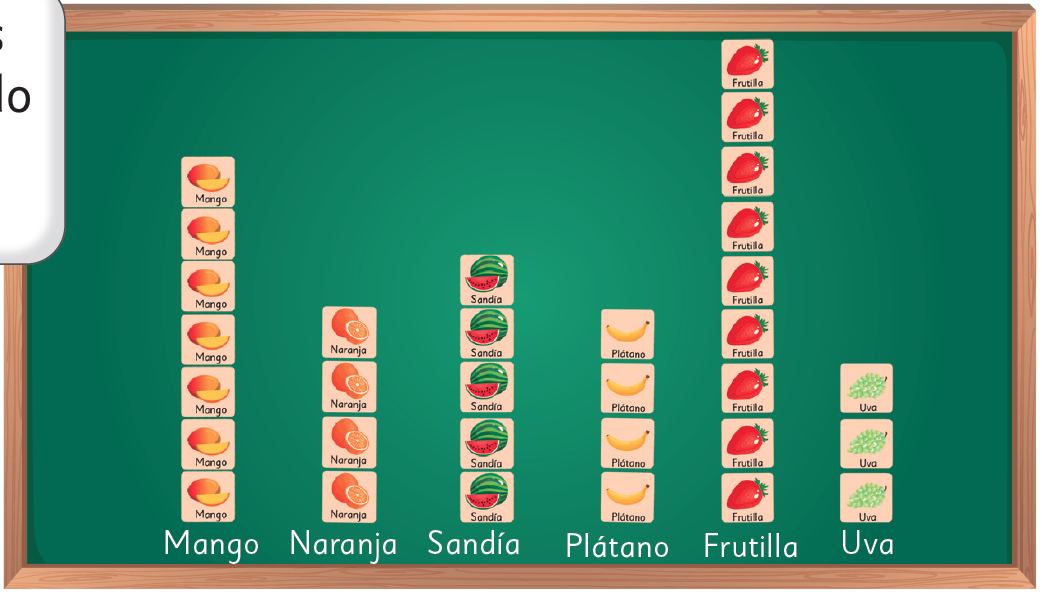 Creo que todas las columnas deberían partir del mismo lugar.
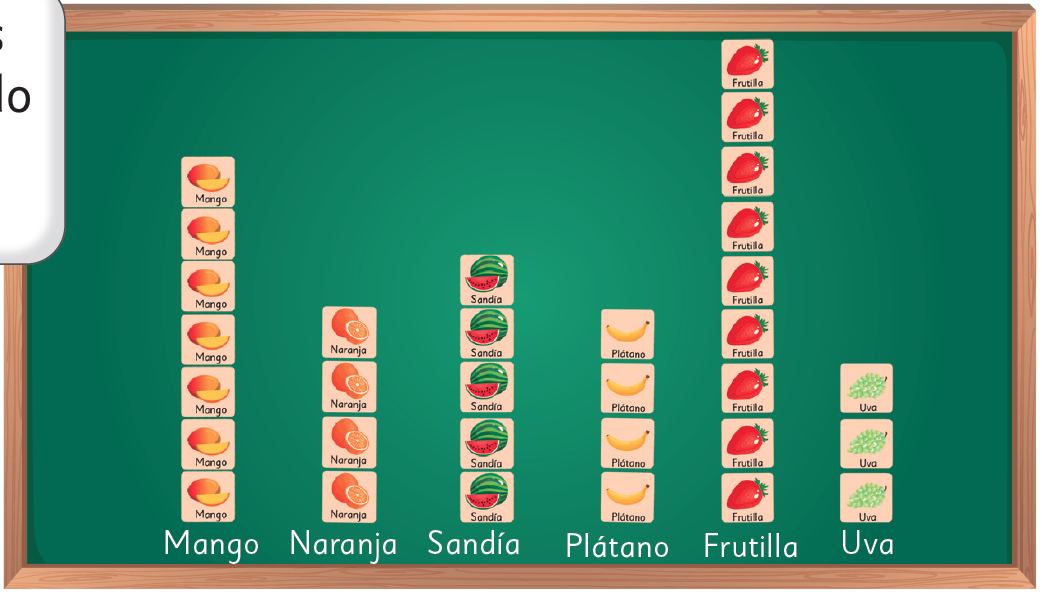 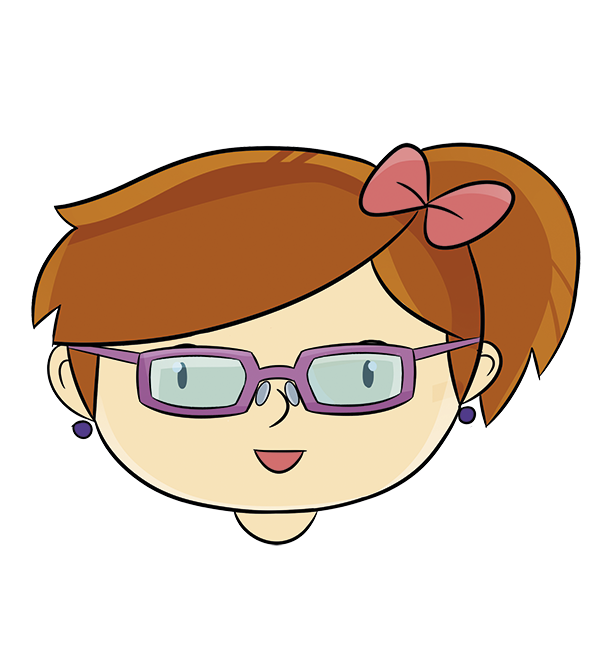 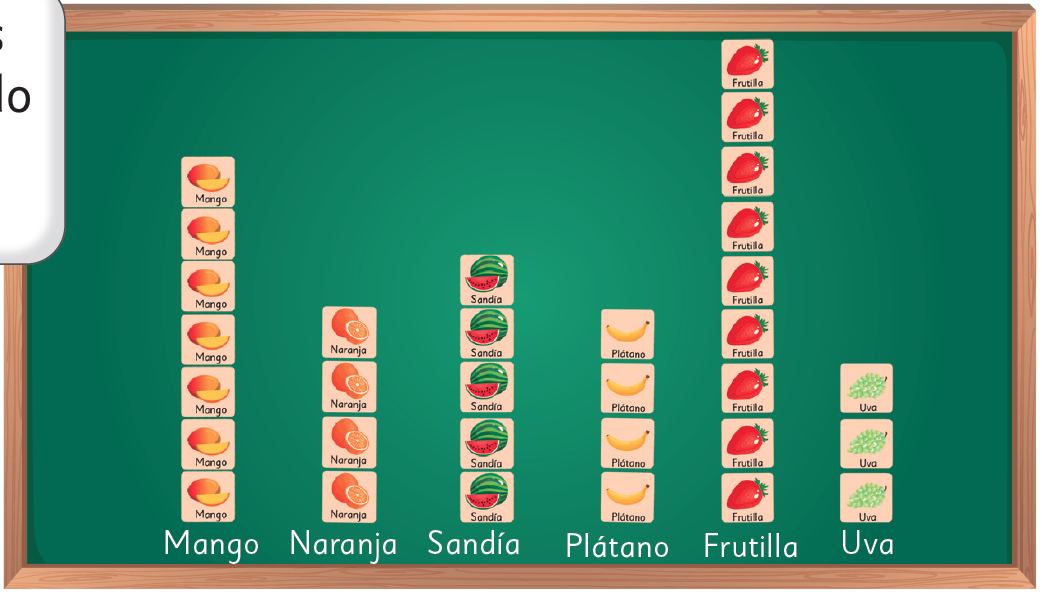 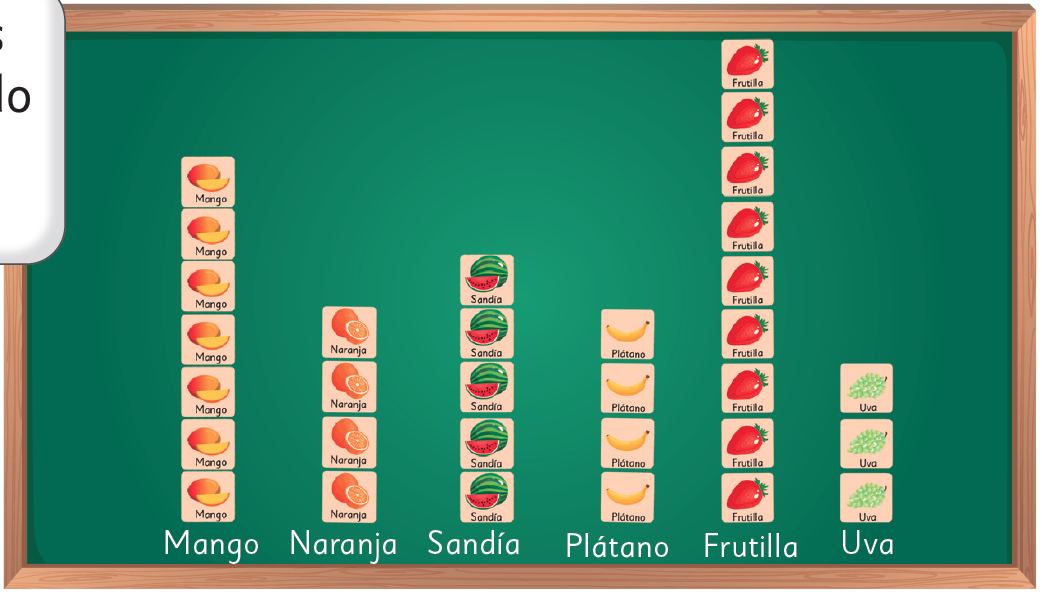 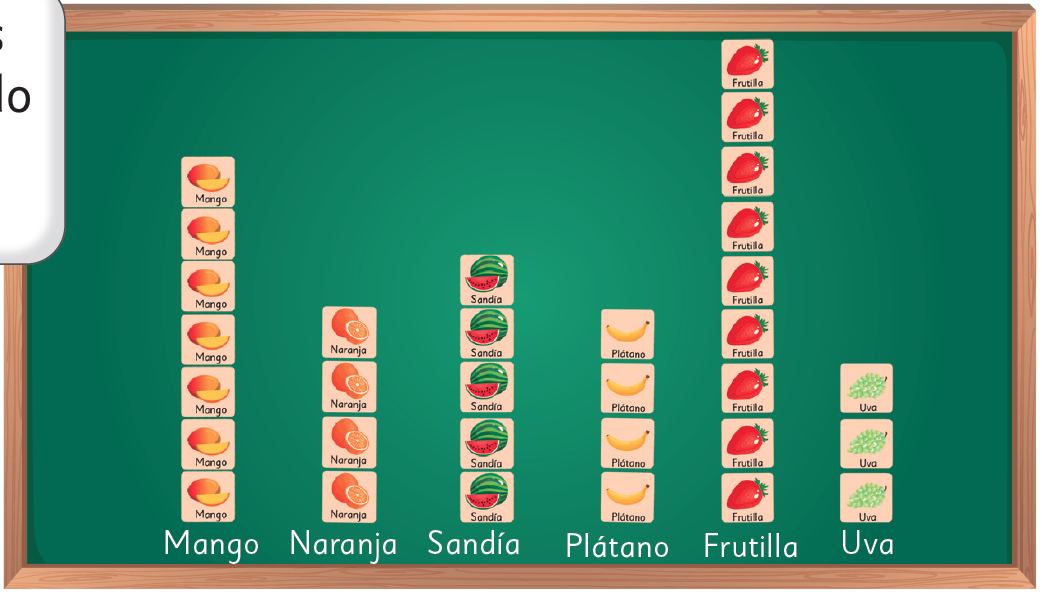 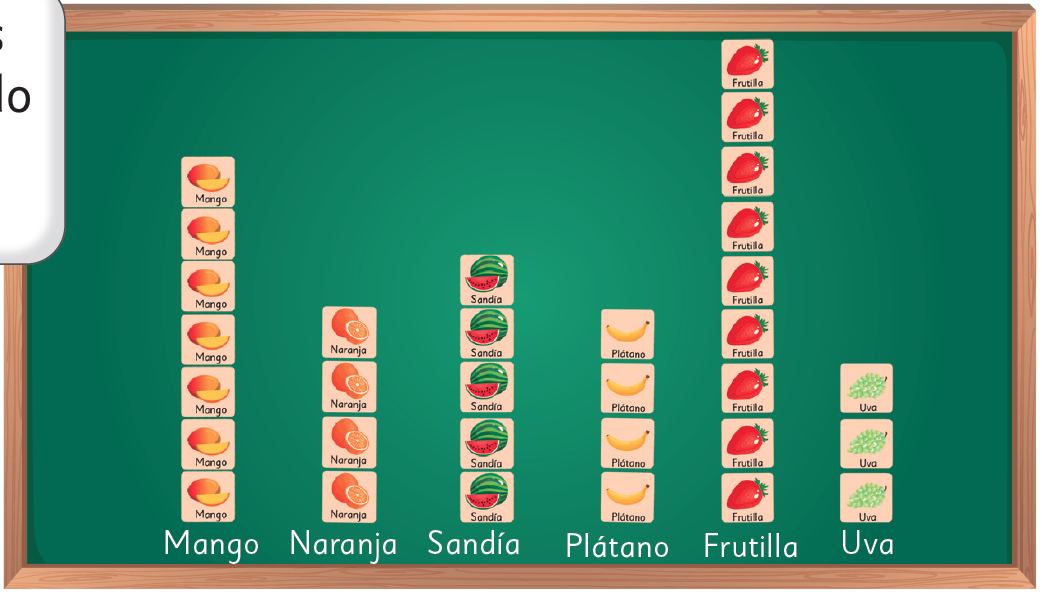 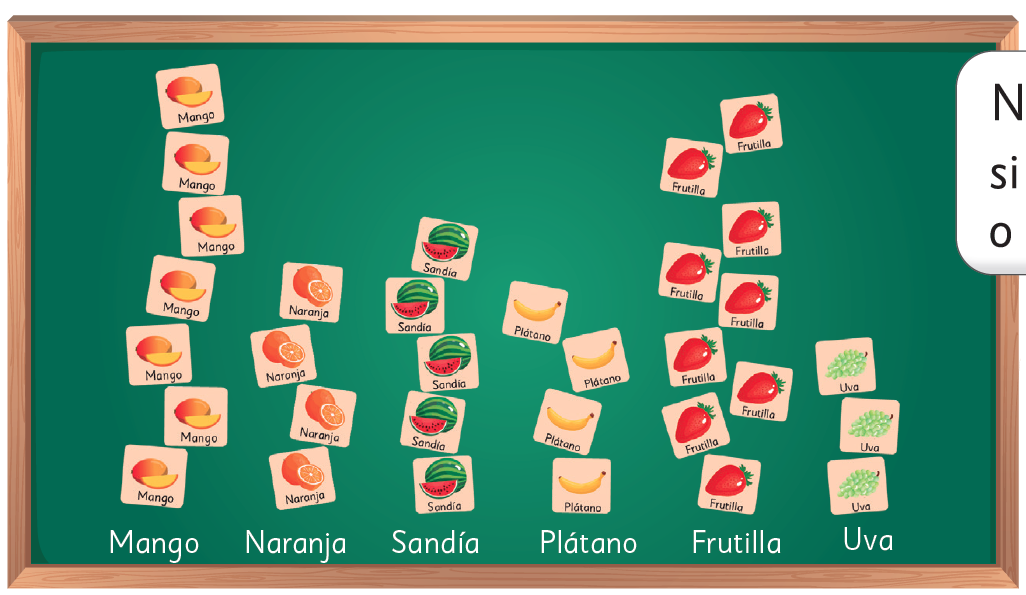 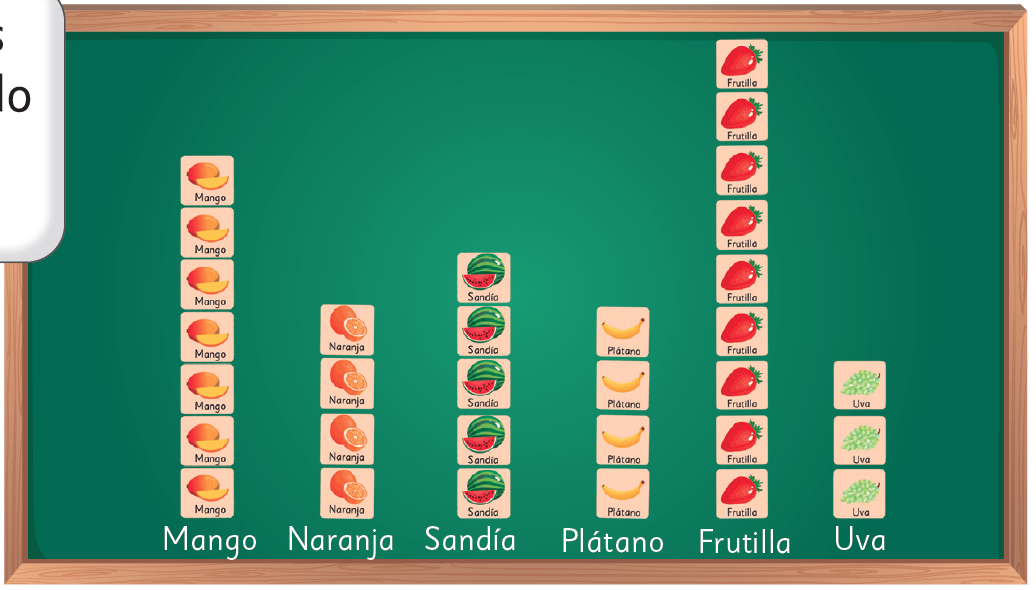 1
C
¿Cuántos estudiantes escogieron cada fruta?
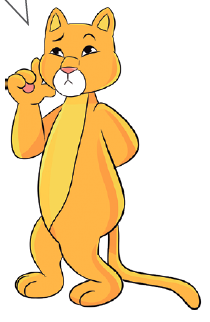 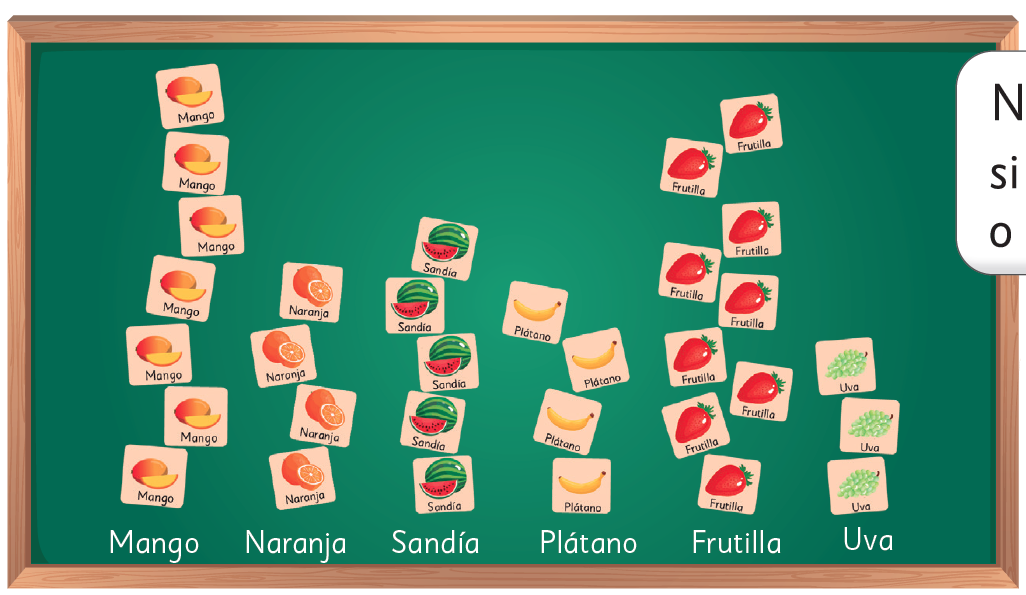 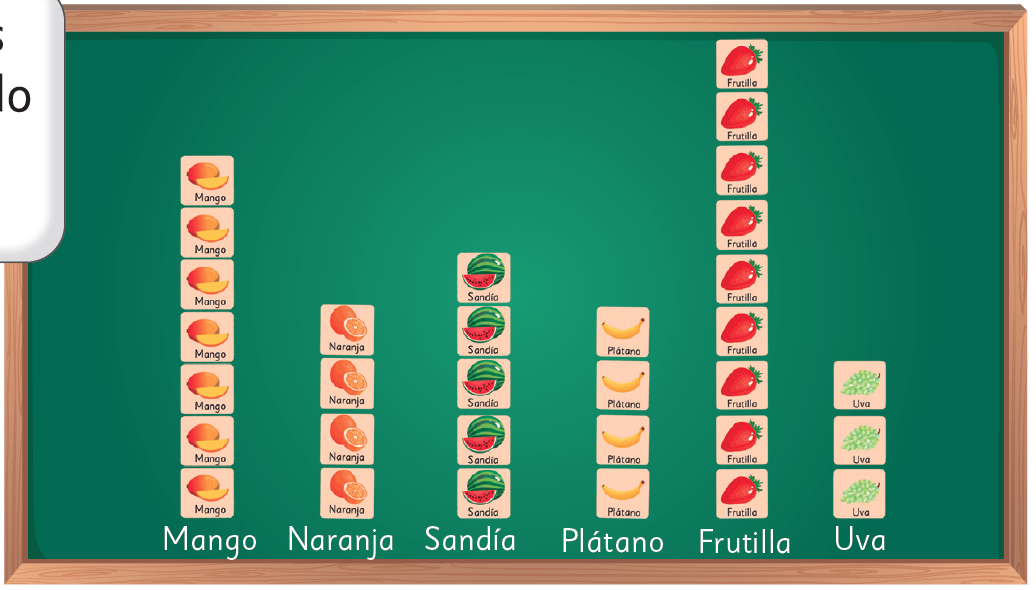 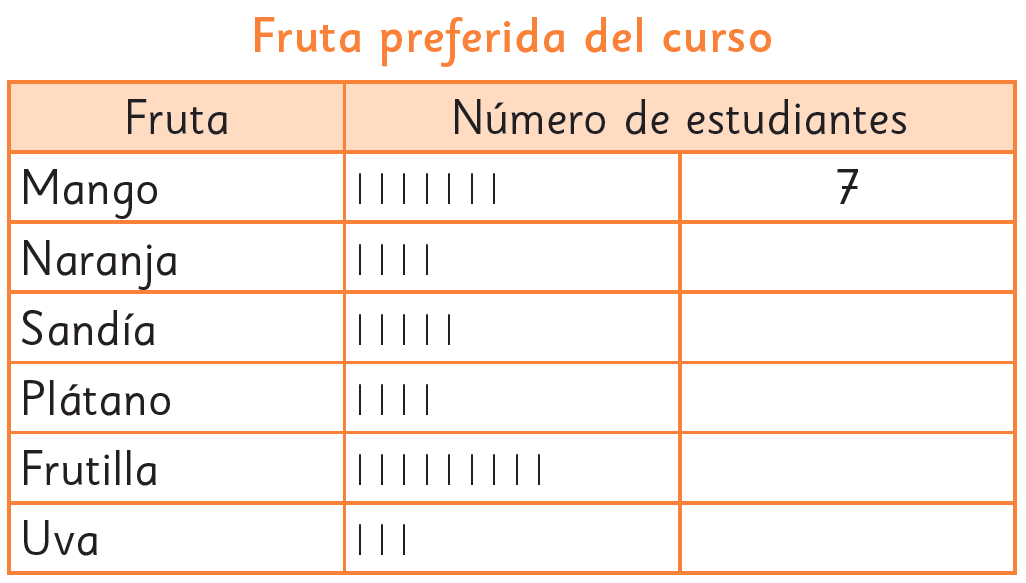 1
C
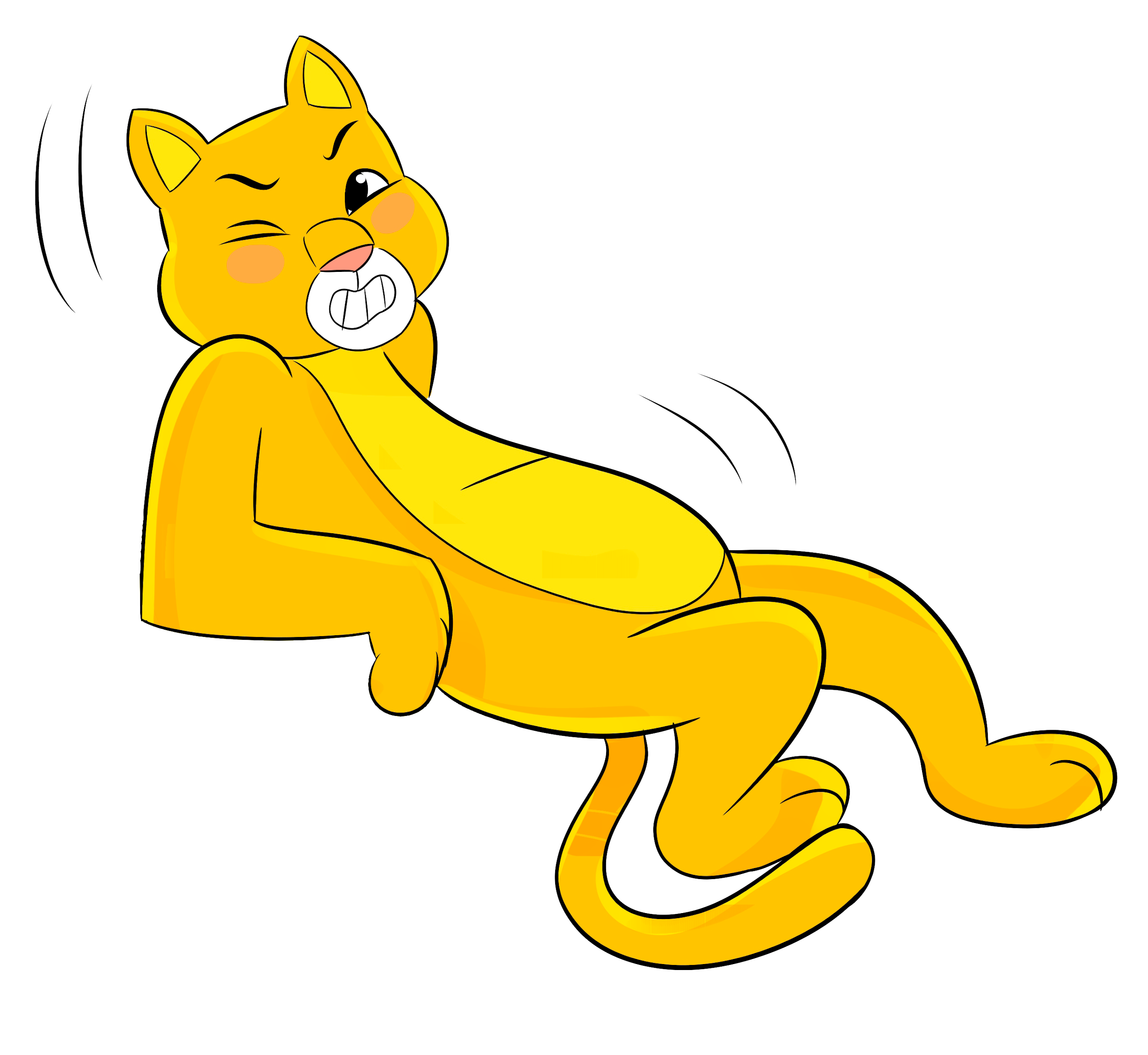 ¡Completemos la tabla con los datos de la pizarra!
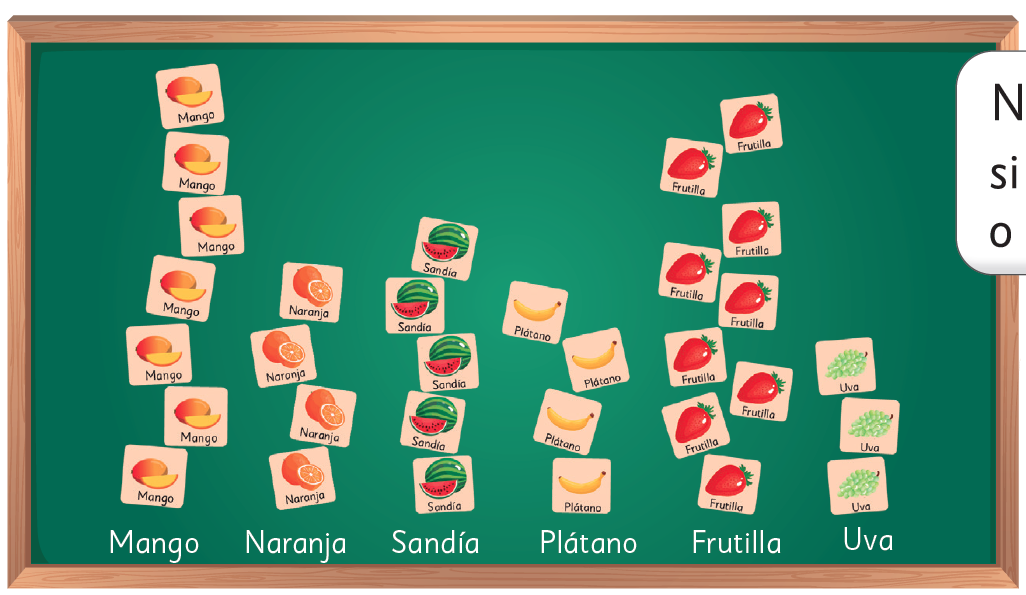 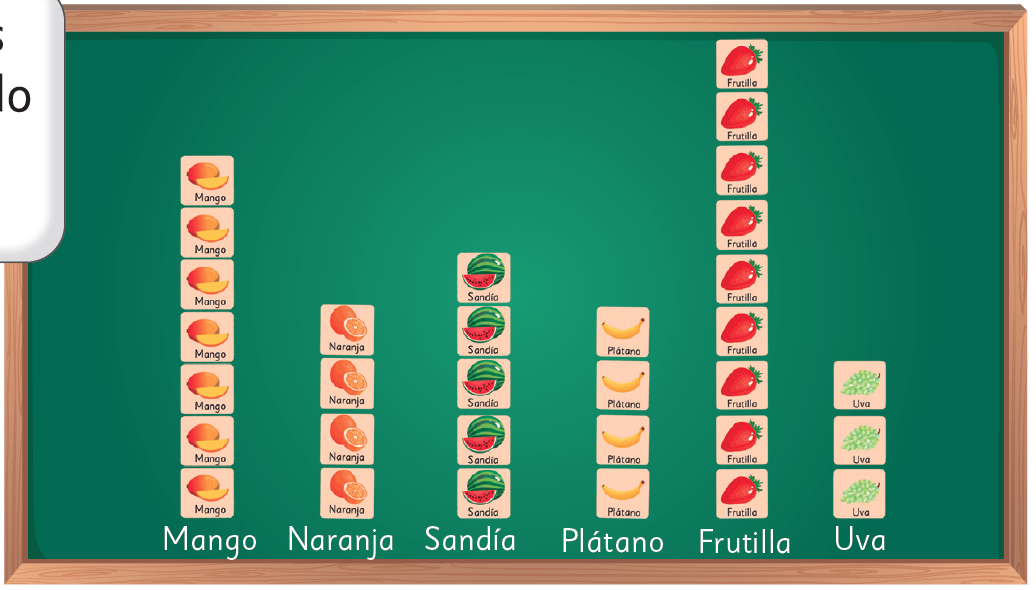 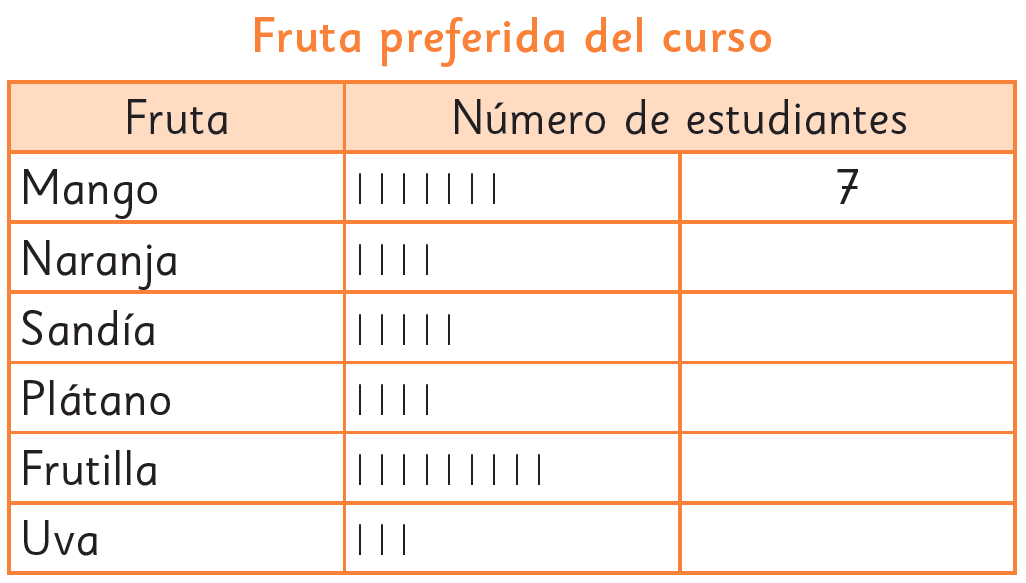 1
C
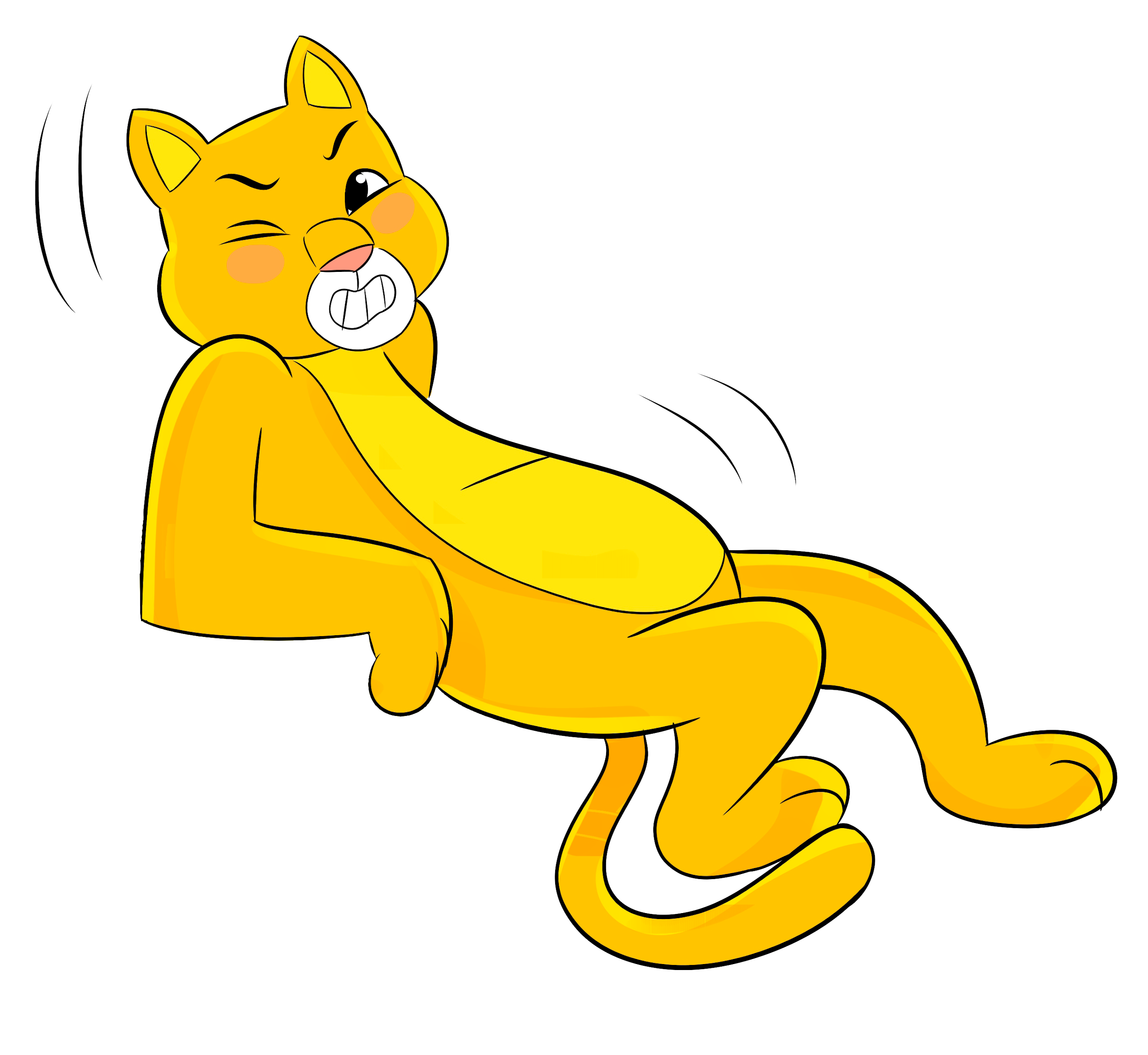 ¡Completemos la tabla con los datos de la pizarra!
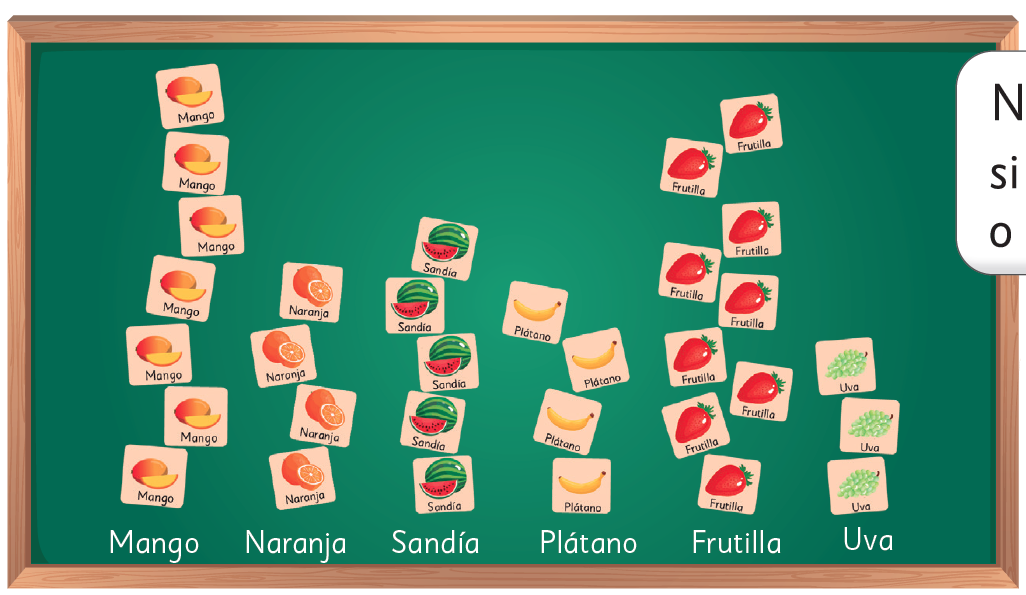 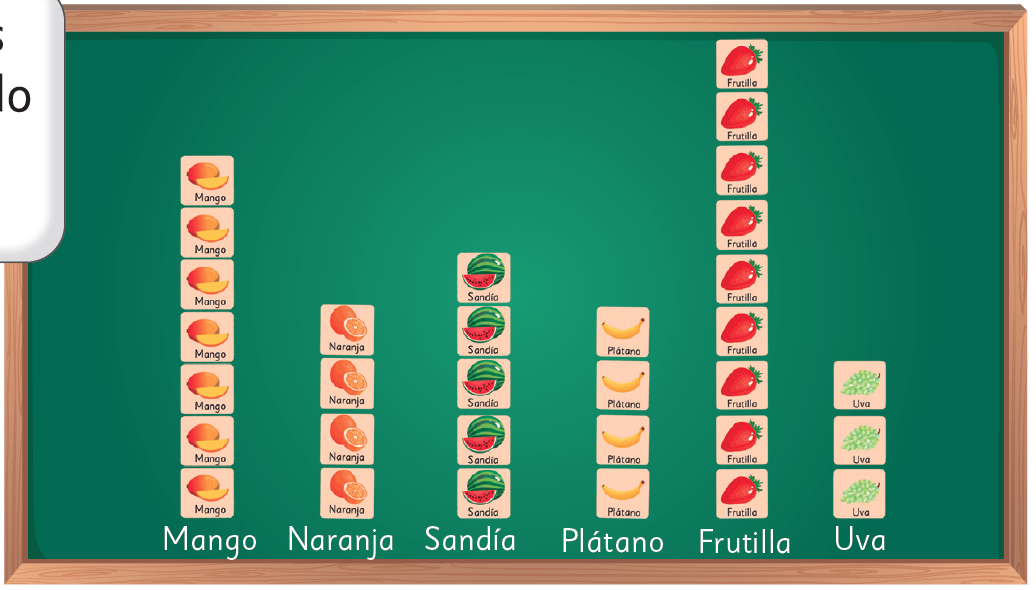 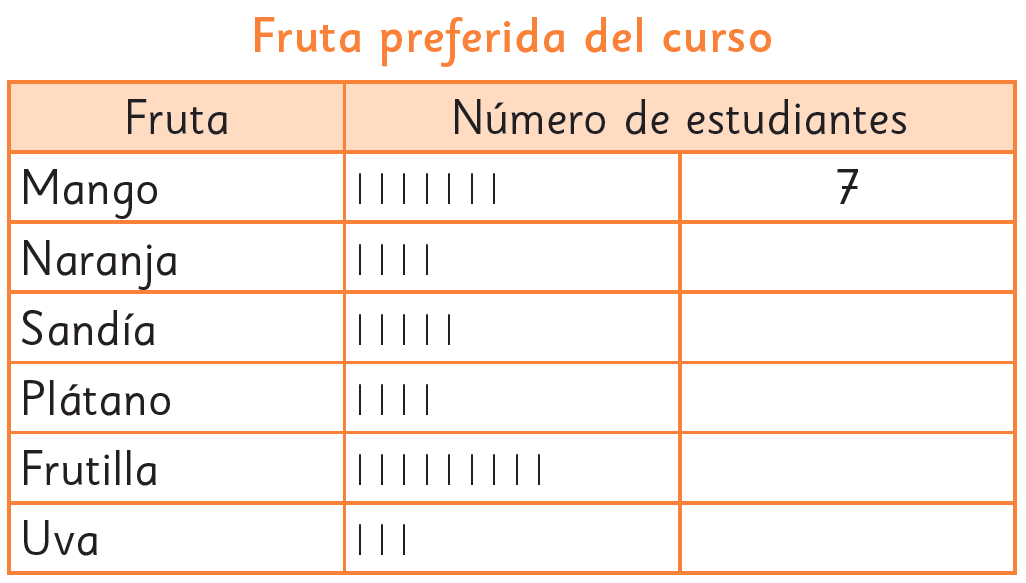 1
C
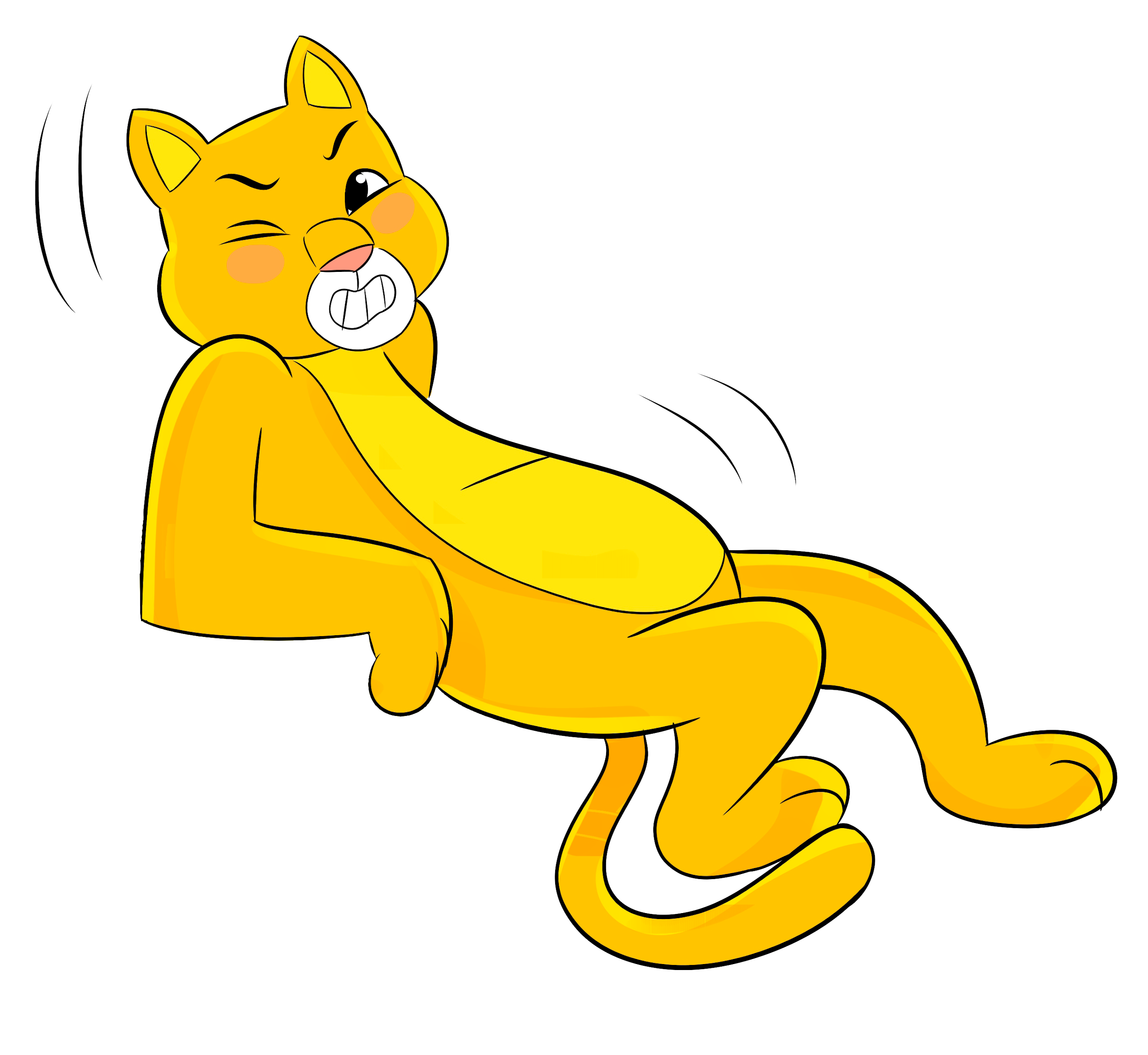 ¡Completemos la tabla con los datos de la pizarra!
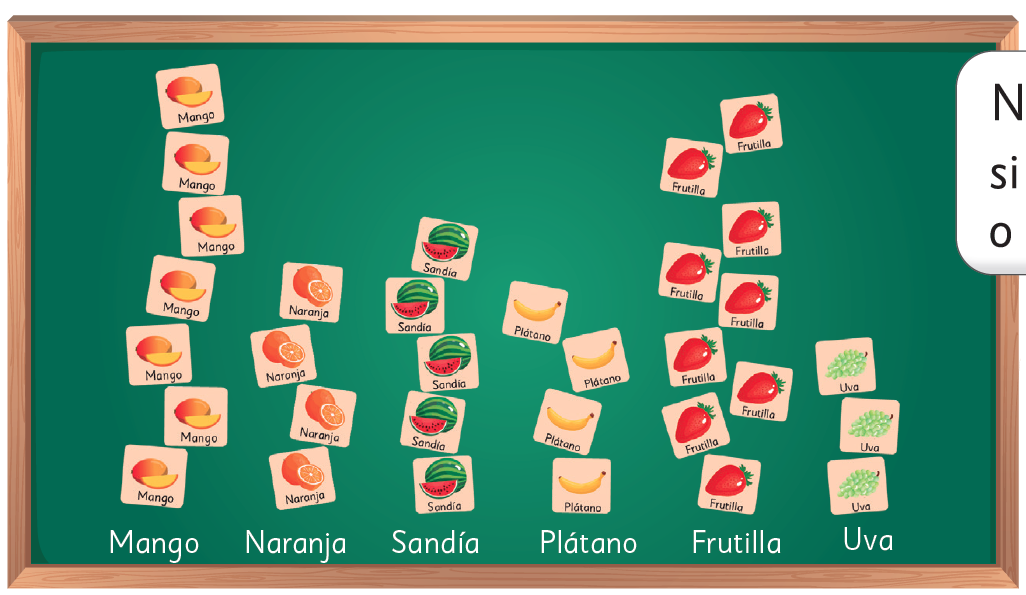 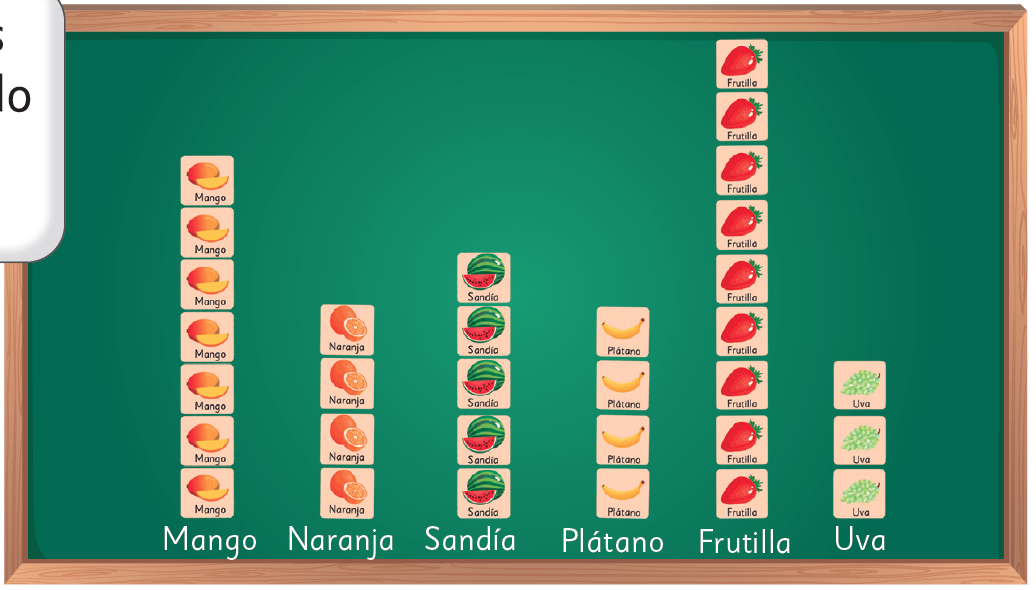 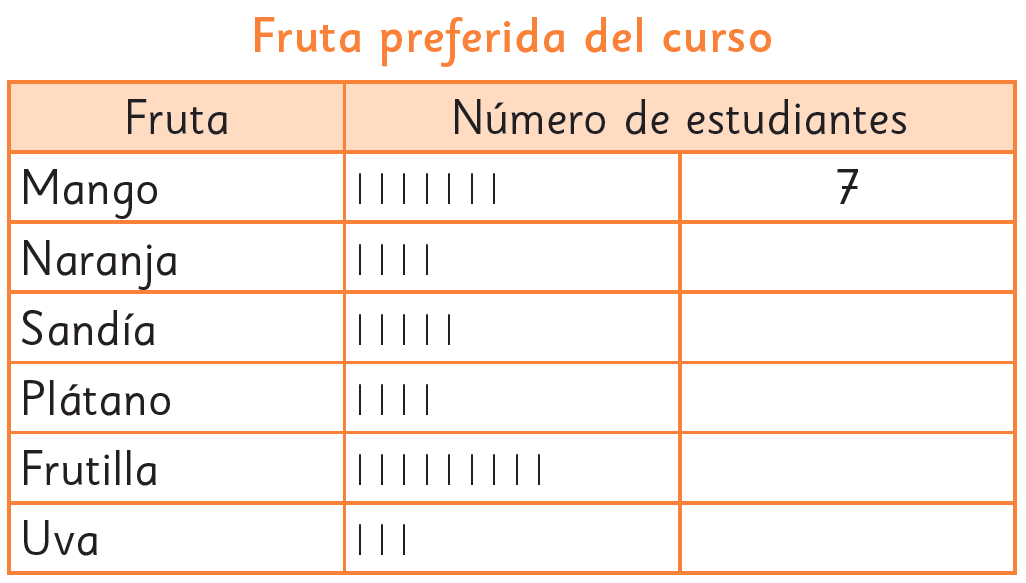 1
C
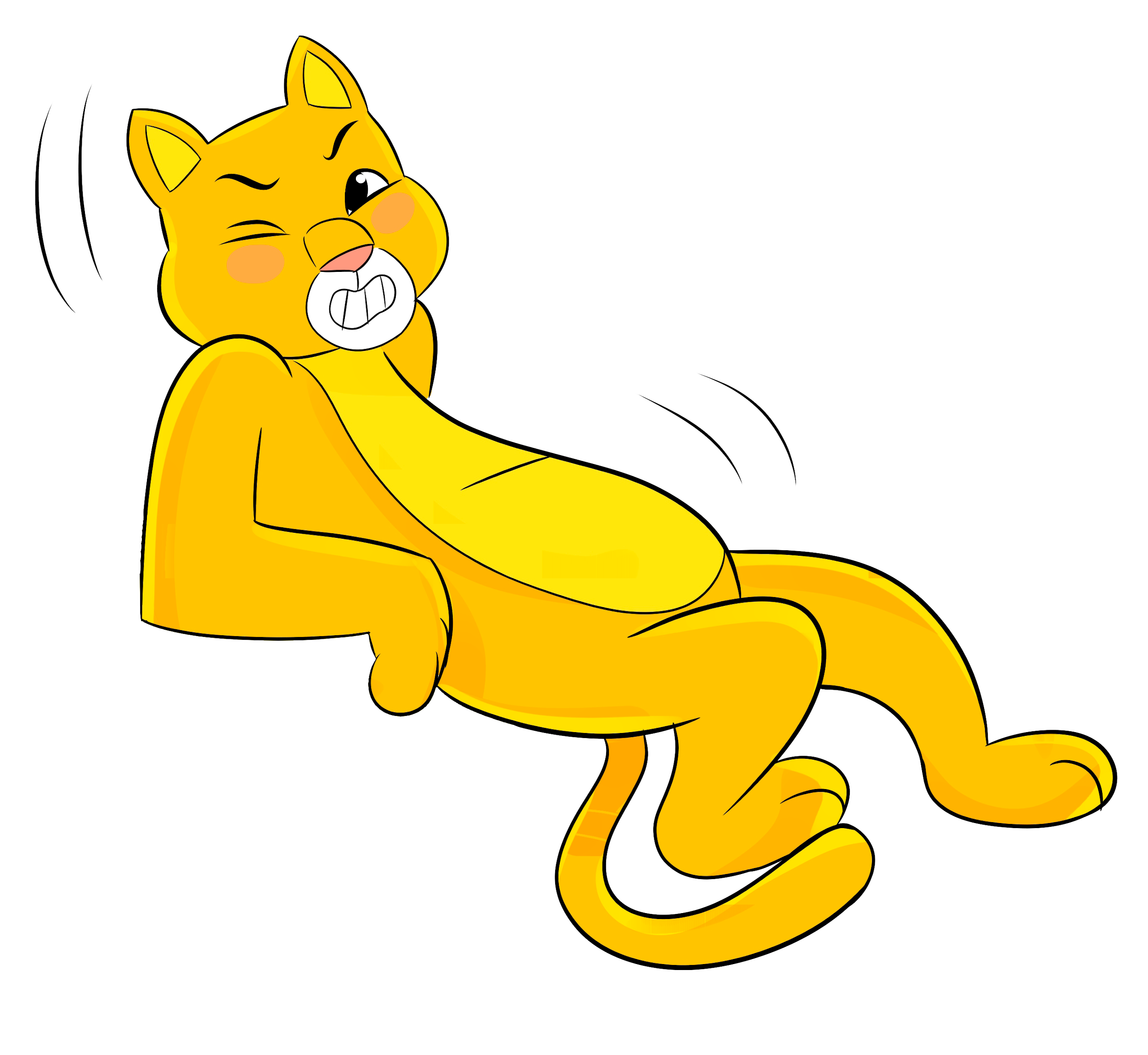 ¡Completemos la tabla con los datos de la pizarra!
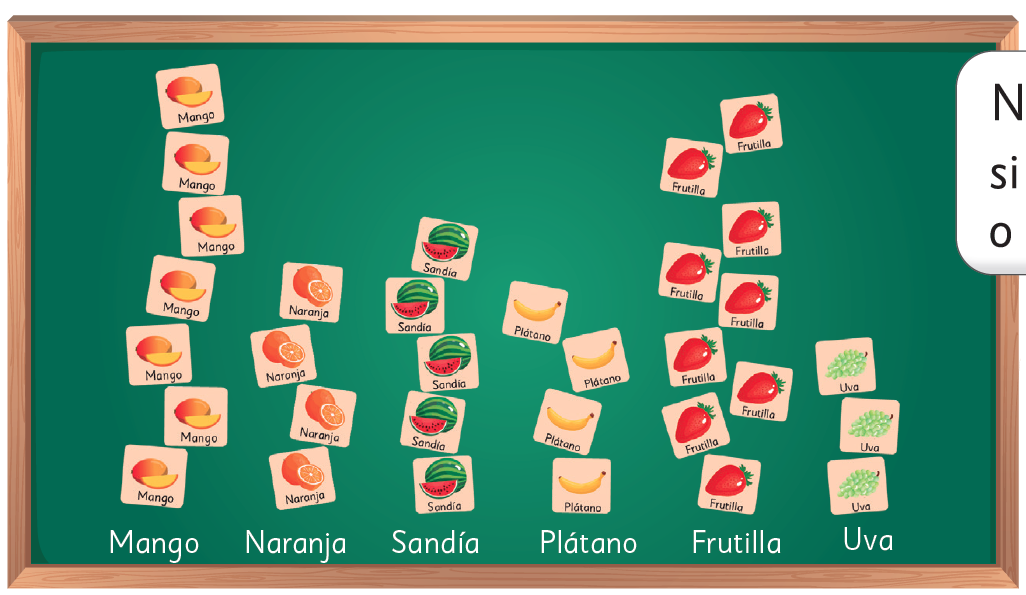 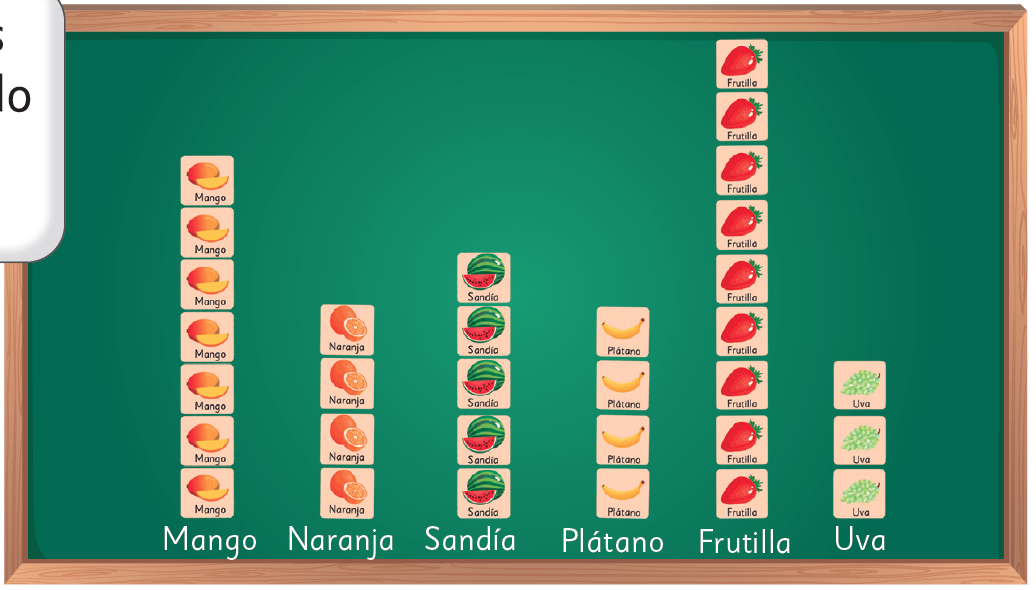 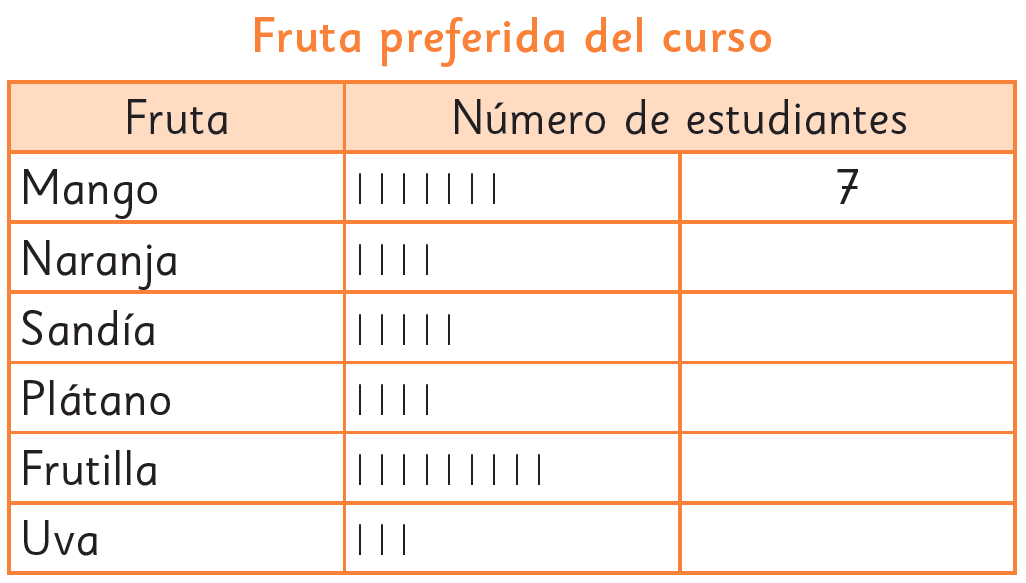 1
C
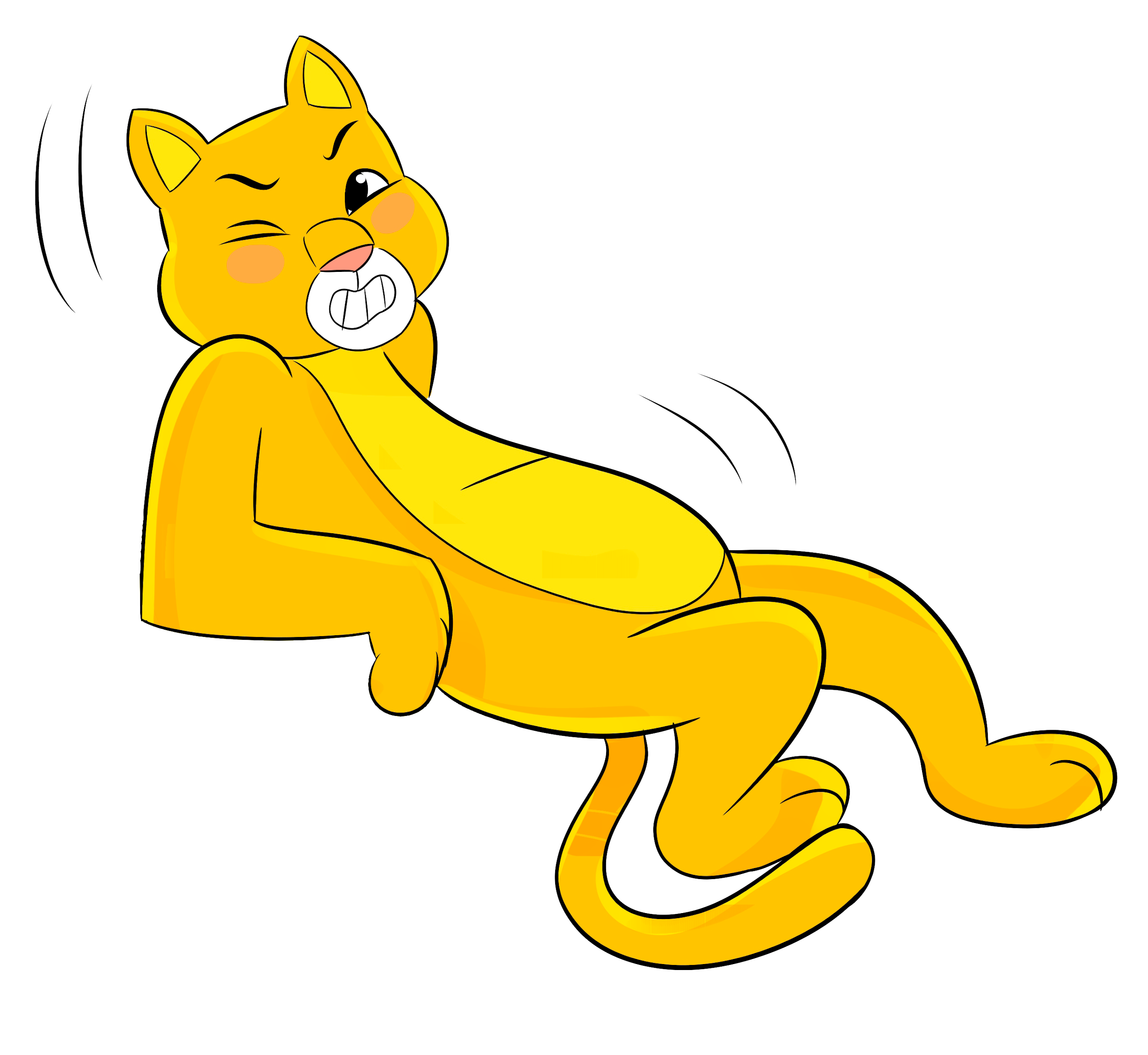 ¡Completemos la tabla con los datos de la pizarra!
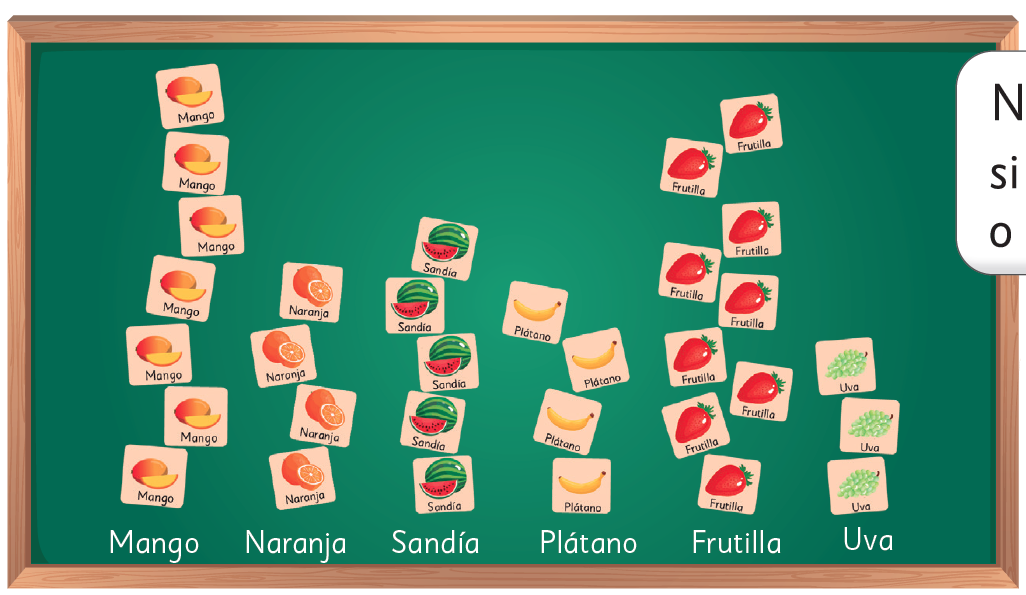 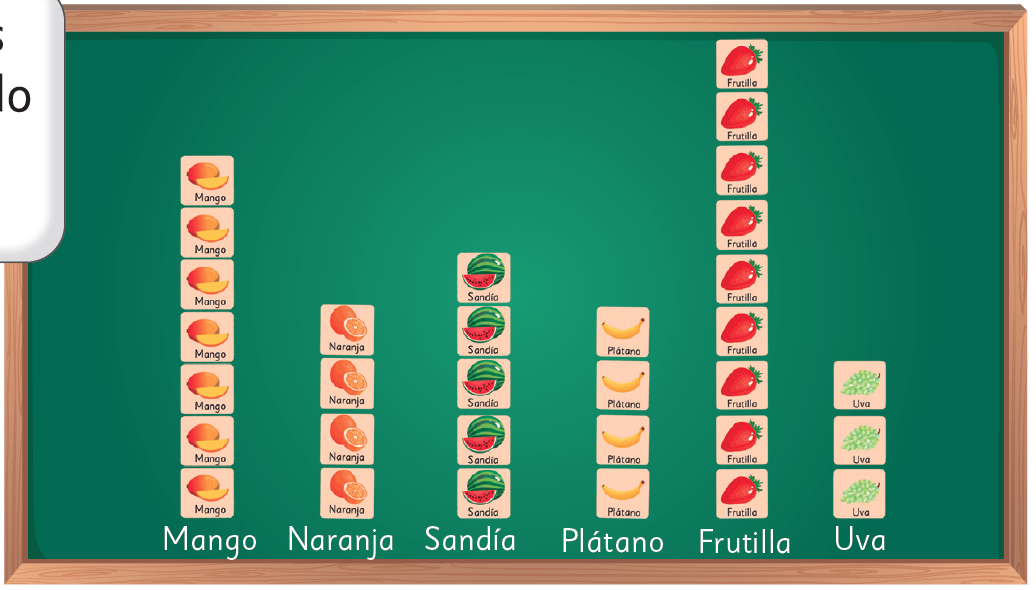 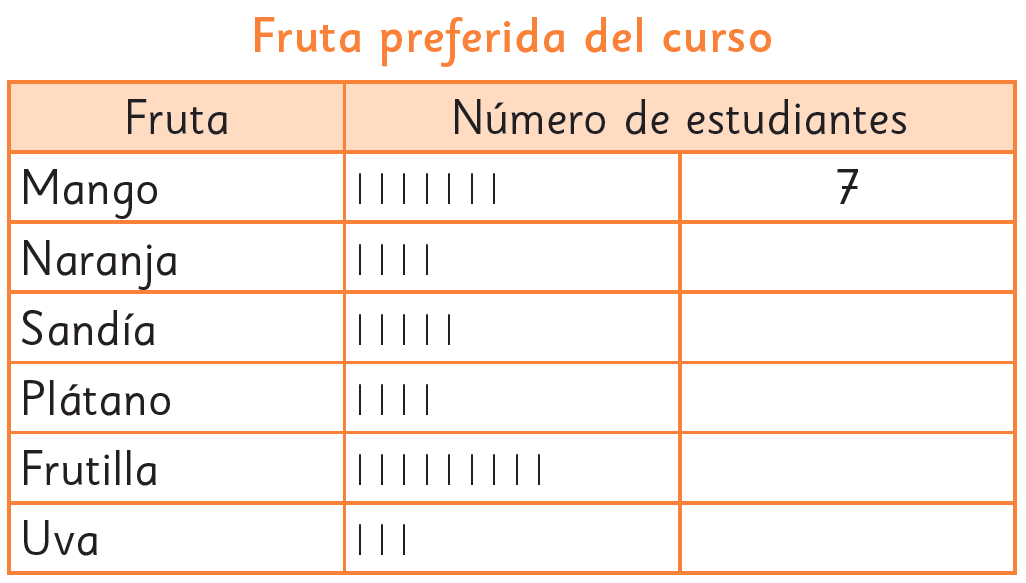 1
C
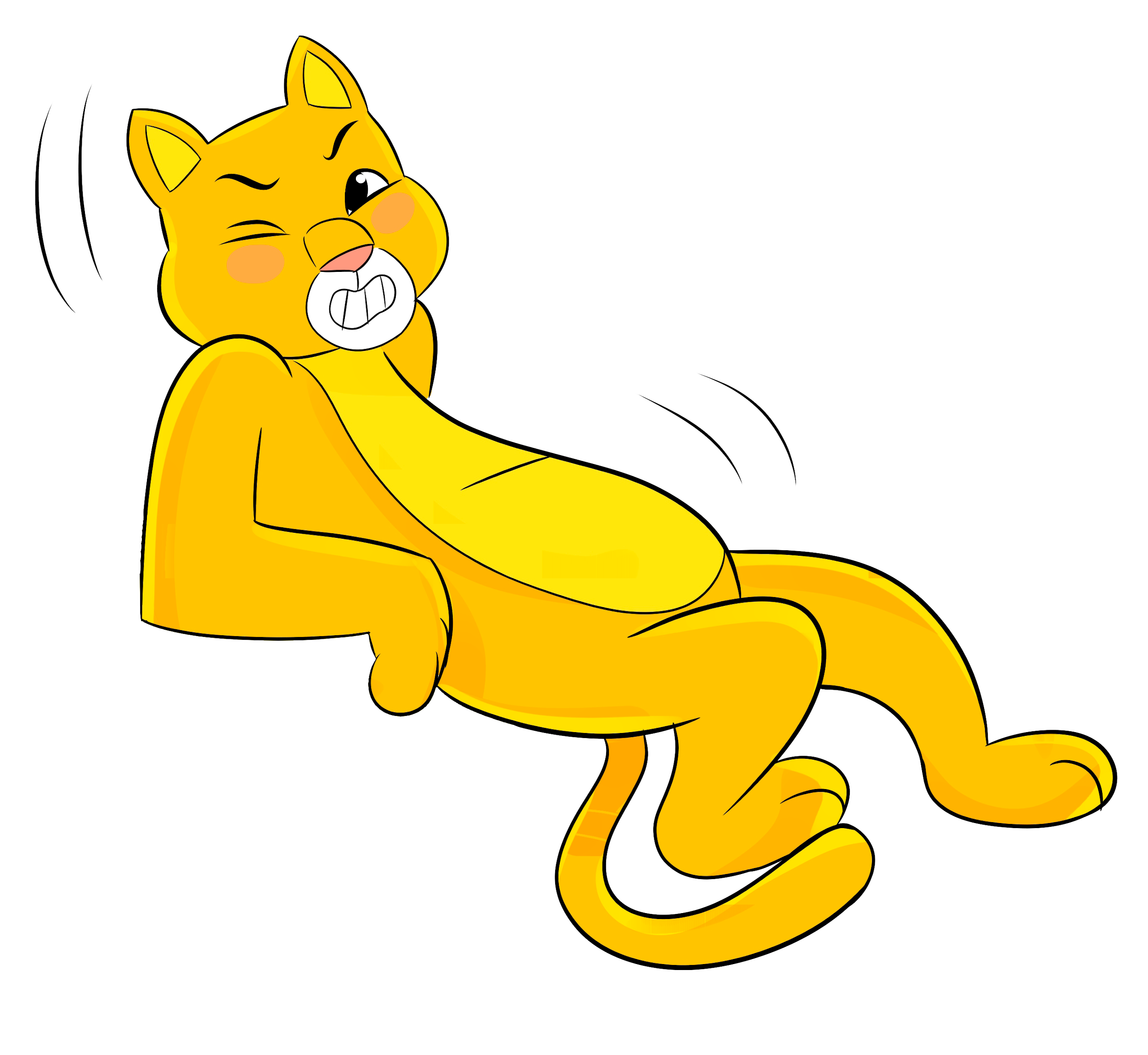 ¡Completemos la tabla con los datos de la pizarra!
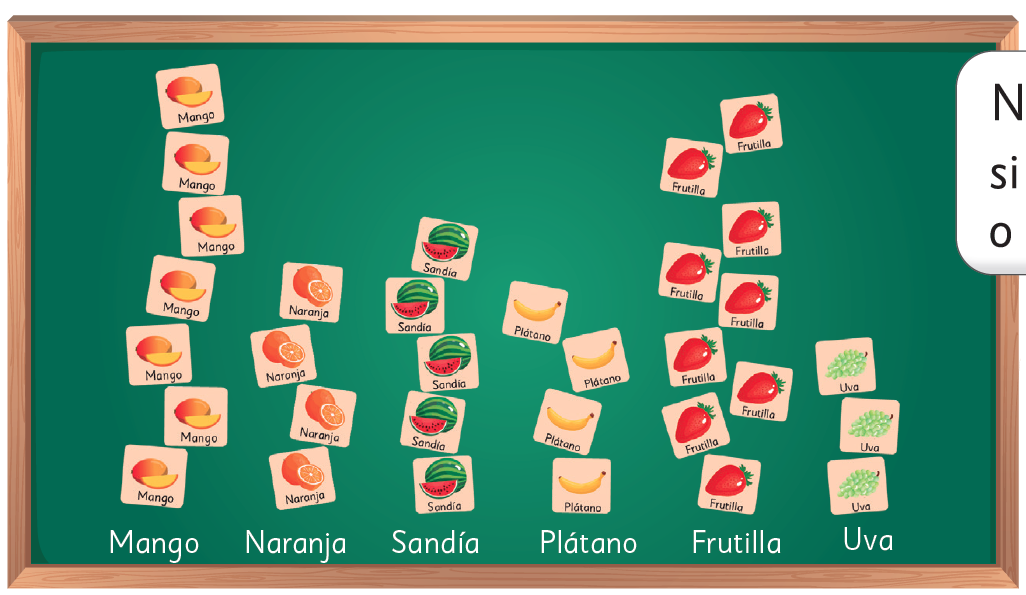 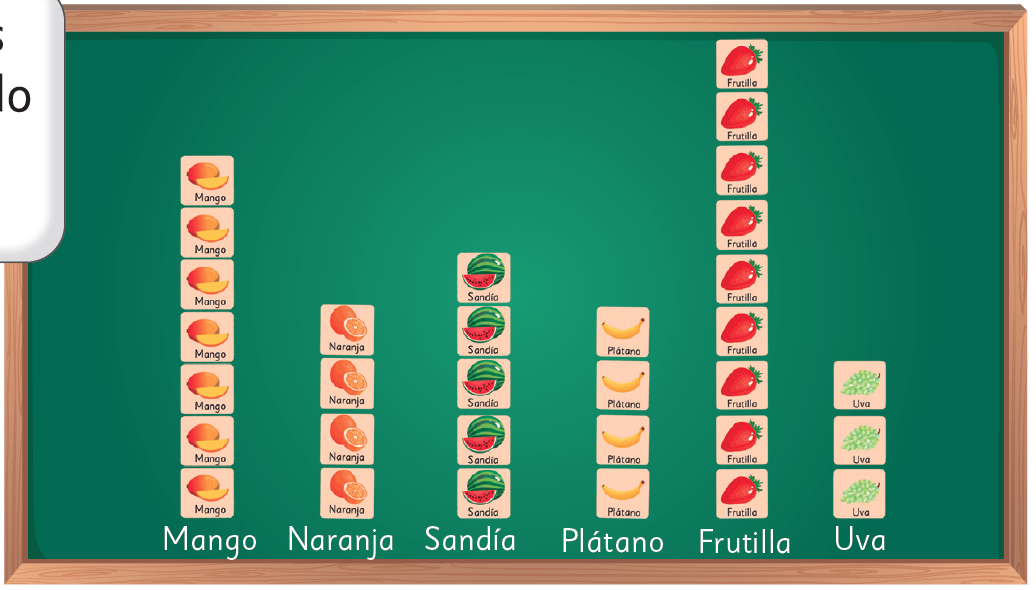 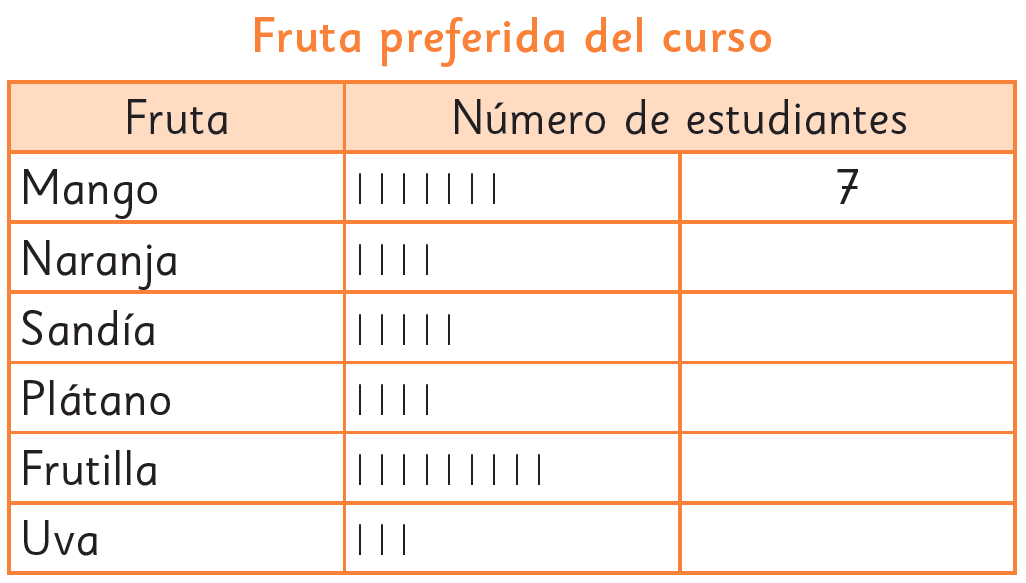 1
C
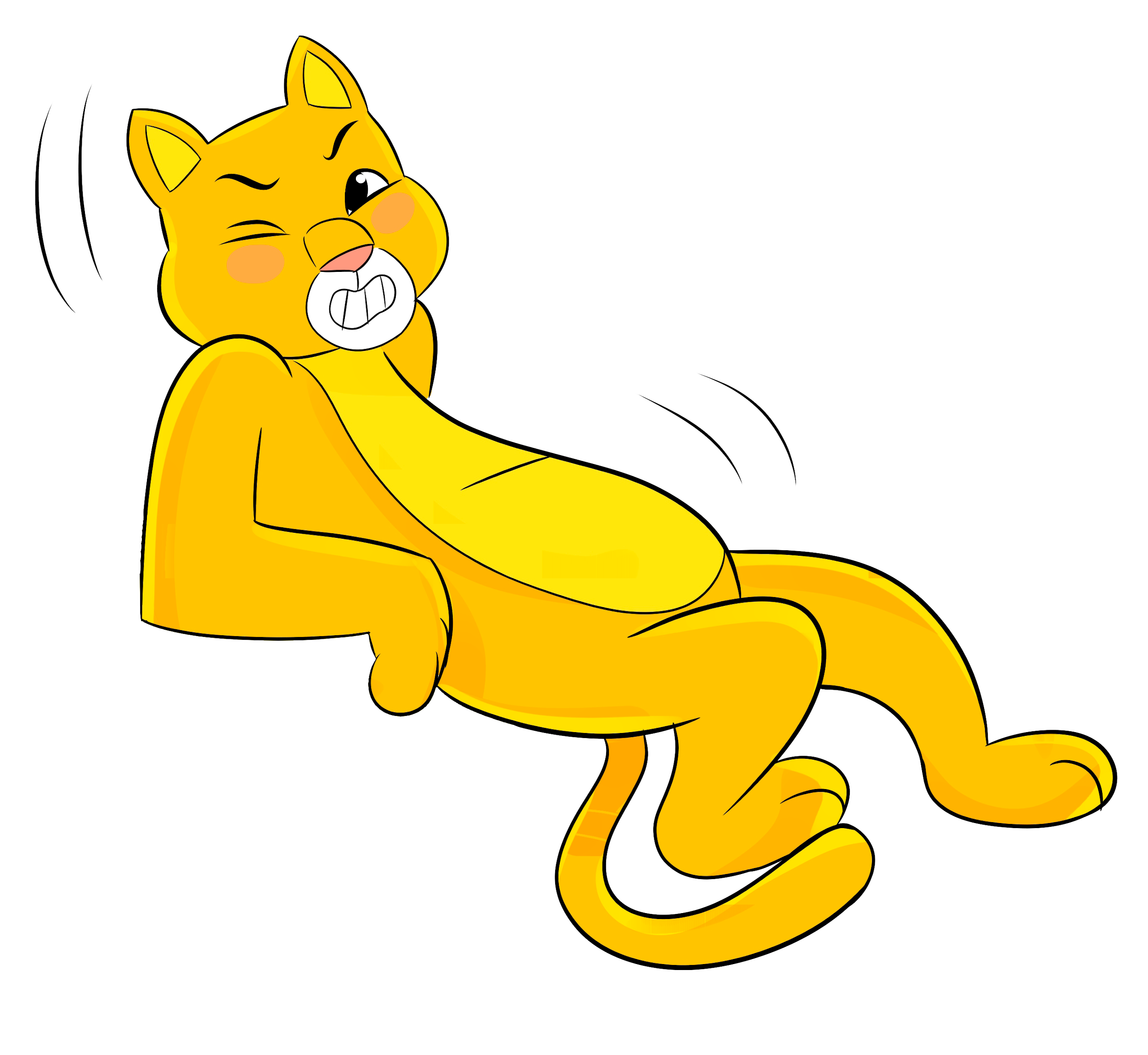 ¡Completemos la tabla con los datos de la pizarra!
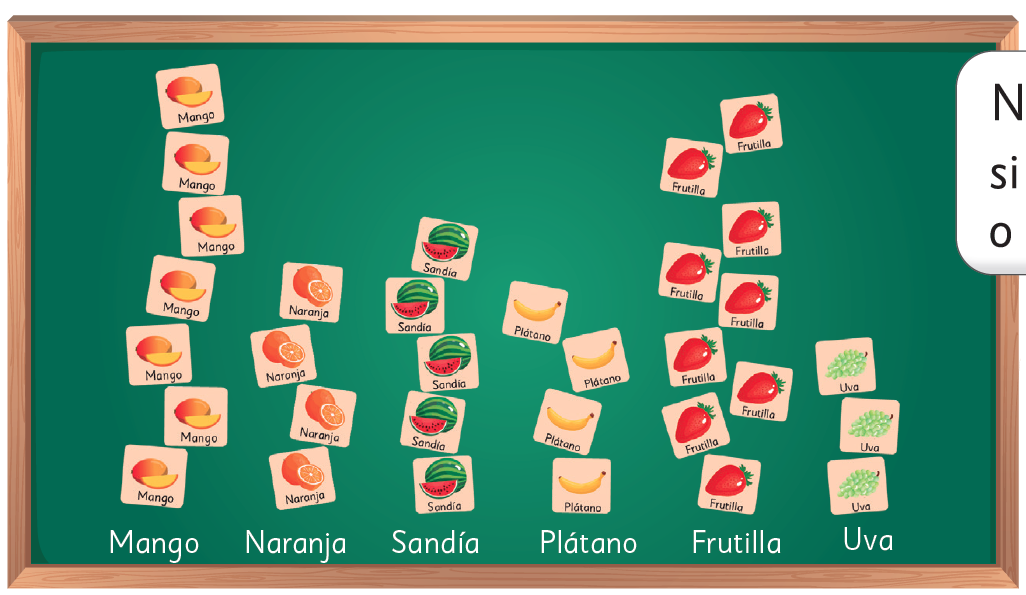 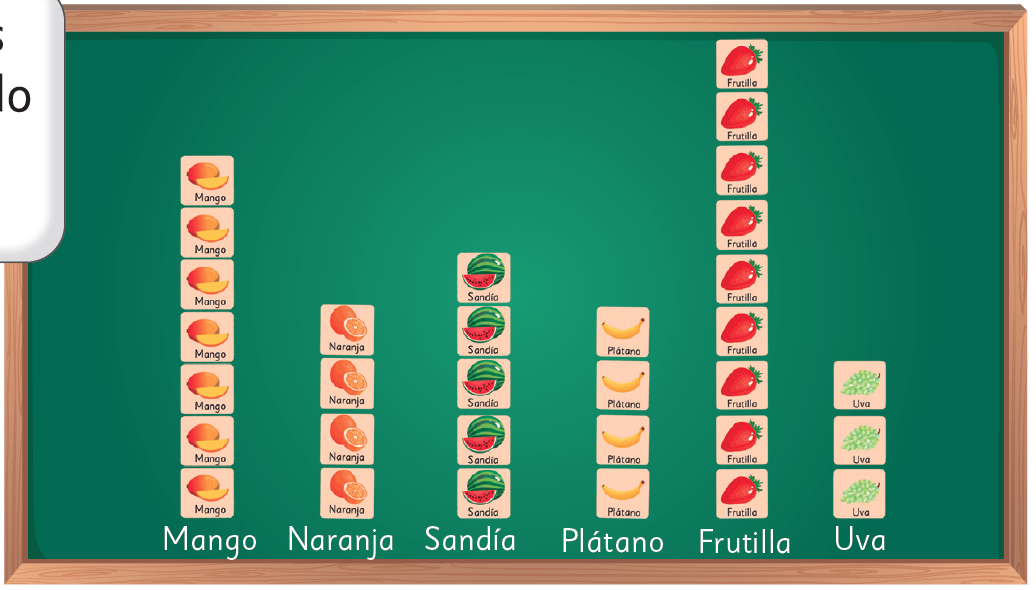 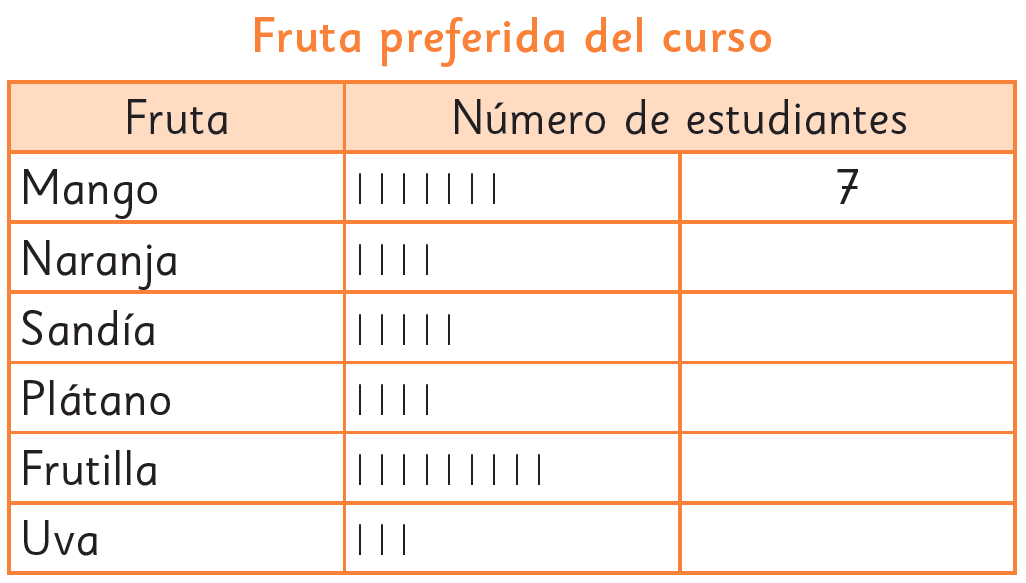 1
C
7
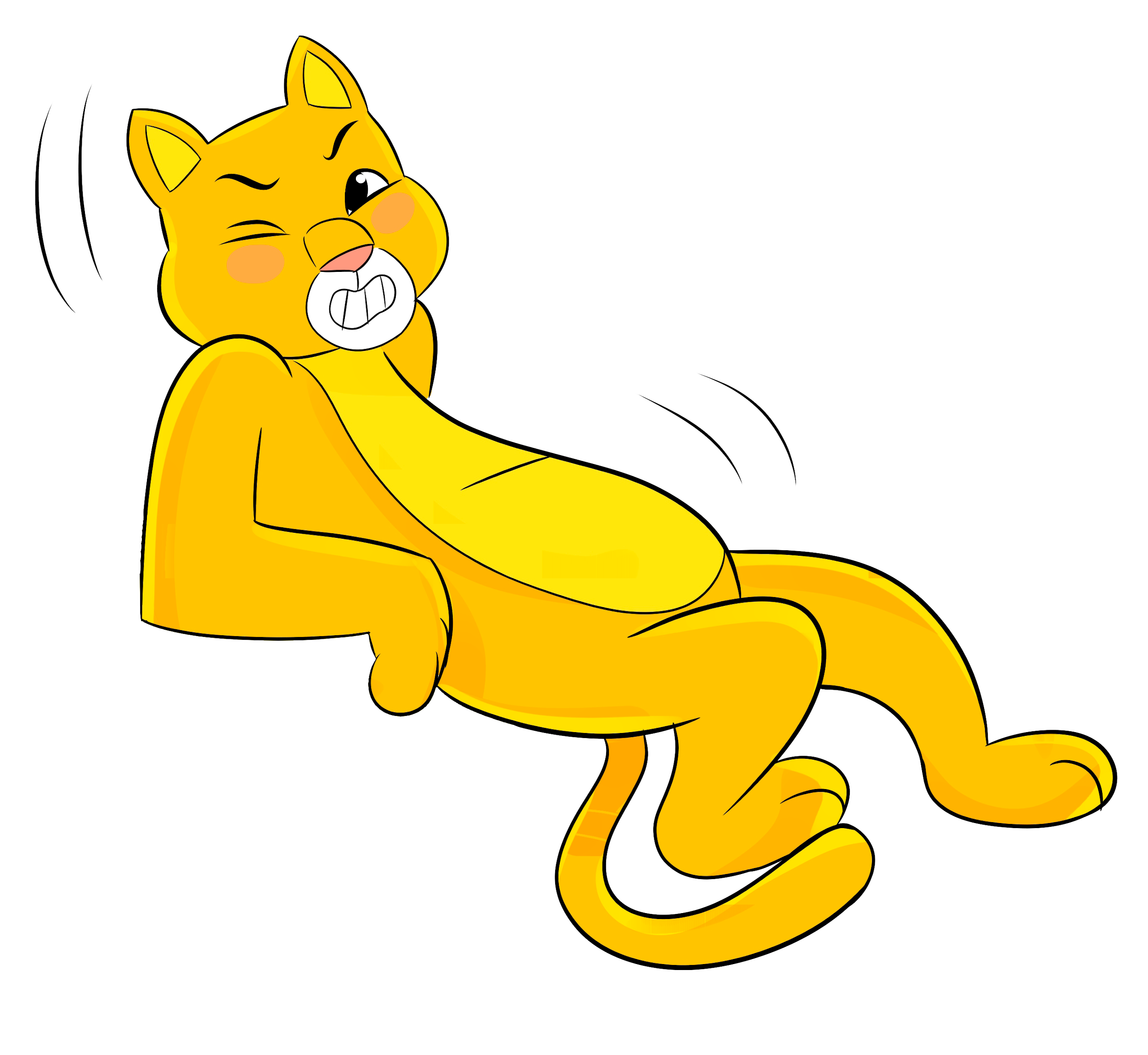 ¡Completemos la tabla con los datos de la pizarra!
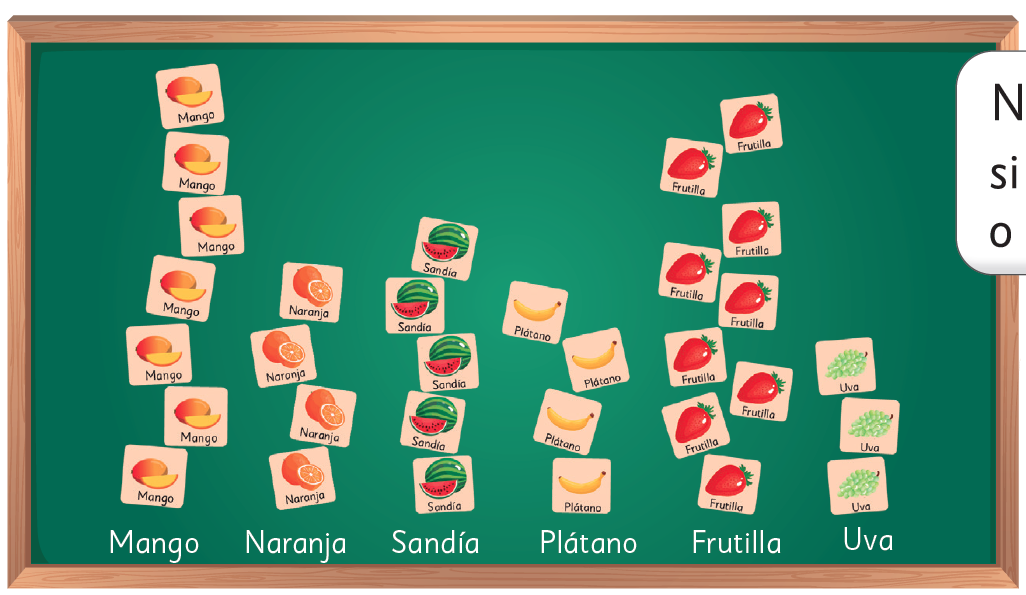 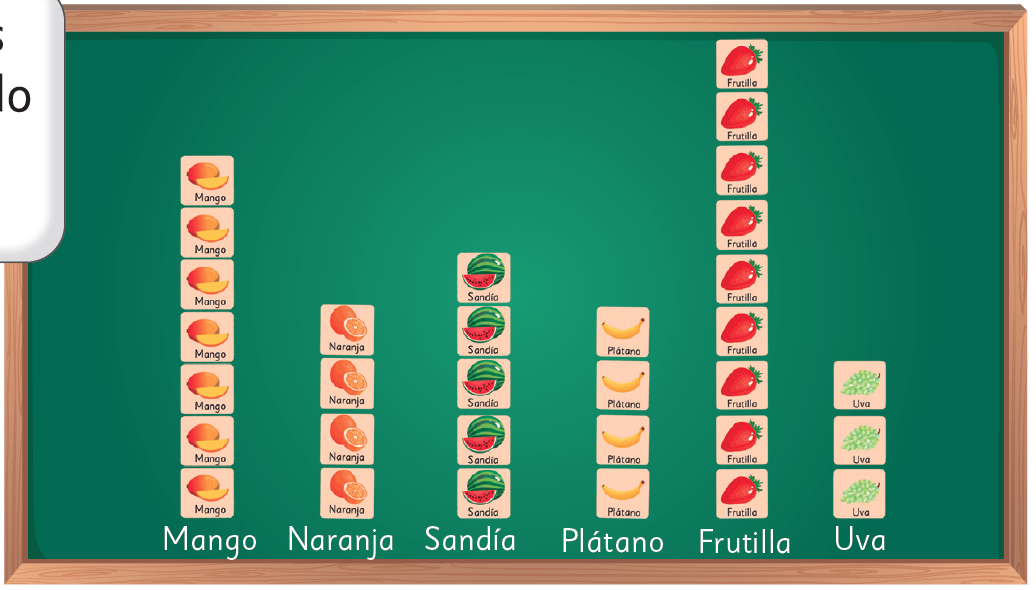 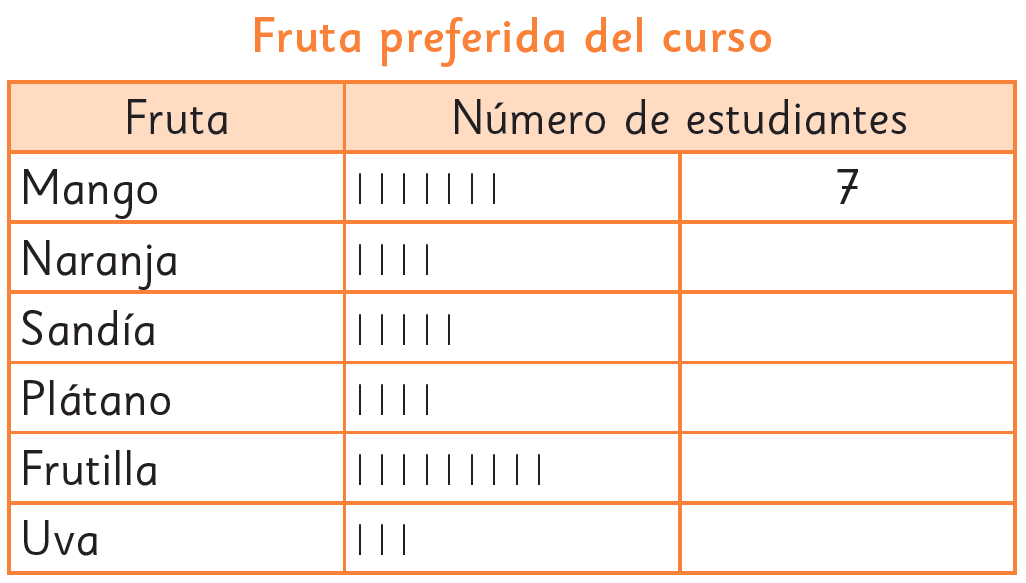 1
C
7
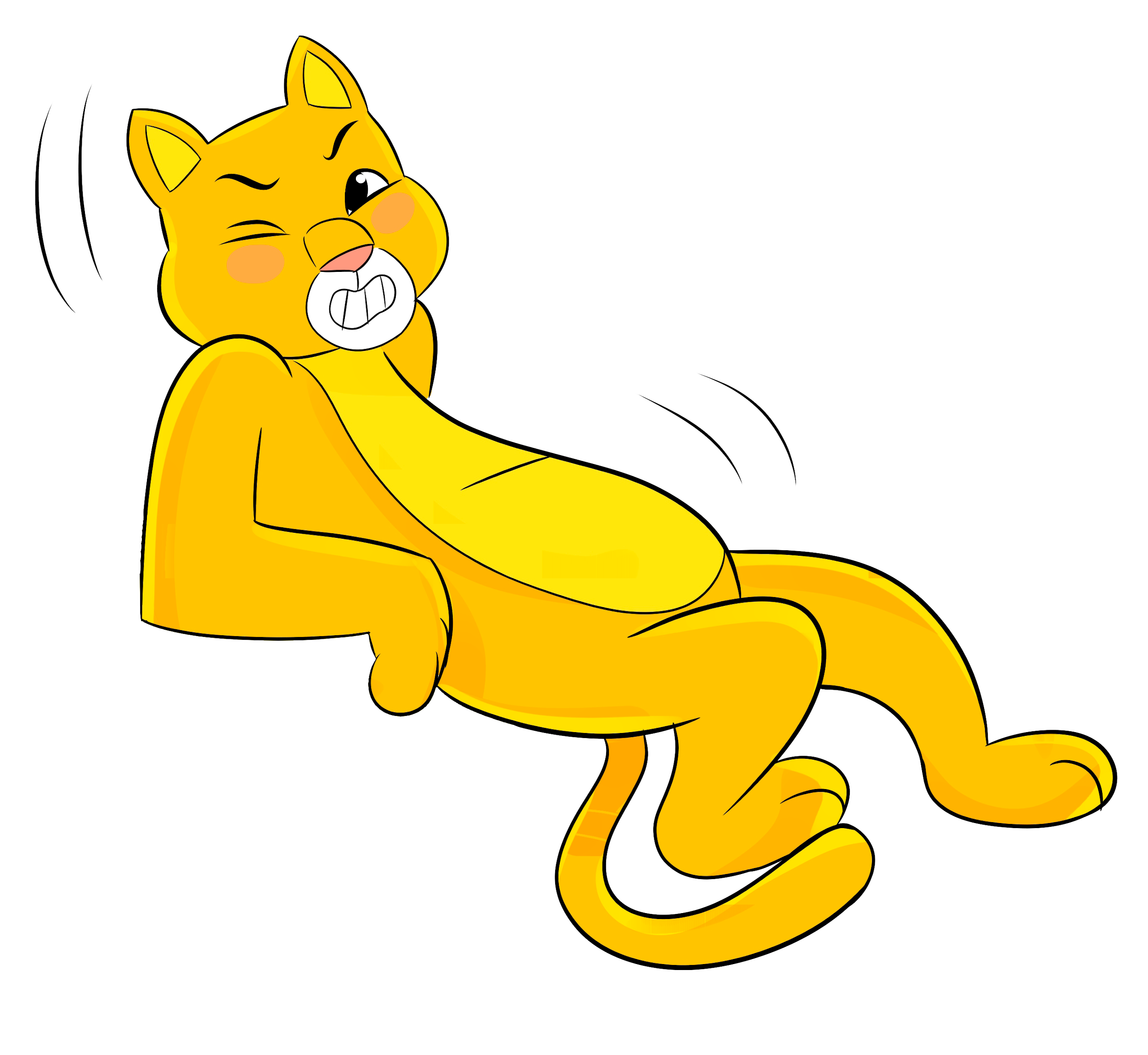 ¡Completemos la tabla con los datos de la pizarra!
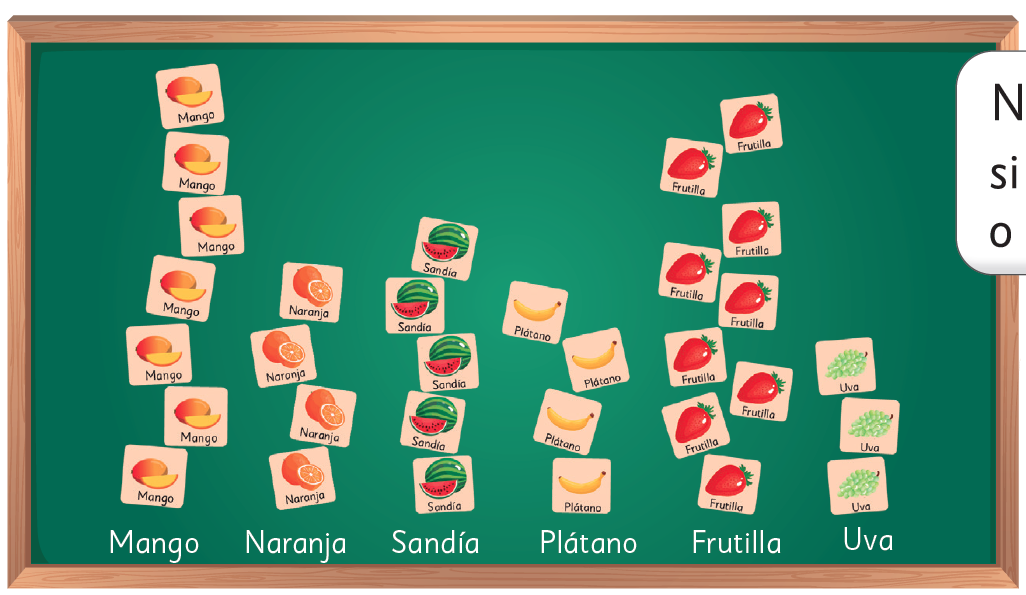 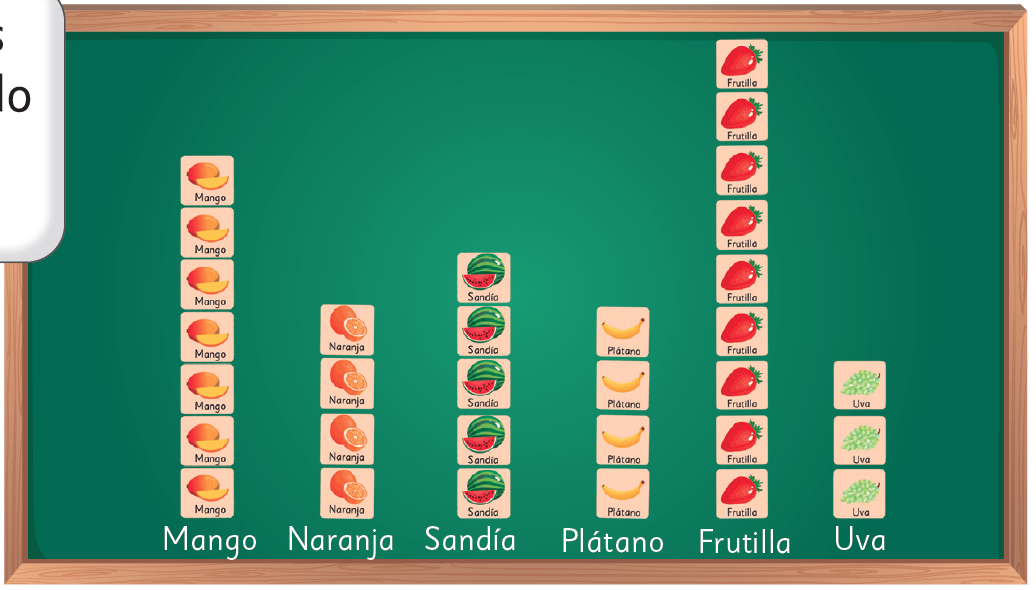 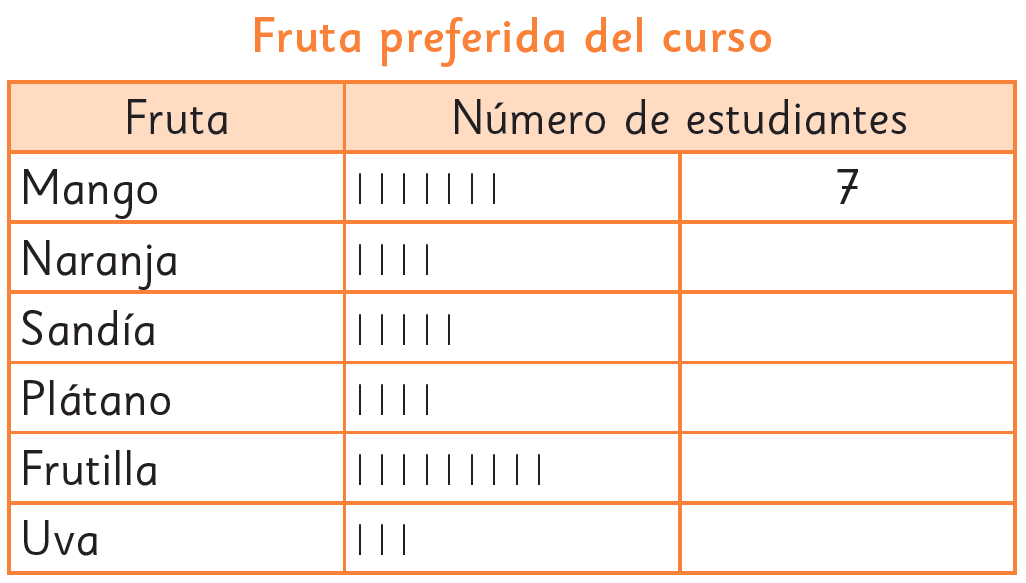 1
C
7
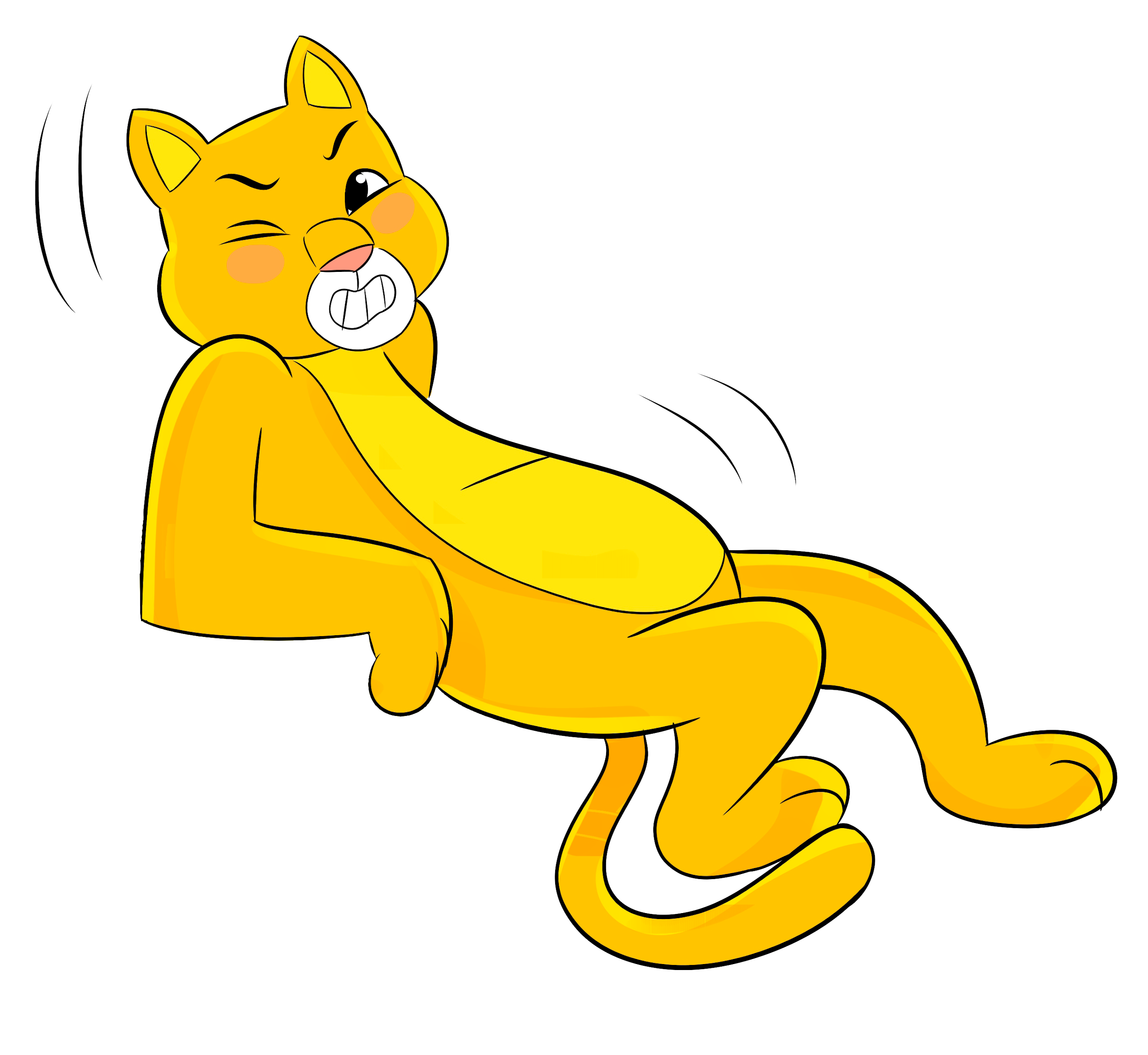 ¡Completemos la tabla con los datos de la pizarra!
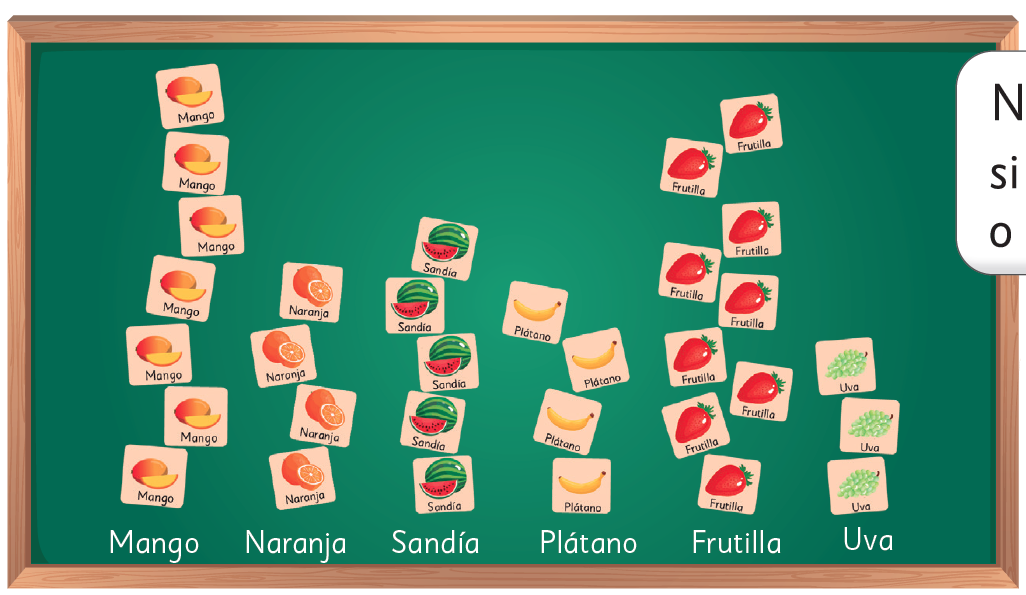 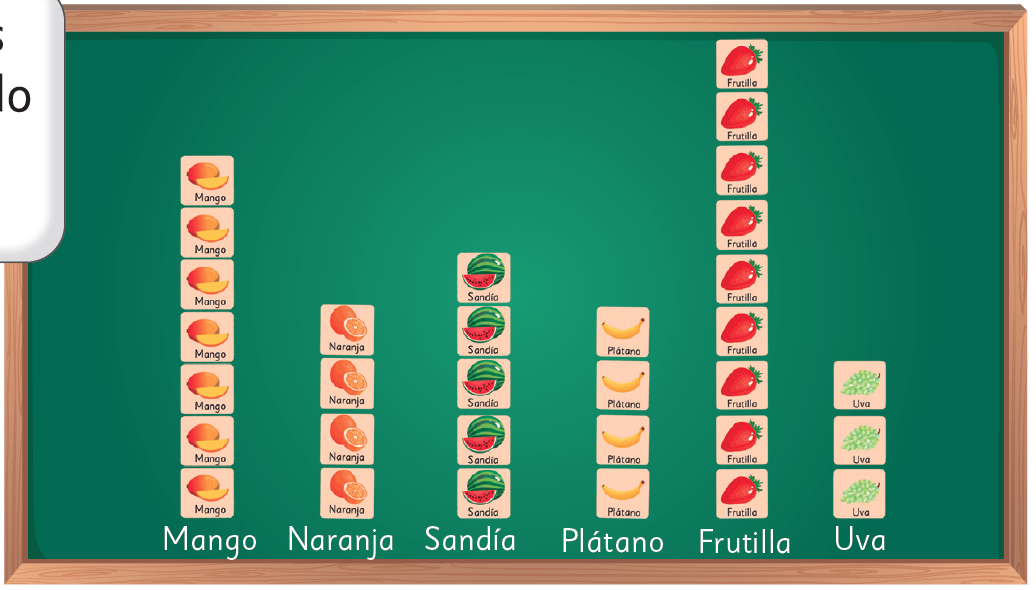 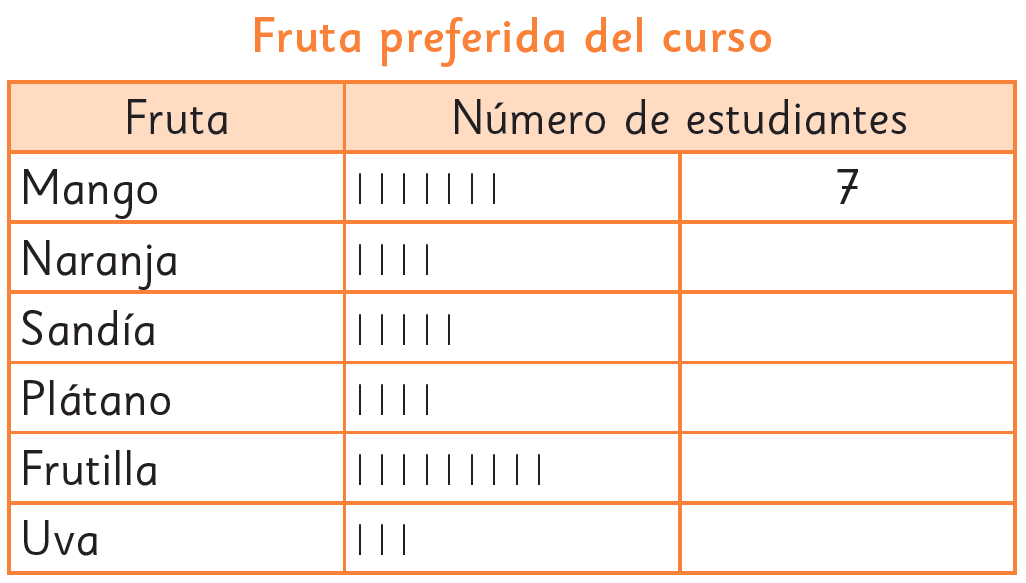 1
C
7
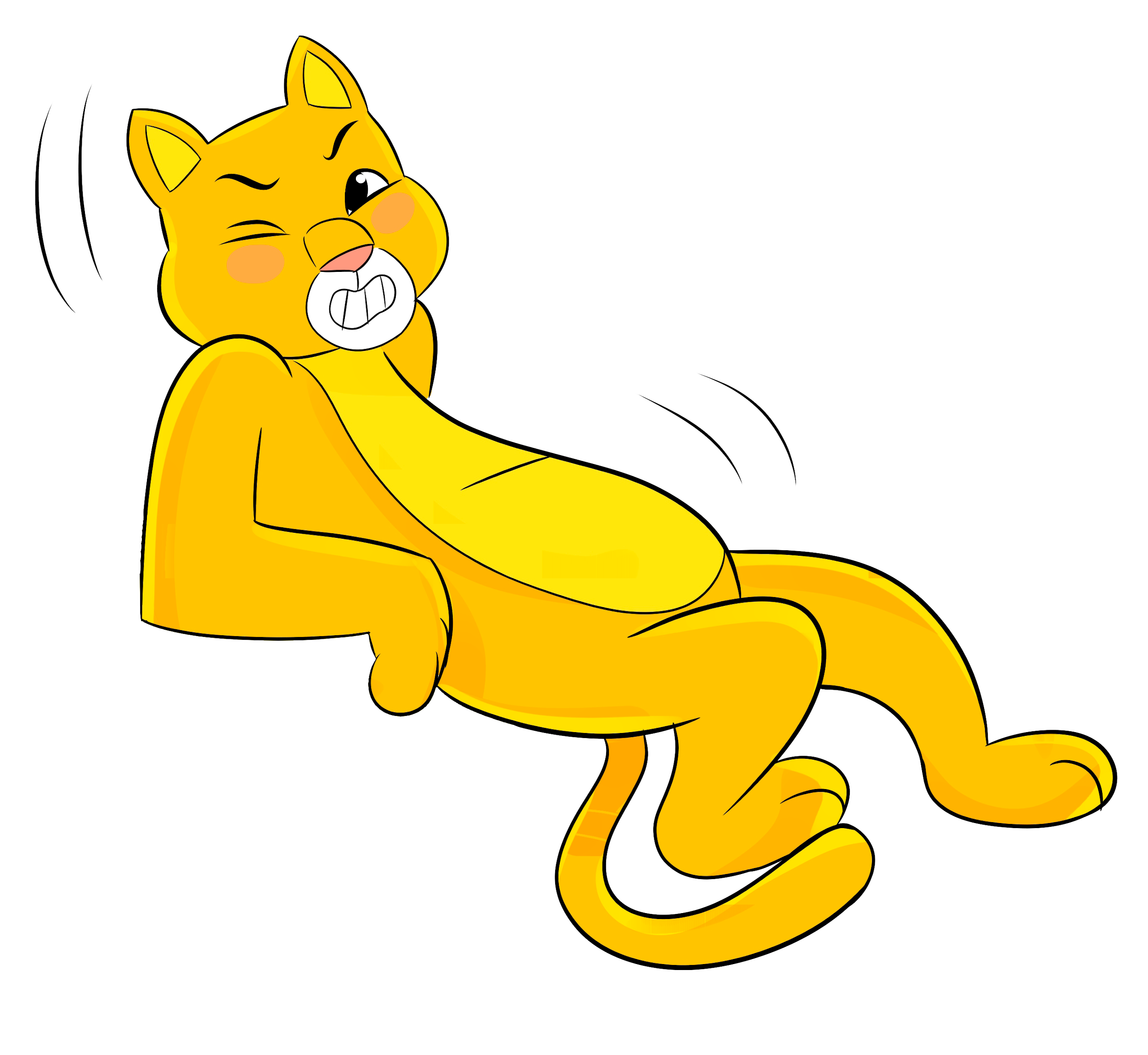 ¡Completemos la tabla con los datos de la pizarra!
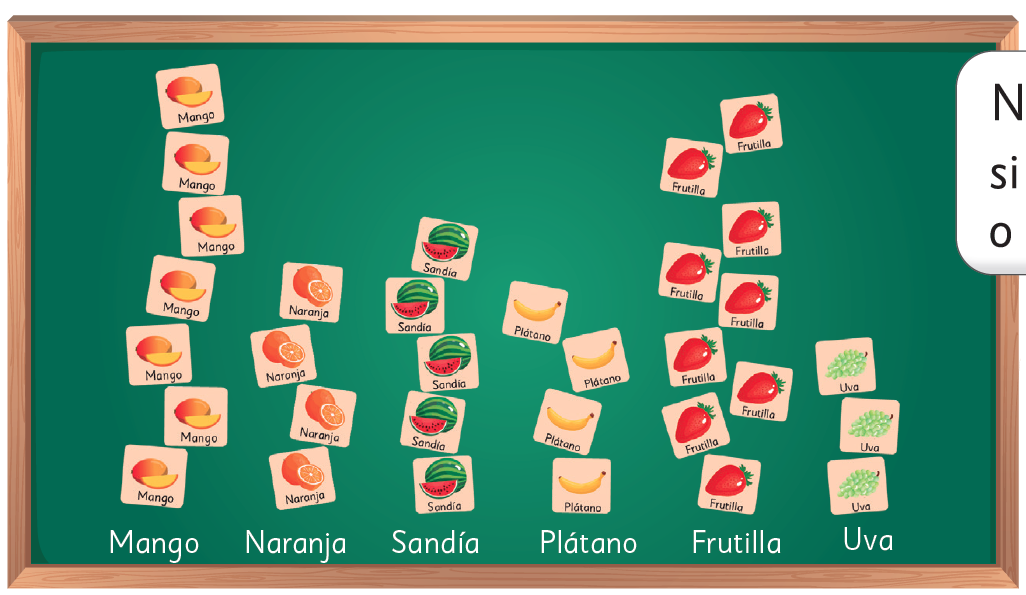 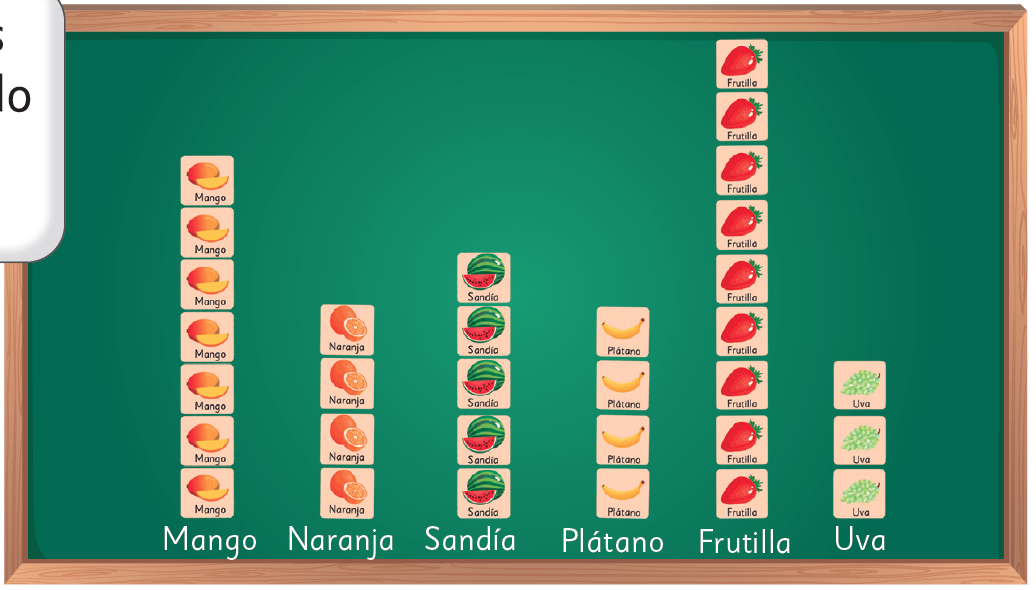 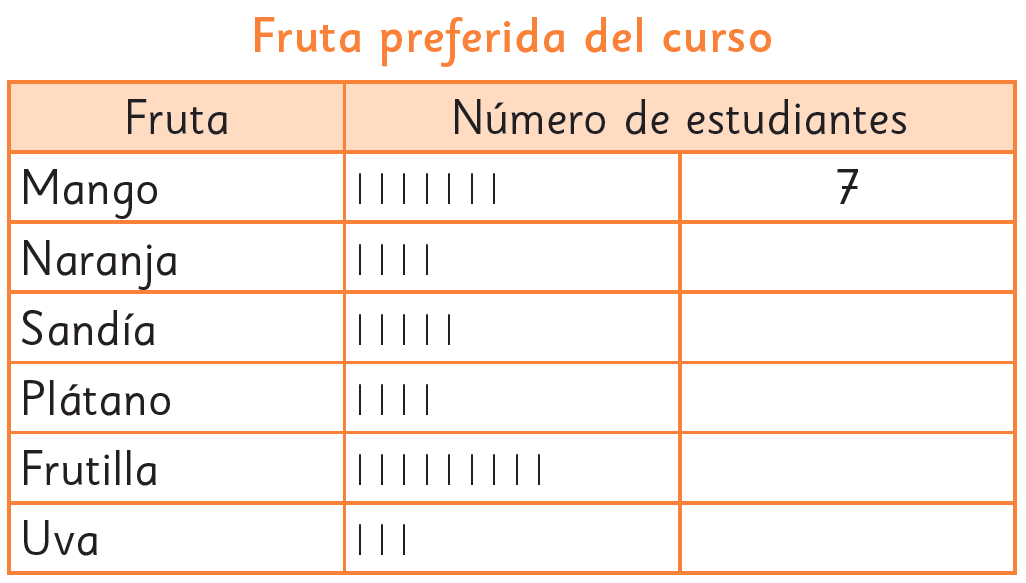 1
C
7
4
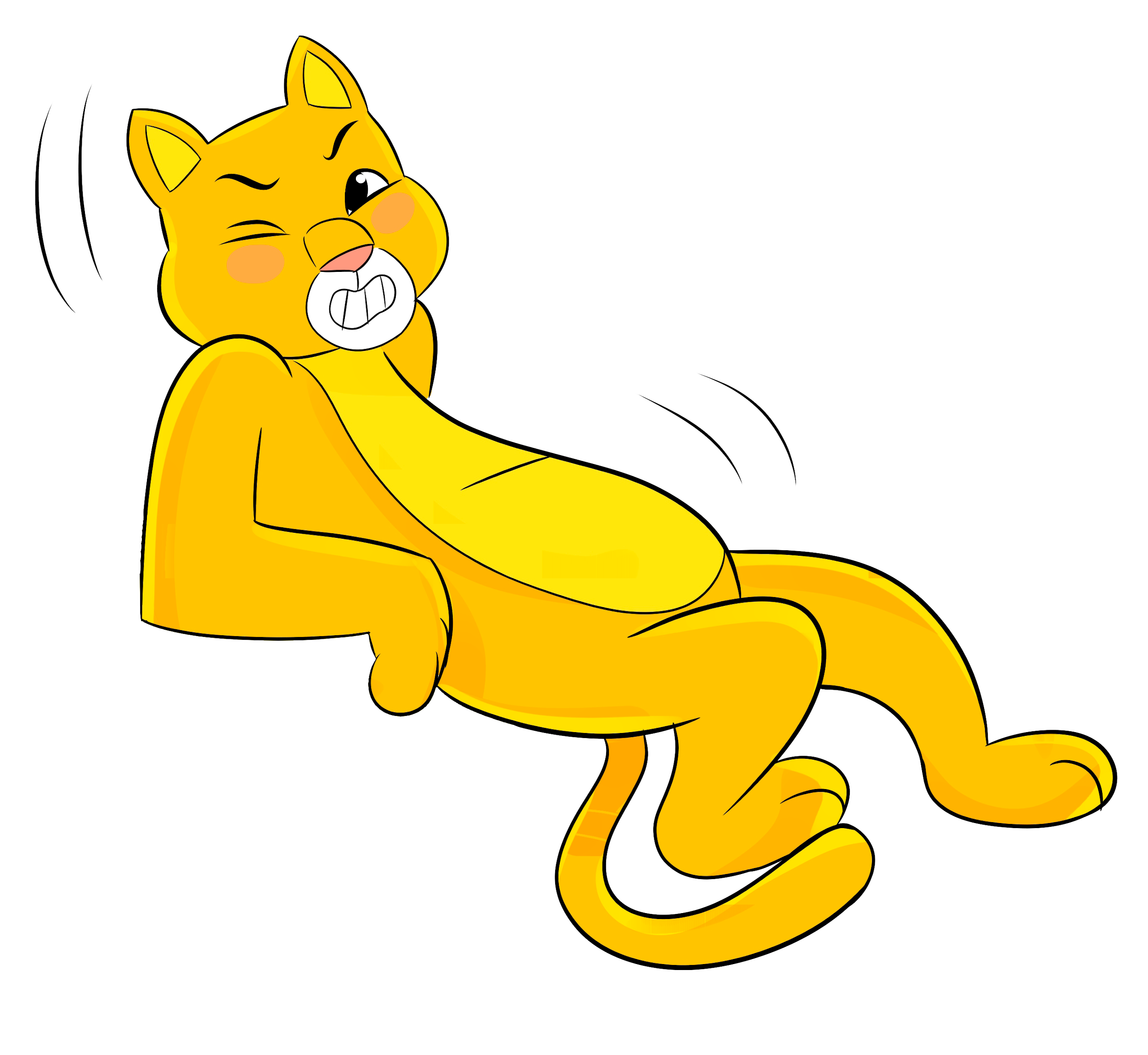 ¡Completemos la tabla con los datos de la pizarra!
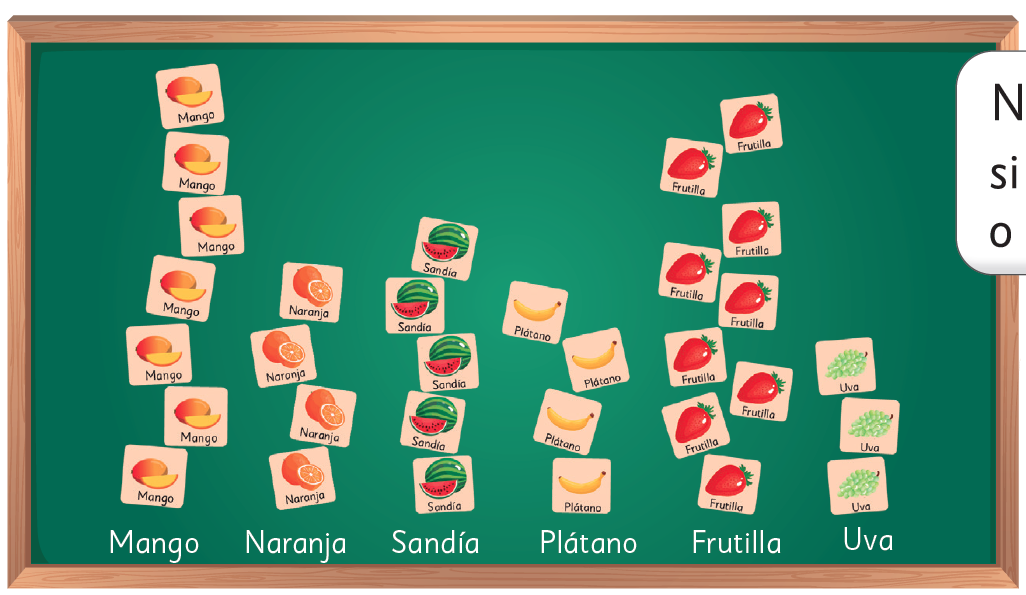 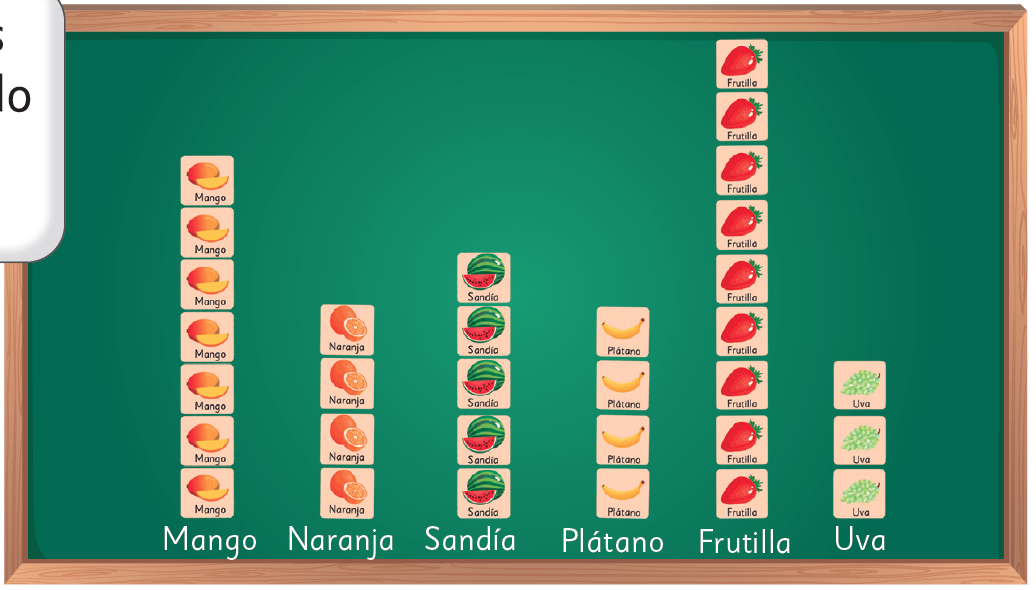 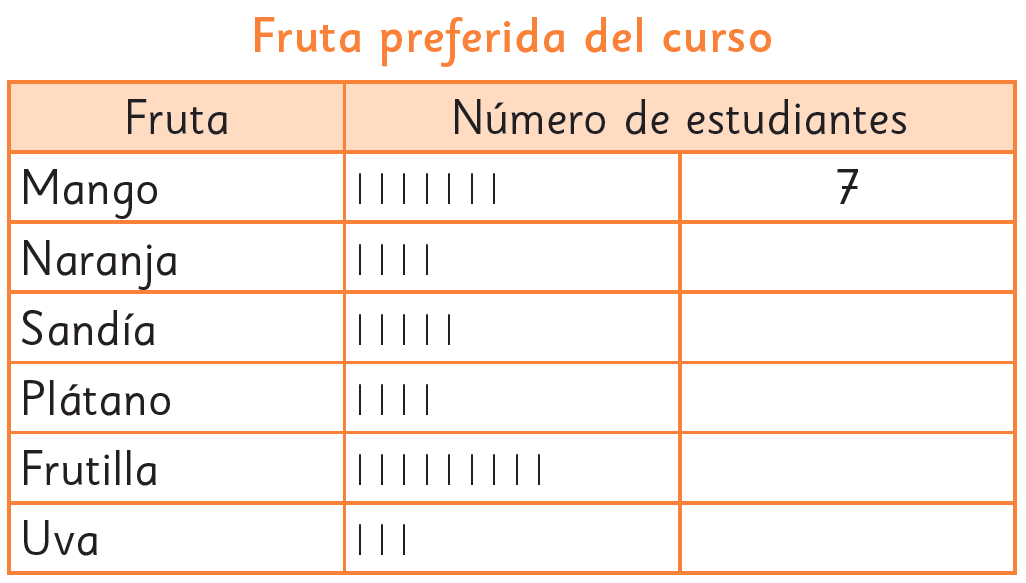 1
C
7
4
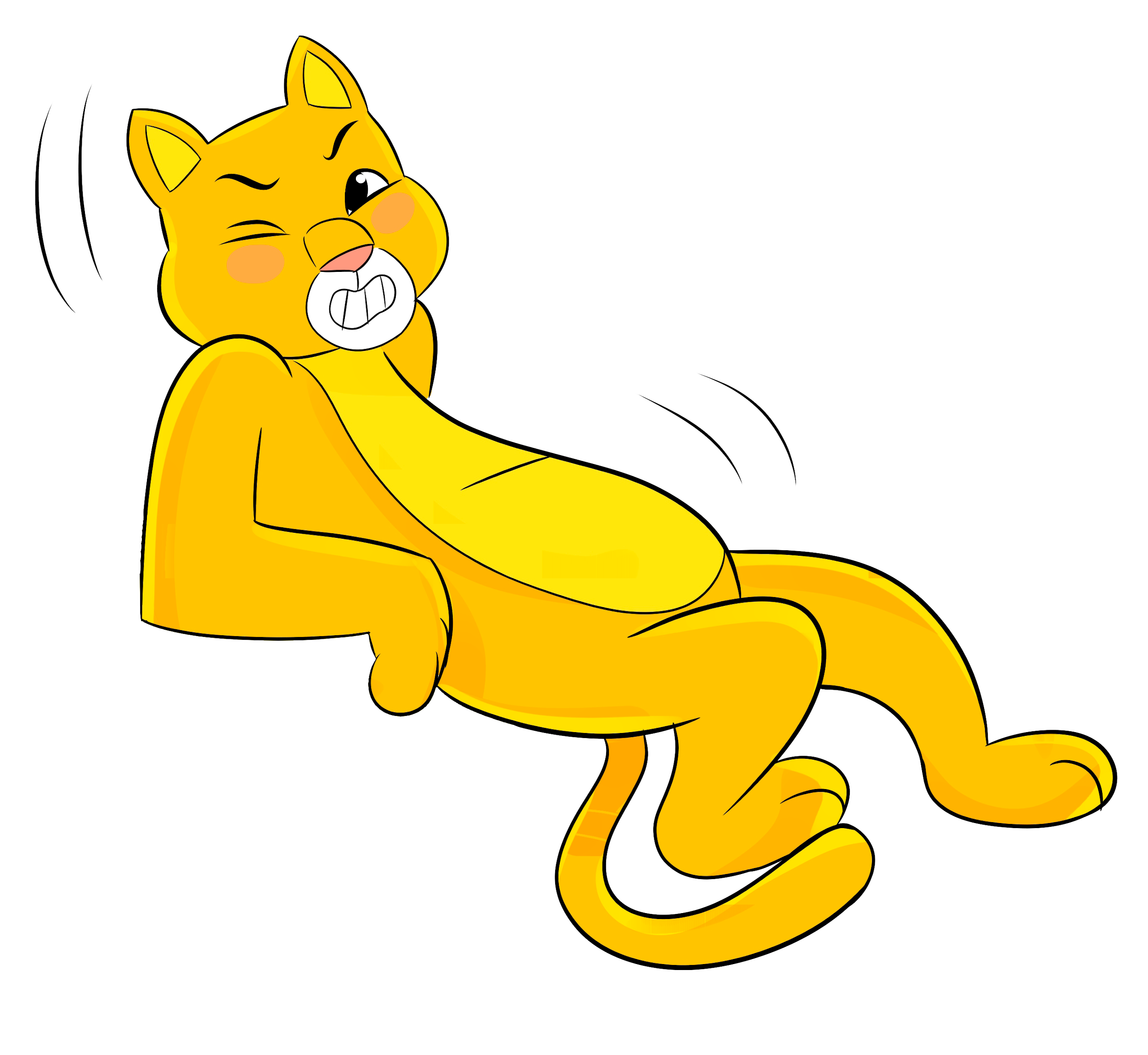 ¡Completemos la tabla con los datos de la pizarra!
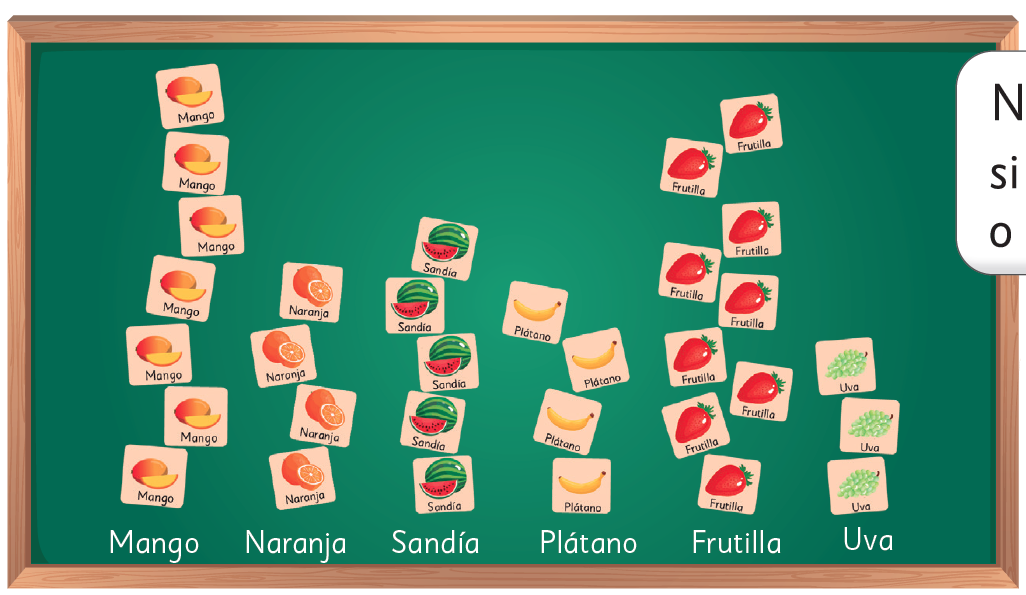 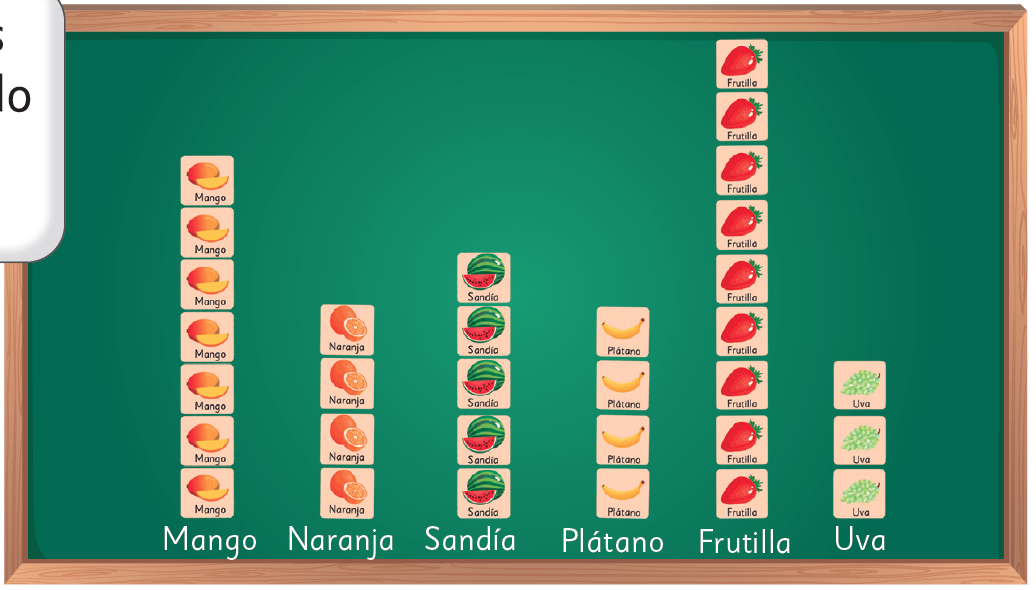 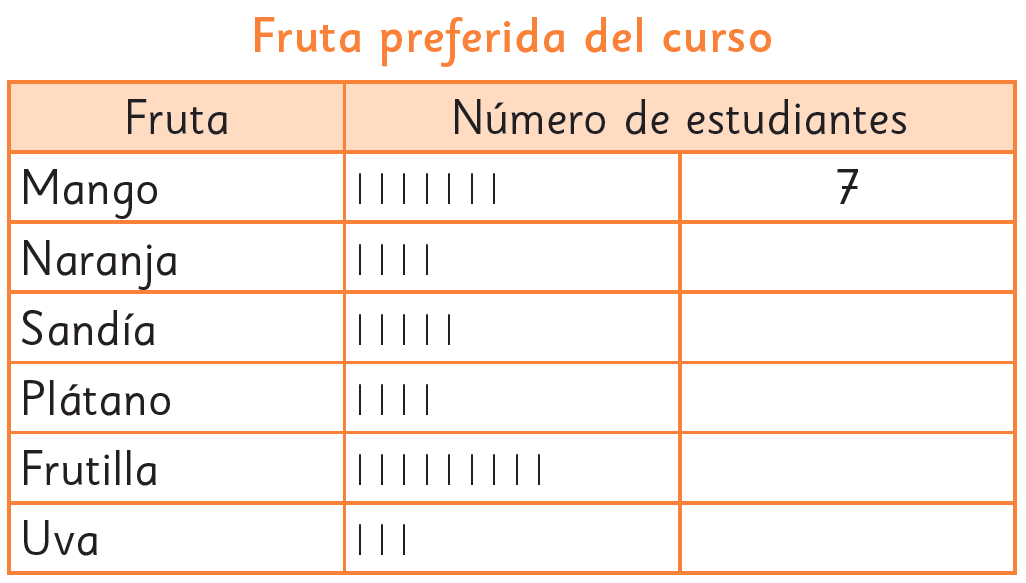 1
C
7
4
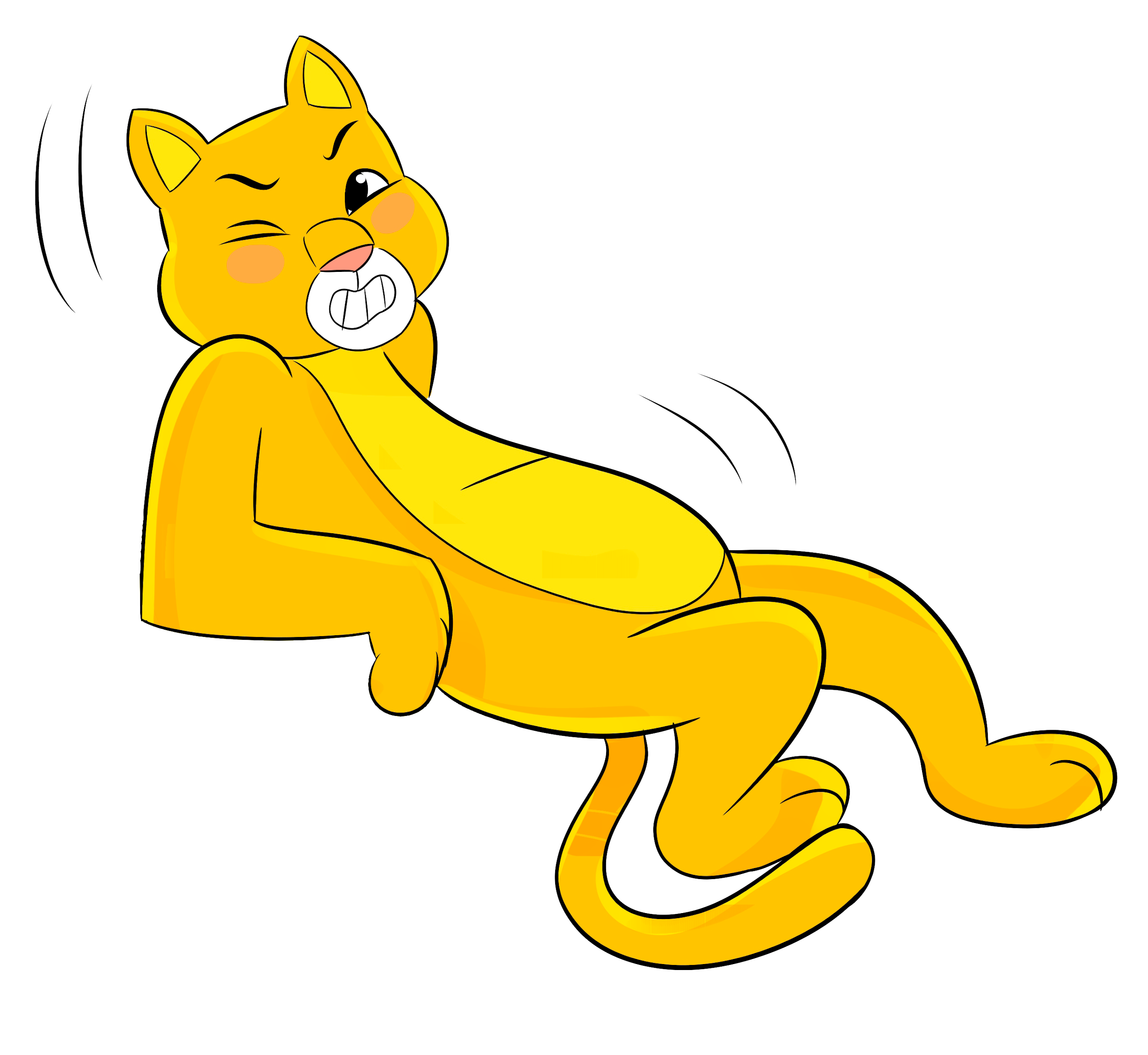 ¡Completemos la tabla con los datos de la pizarra!
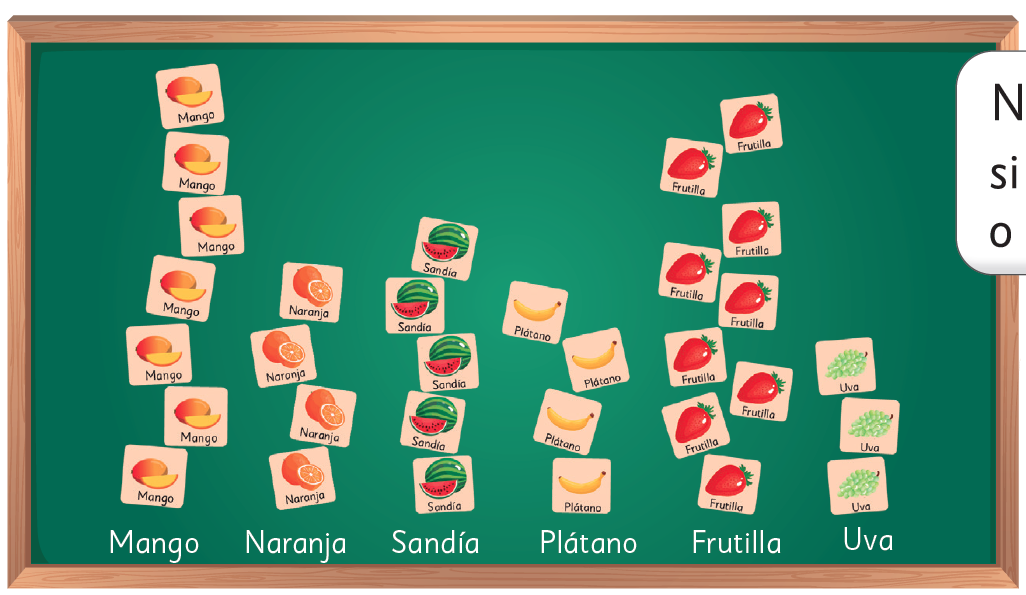 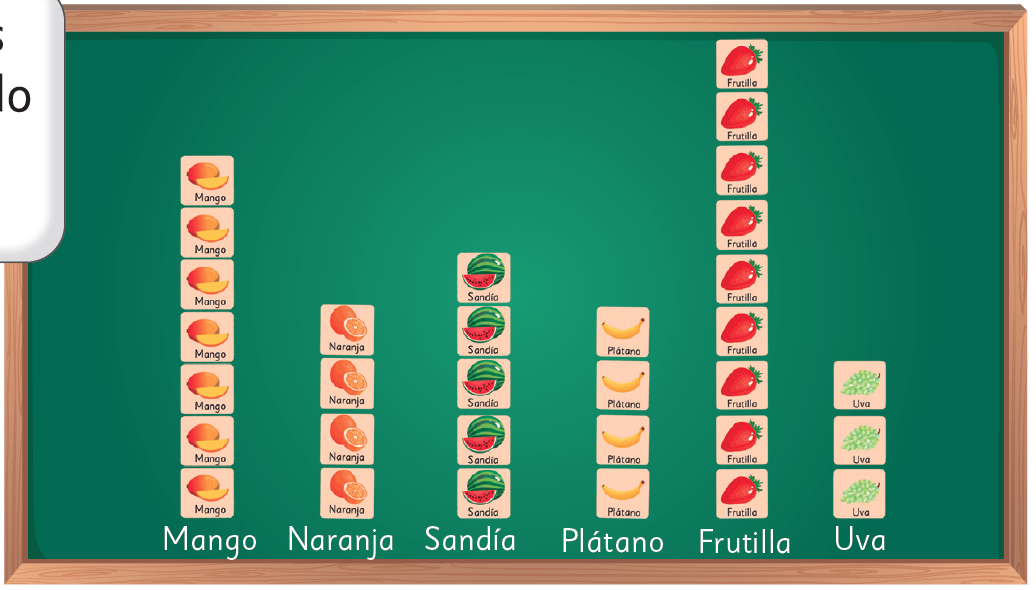 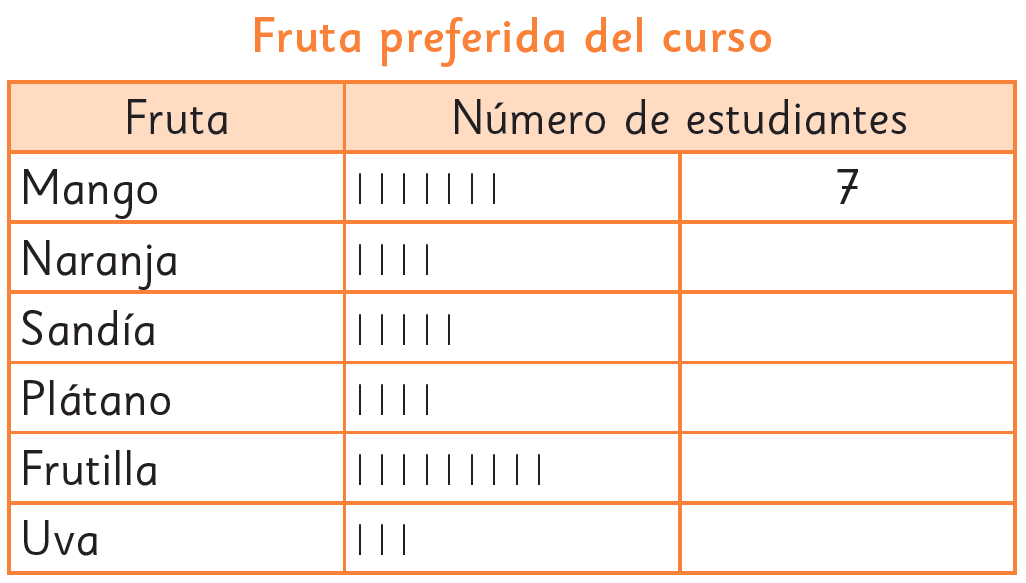 1
C
7
4
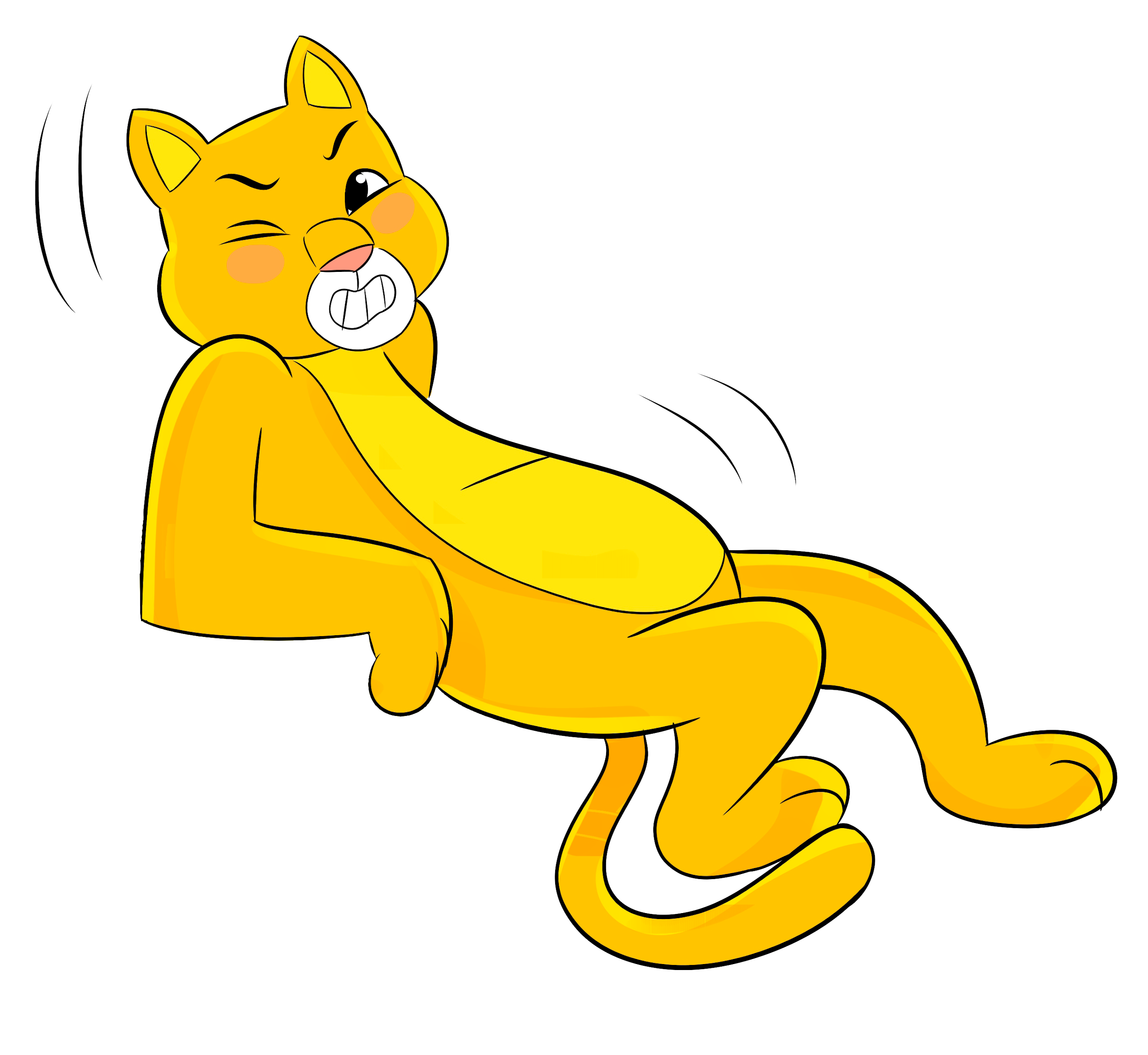 ¡Completemos la tabla con los datos de la pizarra!
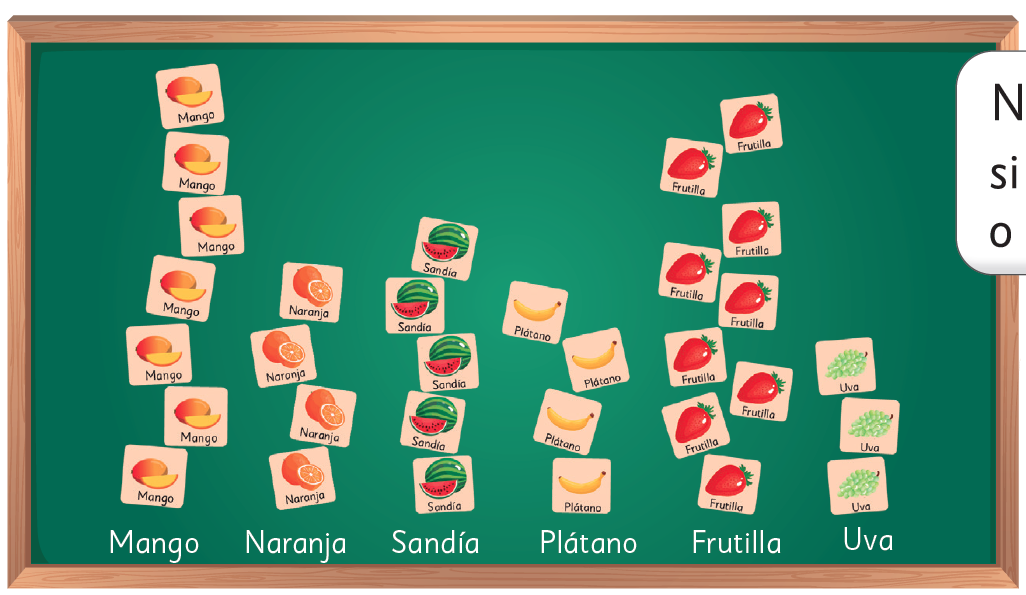 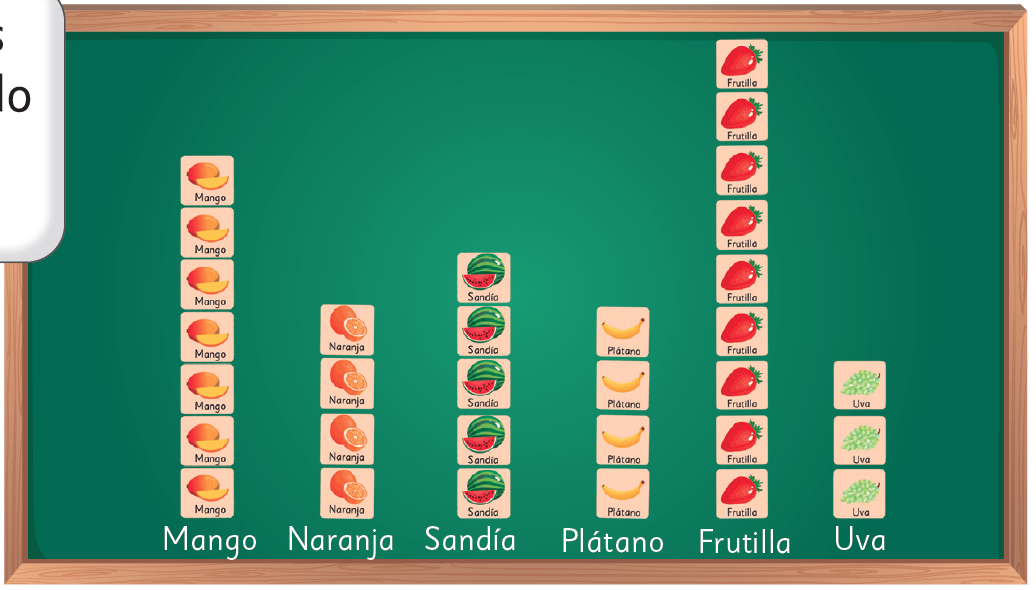 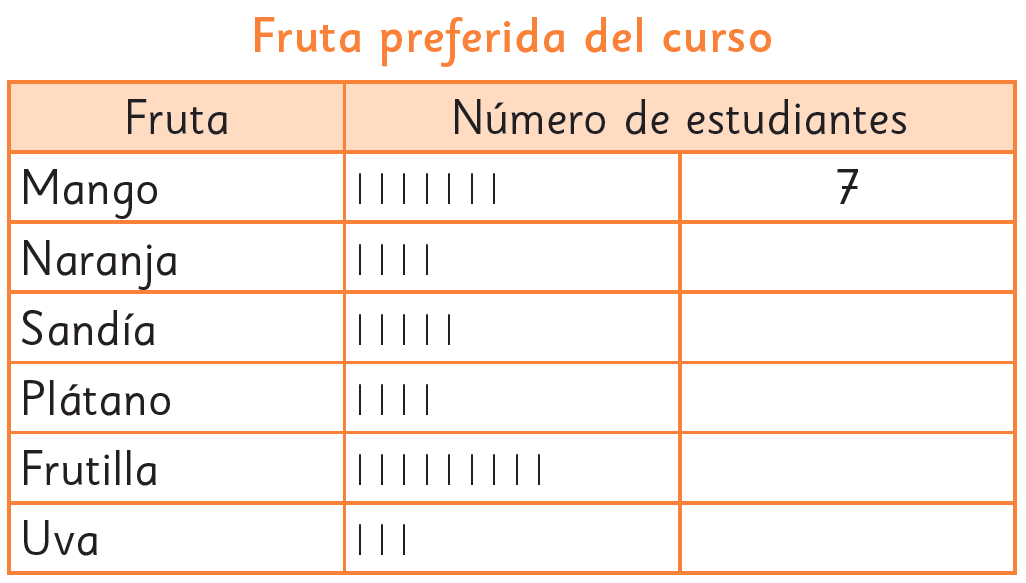 1
C
7
4
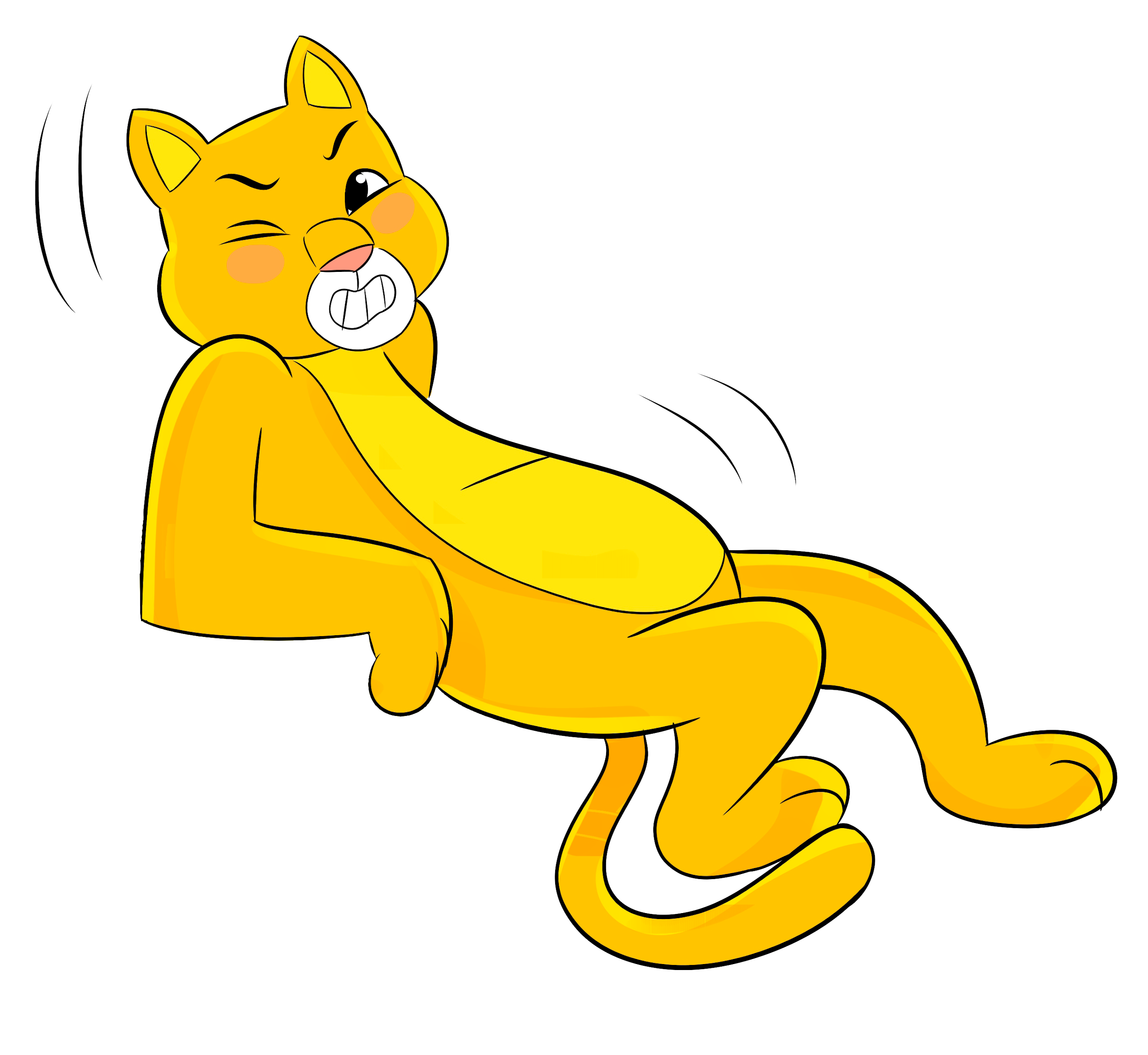 ¡Completemos la tabla con los datos de la pizarra!
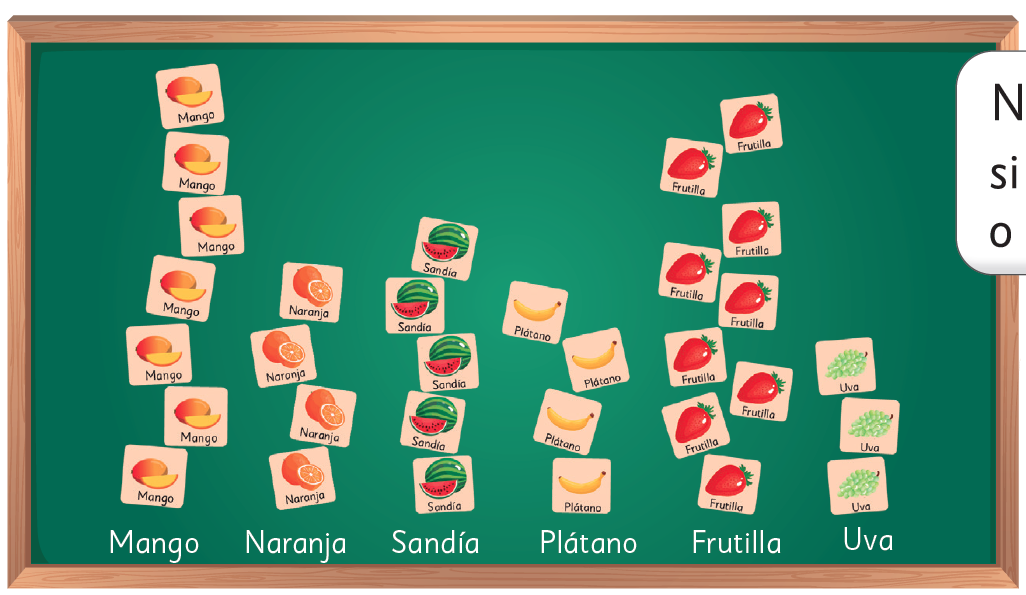 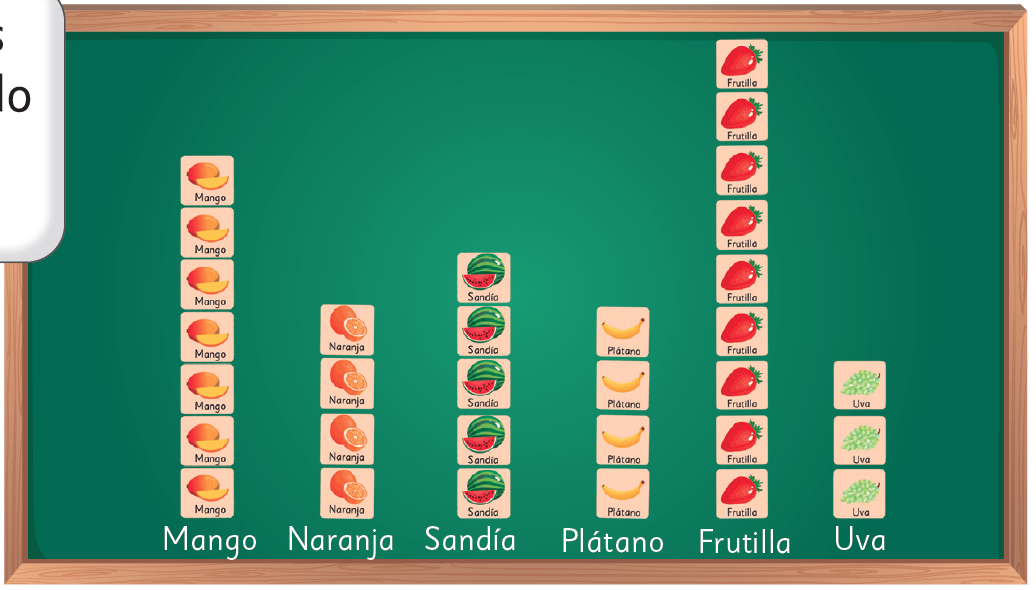 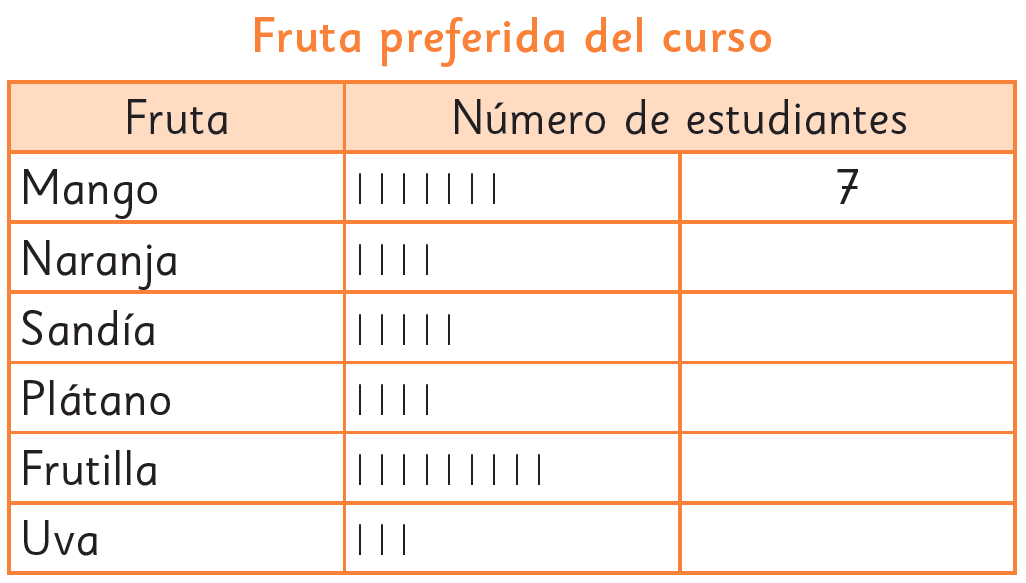 1
C
7
4
5
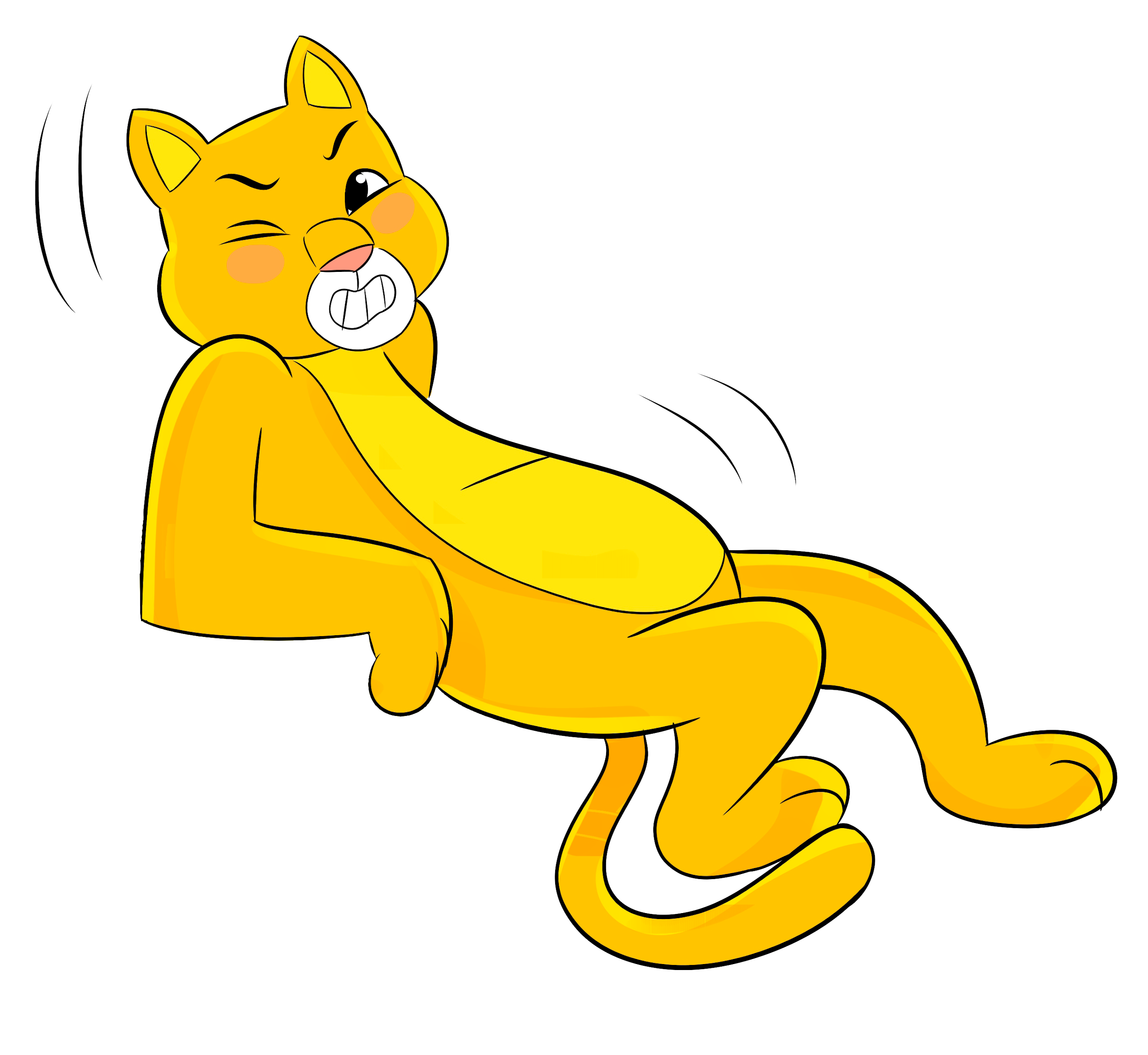 ¡Completemos la tabla con los datos de la pizarra!
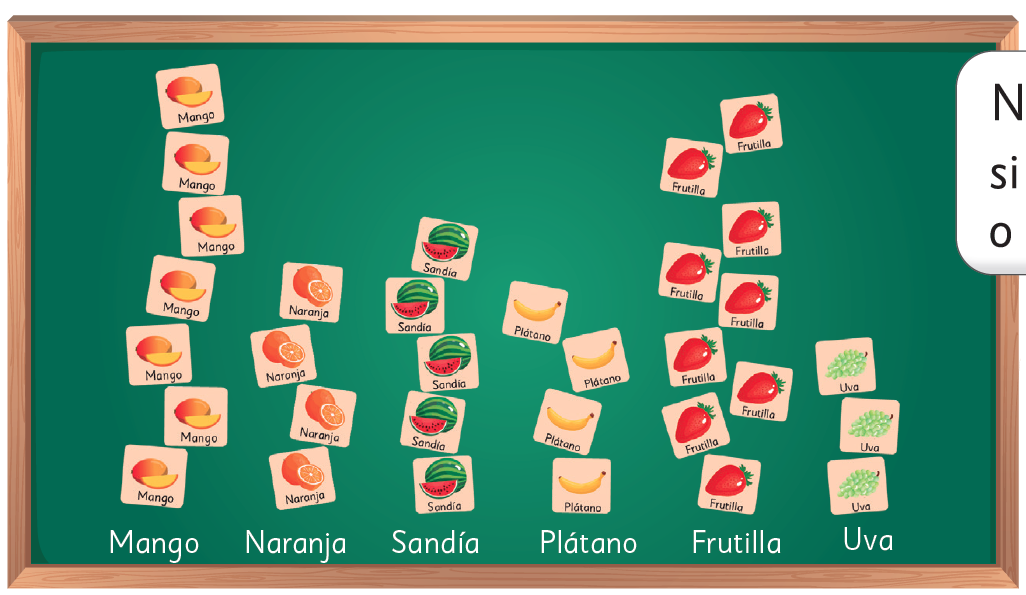 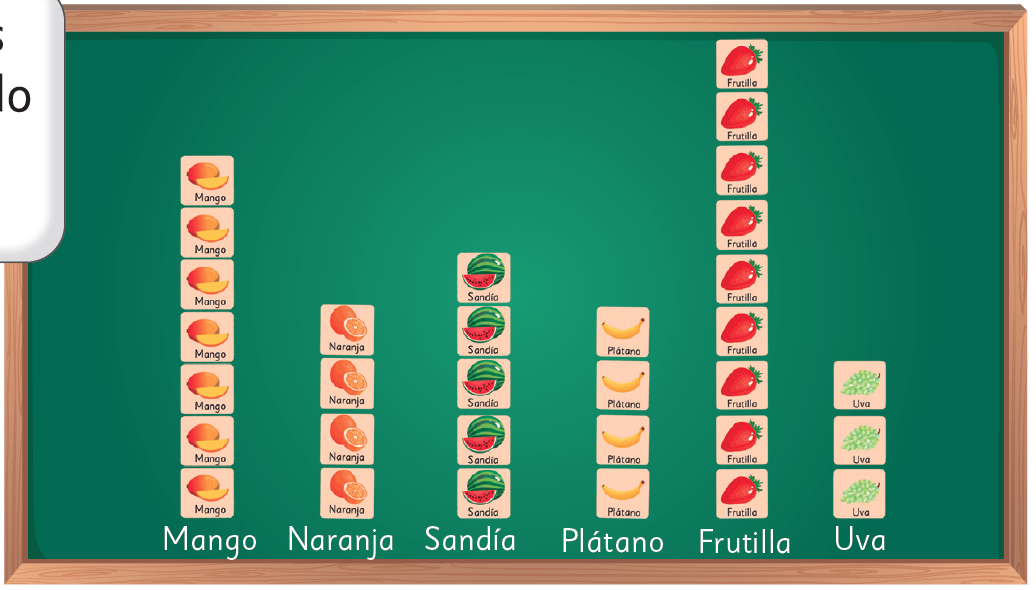 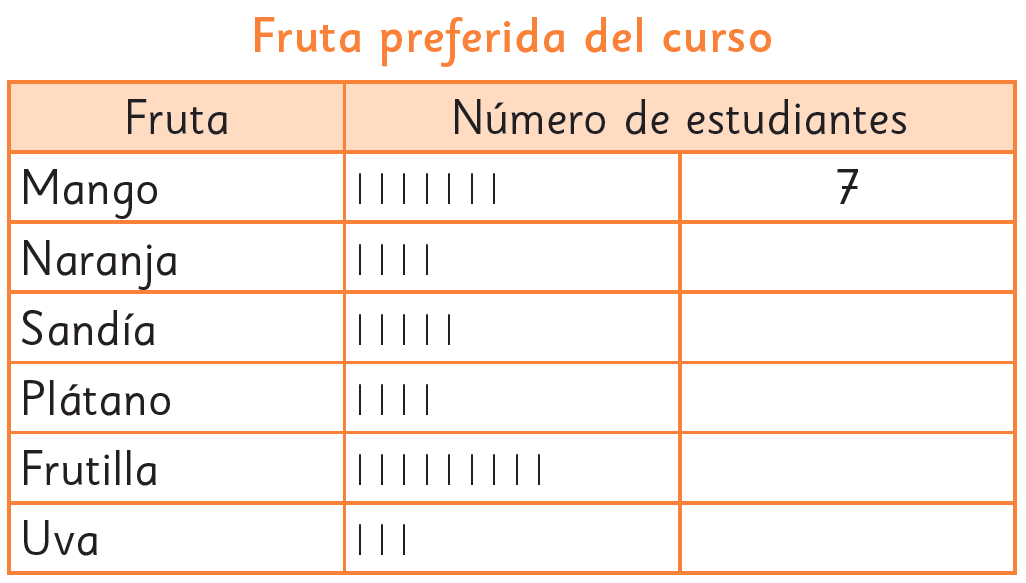 1
C
7
4
5
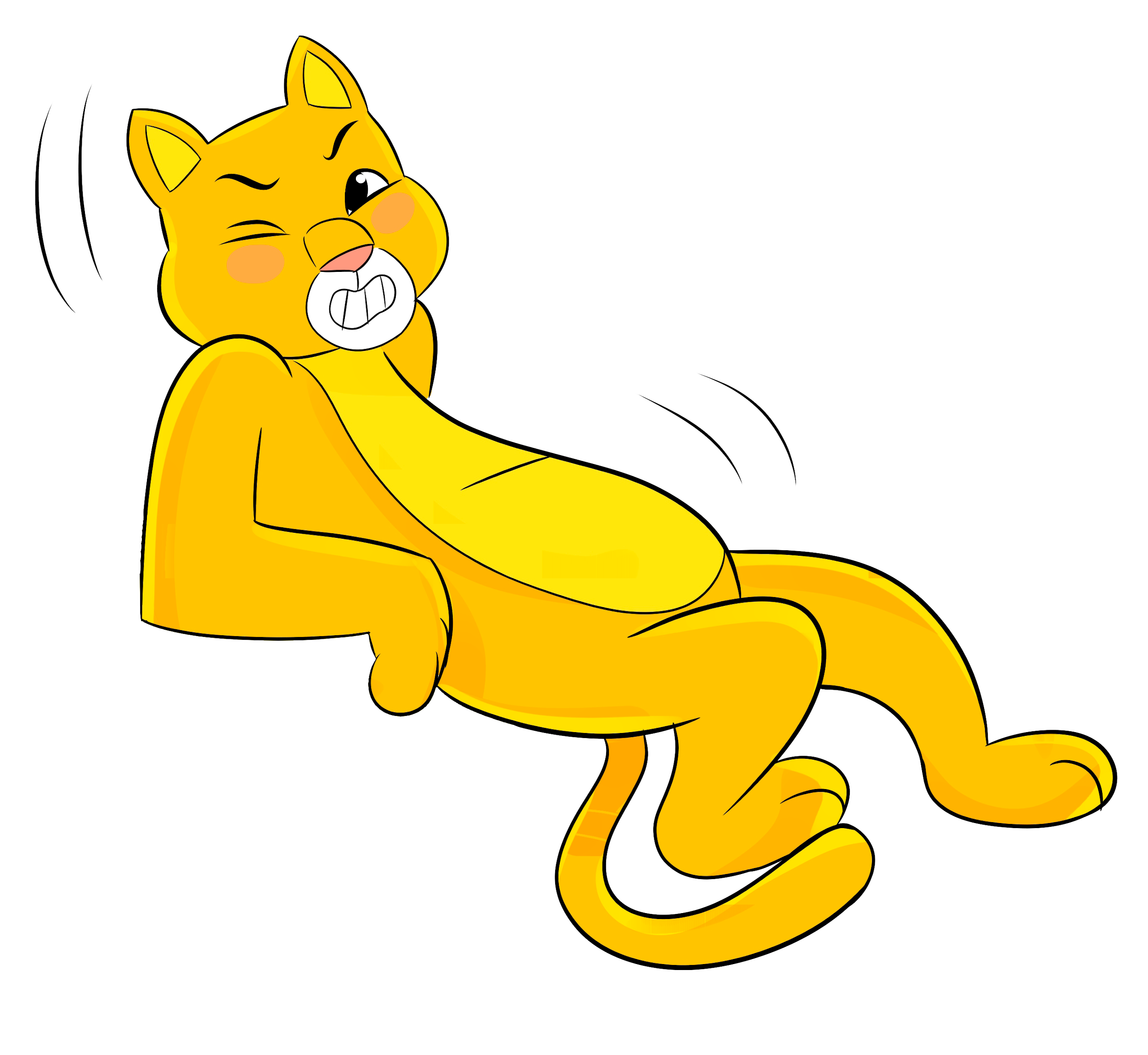 ¡Completemos la tabla con los datos de la pizarra!
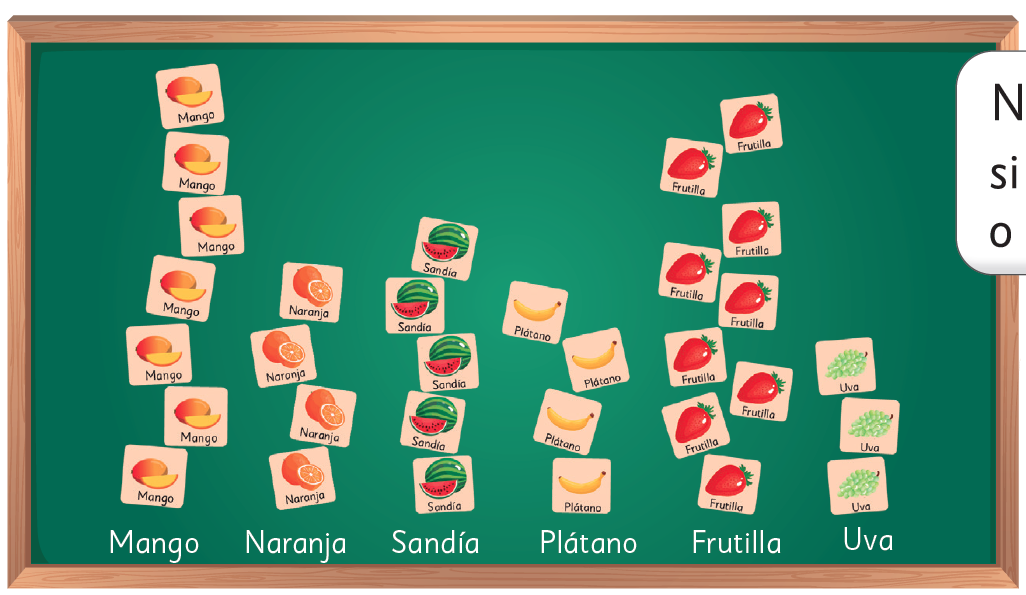 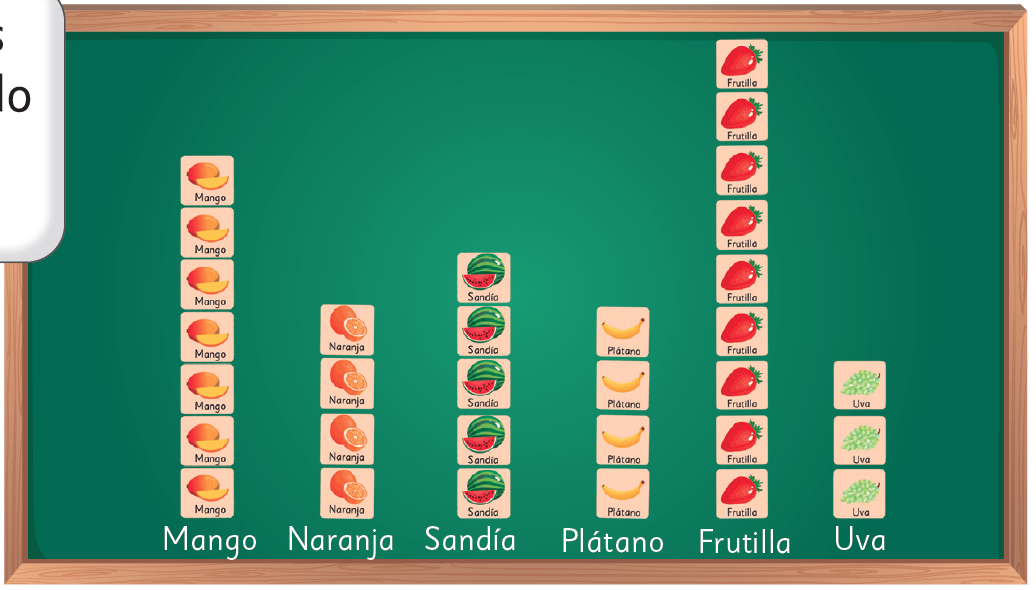 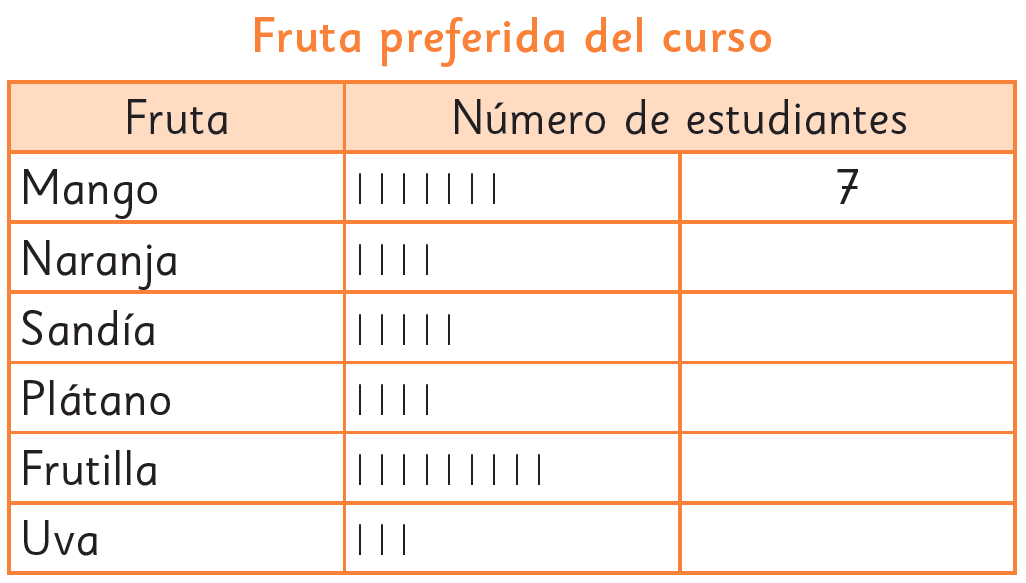 1
C
7
4
5
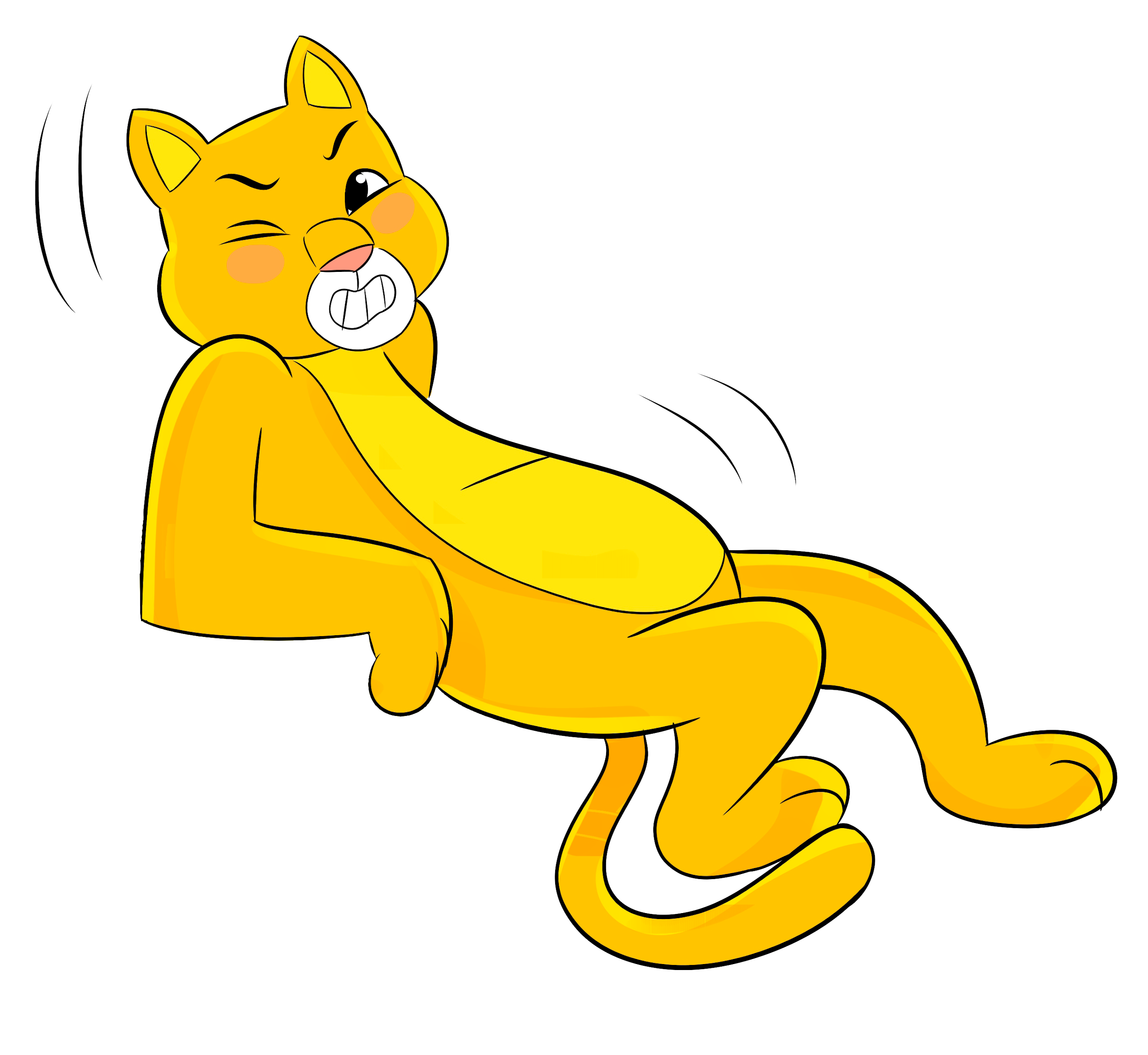 ¡Completemos la tabla con los datos de la pizarra!
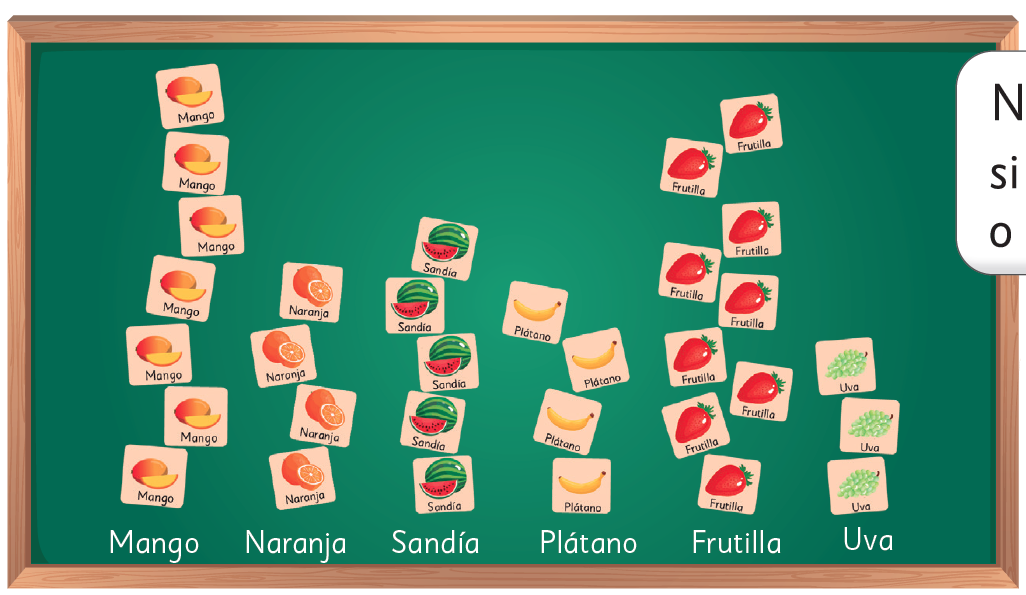 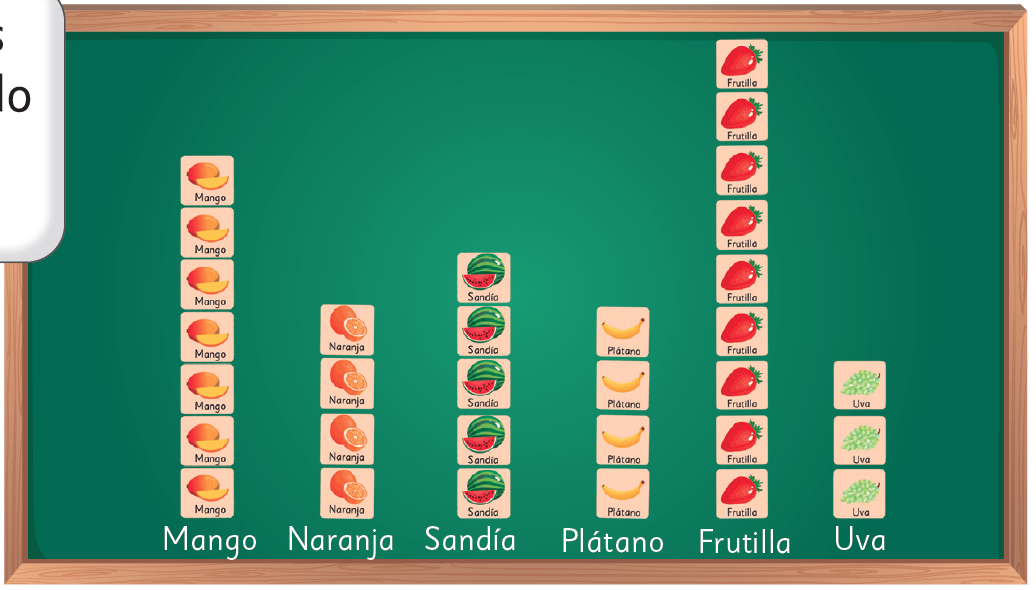 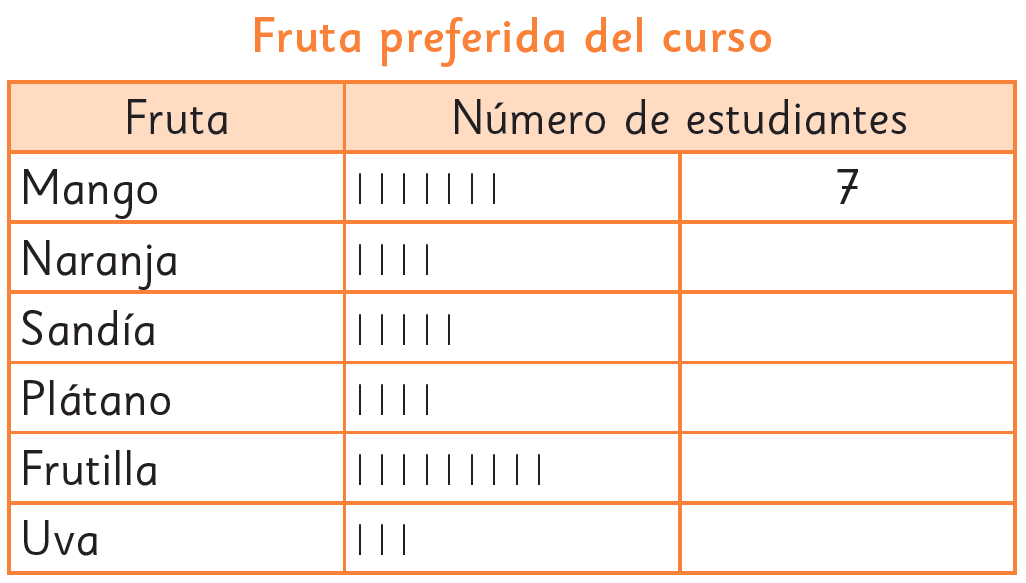 1
C
7
4
5
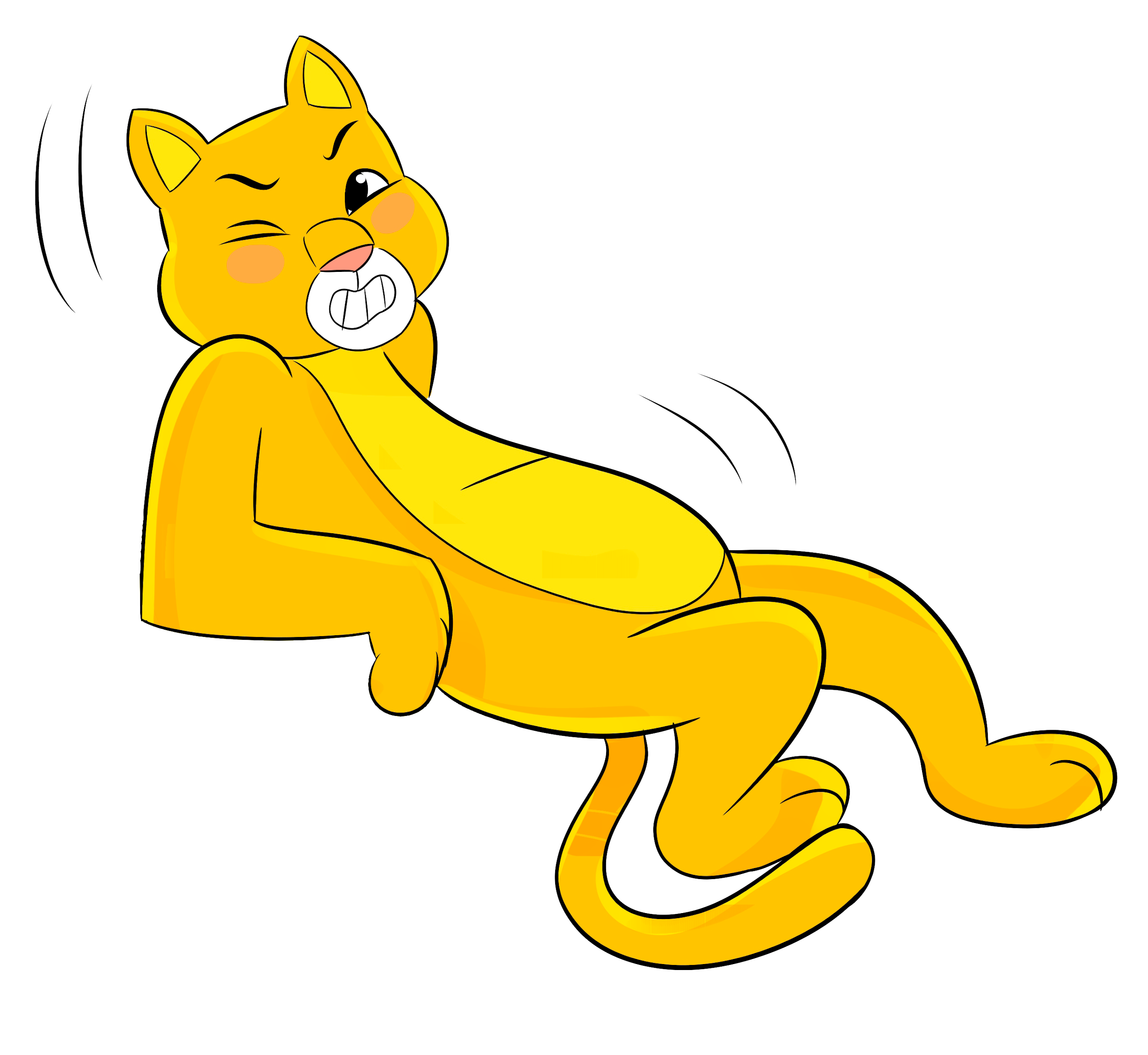 ¡Completemos la tabla con los datos de la pizarra!
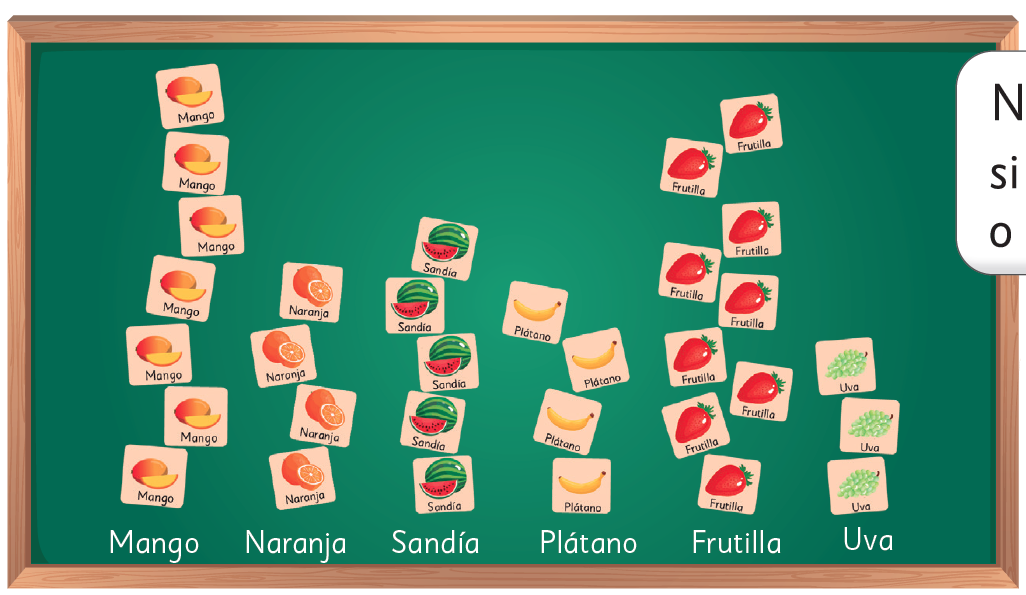 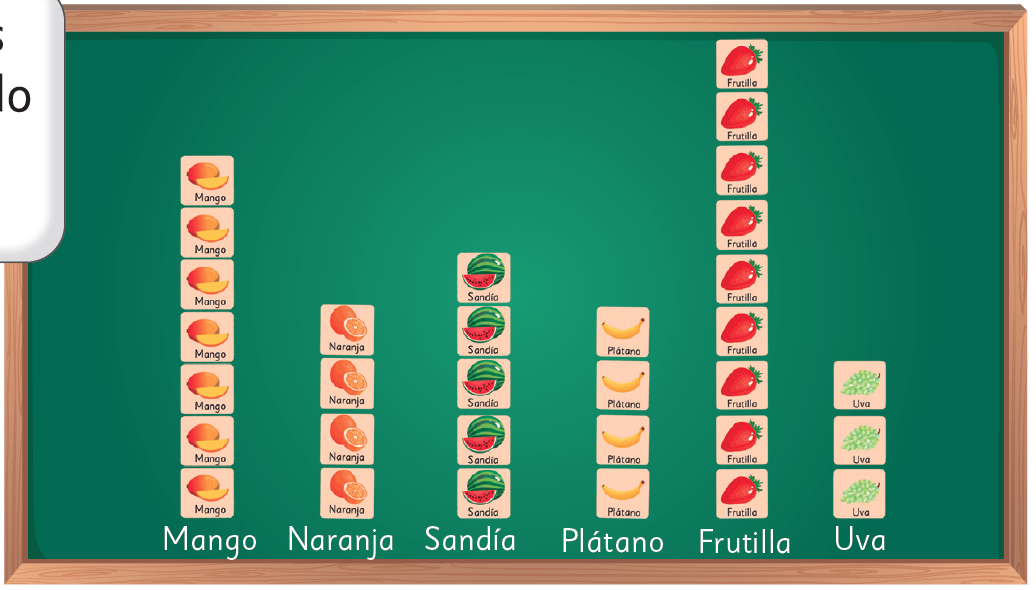 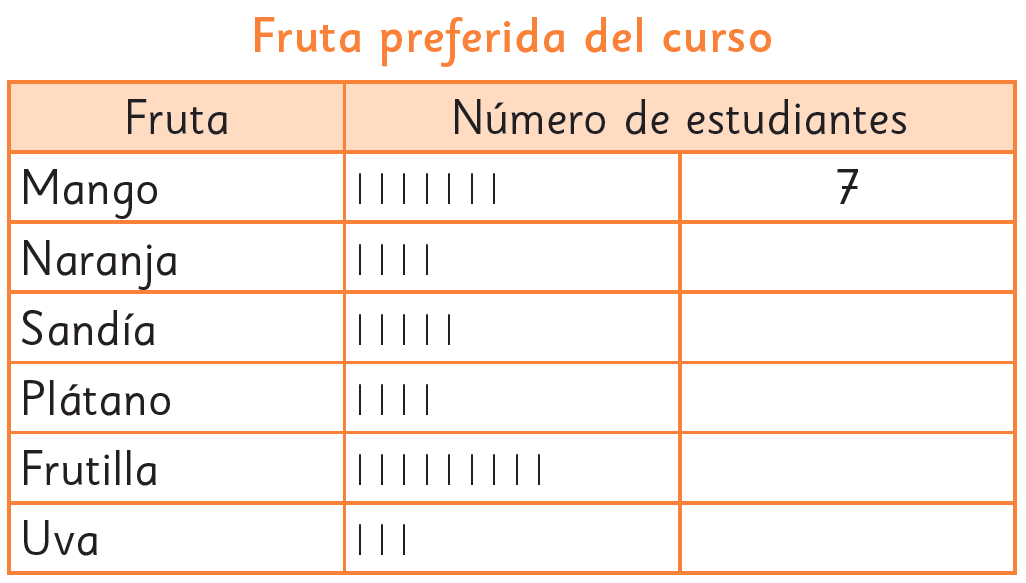 1
C
7
4
5
4
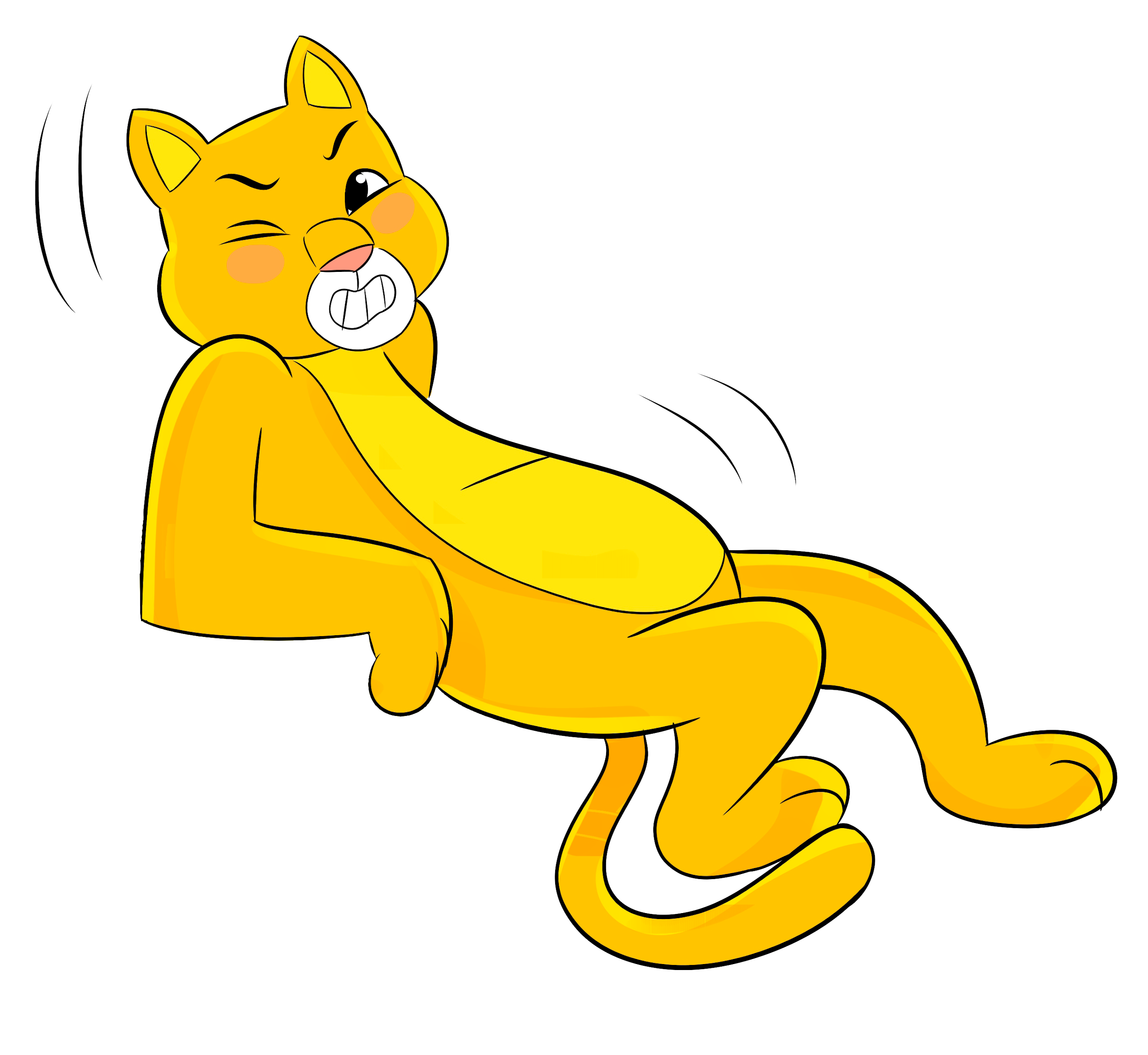 ¡Completemos la tabla con los datos de la pizarra!
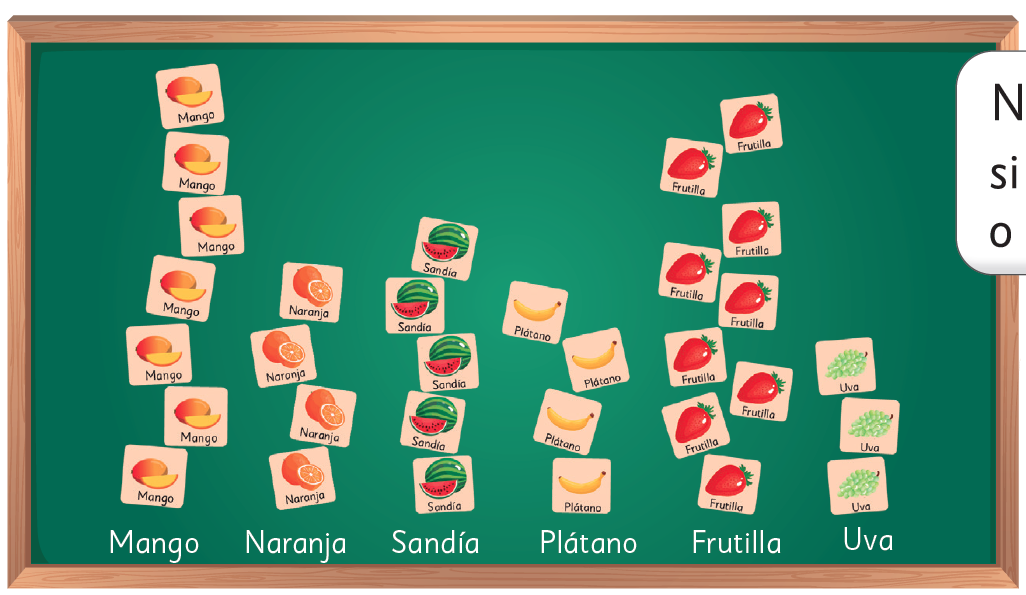 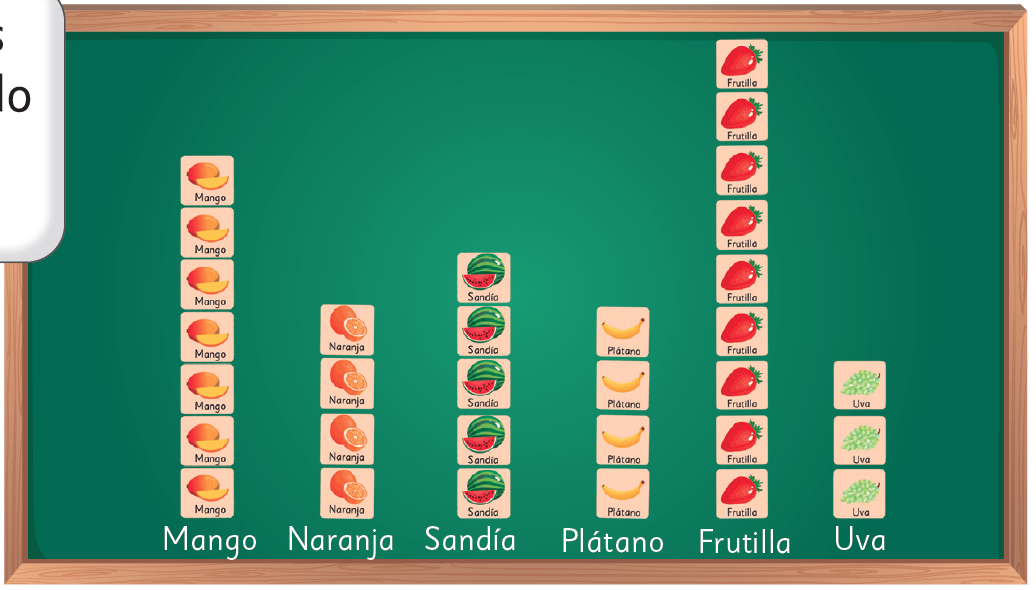 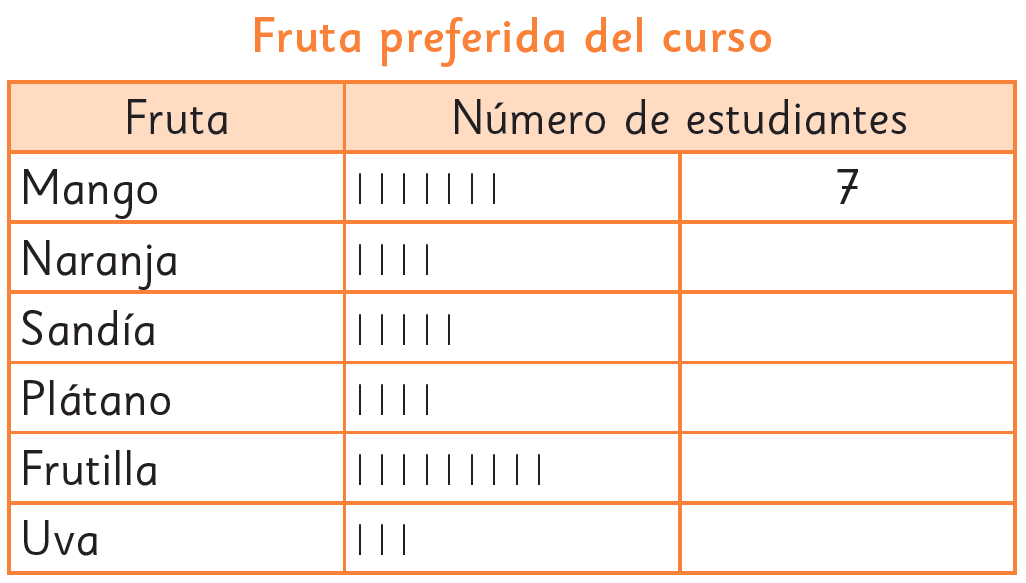 1
C
7
4
5
4
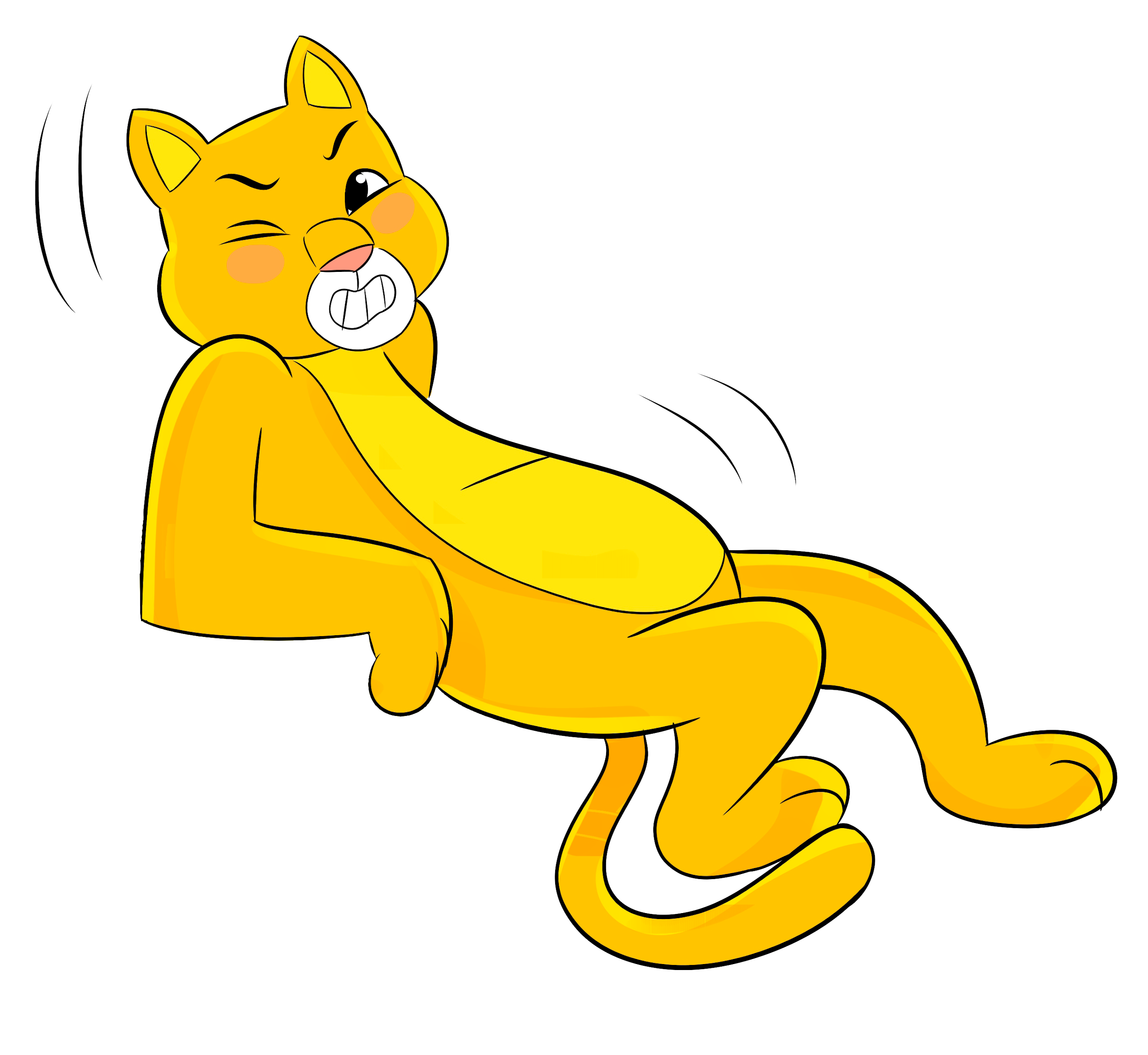 ¡Completemos la tabla con los datos de la pizarra!
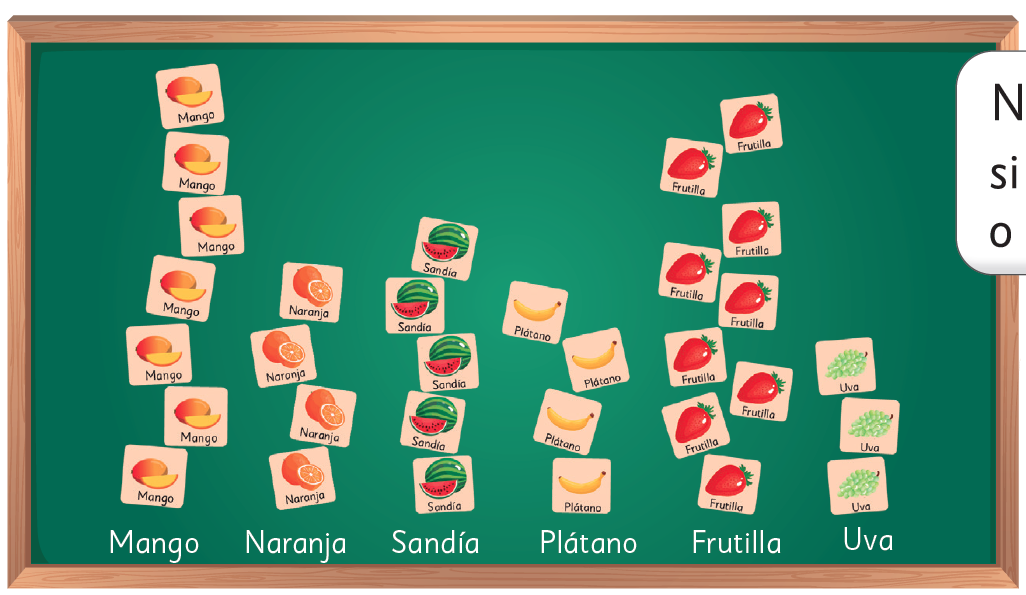 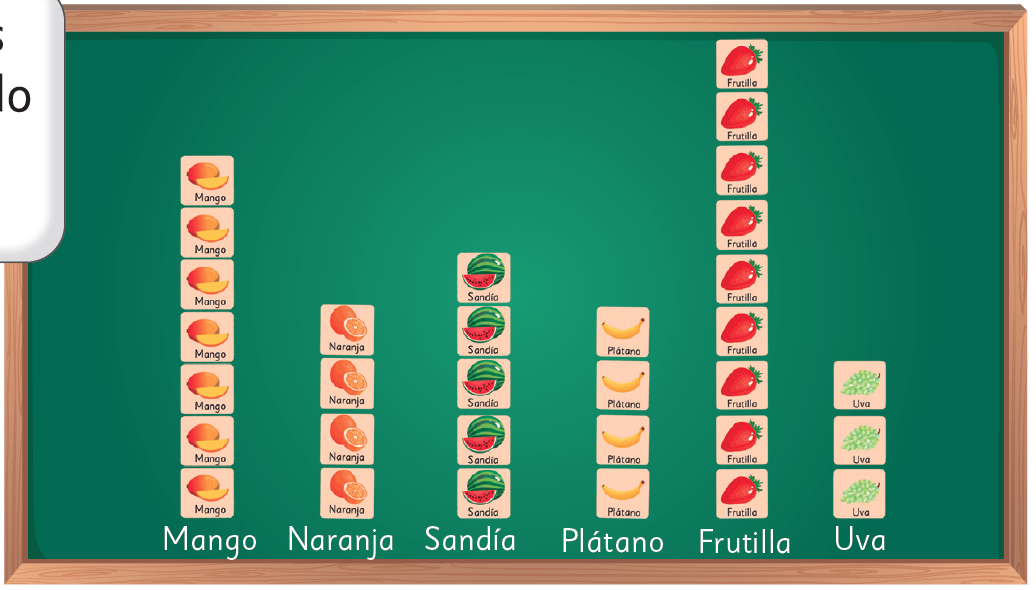 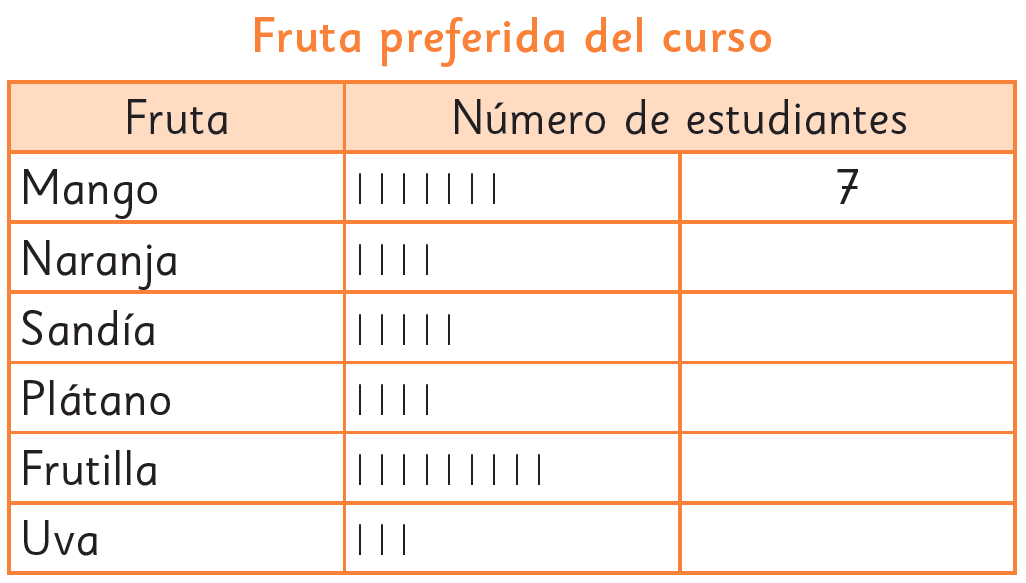 1
C
7
4
5
4
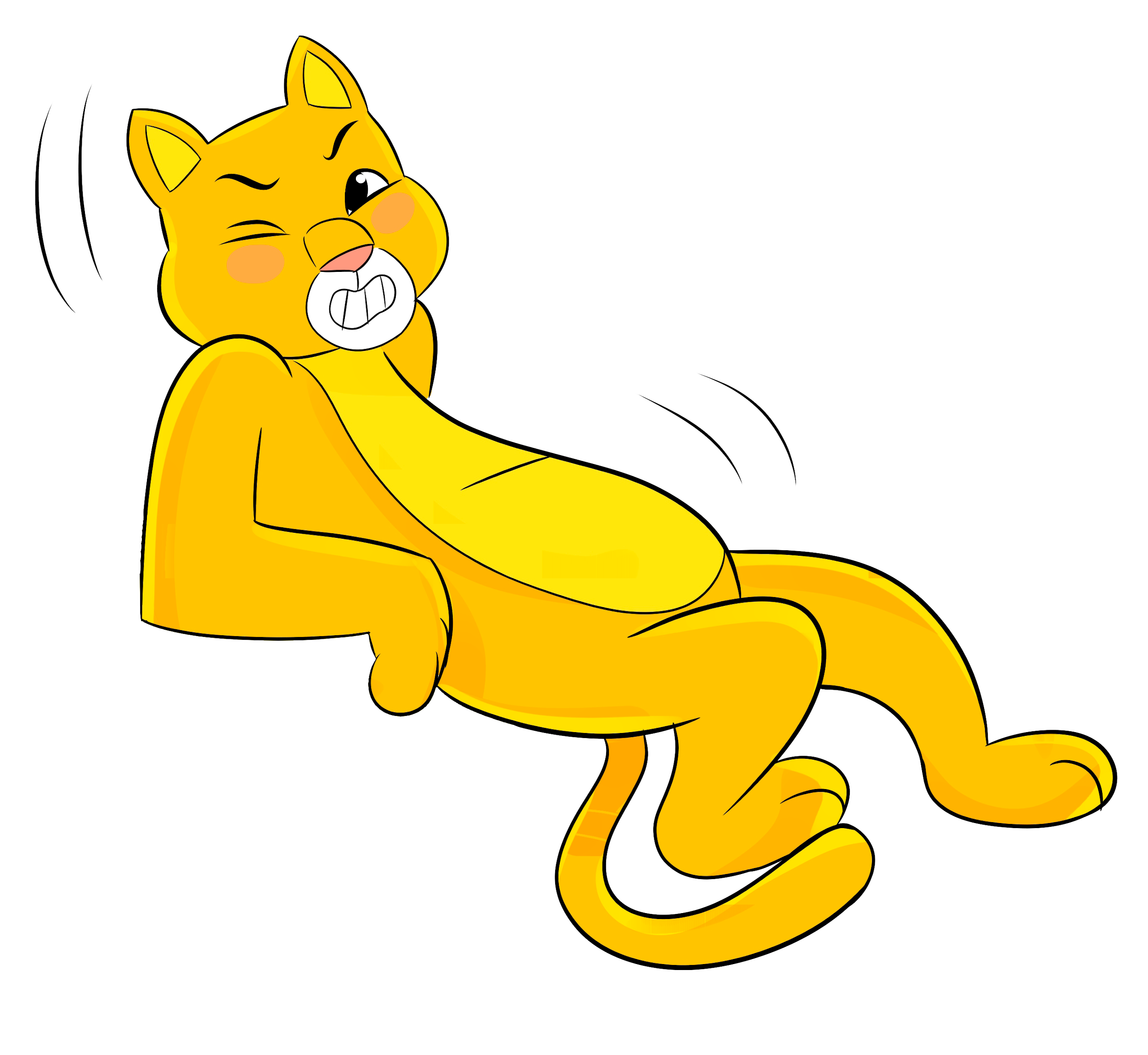 ¡Completemos la tabla con los datos de la pizarra!
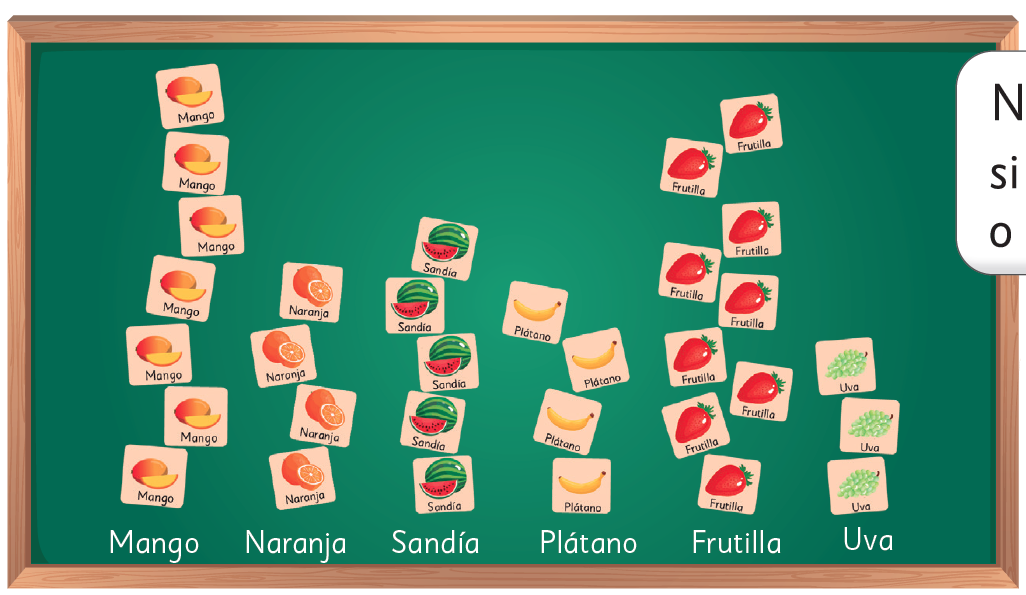 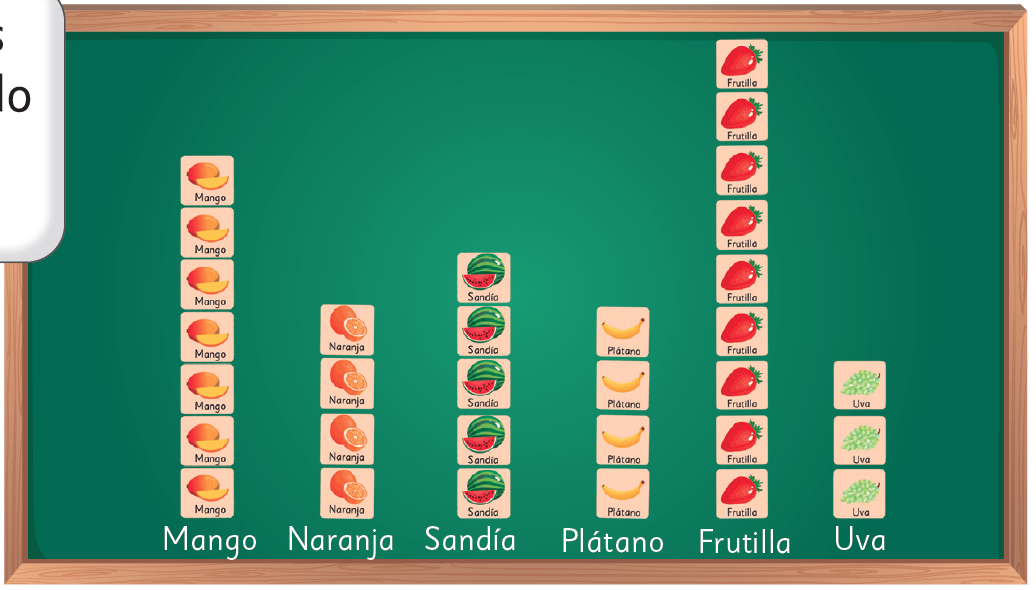 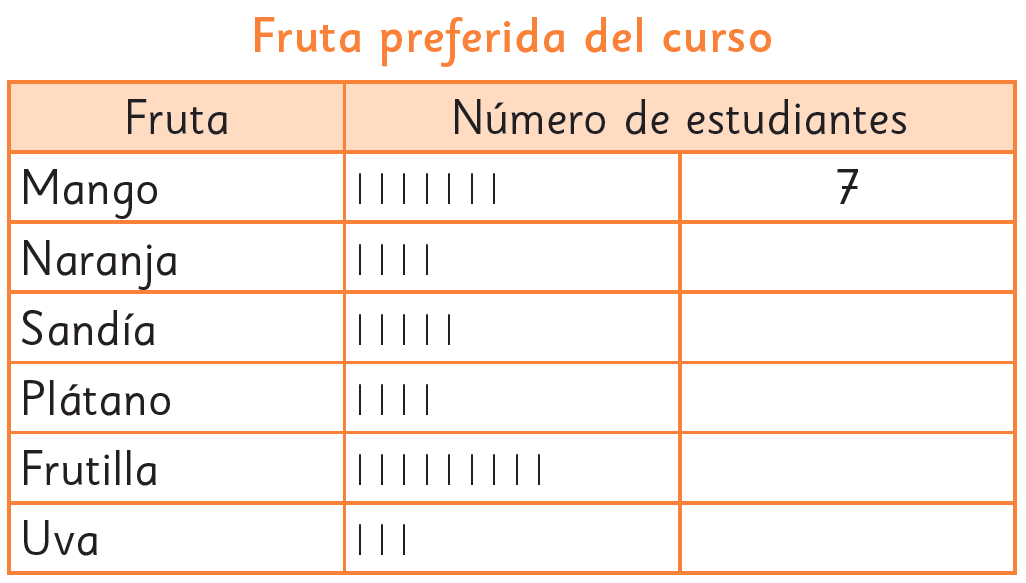 1
C
7
4
5
4
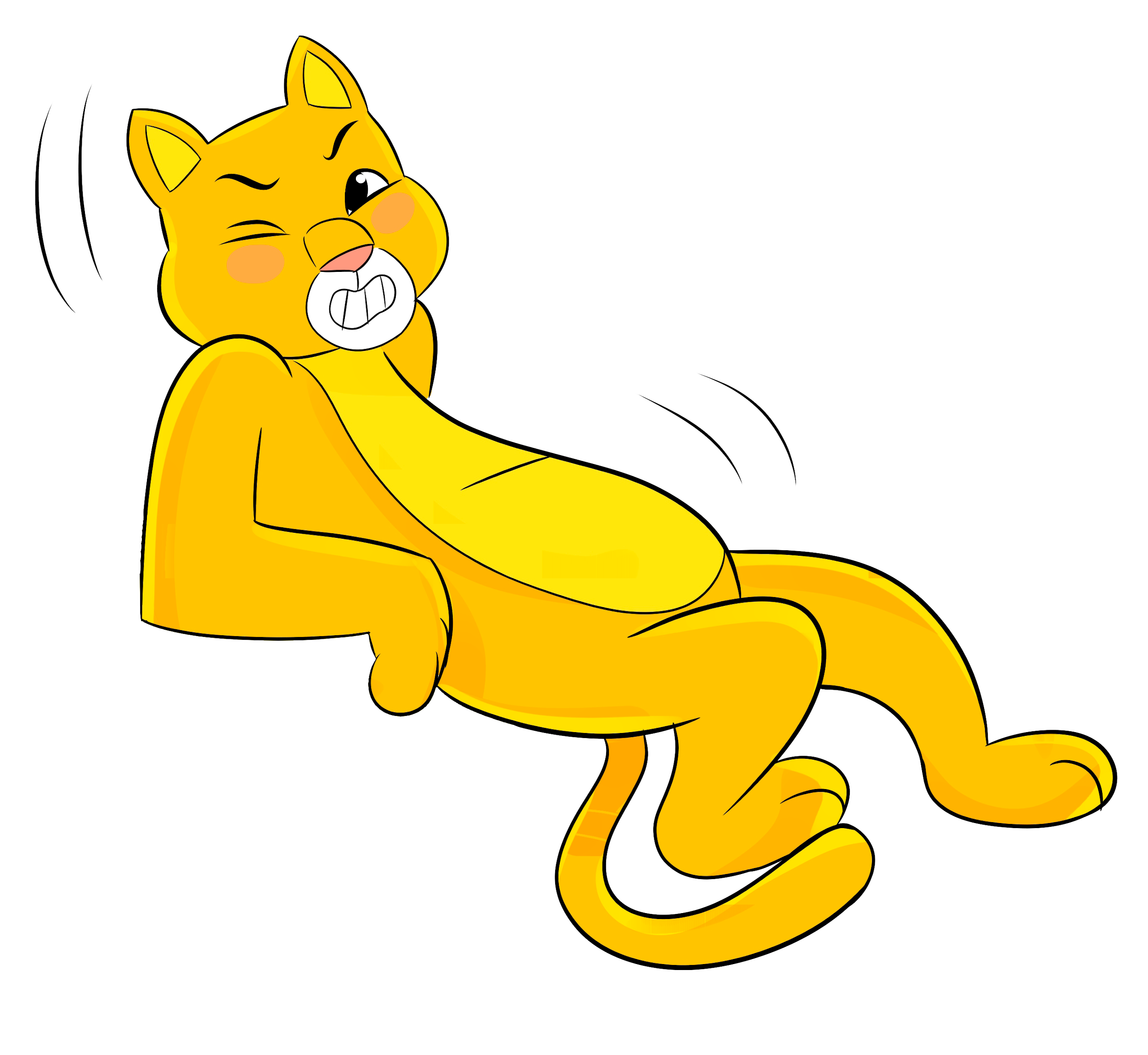 ¡Completemos la tabla con los datos de la pizarra!
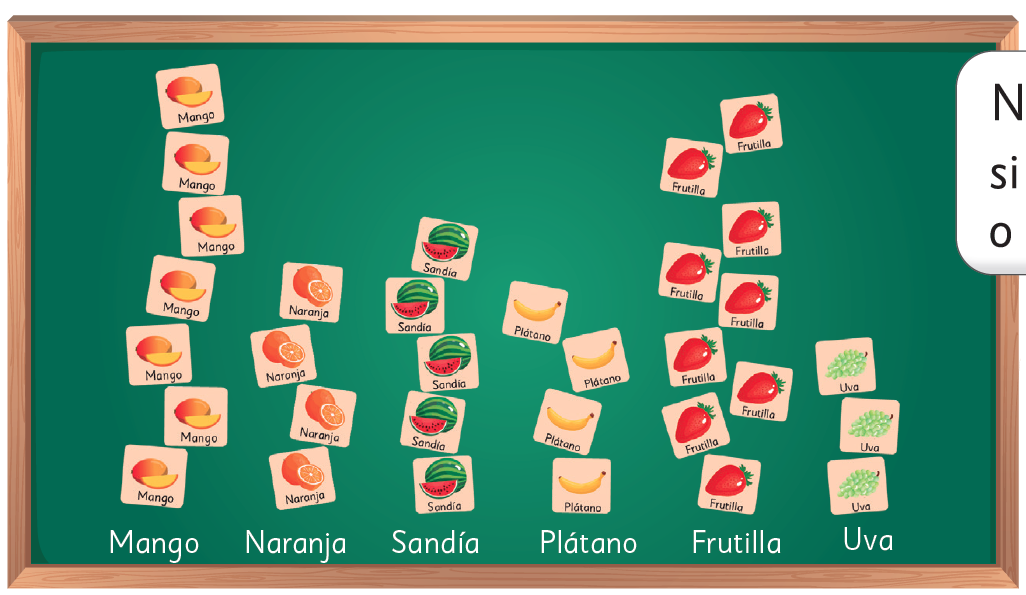 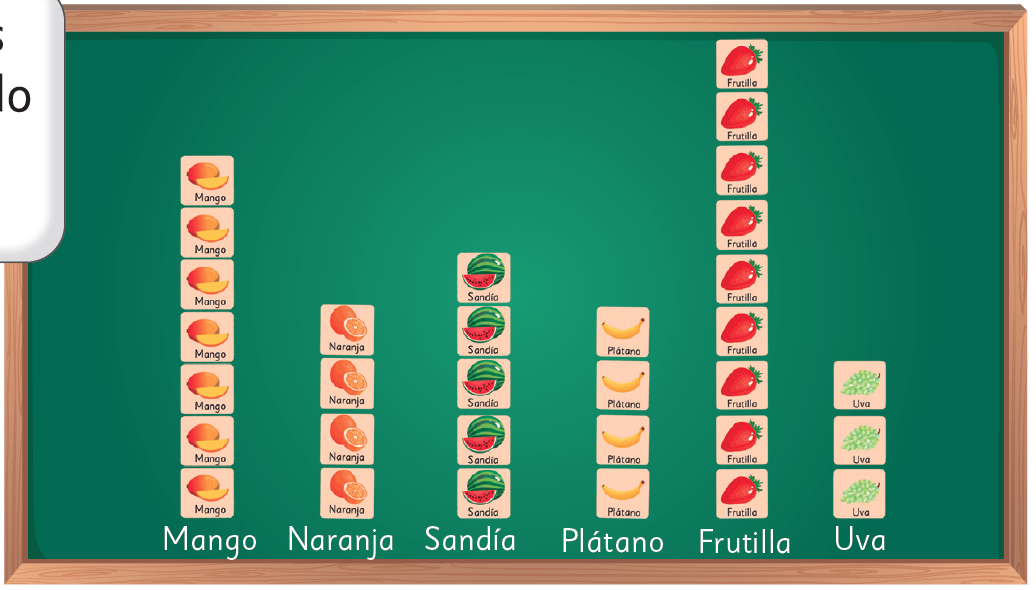 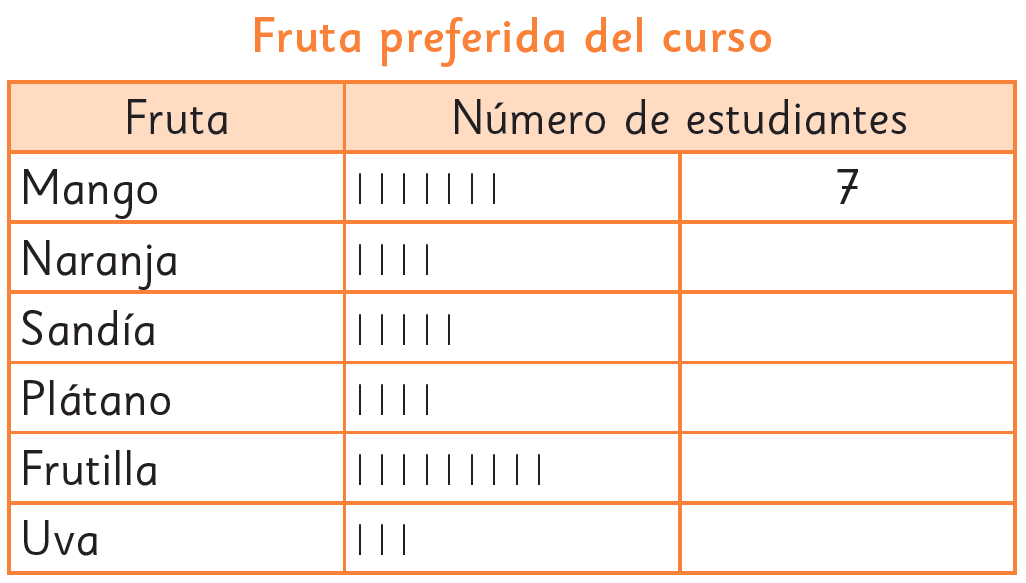 1
C
7
4
5
4
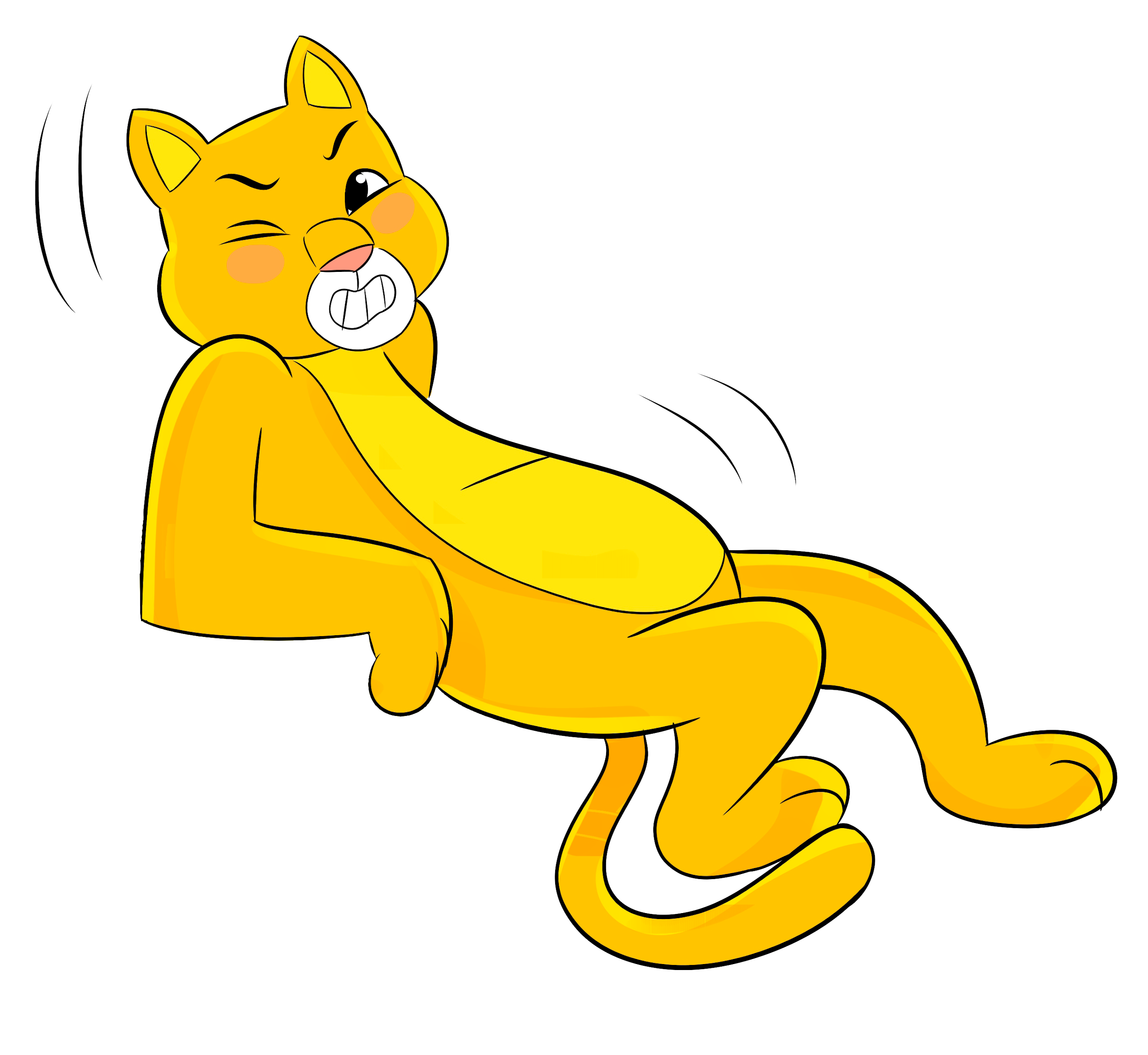 ¡Completemos la tabla con los datos de la pizarra!
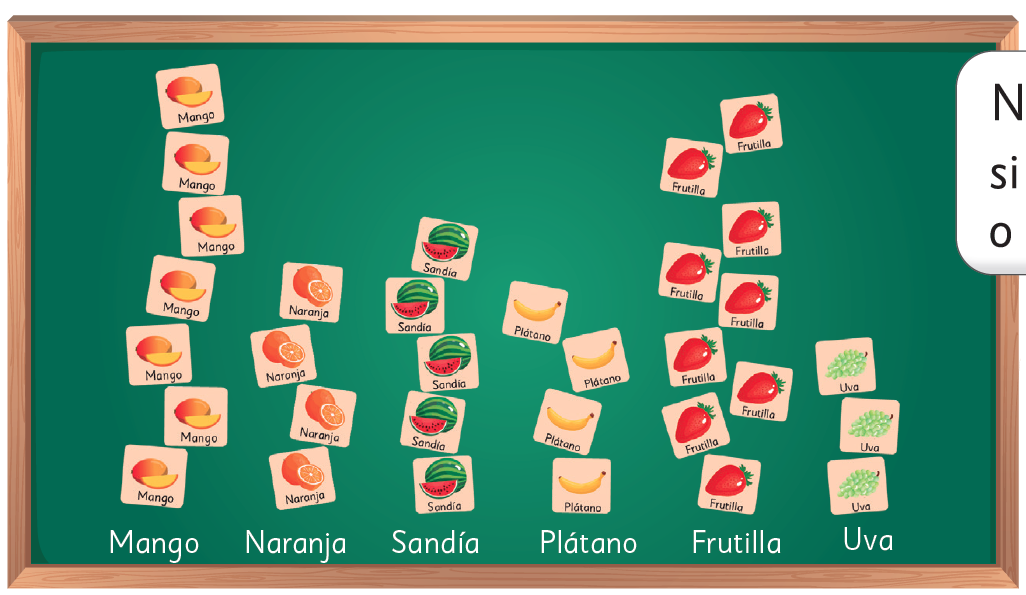 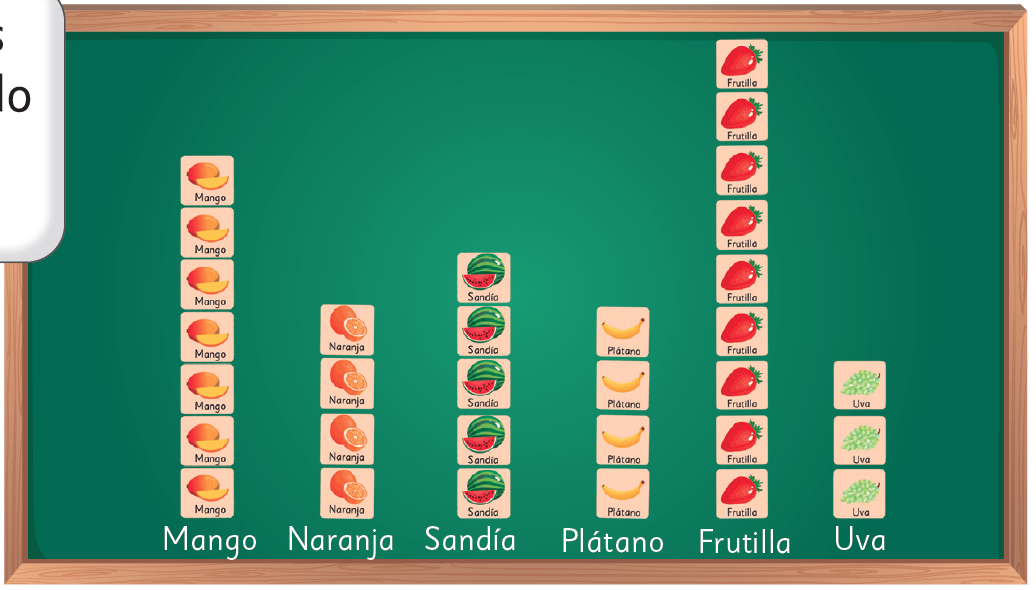 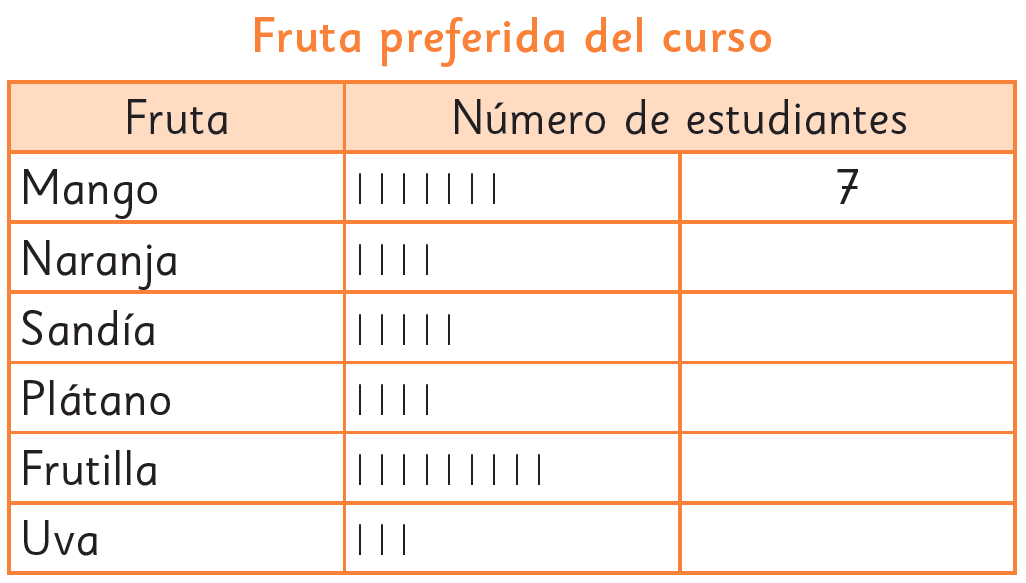 1
C
7
4
5
4
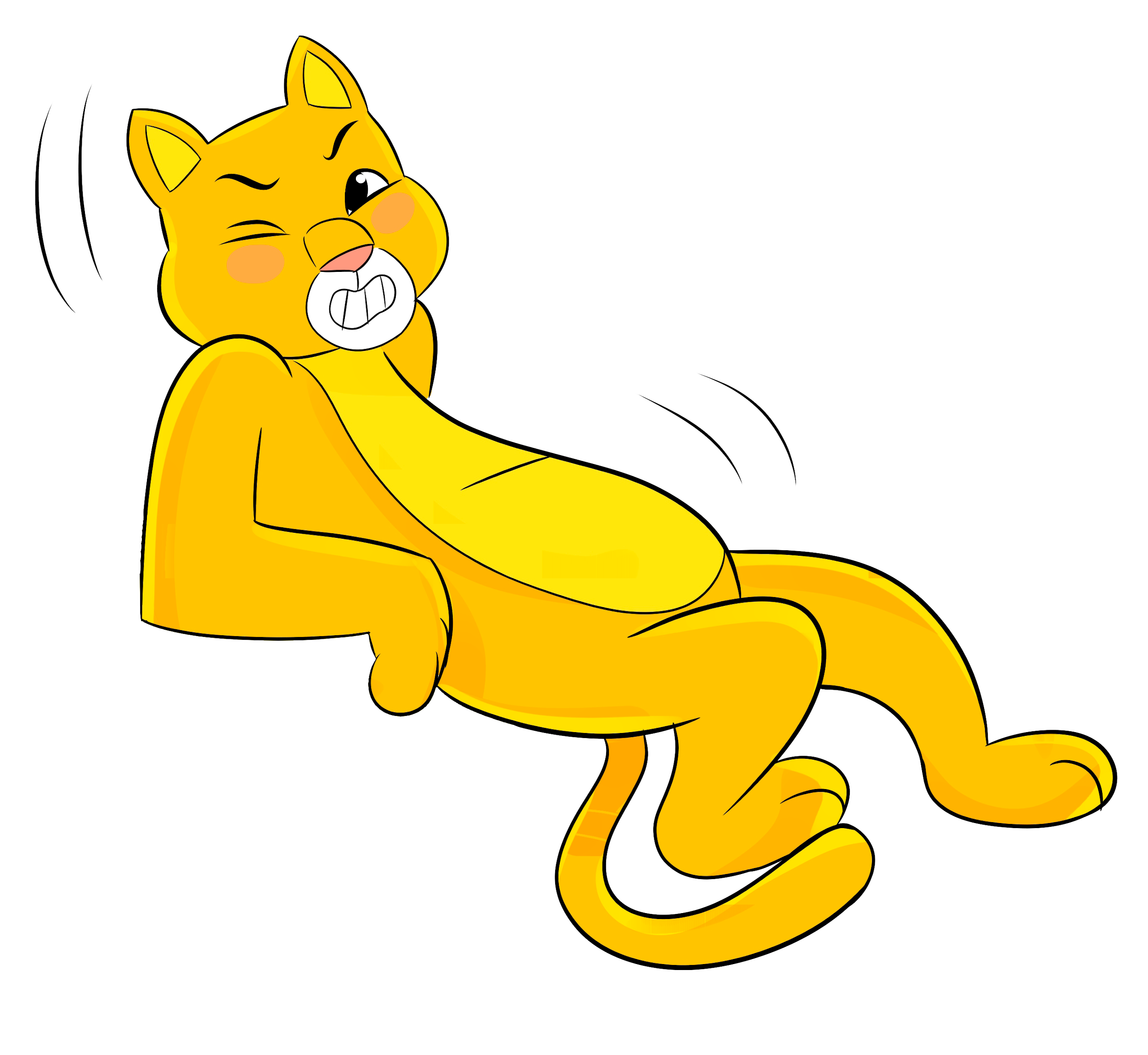 ¡Completemos la tabla con los datos de la pizarra!
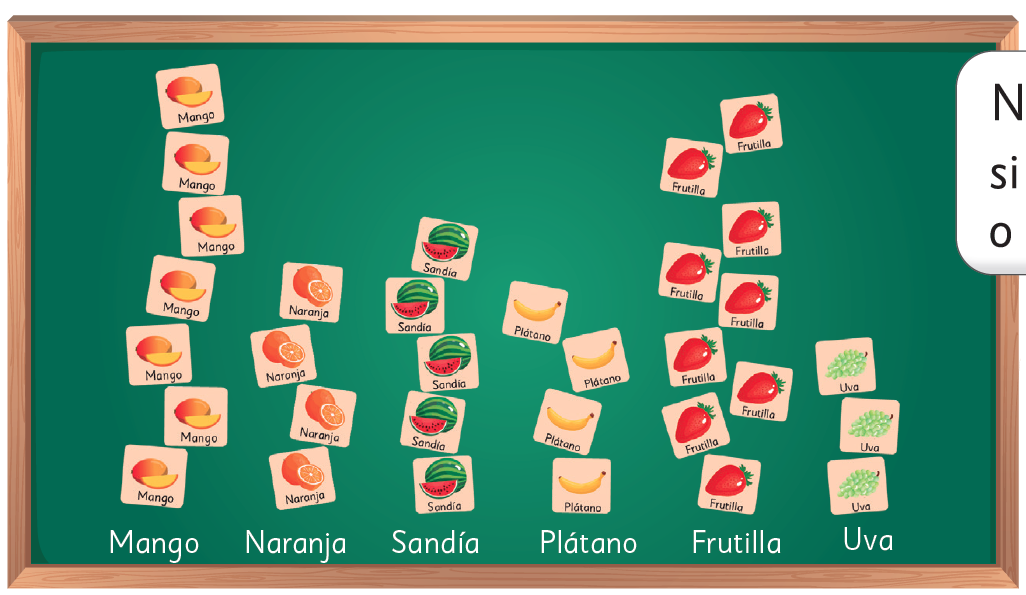 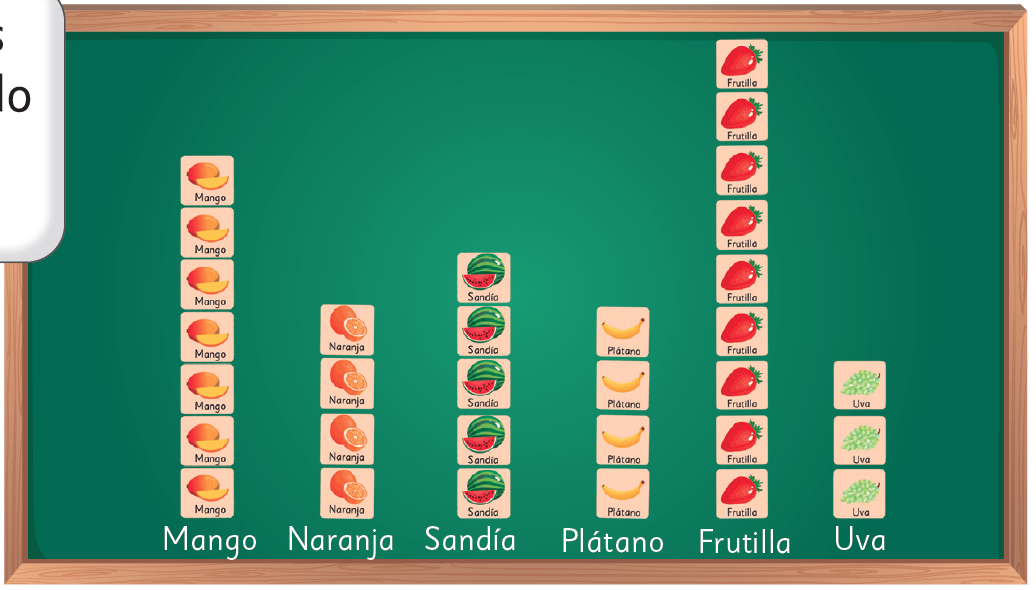 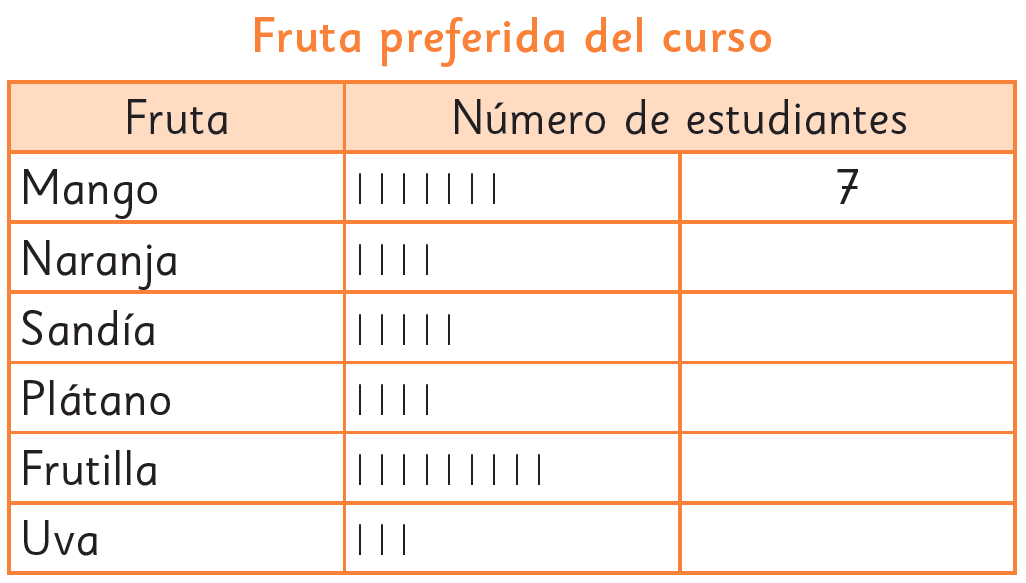 1
C
7
4
5
4
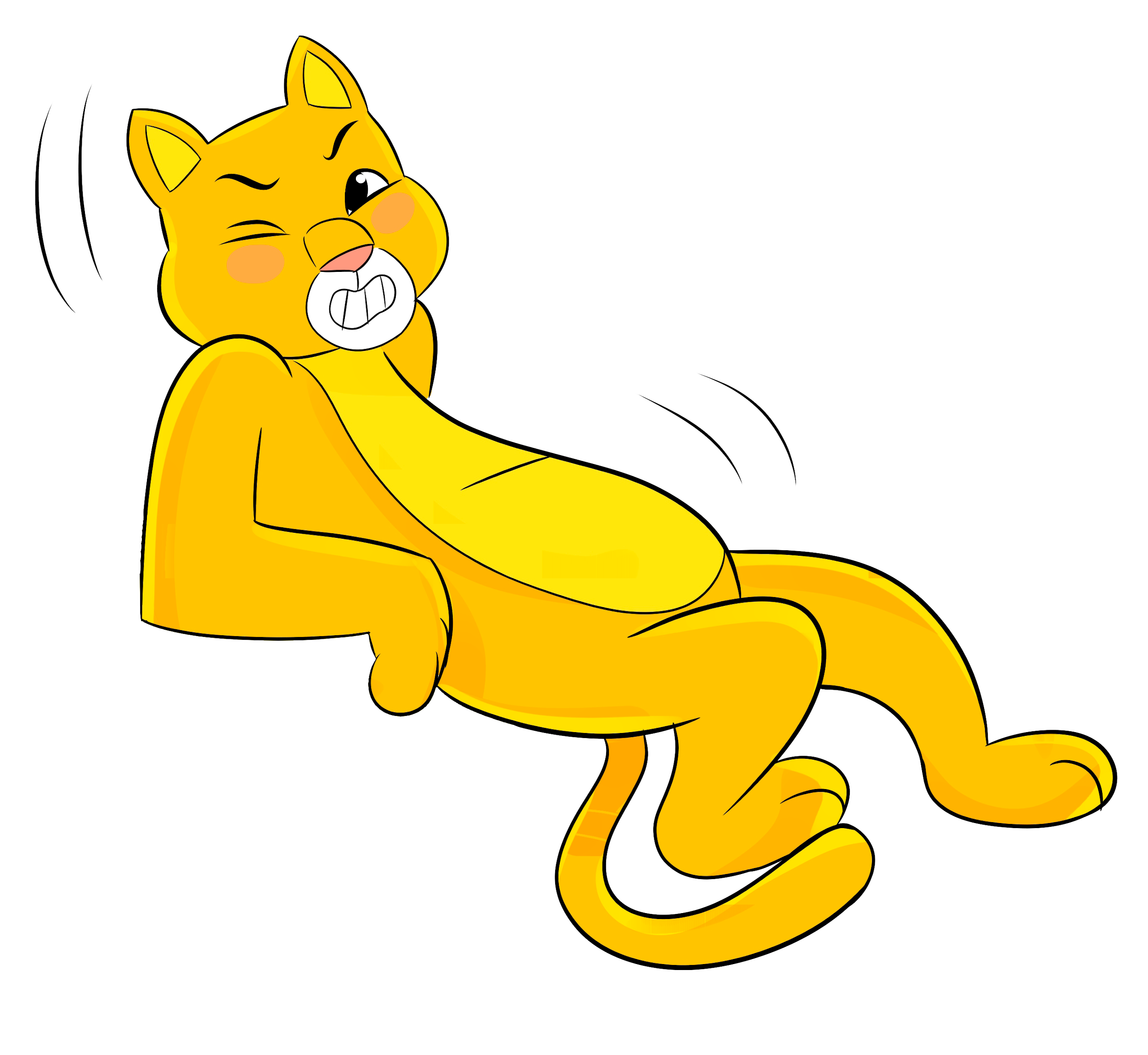 ¡Completemos la tabla con los datos de la pizarra!
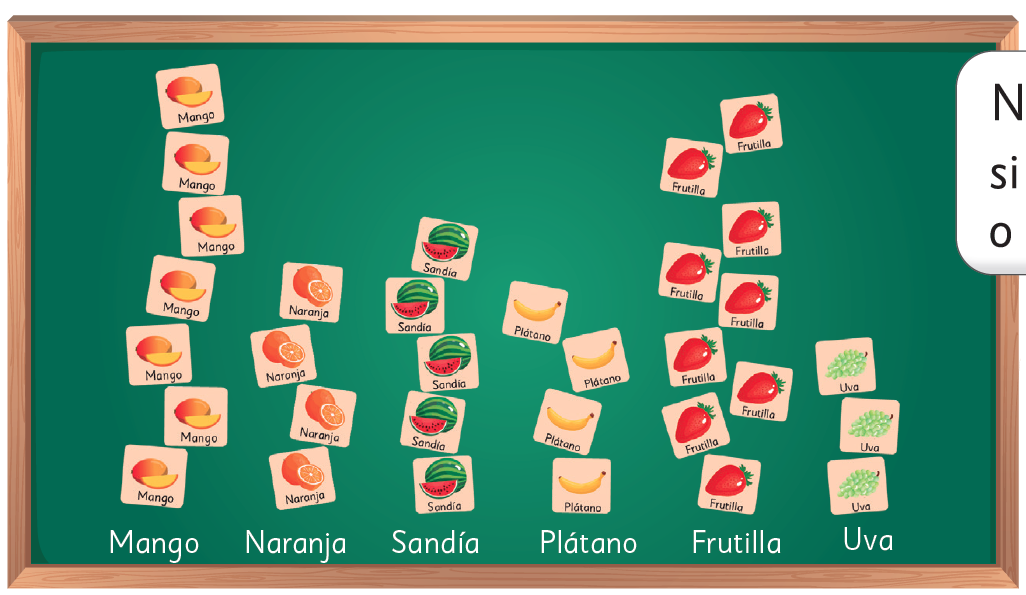 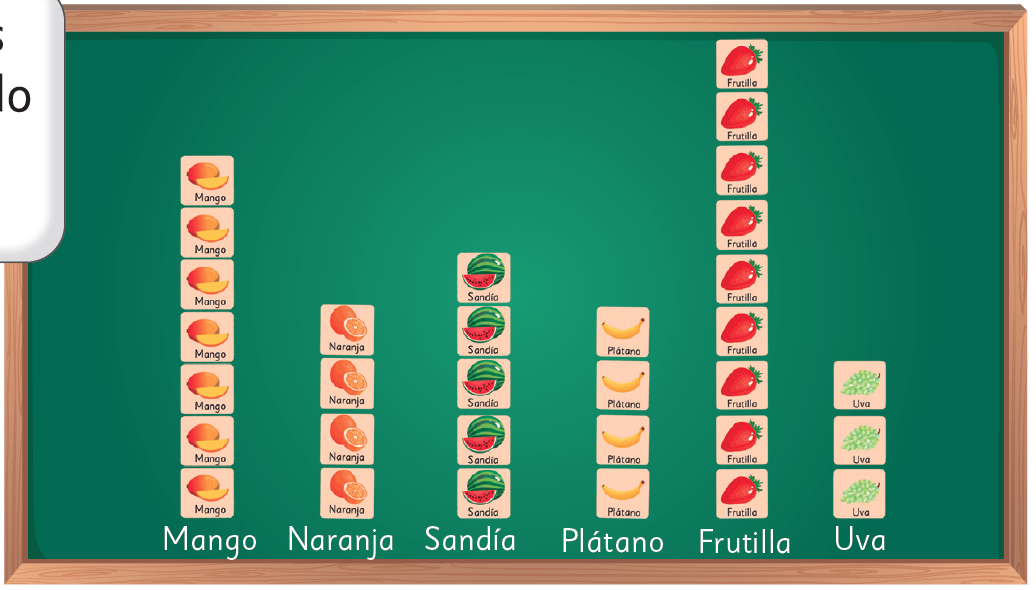 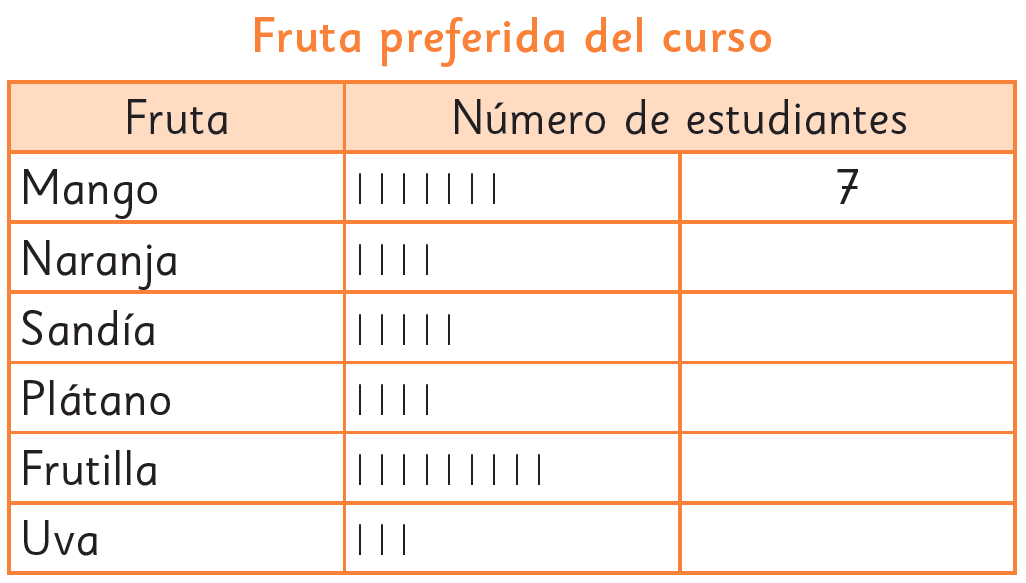 1
C
7
4
5
4
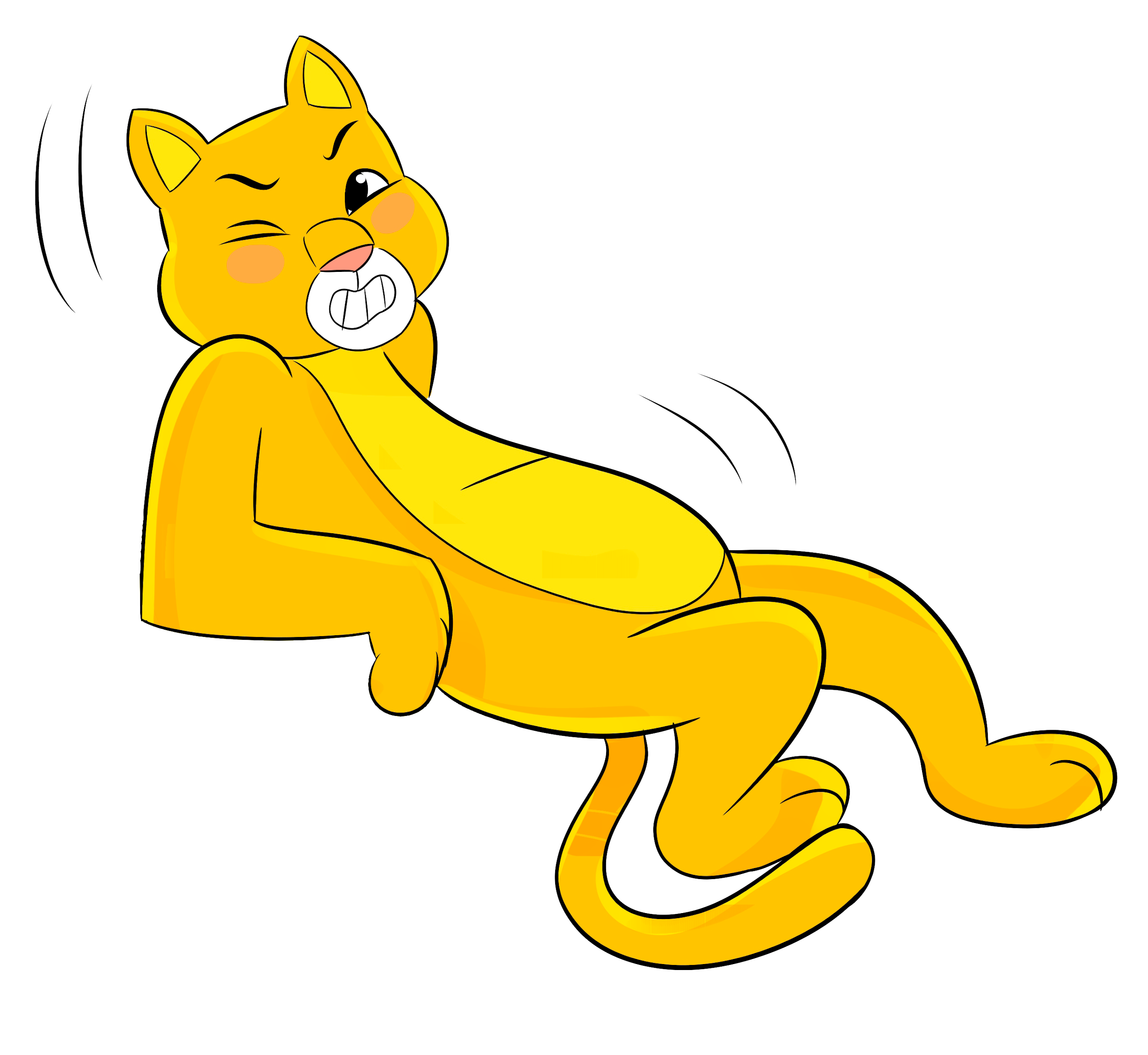 ¡Completemos la tabla con los datos de la pizarra!
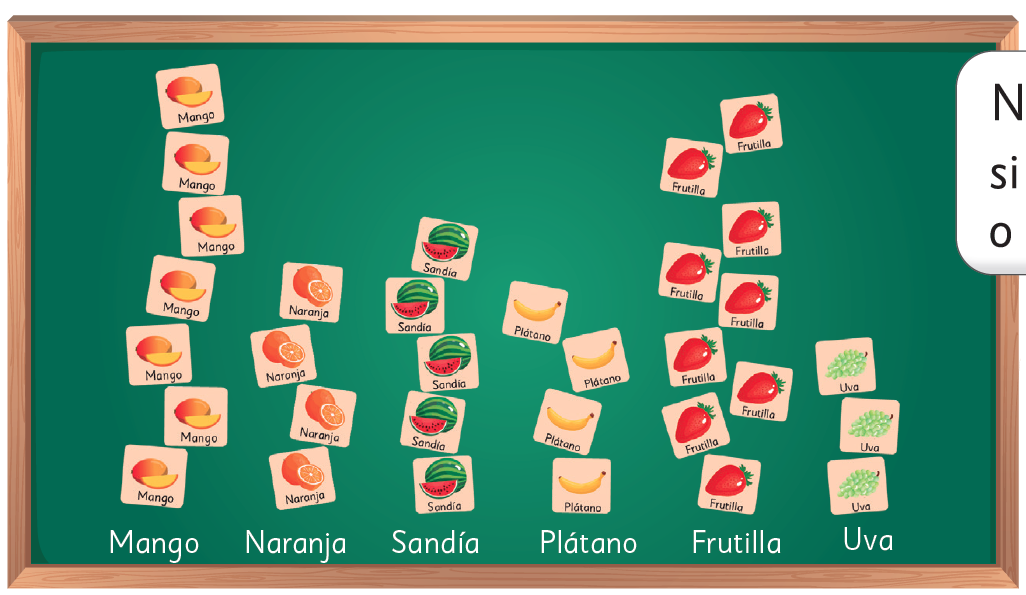 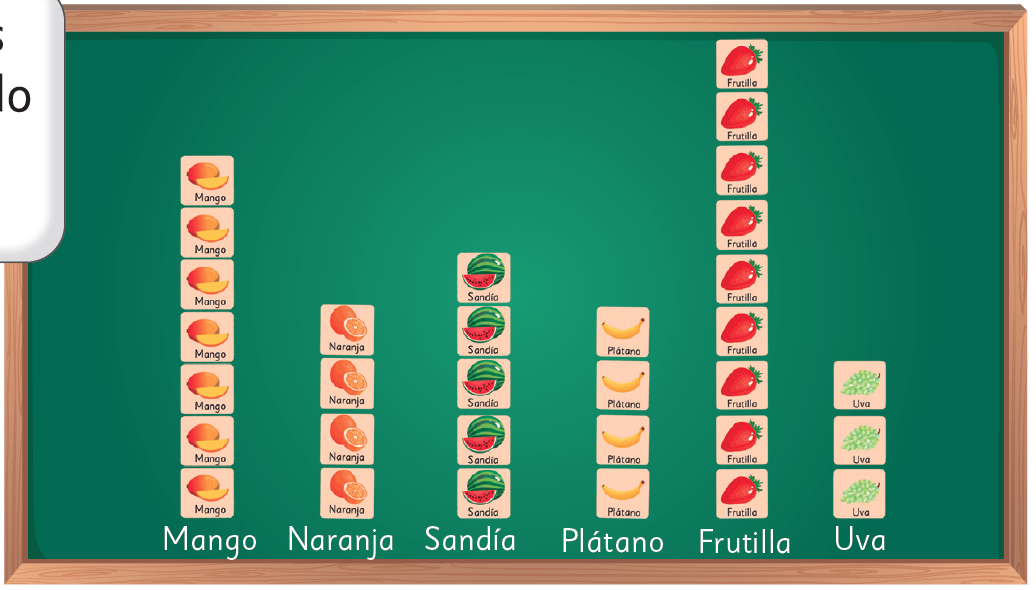 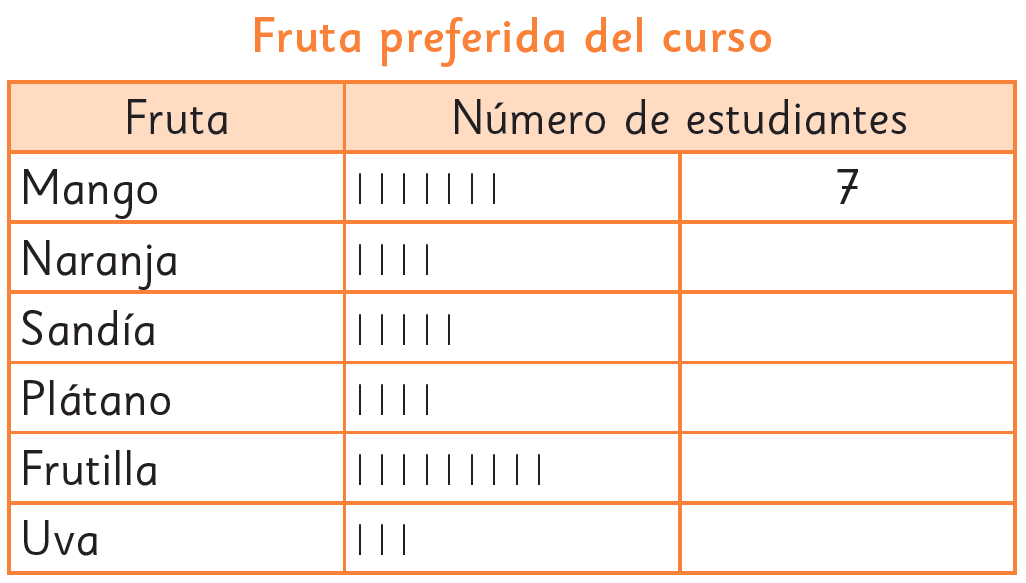 1
C
7
4
5
4
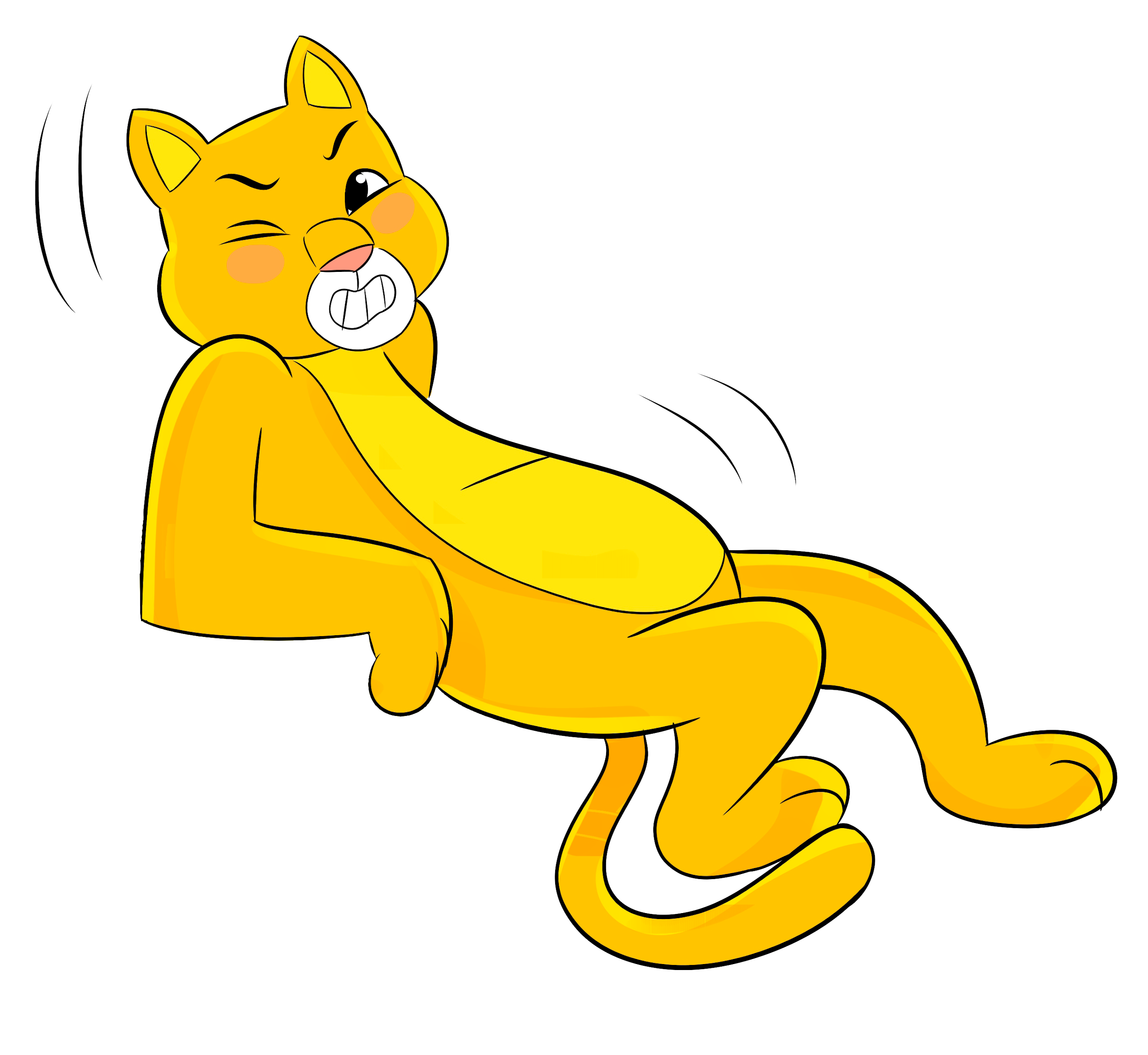 ¡Completemos la tabla con los datos de la pizarra!
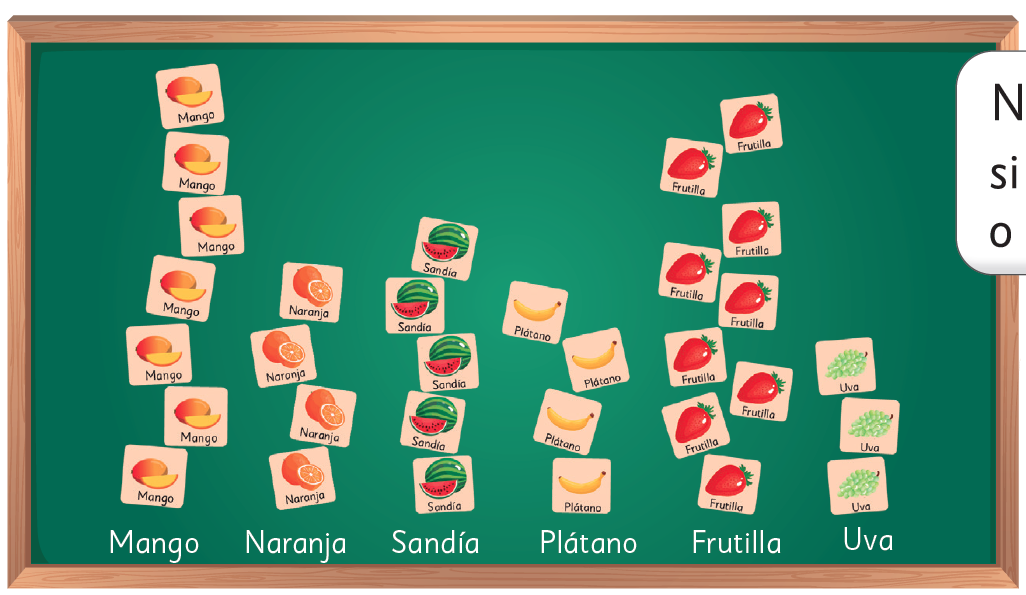 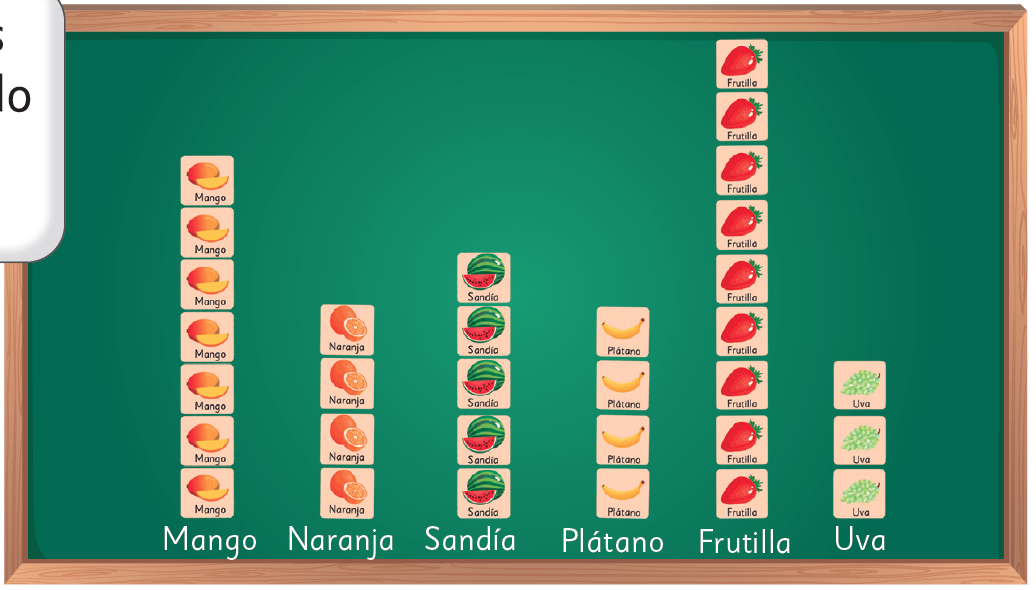 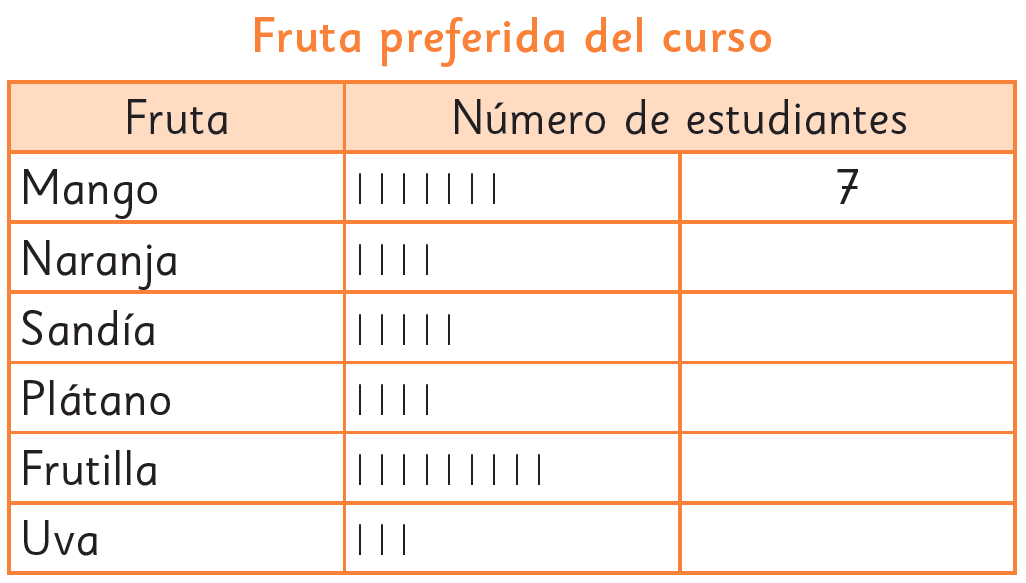 1
C
7
4
5
4
9
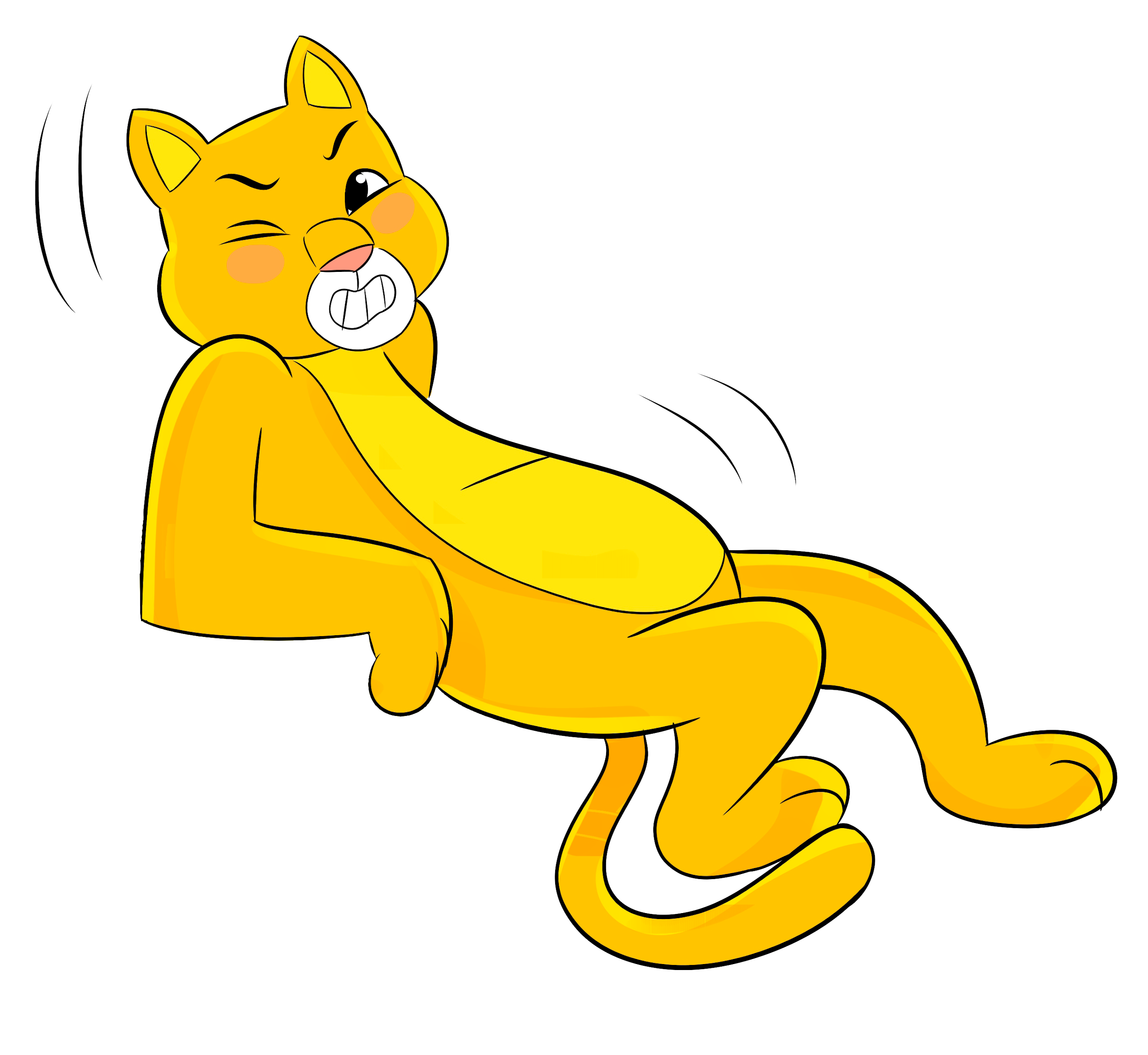 ¡Completemos la tabla con los datos de la pizarra!
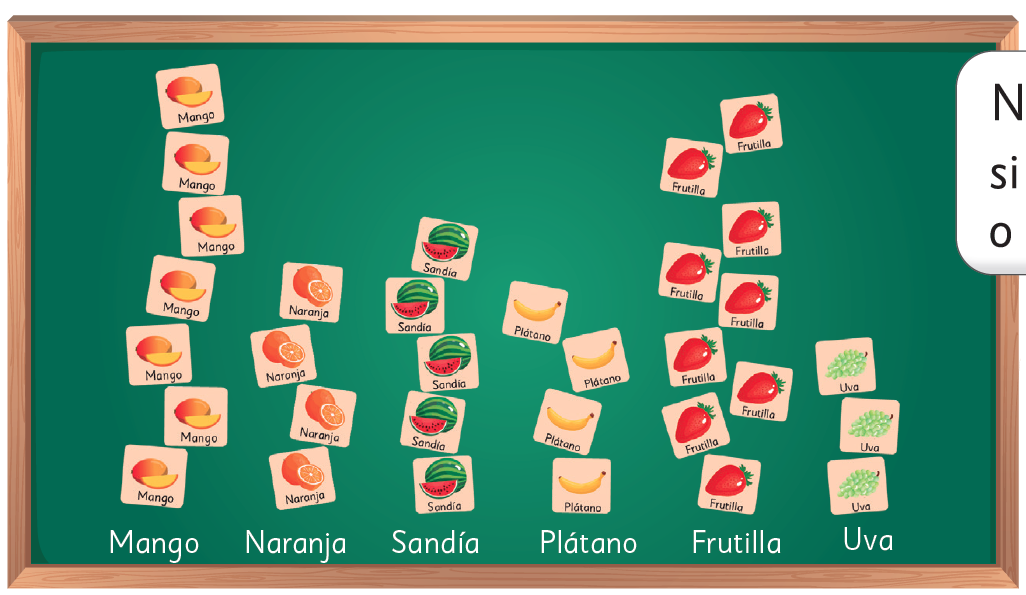 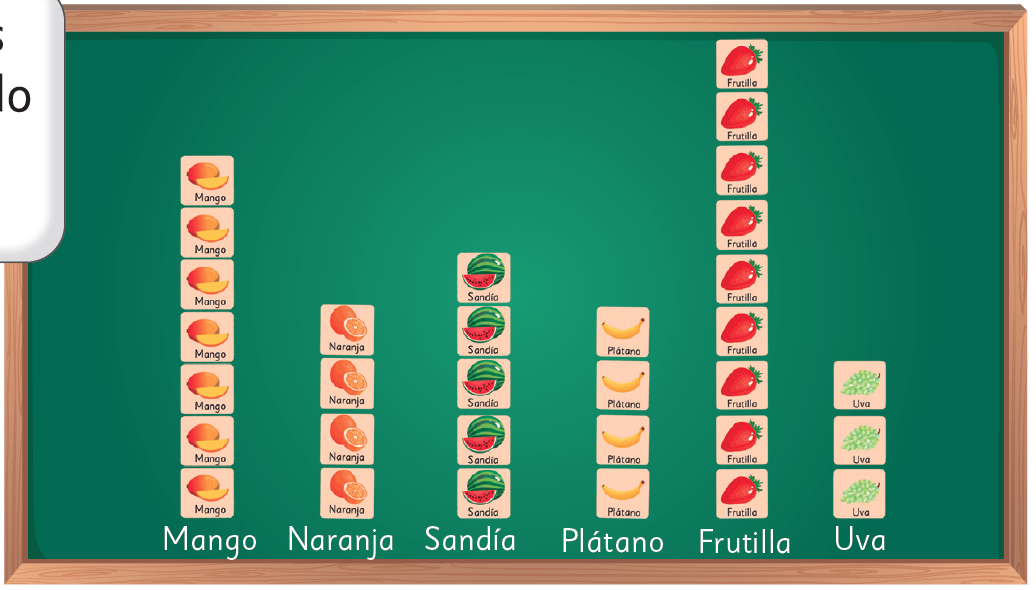 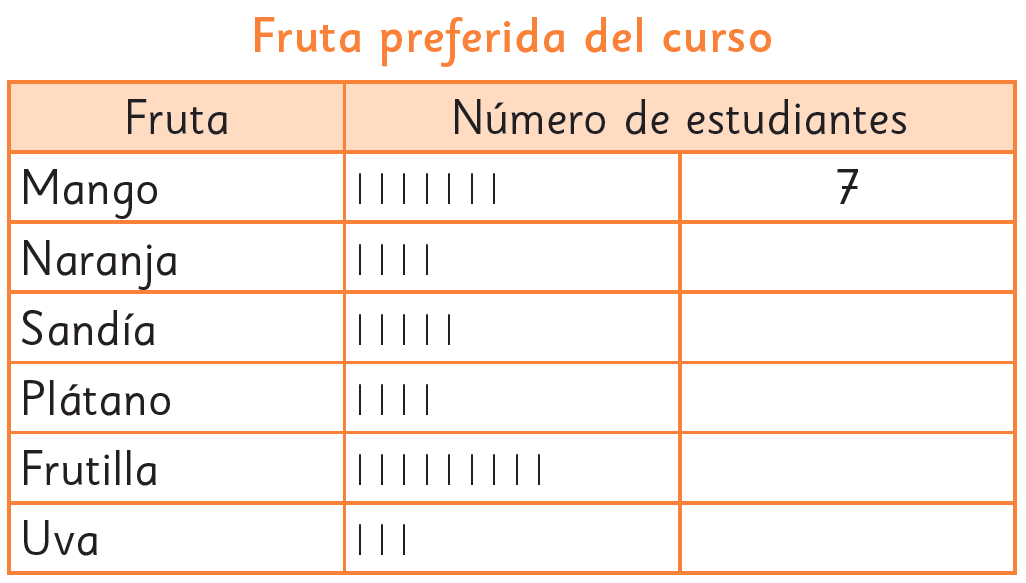 1
C
7
4
5
4
9
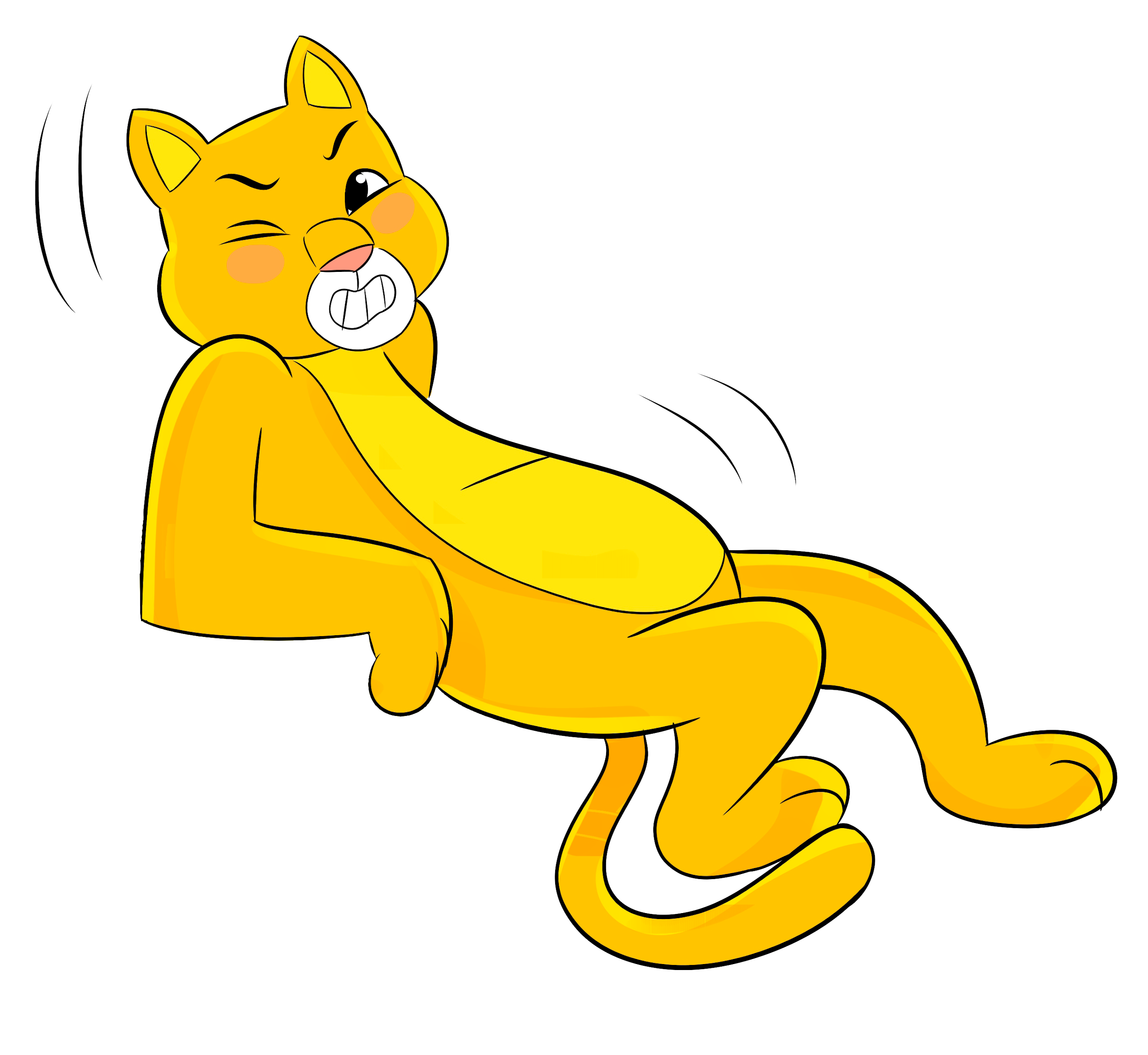 ¡Completemos la tabla con los datos de la pizarra!
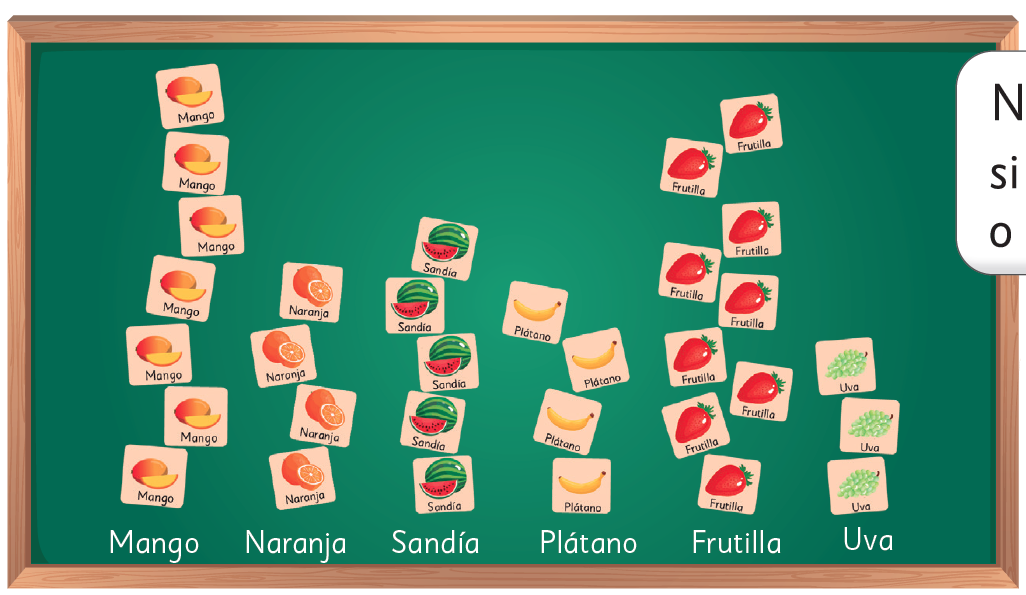 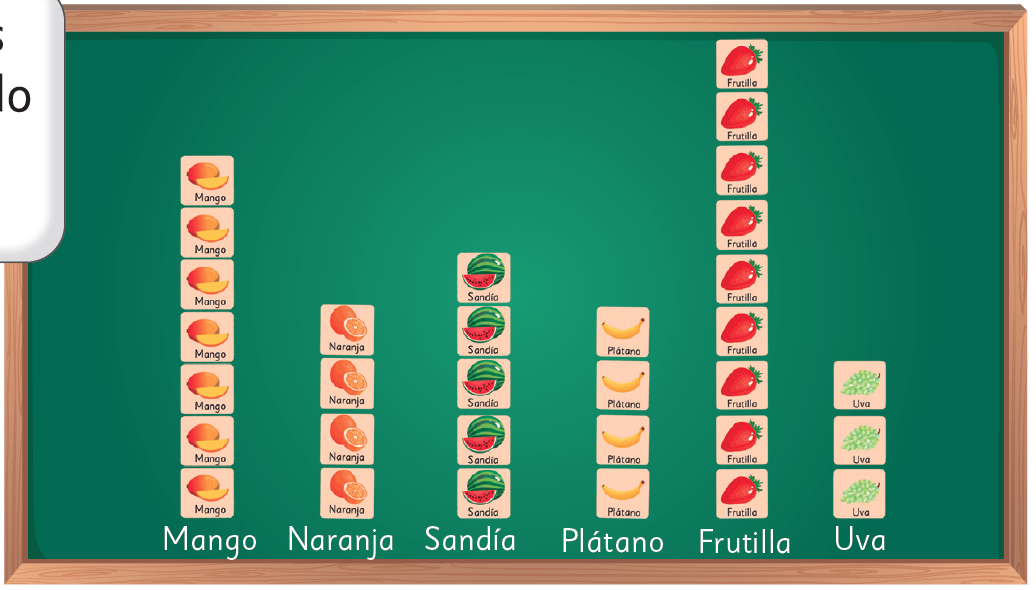 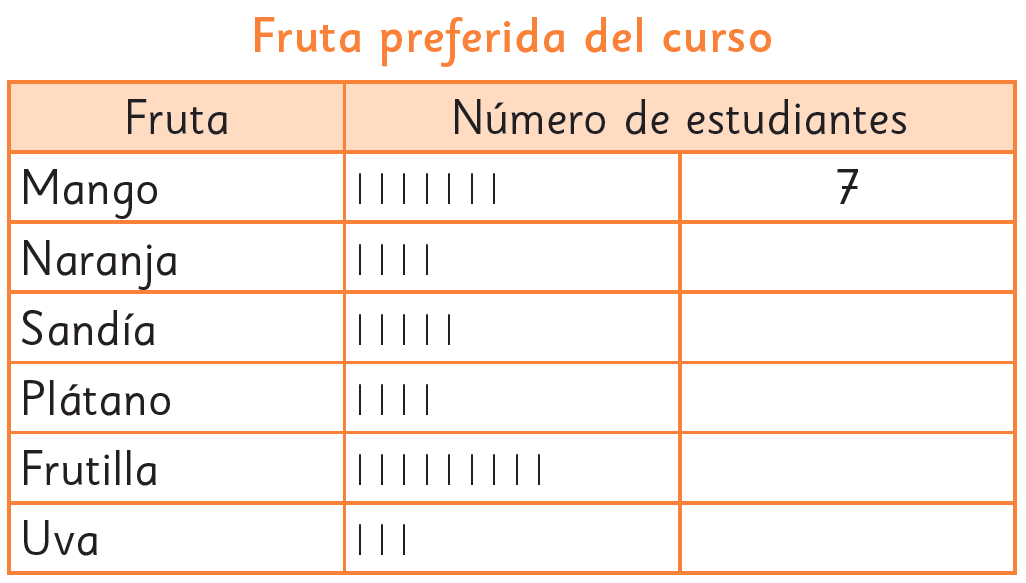 1
C
7
4
5
4
9
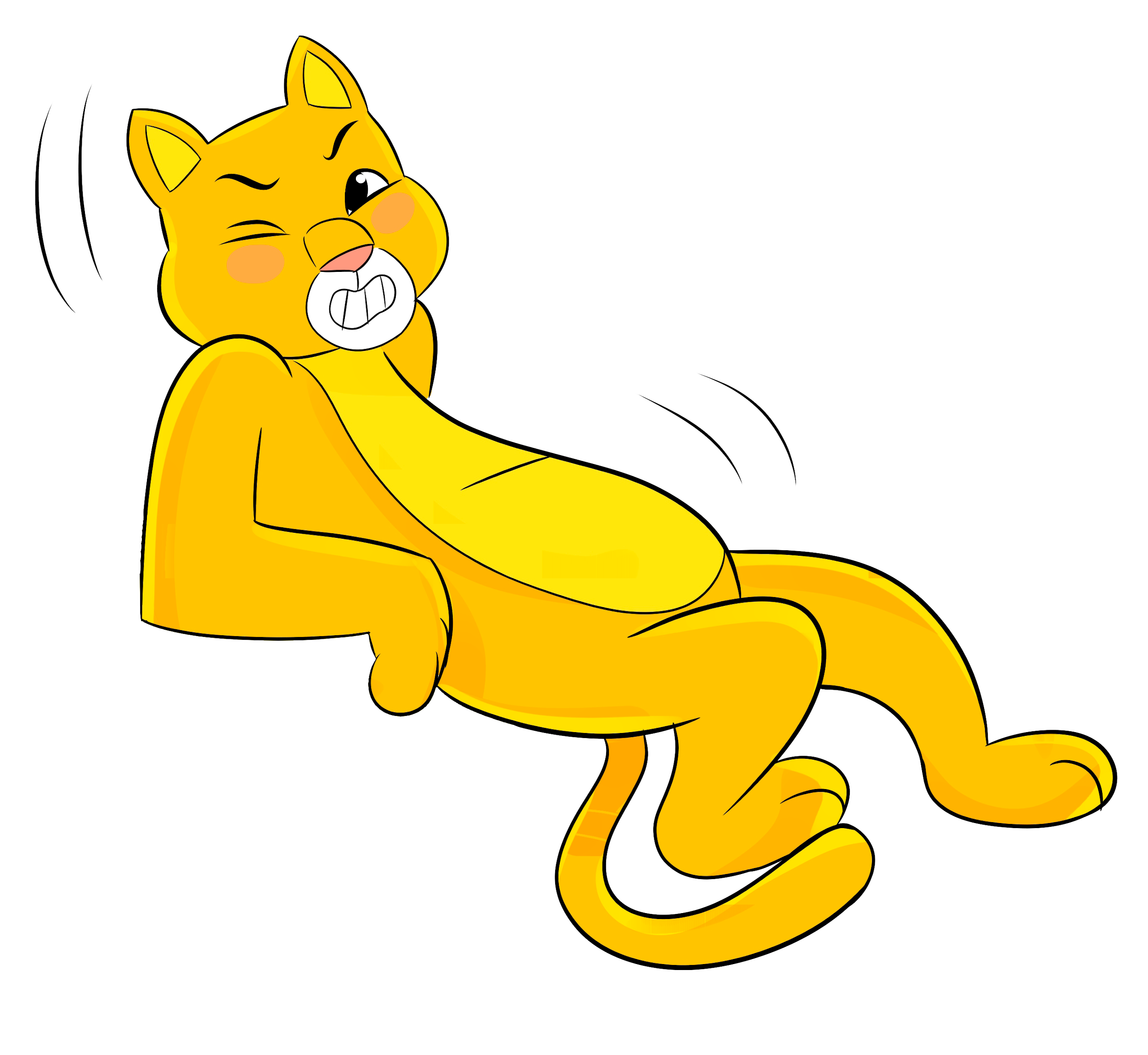 ¡Completemos la tabla con los datos de la pizarra!
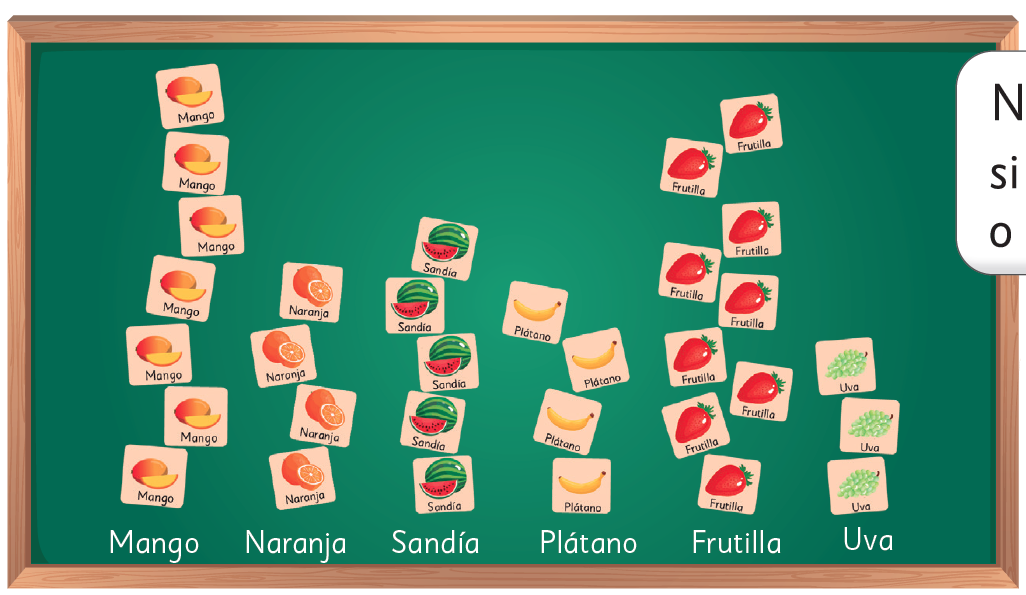 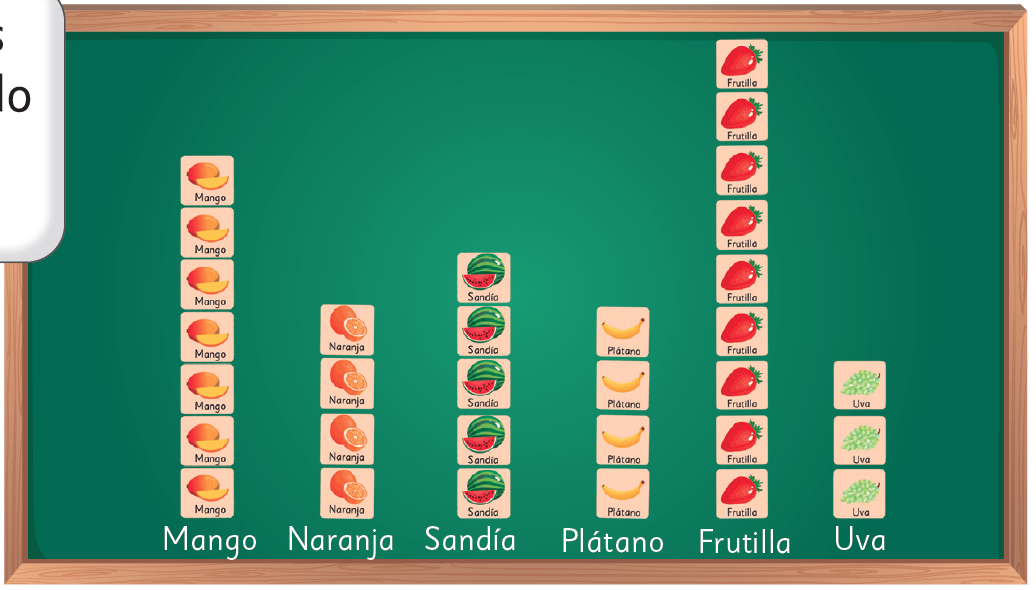 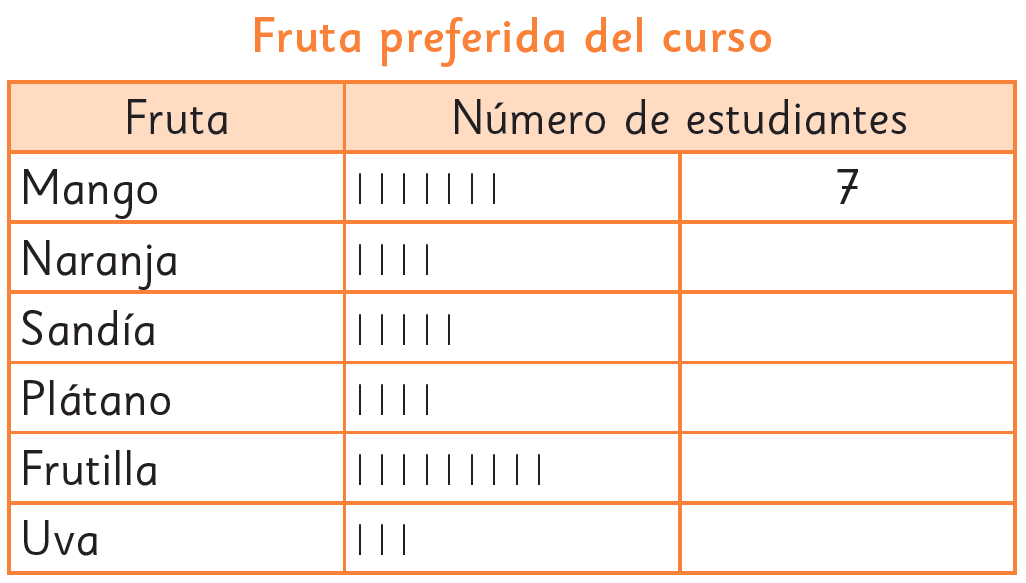 1
C
7
4
5
4
9
3
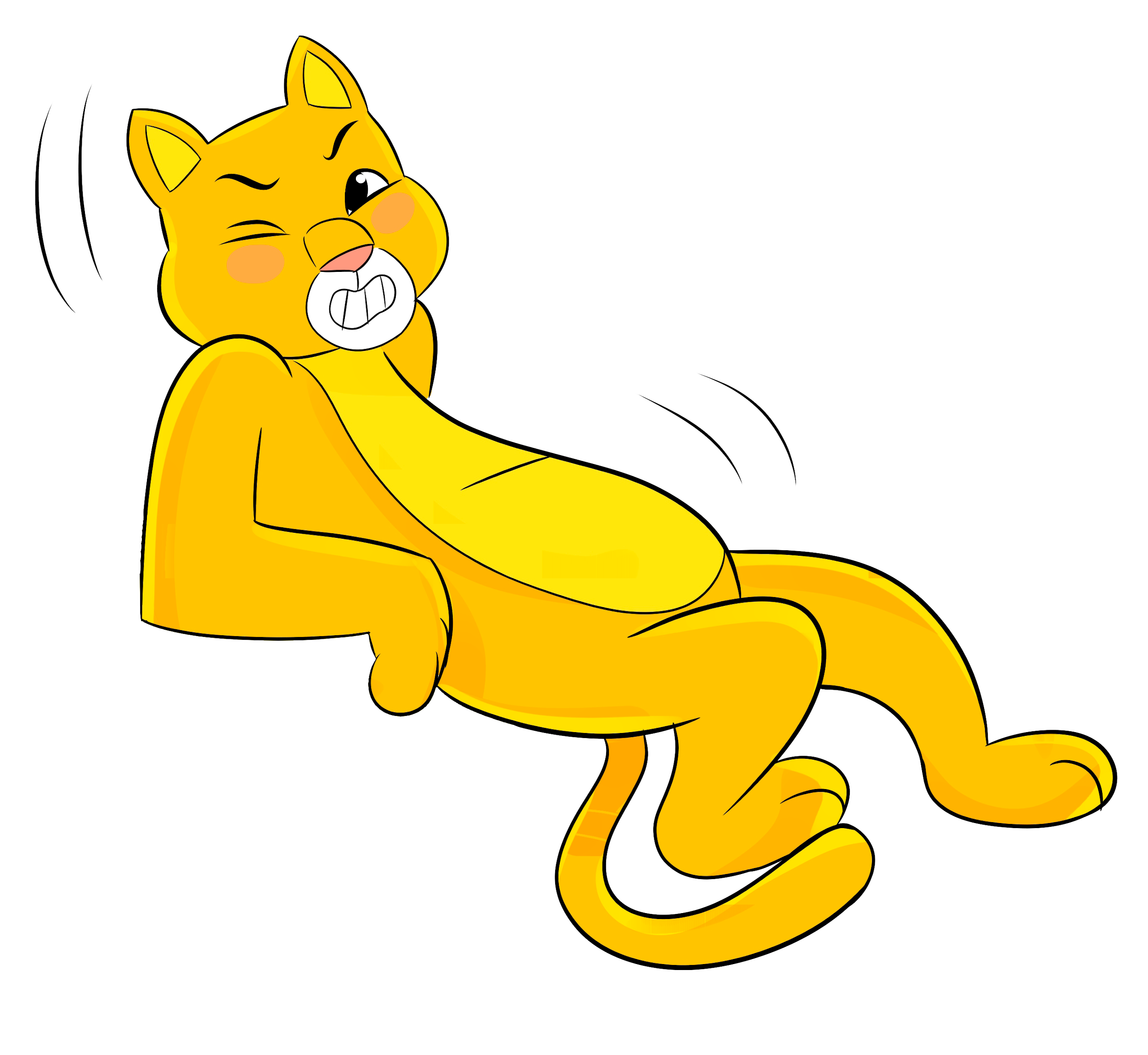 ¡Completemos la tabla con los datos de la pizarra!
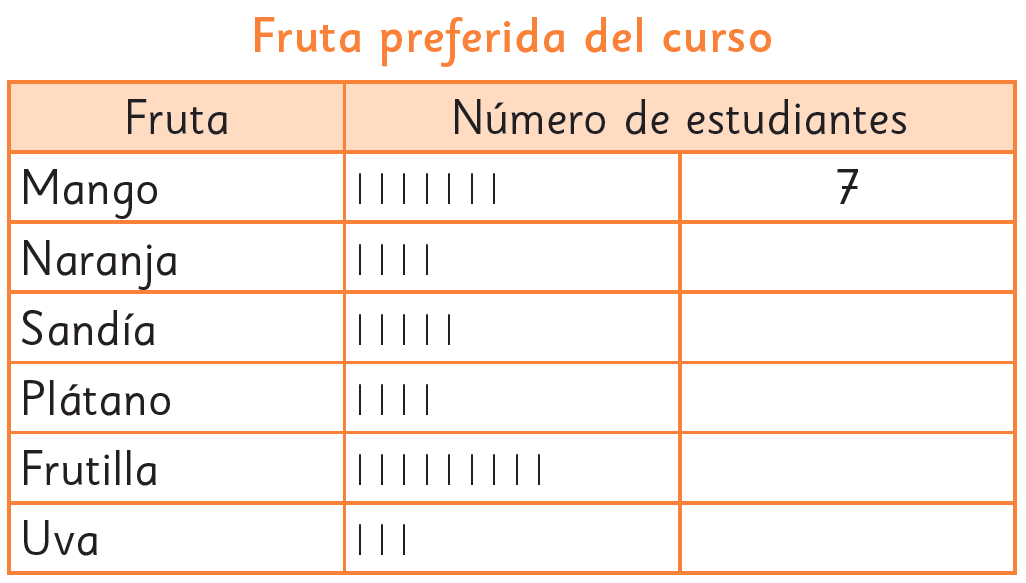 7
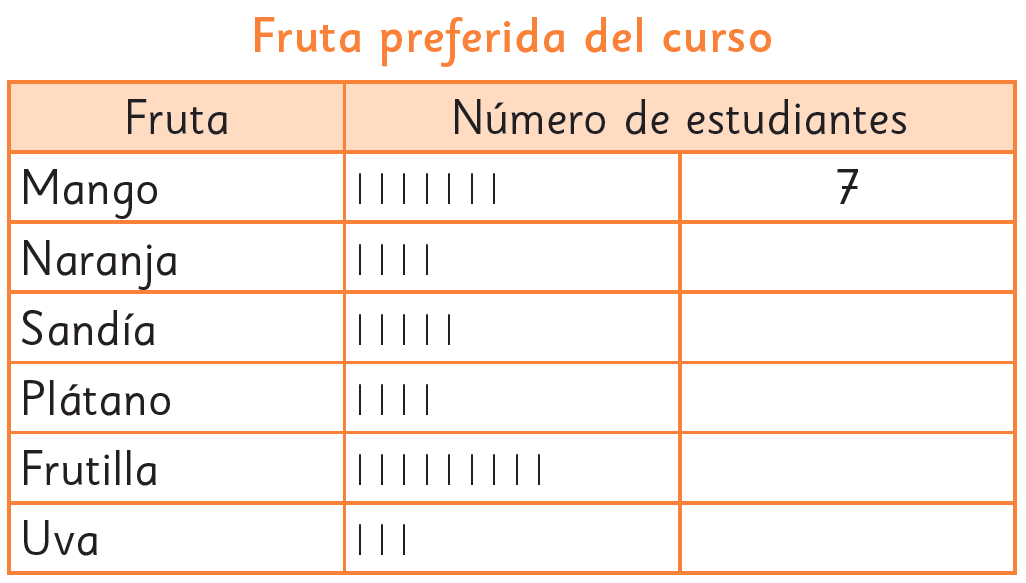 7
4
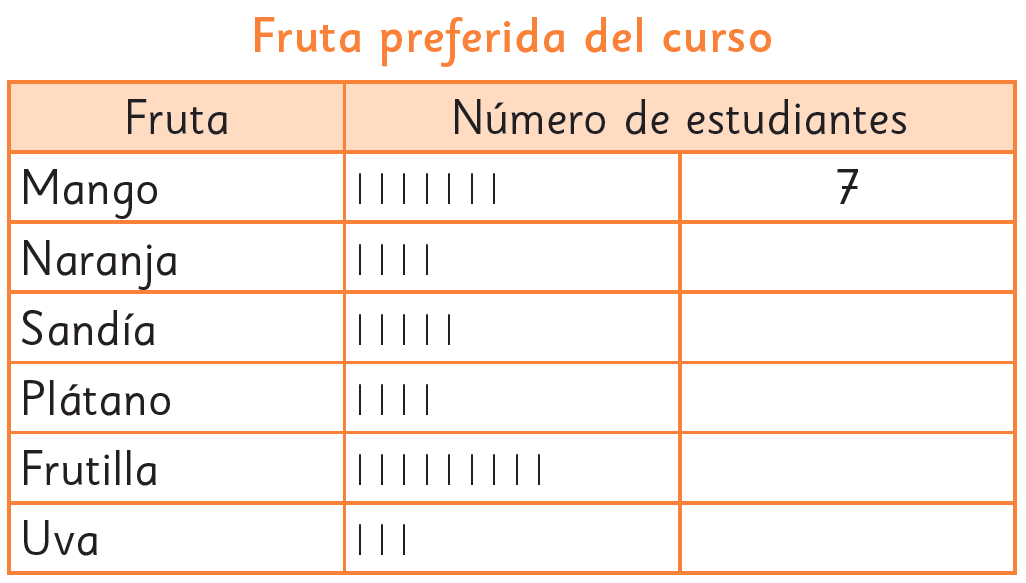 7
4
5
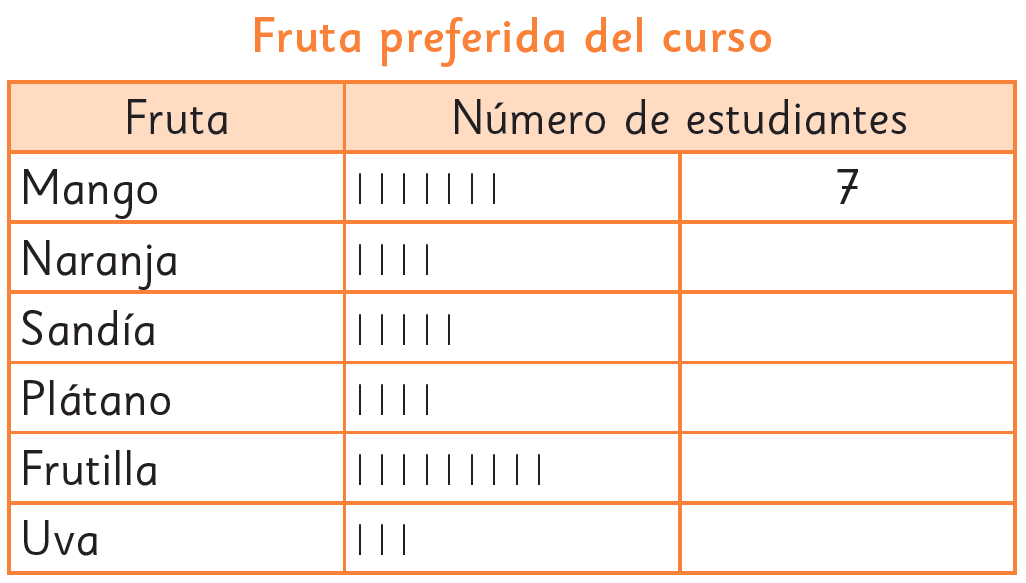 7
4
5
4
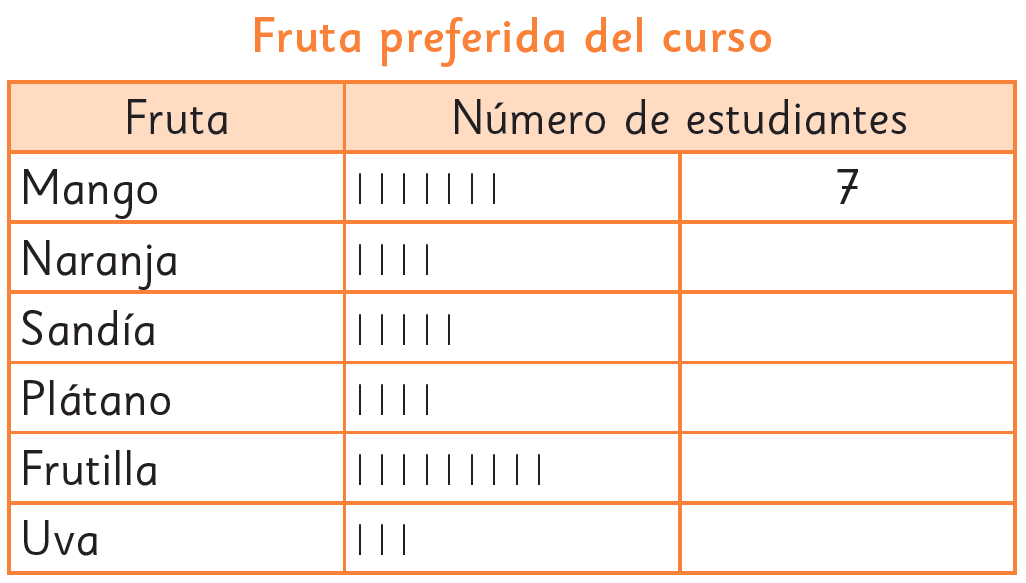 7
4
5
4
9
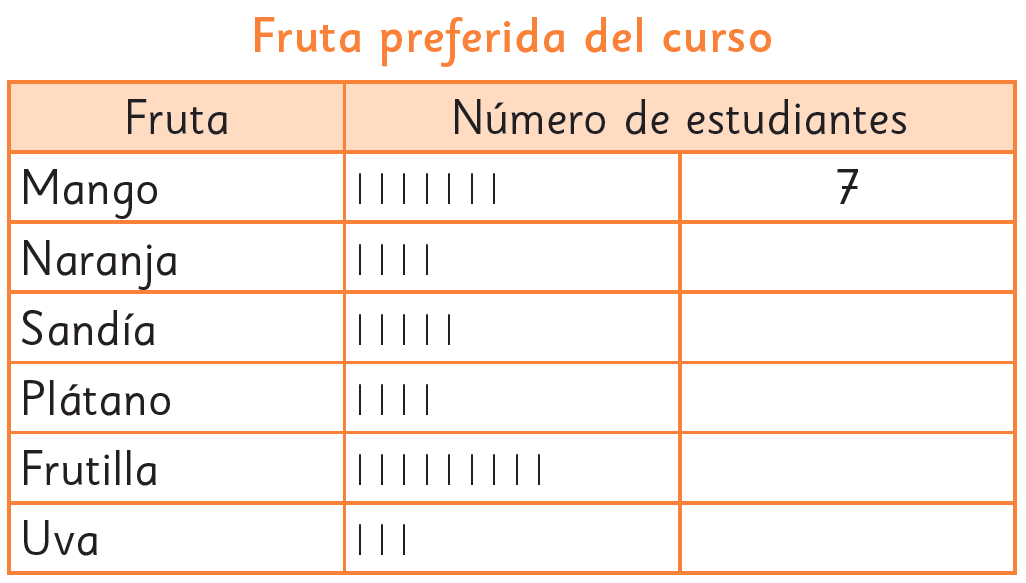 7
4
5
4
9
3
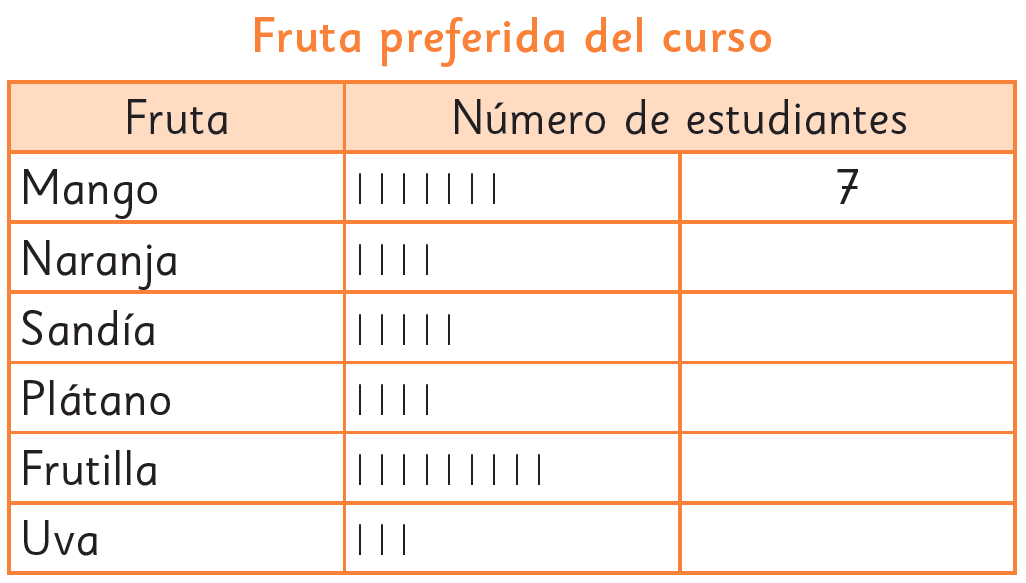 Una tabla de conteo nos permite contar y visualizar los datos.
Una tabla de conteo nos permite contar y visualizar los datos.
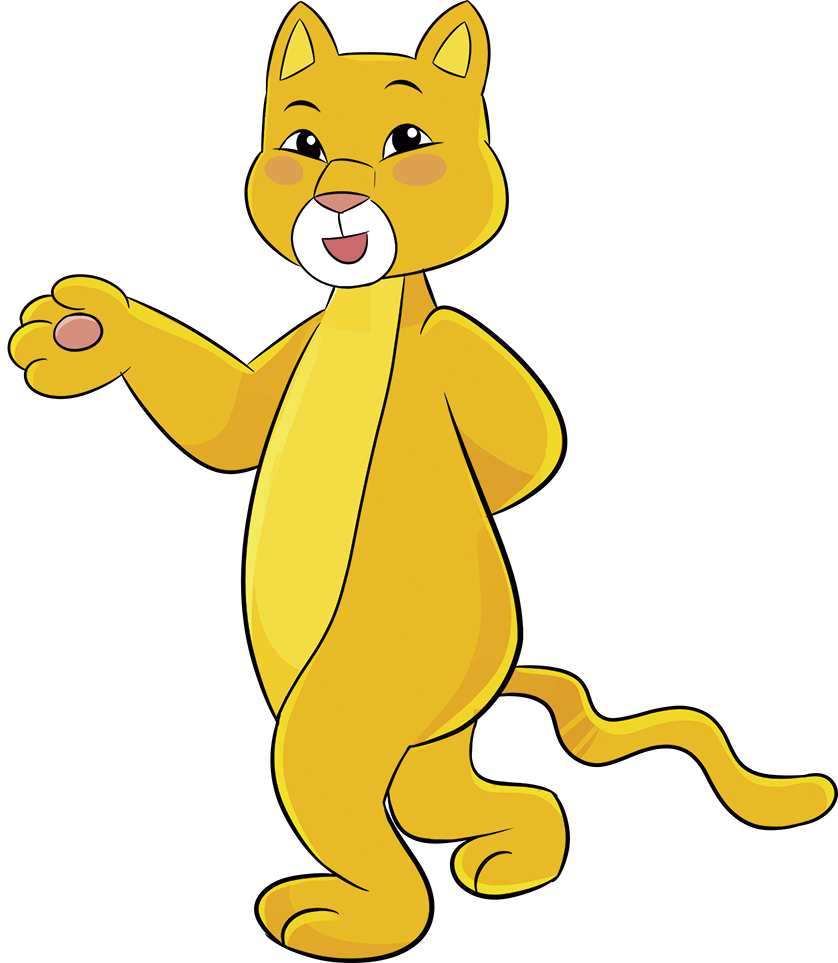 7
4
5
4
9
3